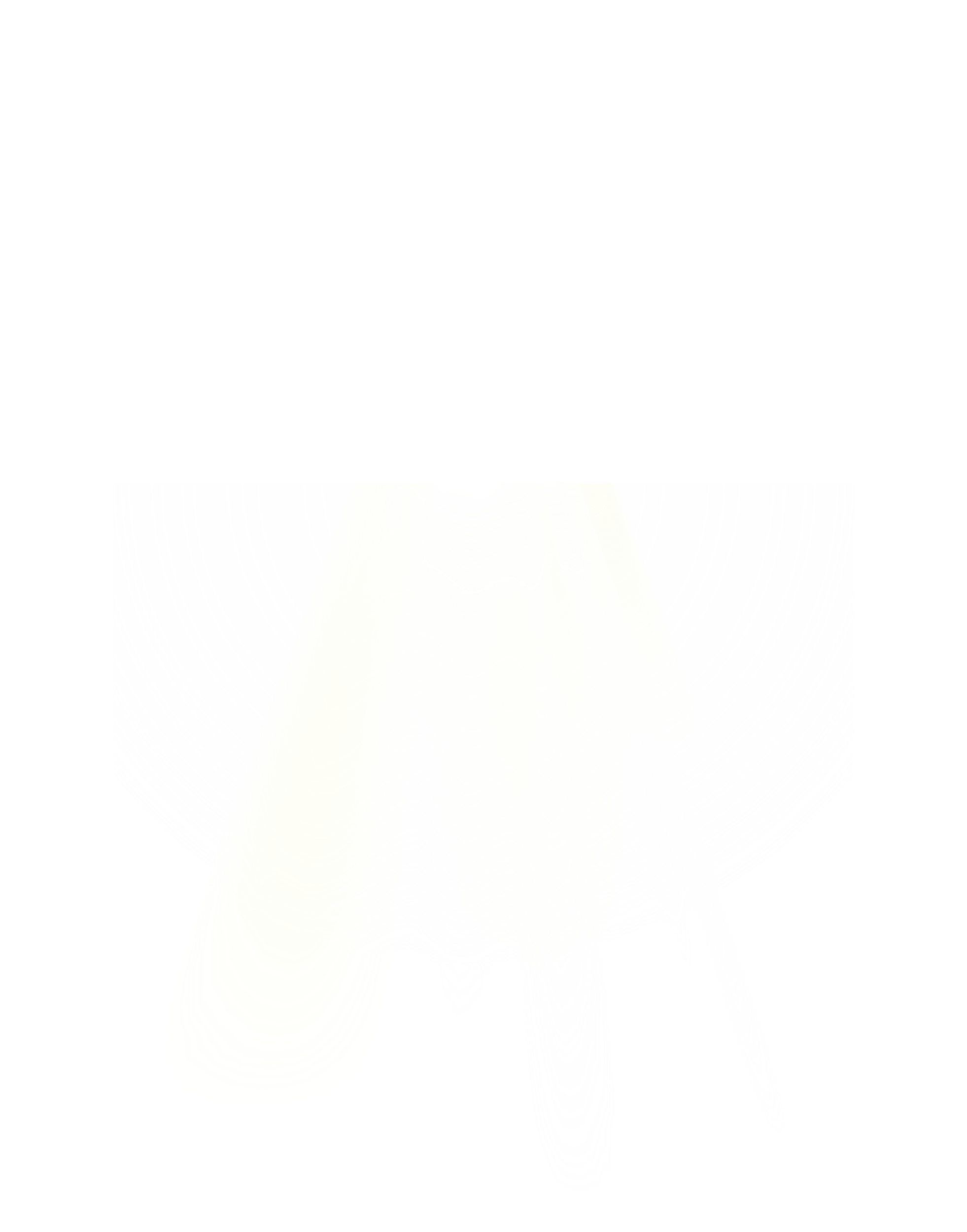 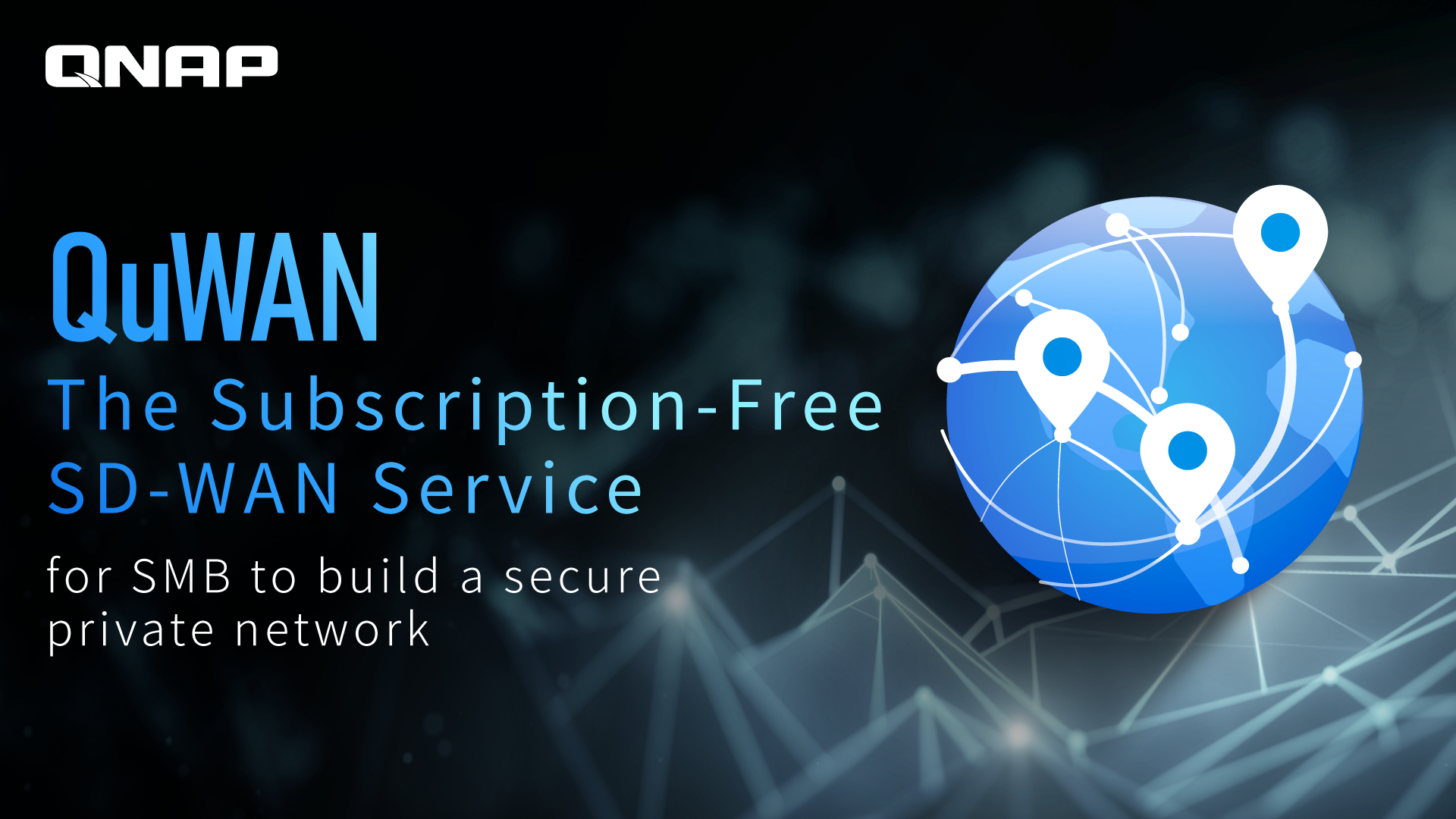 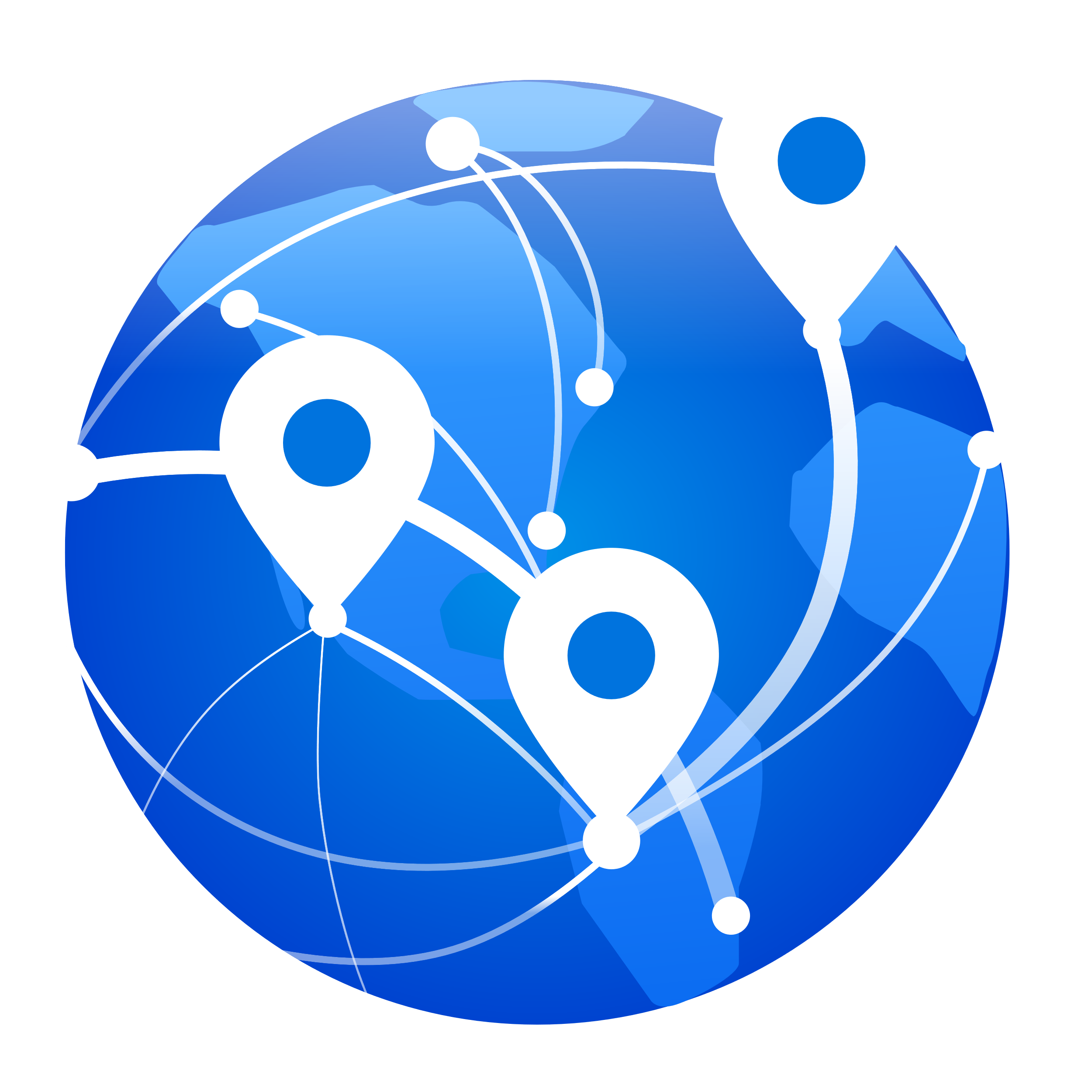 アジェンダ
04
07
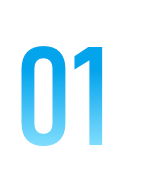 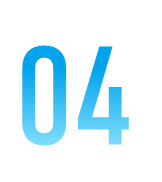 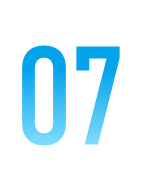 01
中小企業がパンデミック下でデジタルトランスフォーメーションに直面することを余儀なくされている状況
在宅ワークが始まることにより、従来のネットワークアーキテクチャで発生する問題
​
SMBが必要とする次世代ネットワークのための機能
新時代のネットワークニーズを満たすQNAP SD-WAN

​
QNAP NAS、GuardianシリーズをSD-WAN対応機器にアップグレード​

デモ
ユーザーシナリオ


ベータテスト
プログラム
08
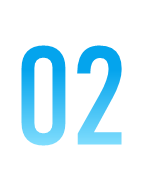 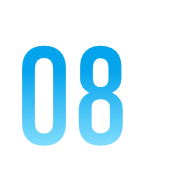 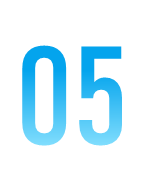 05
02
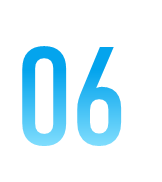 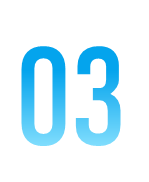 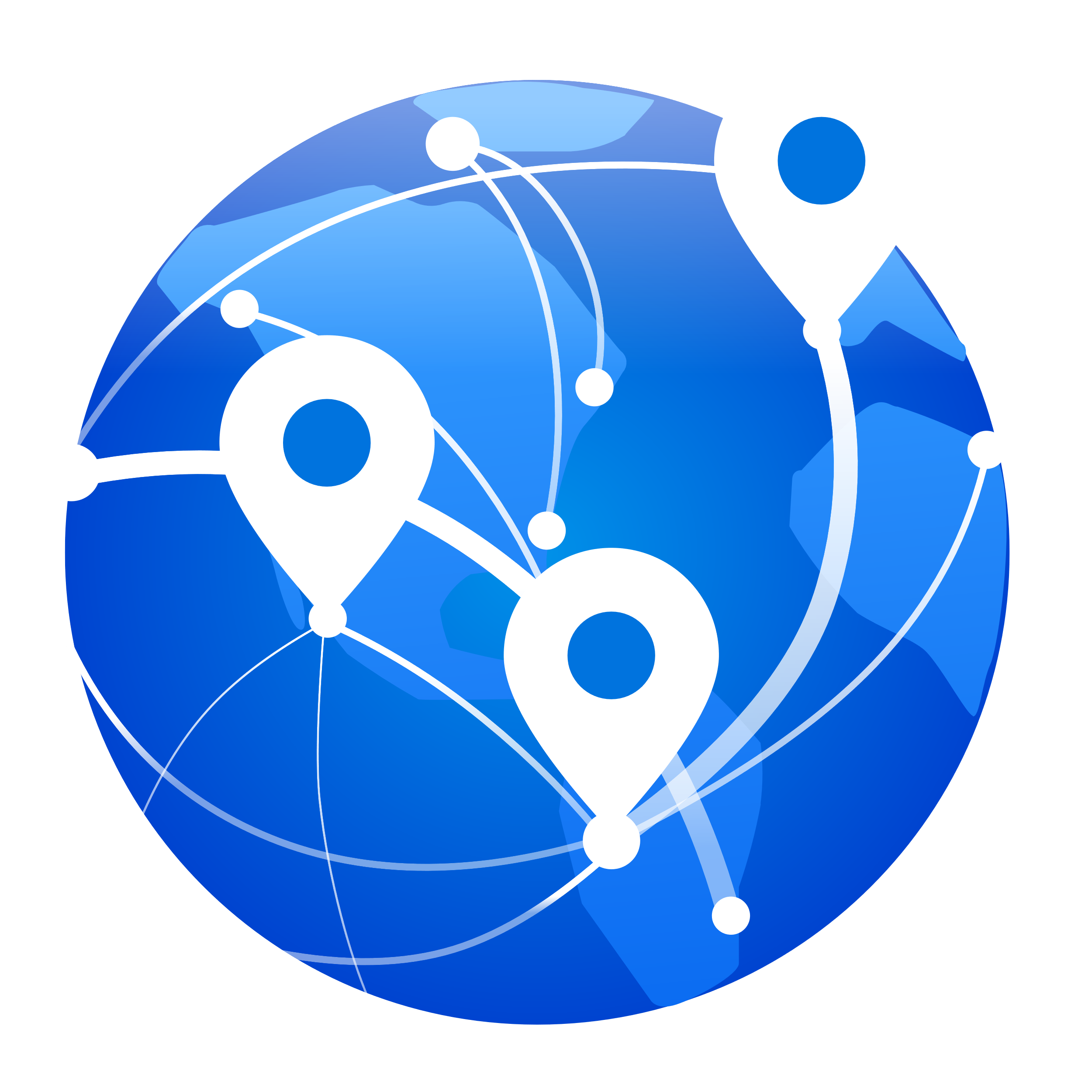 06
03
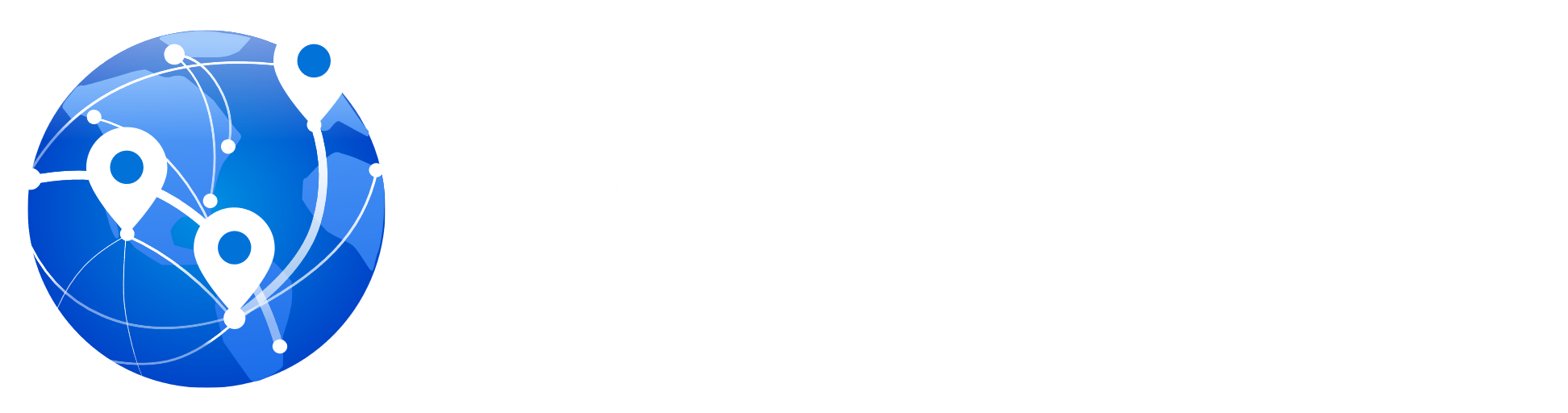 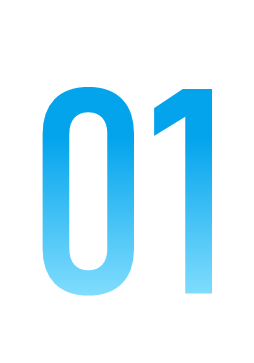 中小企業がパンデミック下でデジタルトランスフォーメーションに直面することを余儀なくされている状況
サイト間VPNは、少数の支店とリモートワーカーによってのみ使用されていました
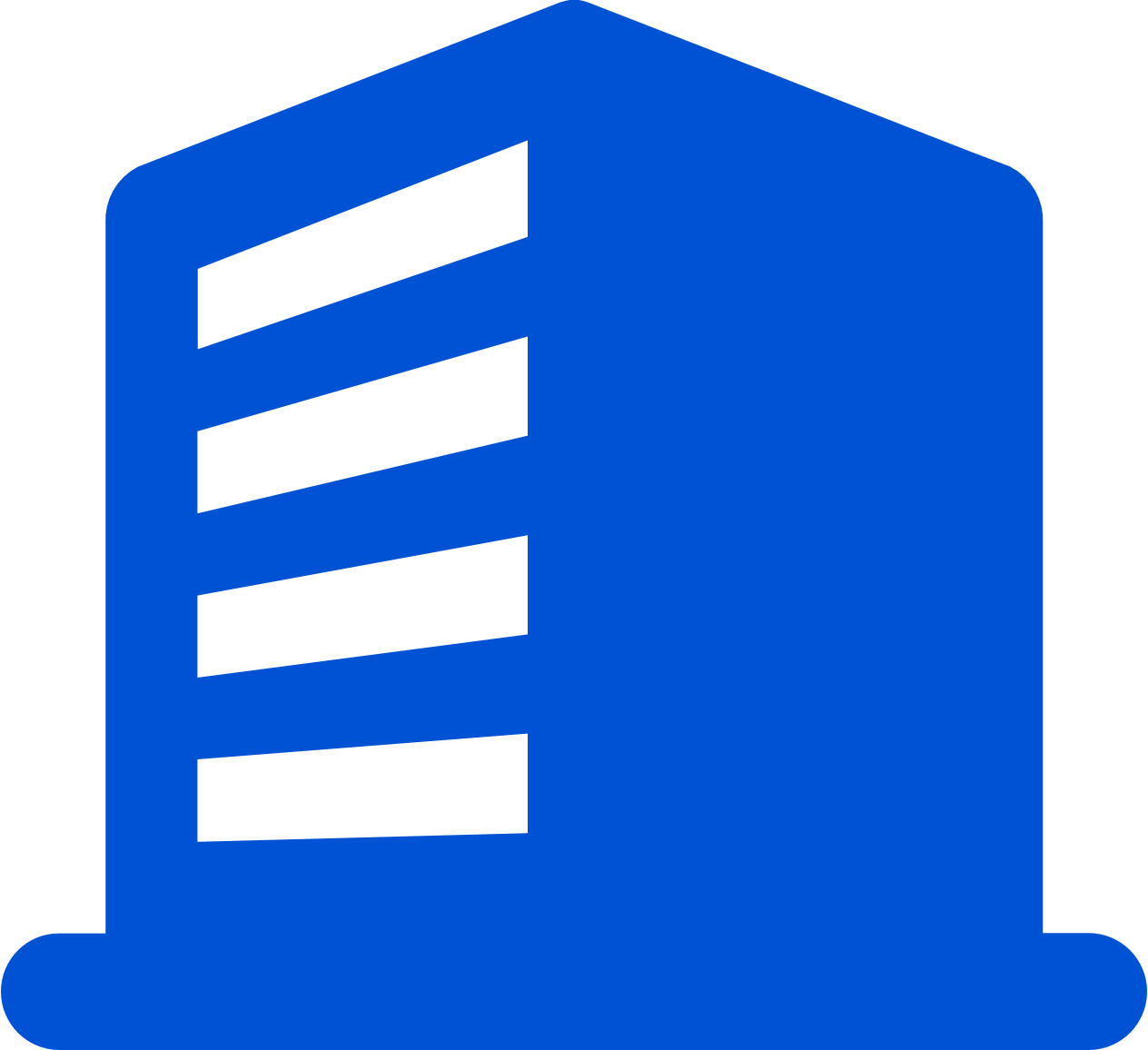 イントラネット
エクストラネット
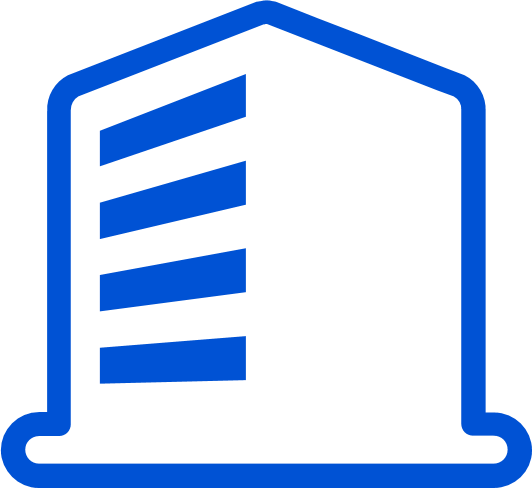 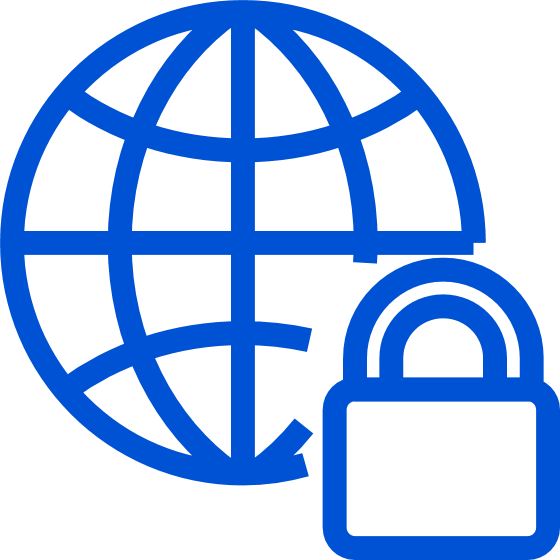 本社
VPN
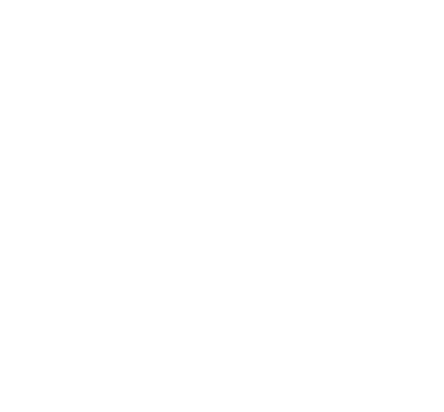 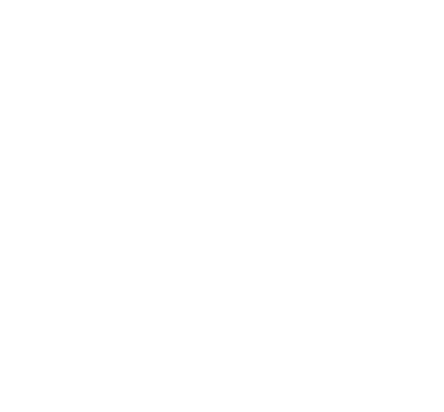 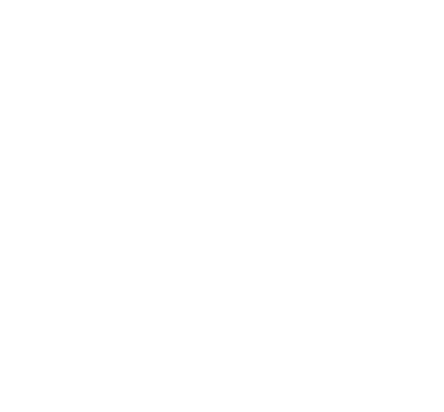 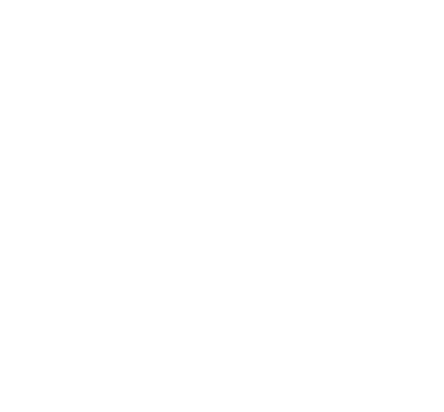 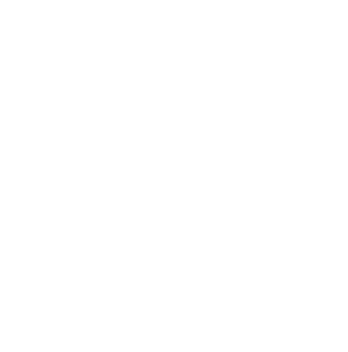 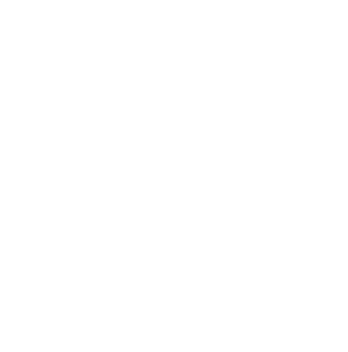 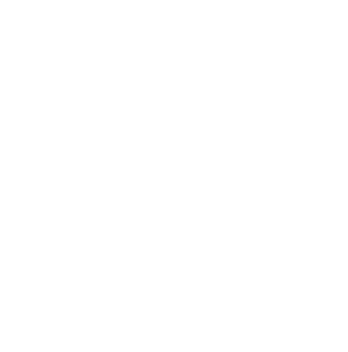 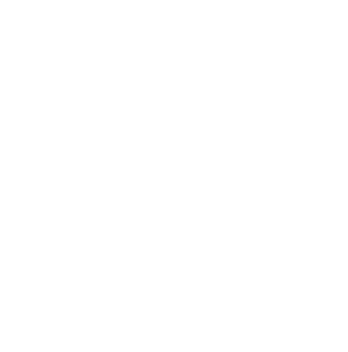 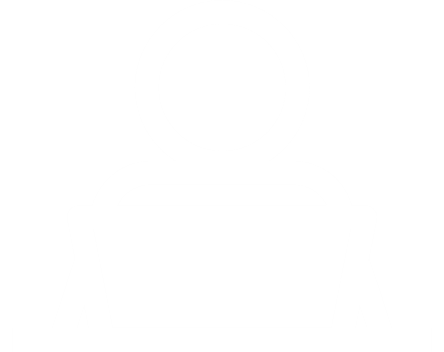 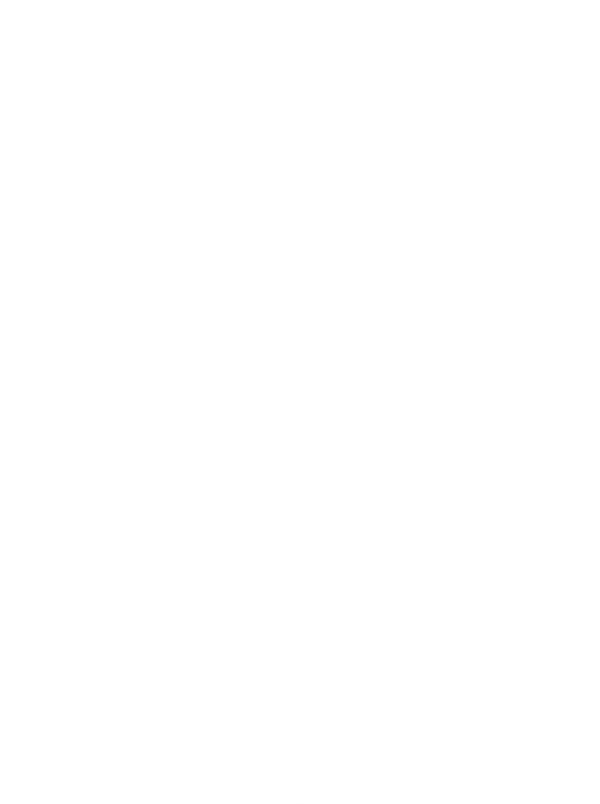 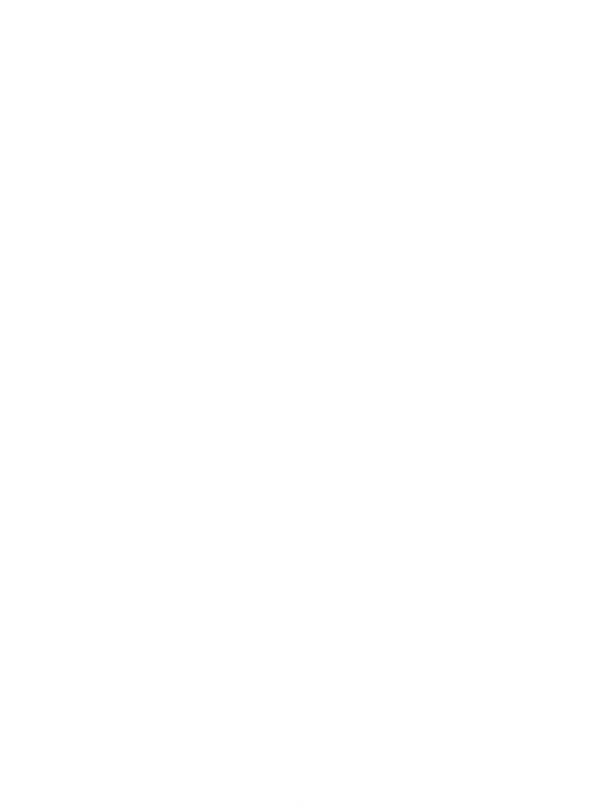 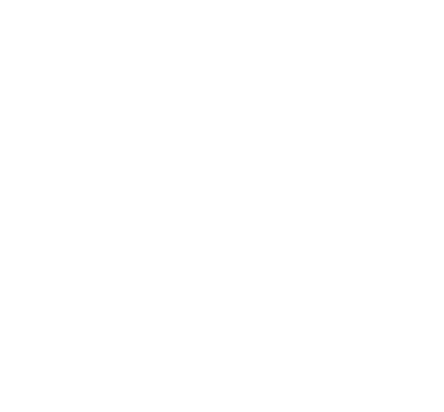 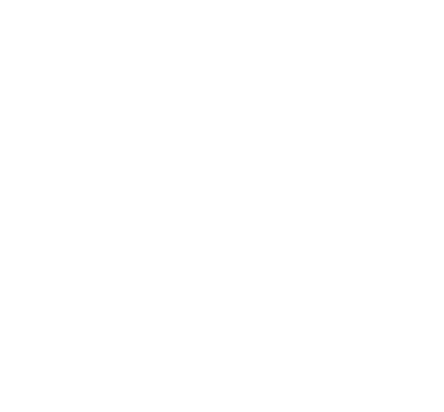 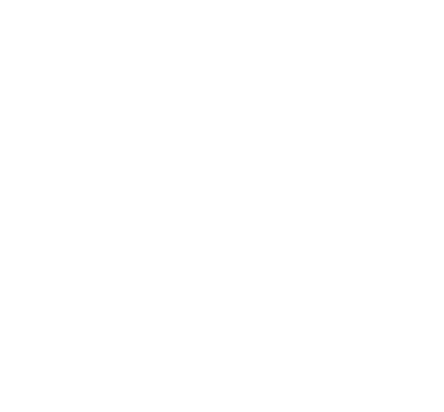 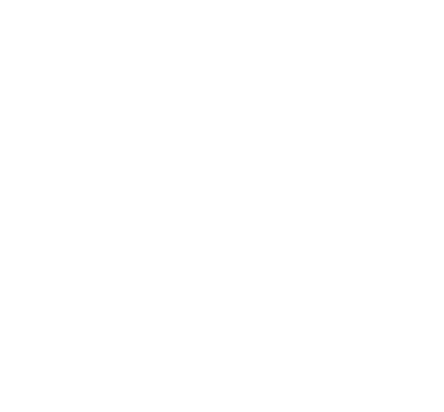 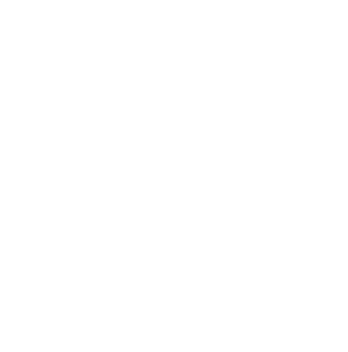 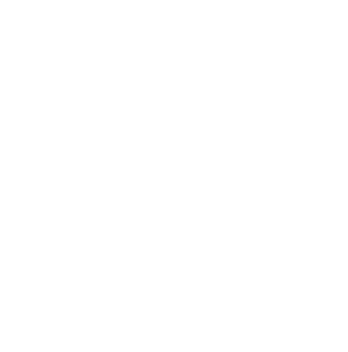 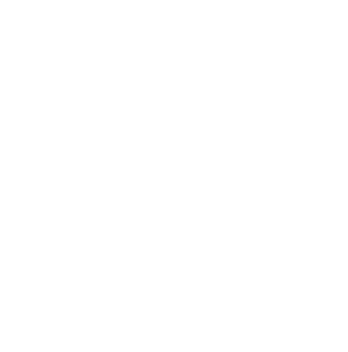 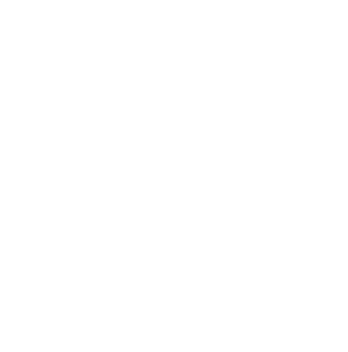 リモート
ワーカー
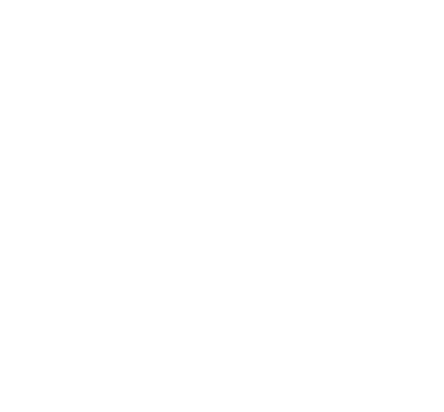 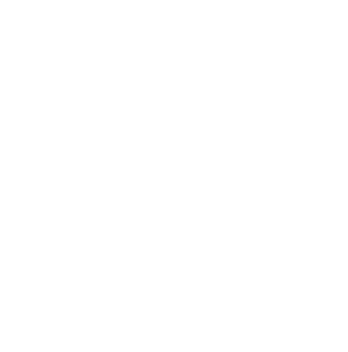 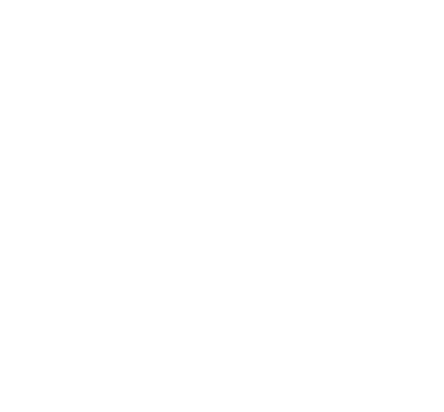 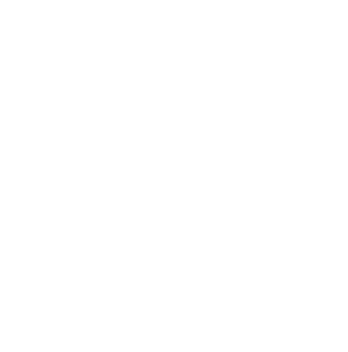 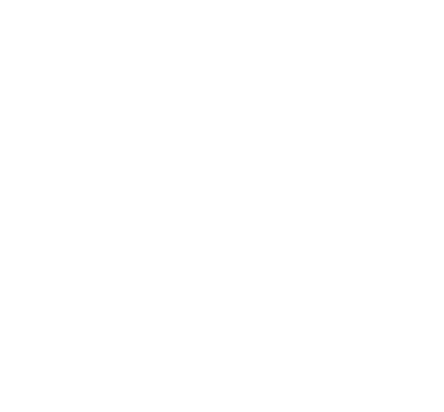 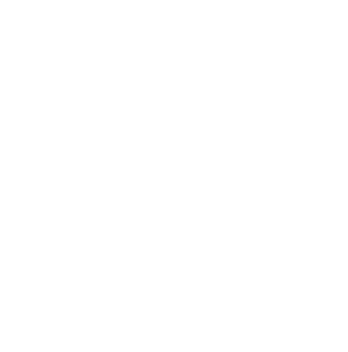 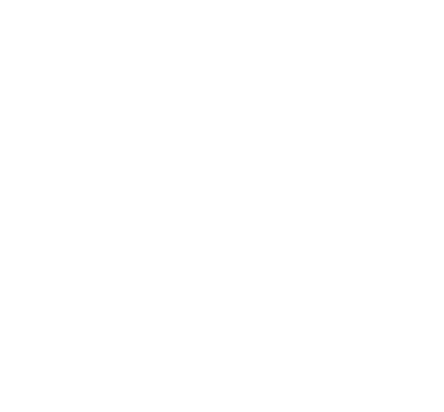 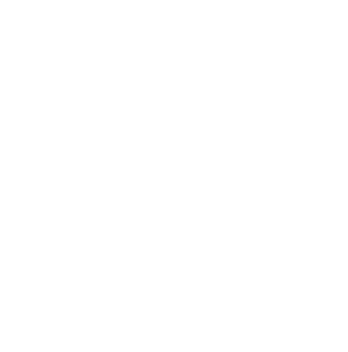 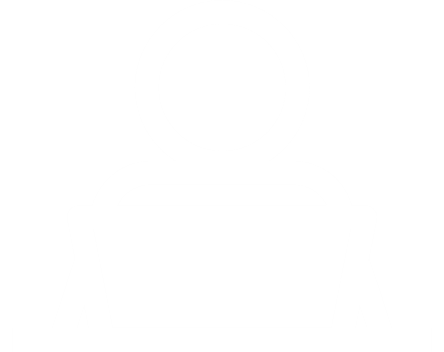 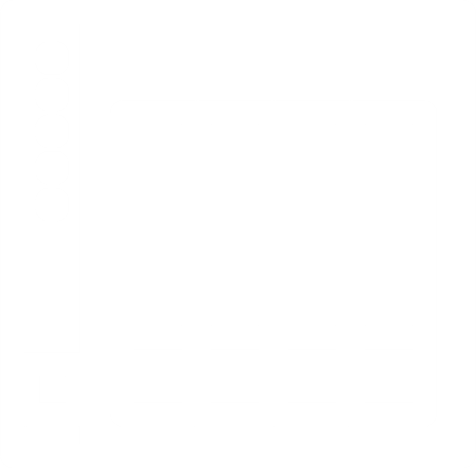 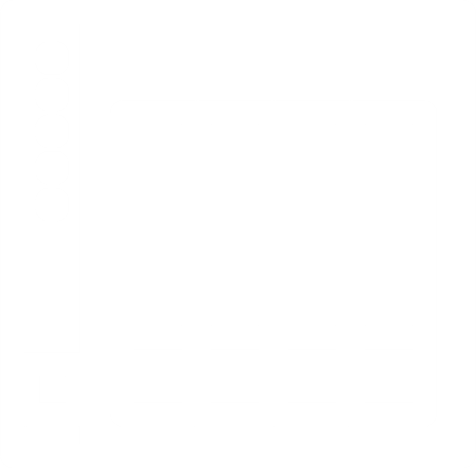 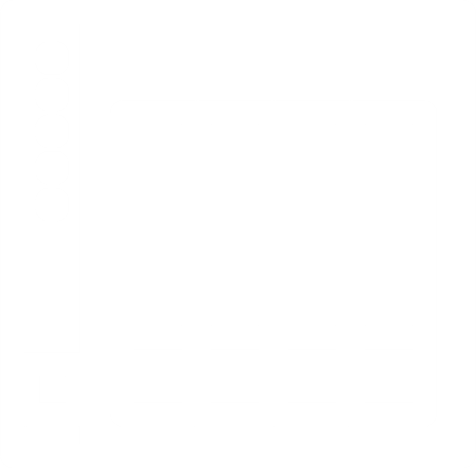 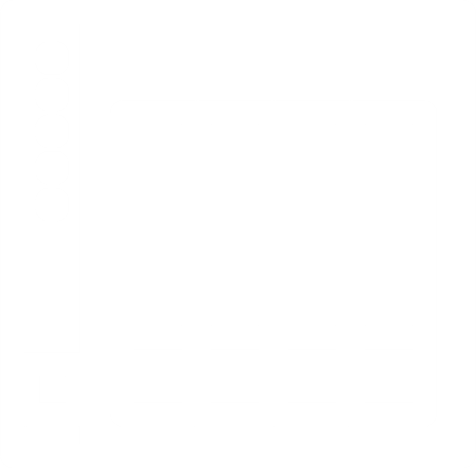 東京
台北
リモート
ワーカー
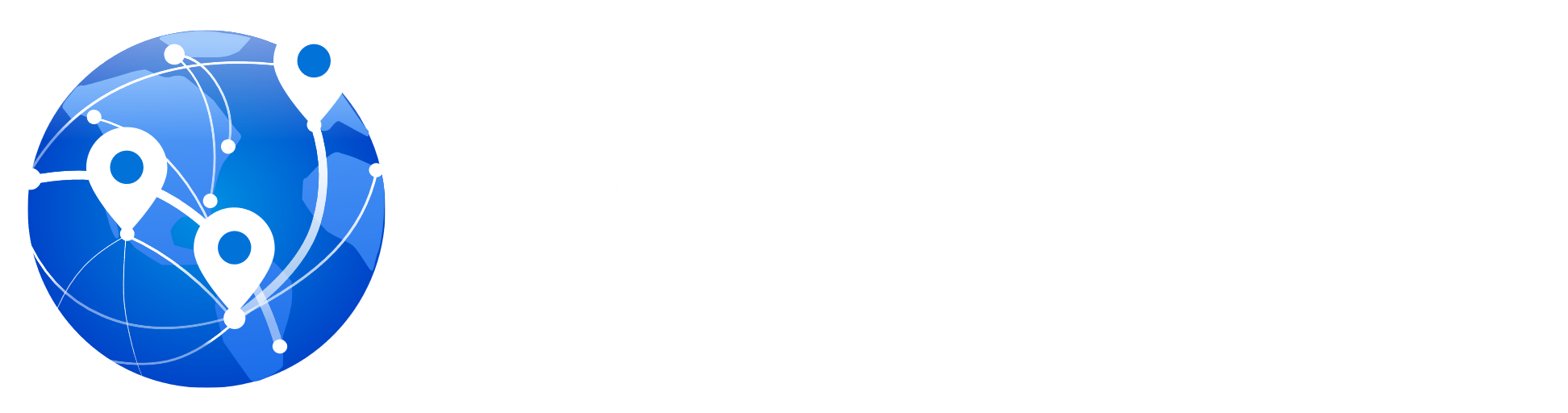 本社のVPNリソースは、分散したリモートユーザーおよびデバイスからの接続需要の急増に対応できません
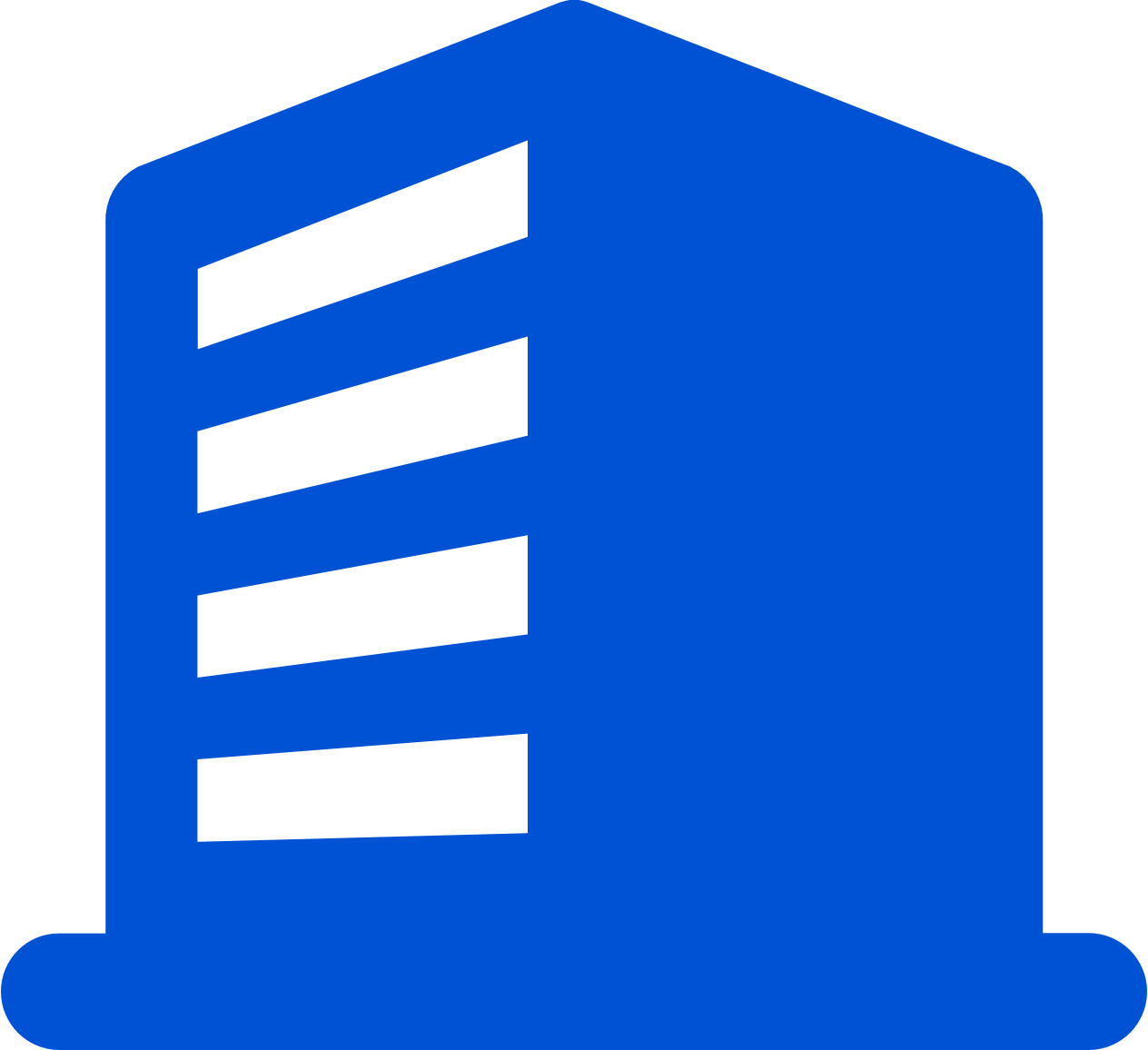 エクストラネットVPN接続
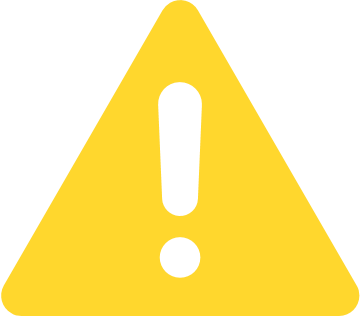 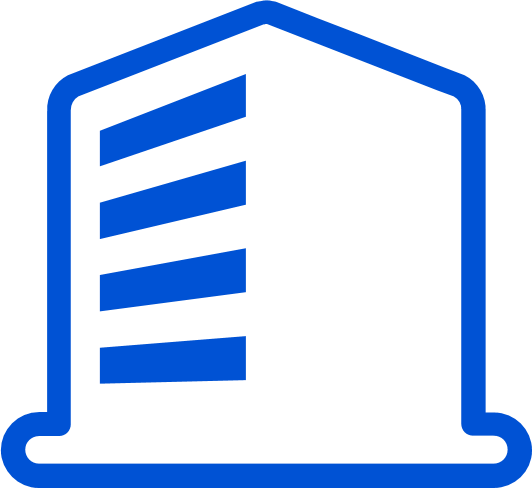 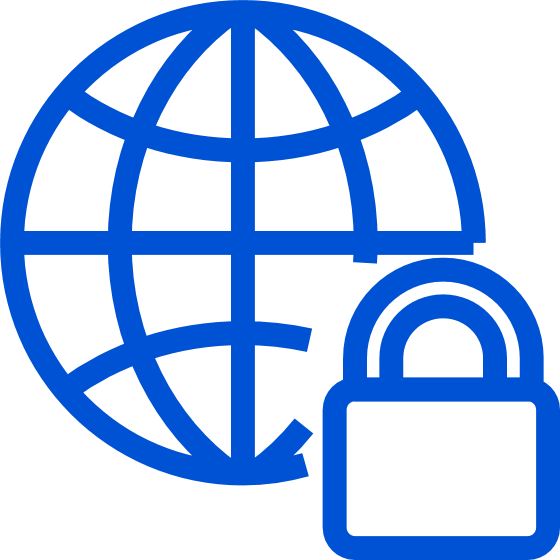 本社
VPN
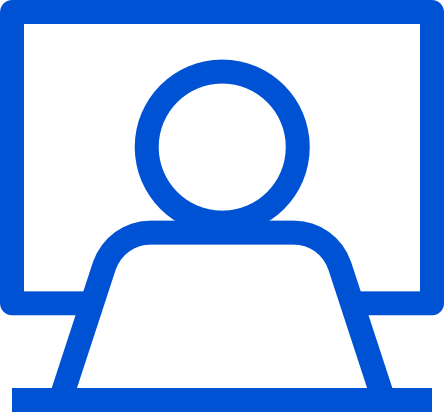 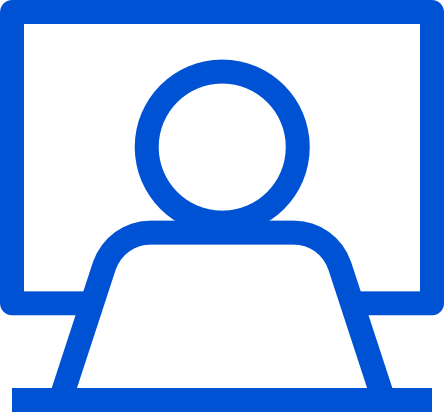 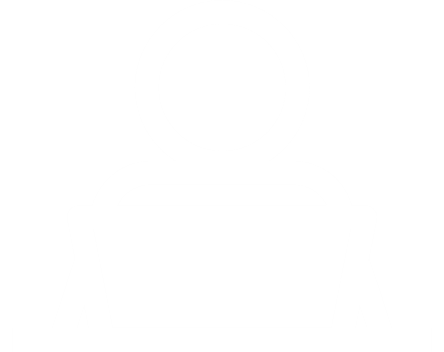 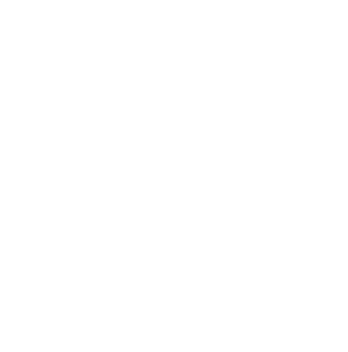 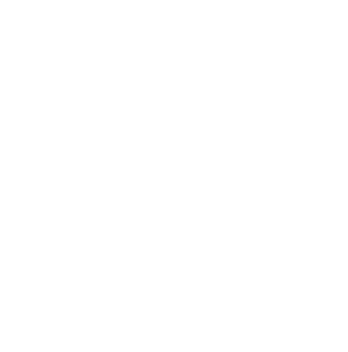 リモート
ワーカー
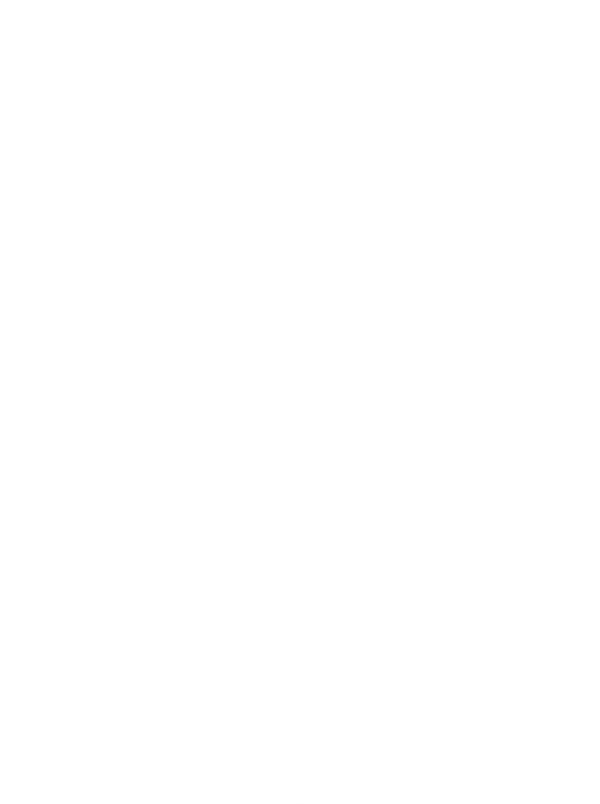 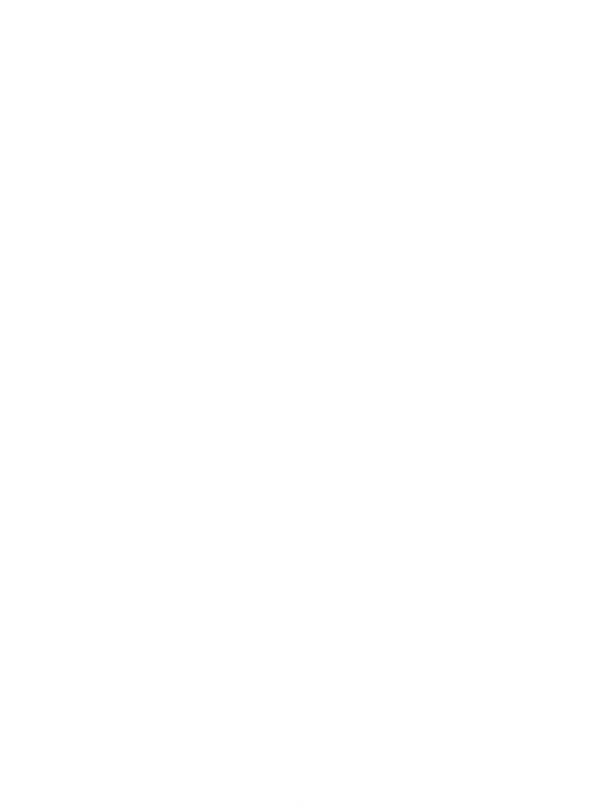 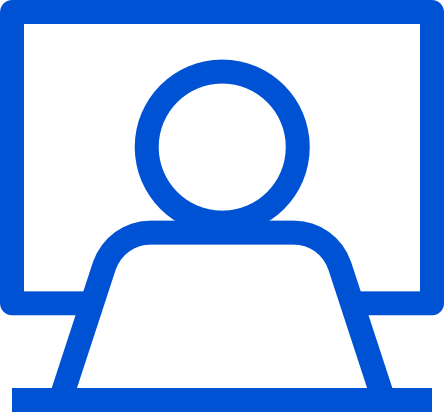 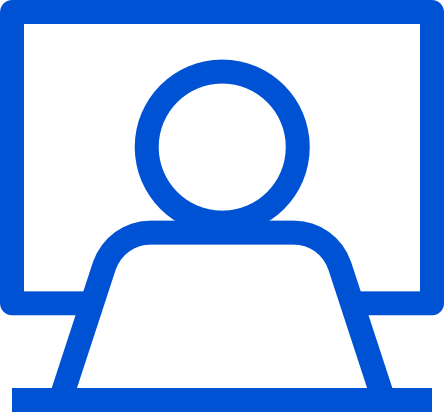 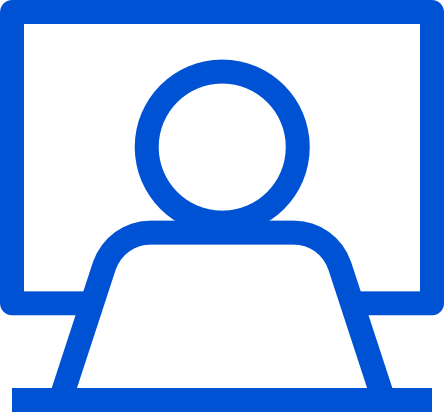 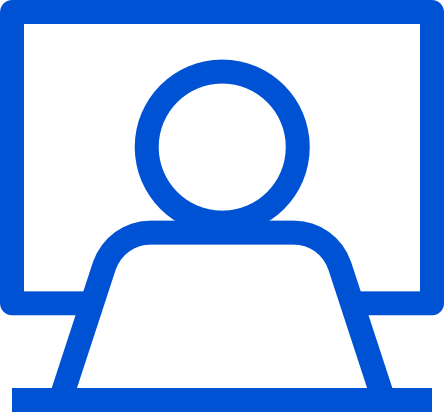 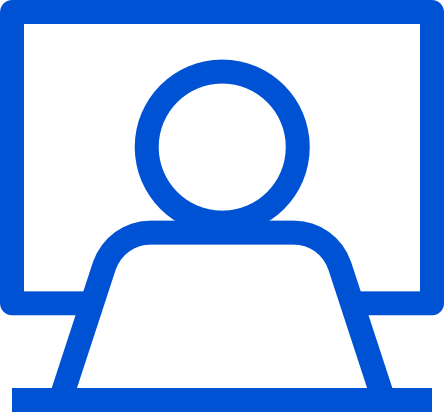 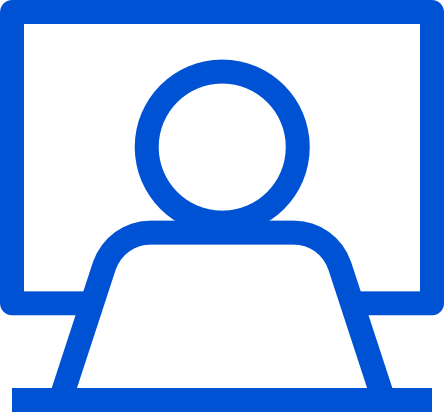 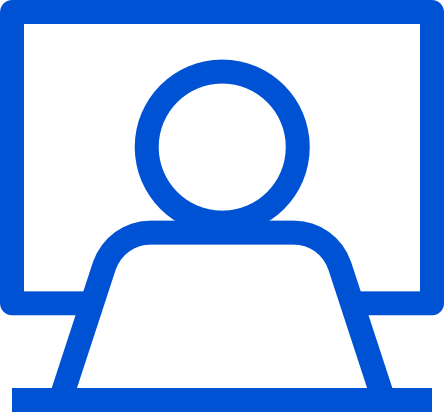 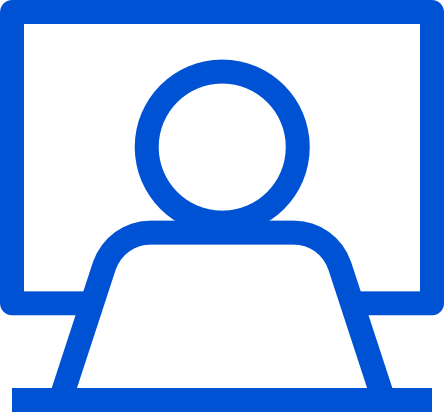 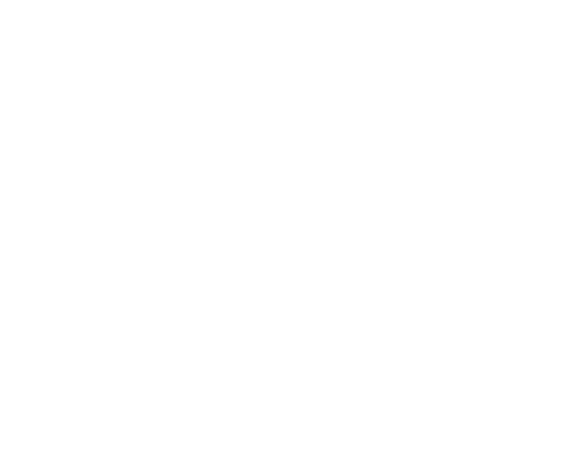 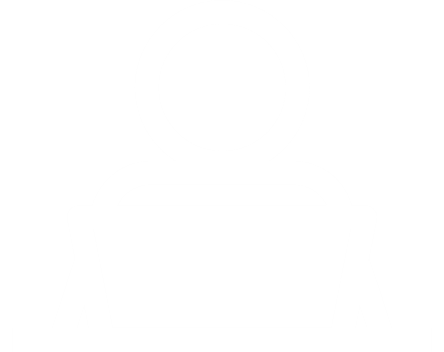 リモート
ワーカー
WFH
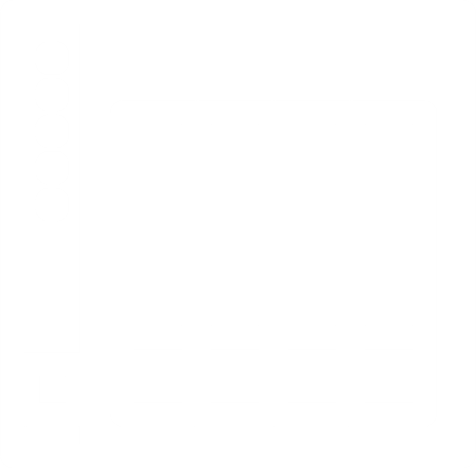 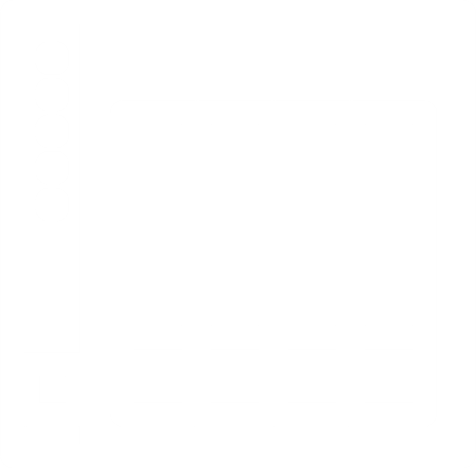 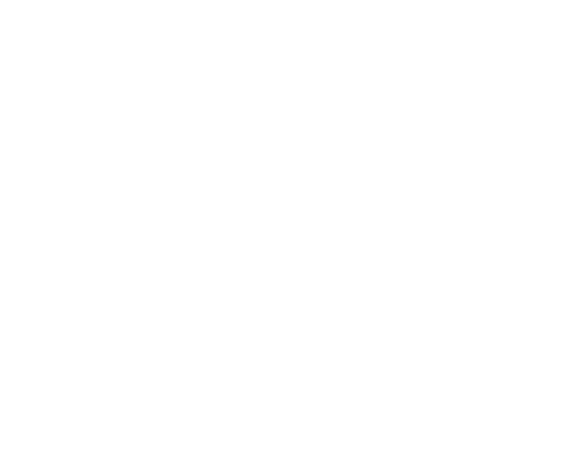 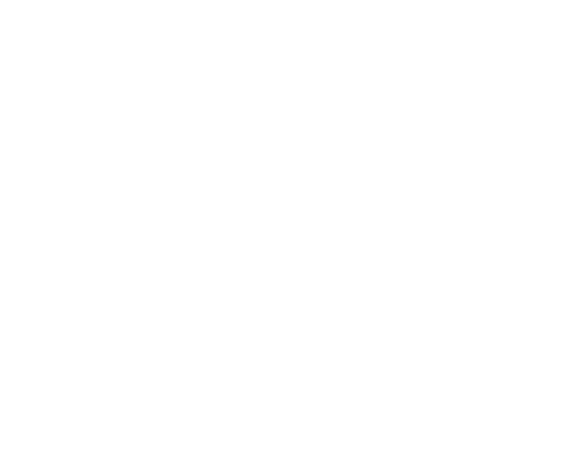 東京
台北
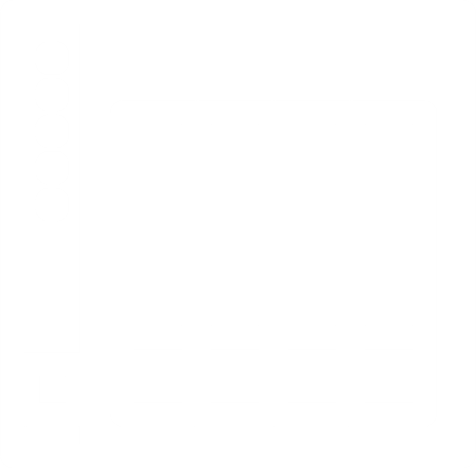 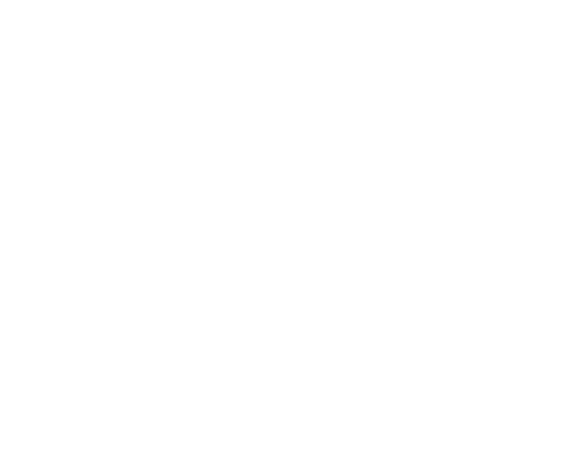 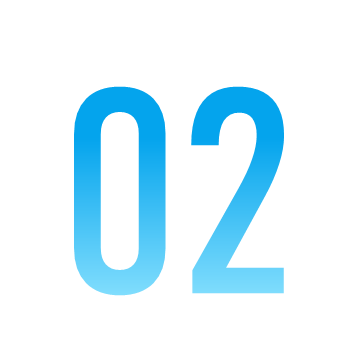 在宅ワークが始まることにより、従来のネットワークアーキテクチャで発生する問題
より多くの在宅勤務より多くの分散型リモートワーカー
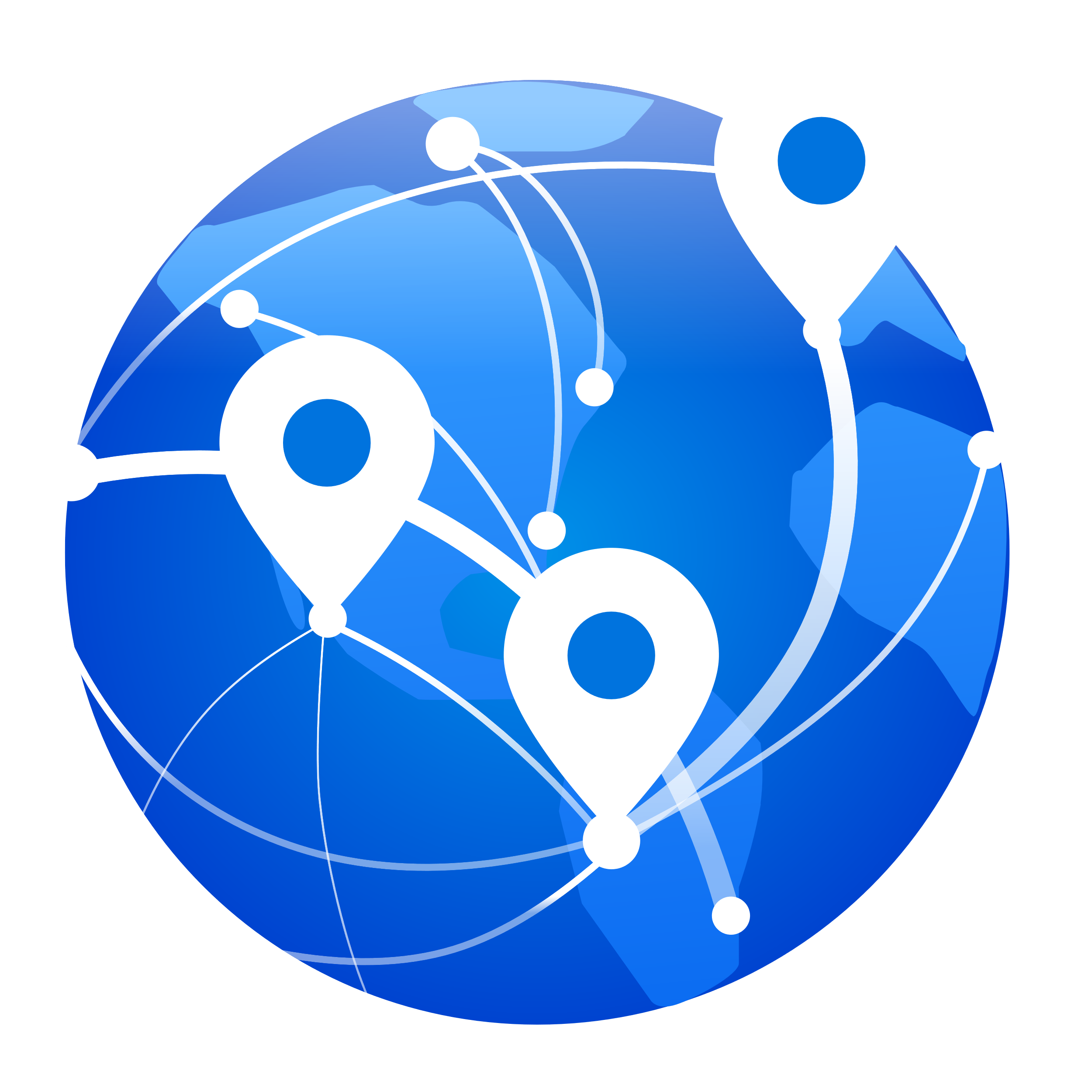 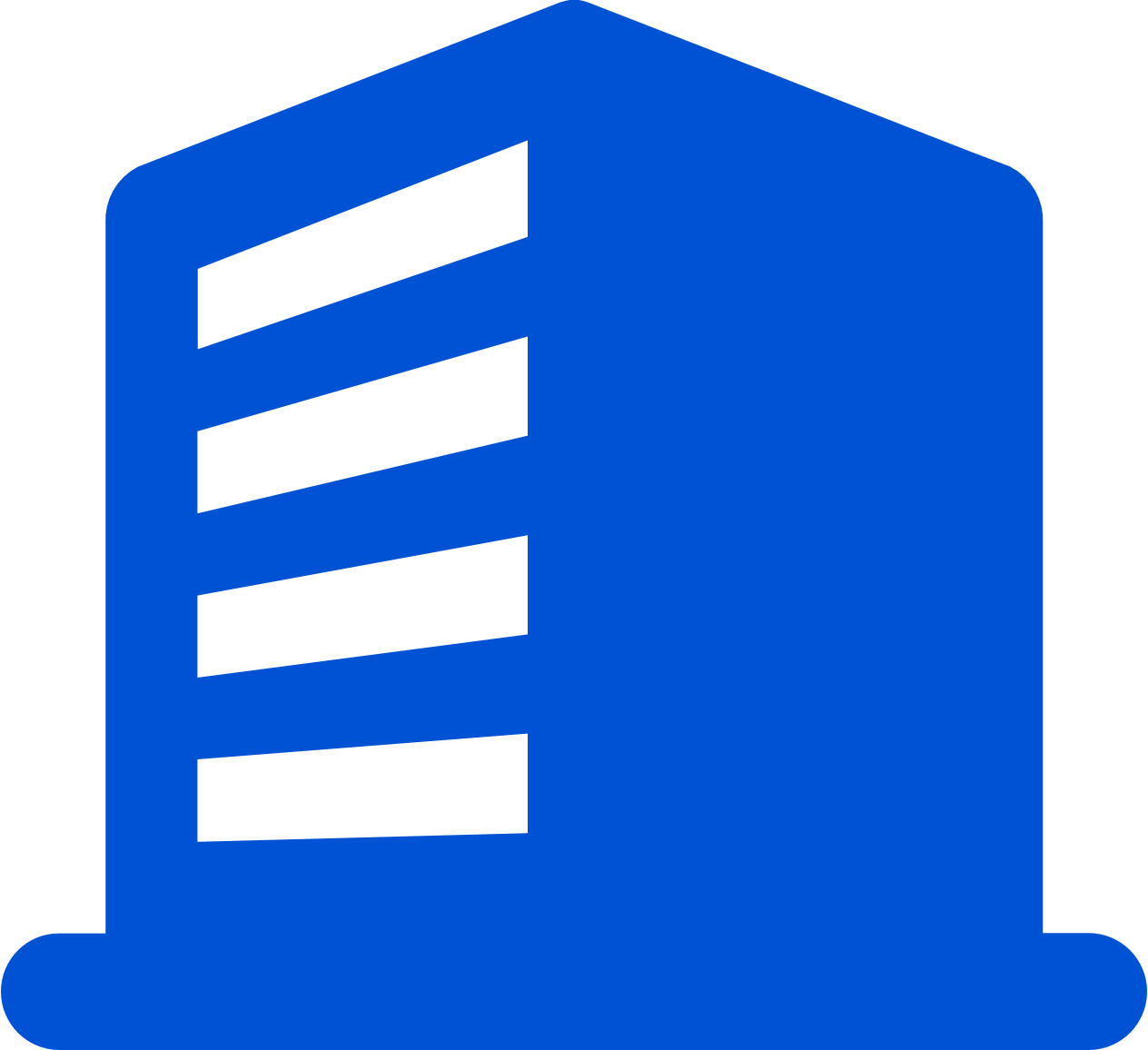 より多くのリモートクライアントが、本社の単一または少数のVPNルータを介して接続・アクセスします。
HQサイトでの過負荷とパフォーマンス ボトルネックの増加。
HQサイトのVPNルーターの過負荷により、ネットワークの安定性と信頼性の問題がさらに発生。
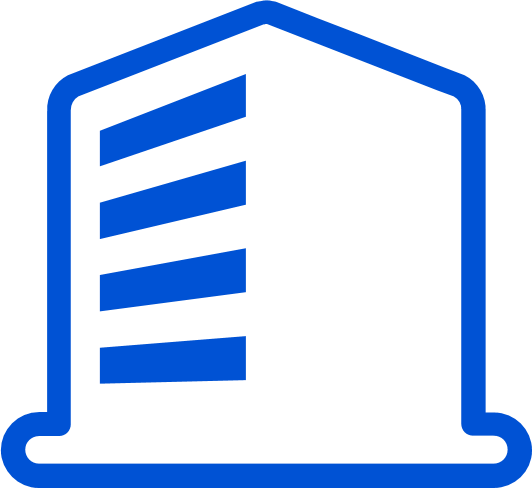 本社
VPN
VPN
VPN
VPN
VPN
VPN
イントラネット
エクストラネット
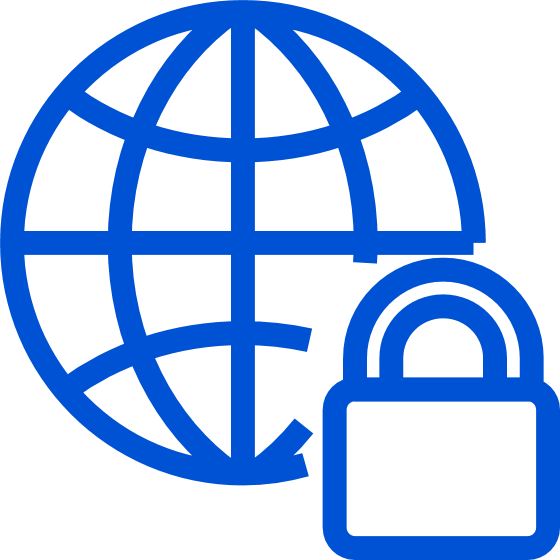 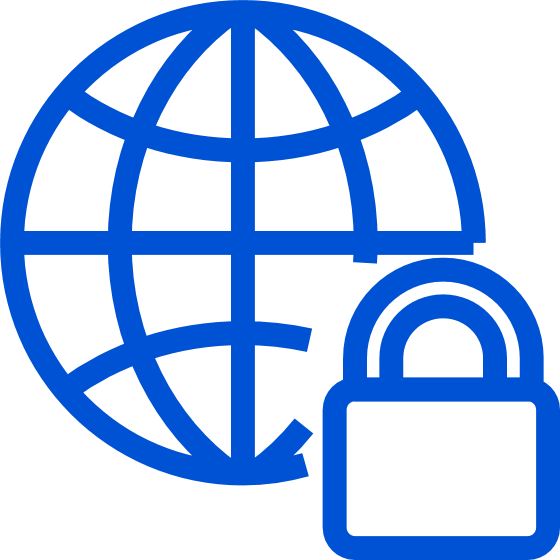 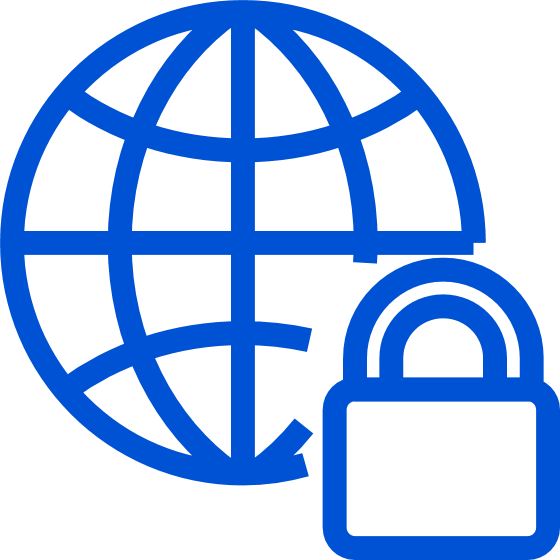 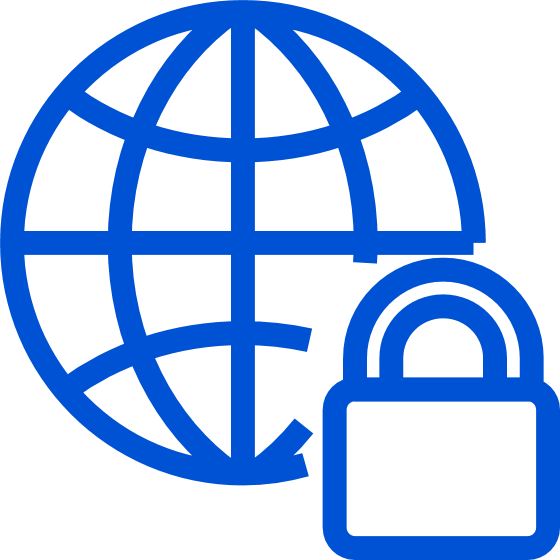 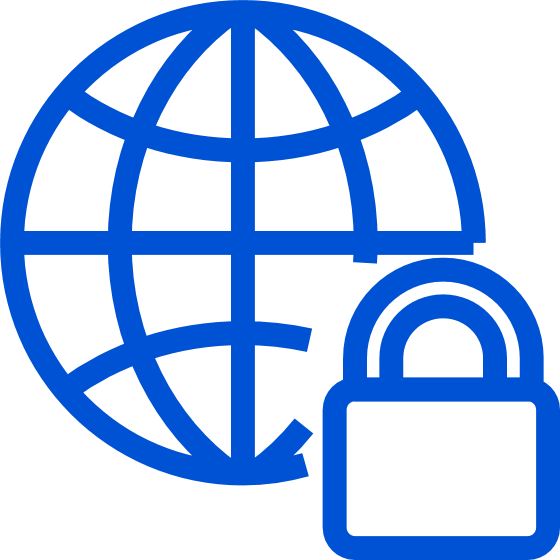 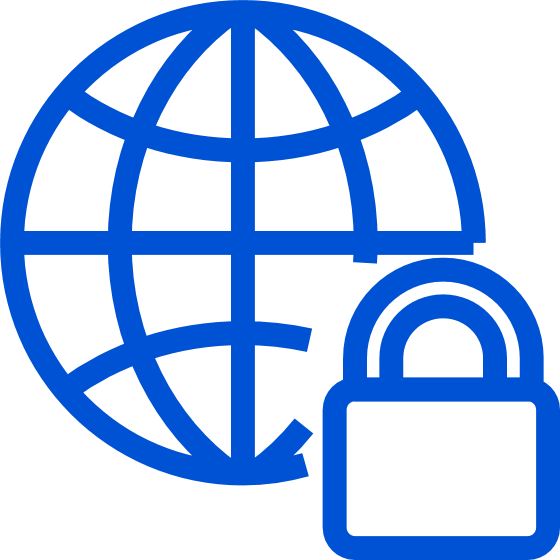 VPN接続崩壊
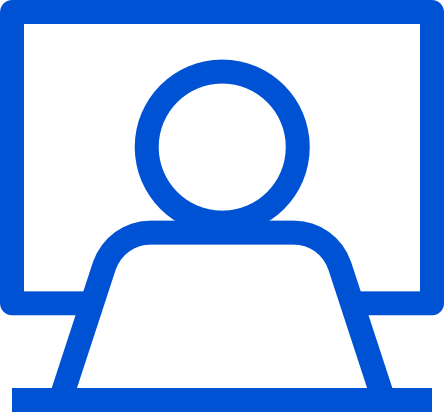 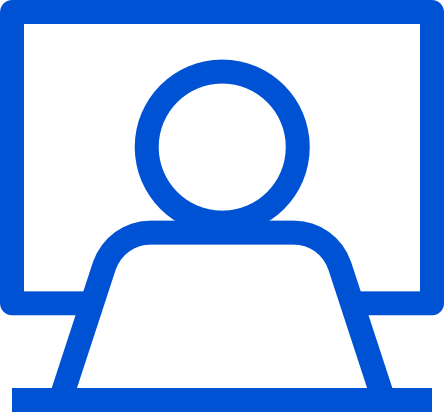 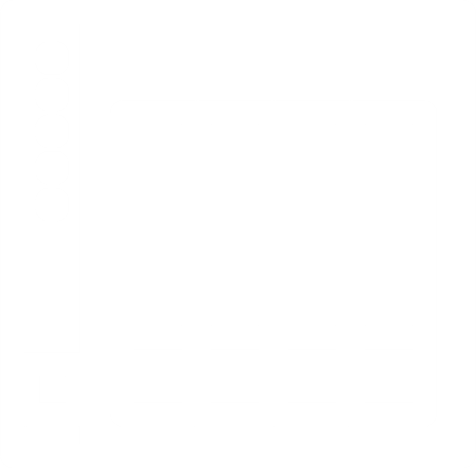 VPN経由でのサーバーへの接続
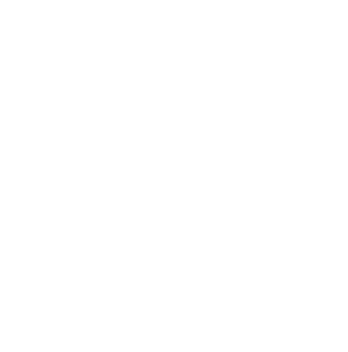 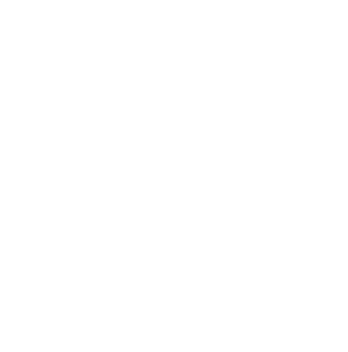 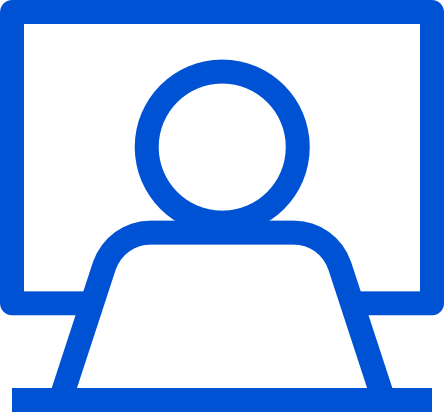 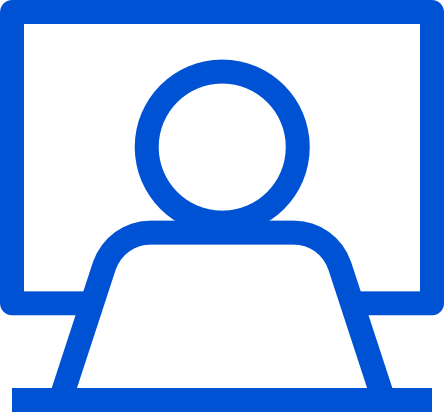 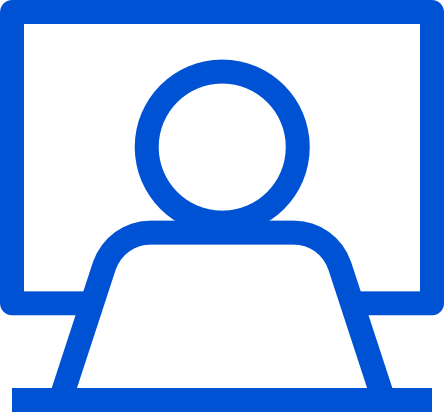 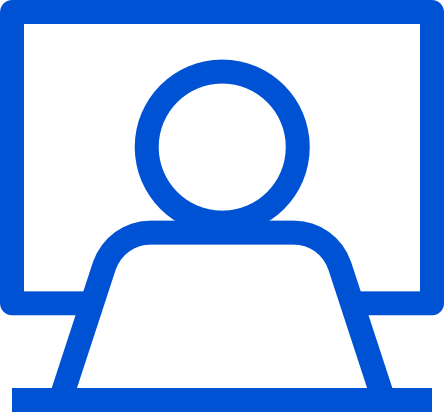 デザイナーはファイルや画像を保存
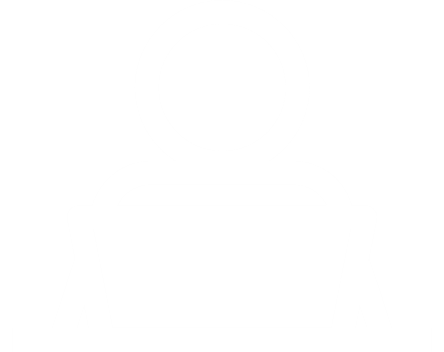 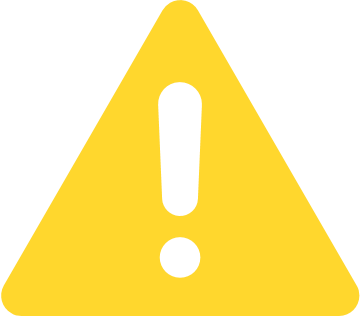 PMはデータを取得
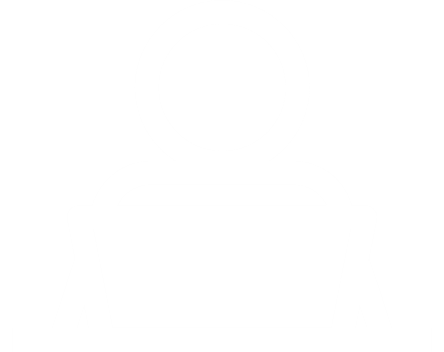 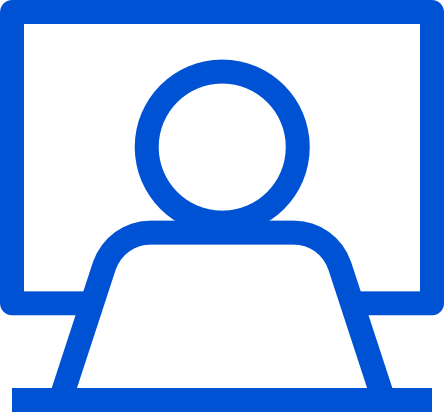 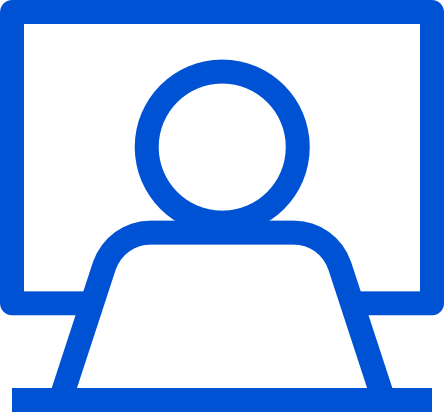 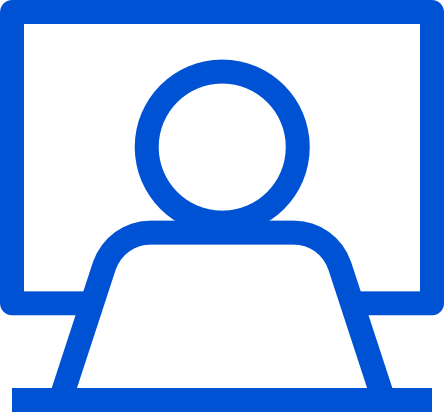 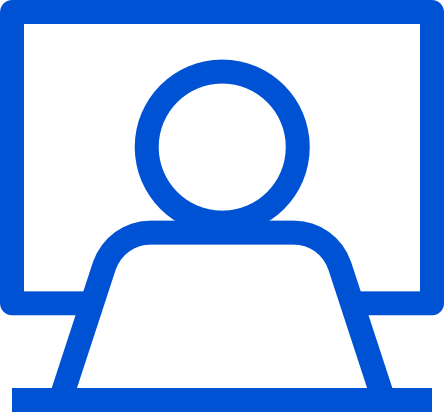 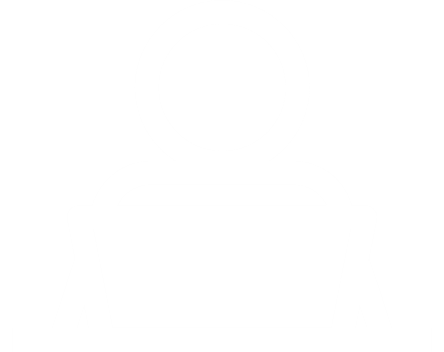 販売・営業はERPを使用
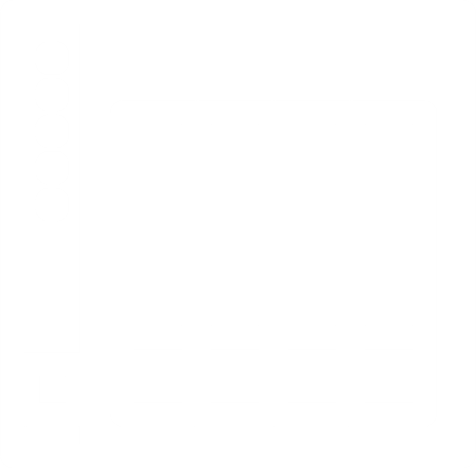 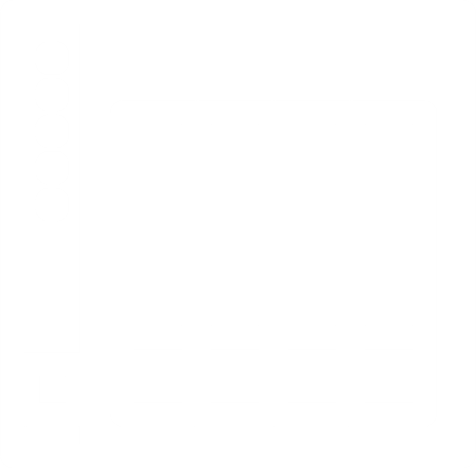 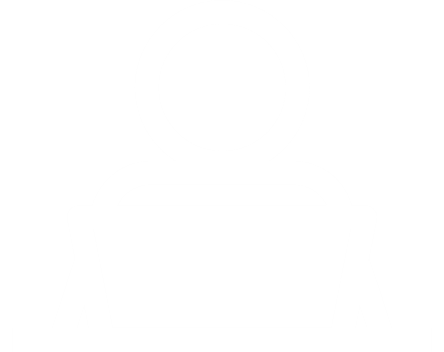 RDはサーバーを使用してソフトウェアを開発
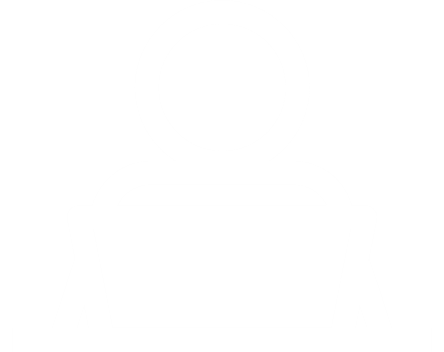 購買はERPを使用
多数の外部デバイスを管理するための効果的な方法の欠如
IT管​​理者は、機器の使用状況と接続ステータスを管理できません
リモートワーカーにオンプレミスデバイスのセットアップおよび保守を実施するのは困難
デバイスとネットワークのトラブルシューティングには時間がかかるケース多数
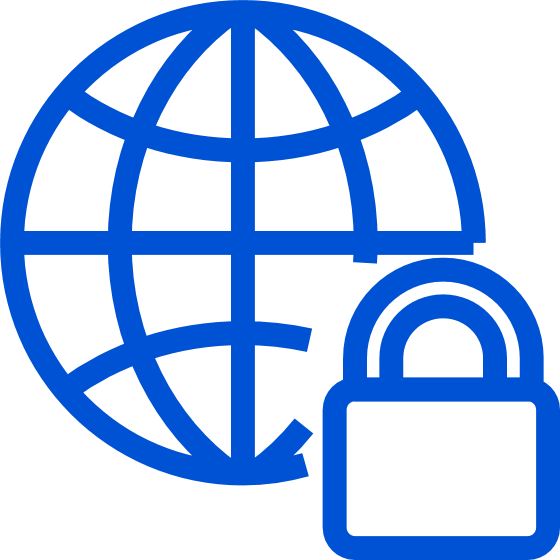 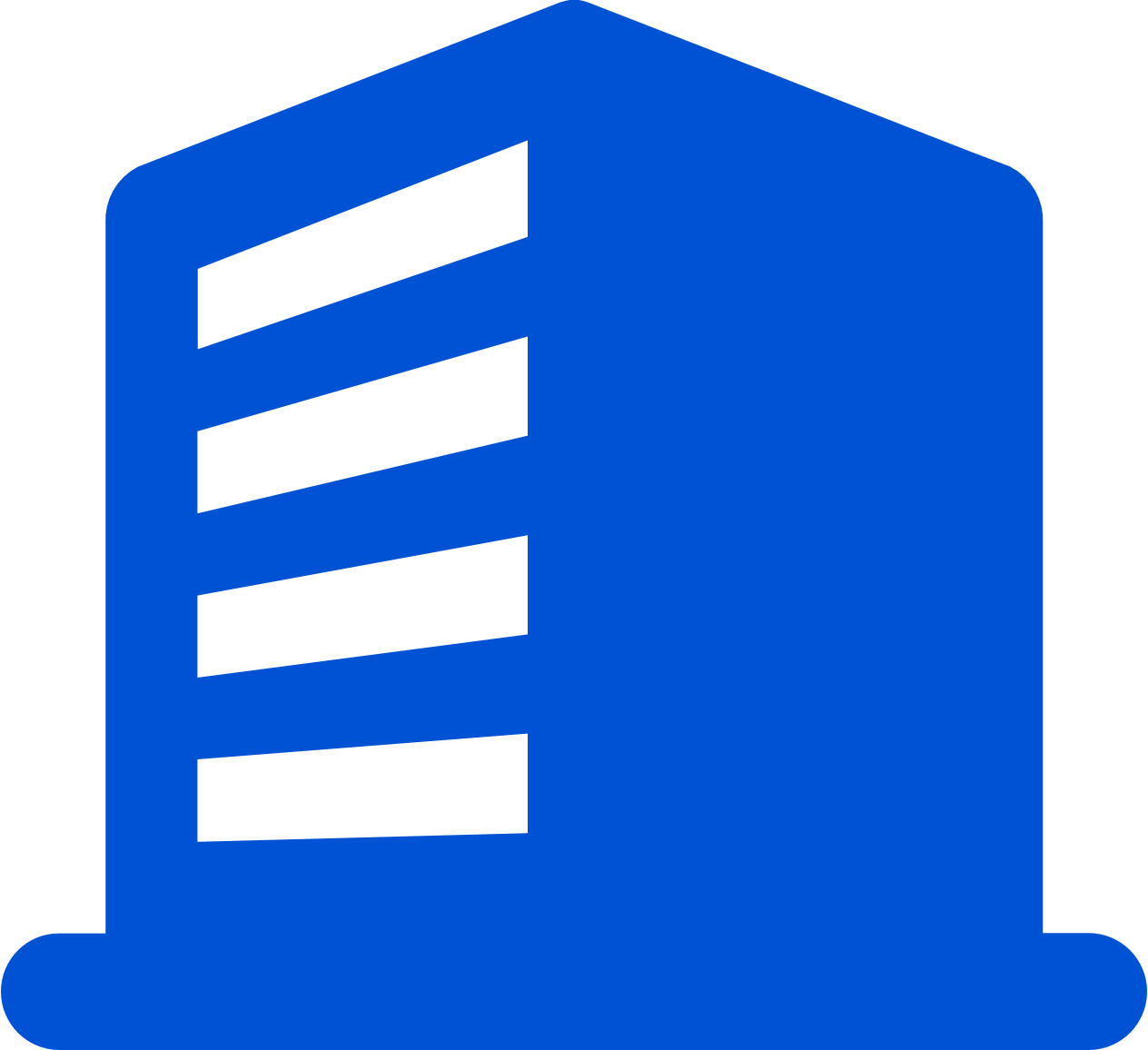 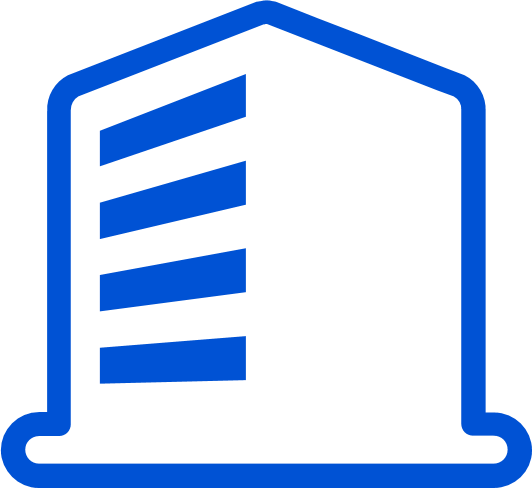 本社
VPN
エクストラネット
VPN
VPN
VPN
VPN
VPN
VPN
イントラネット
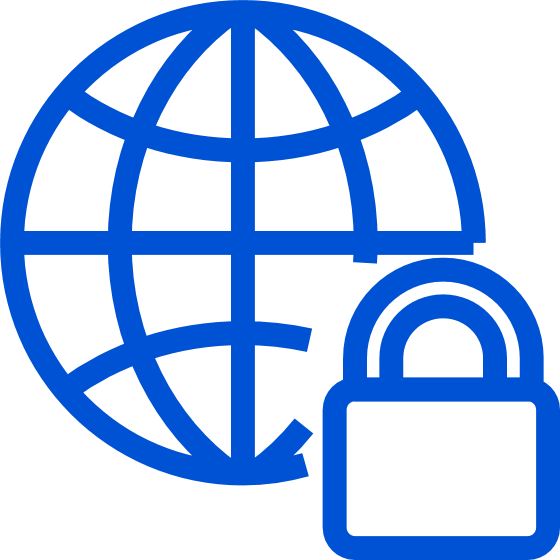 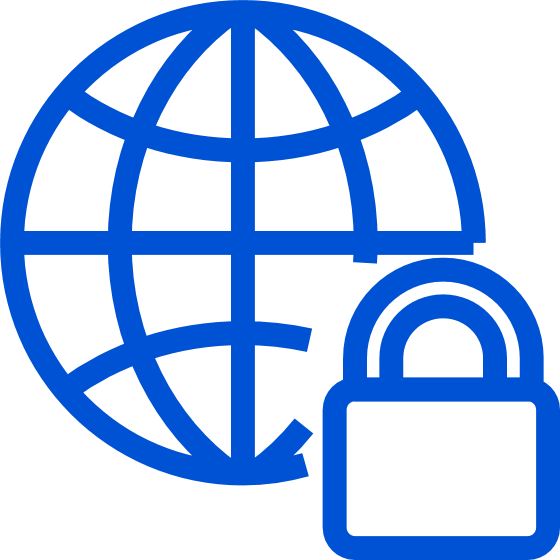 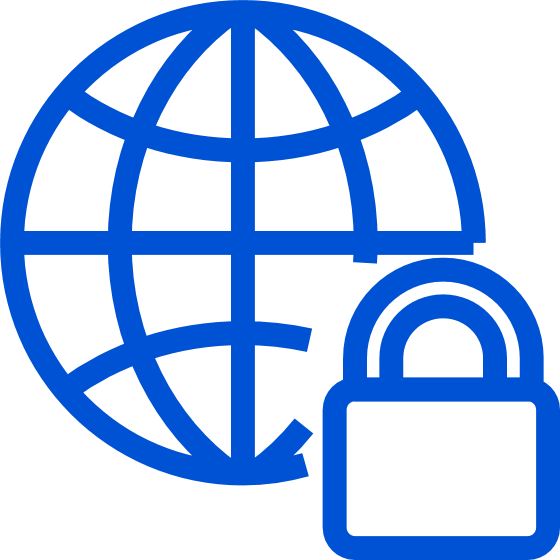 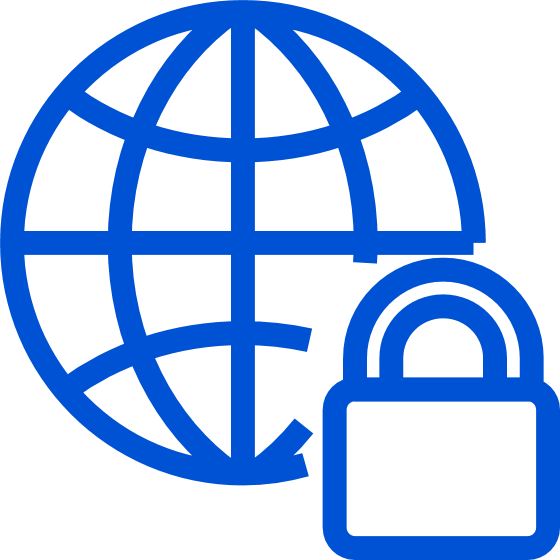 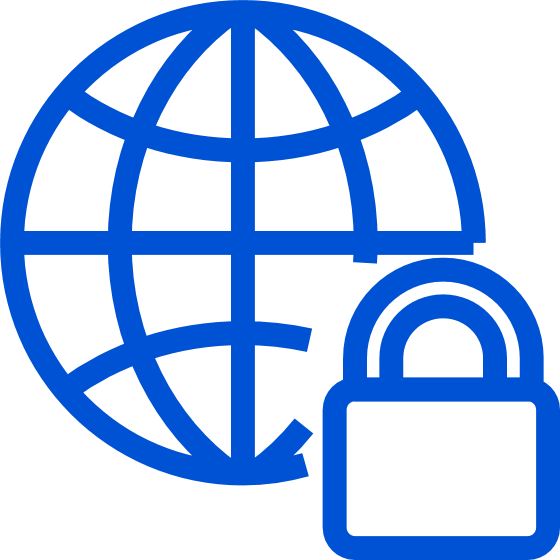 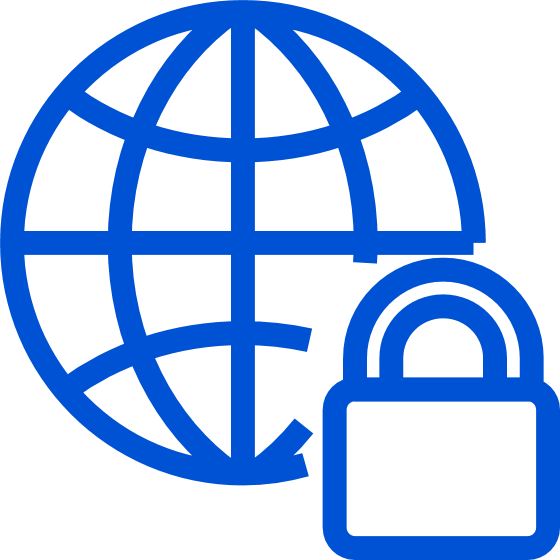 IT過負荷
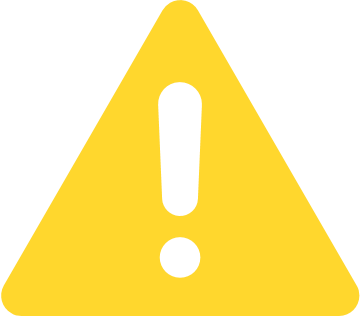 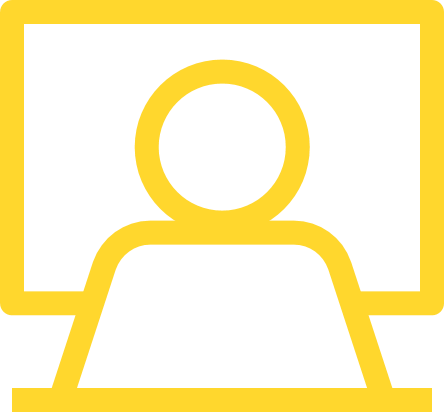 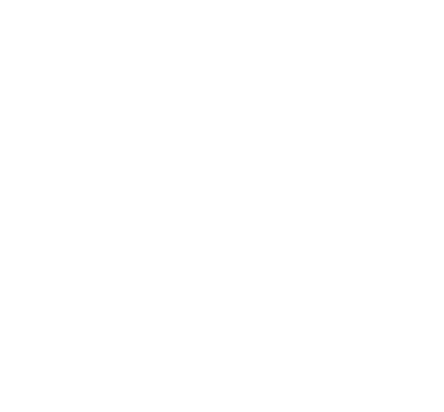 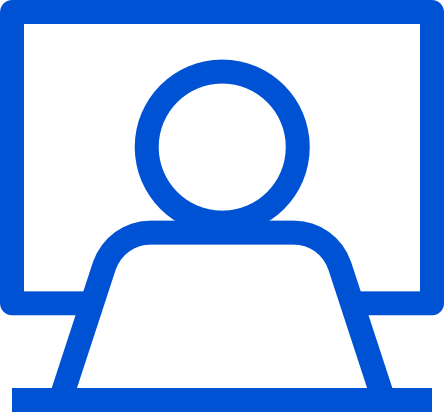 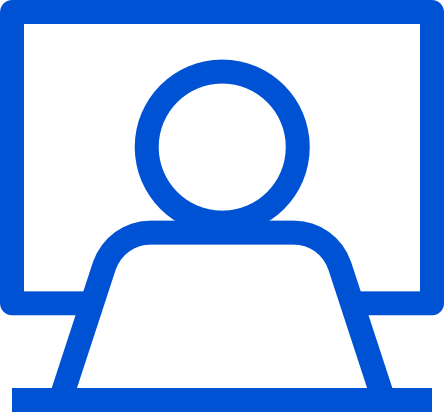 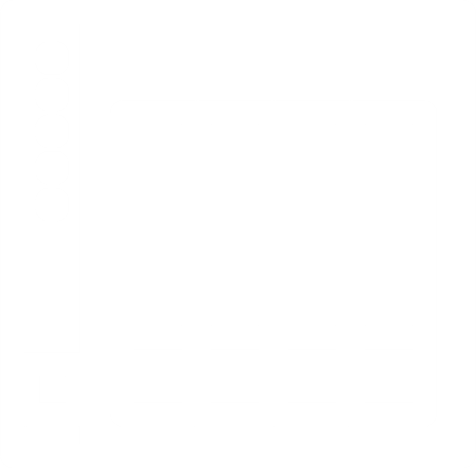 VPN経由でのサーバーへの接続
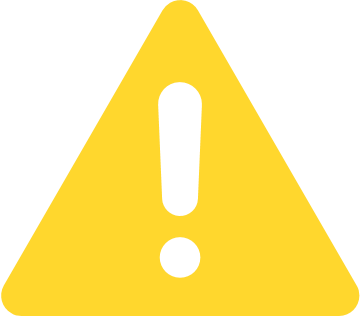 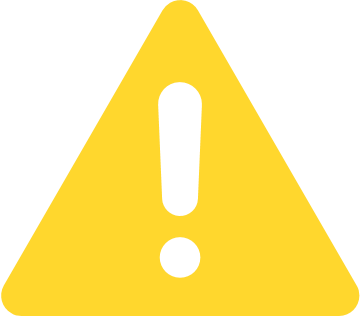 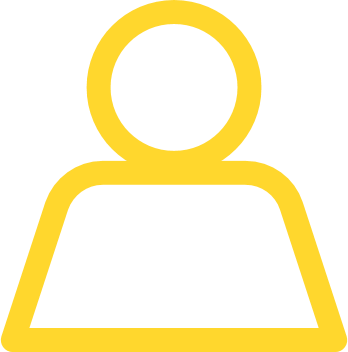 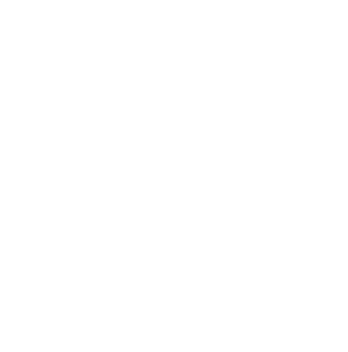 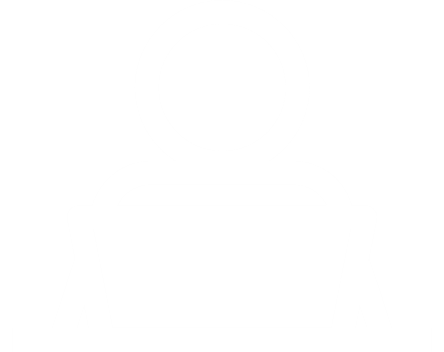 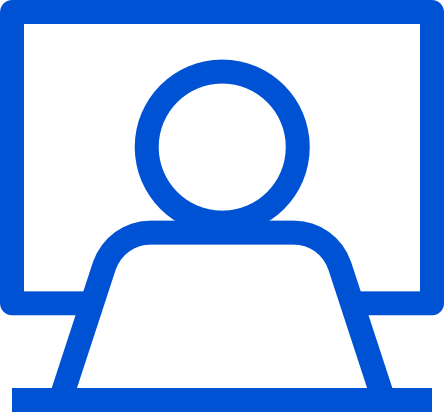 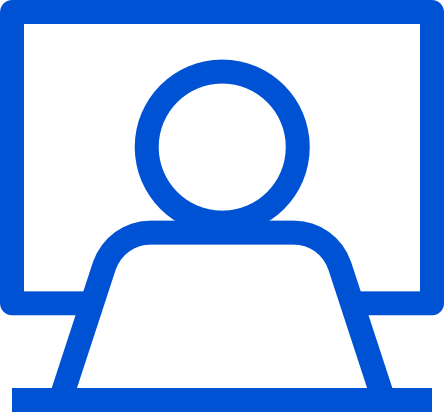 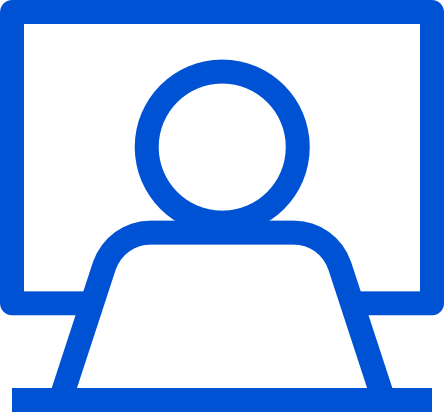 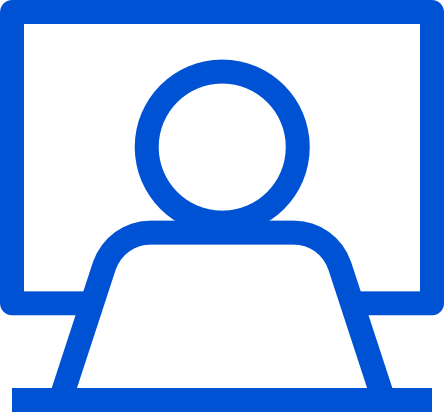 デザイナーはファイルや画像を保存
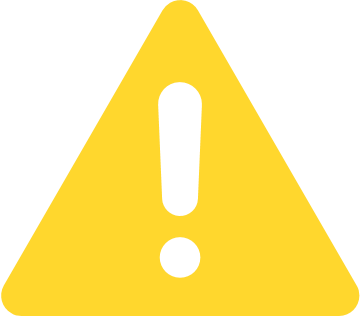 PMはデータを取得
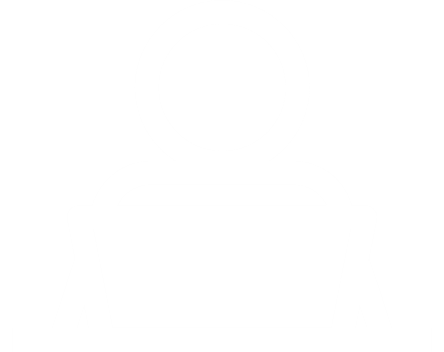 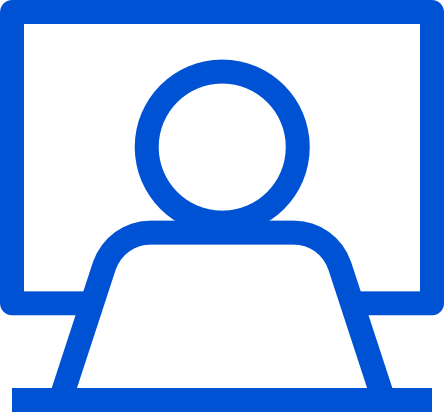 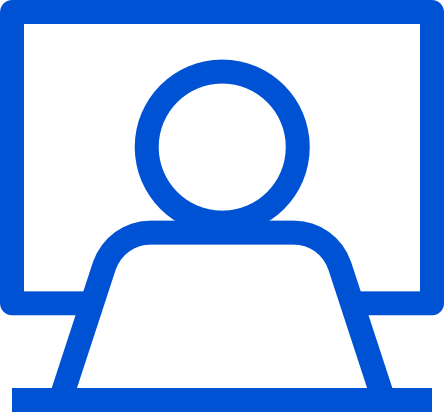 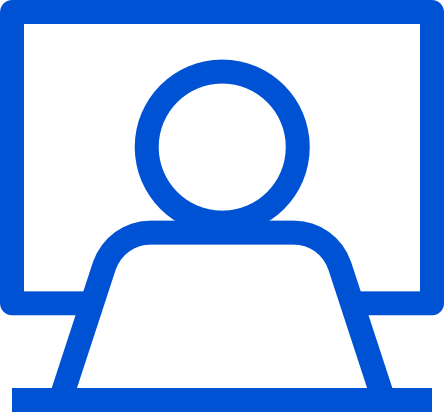 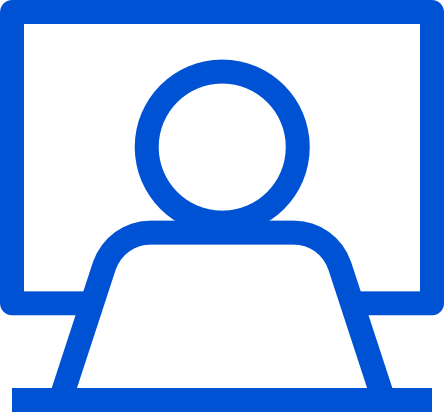 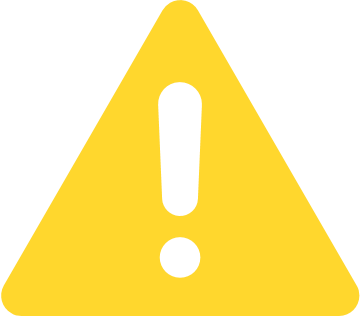 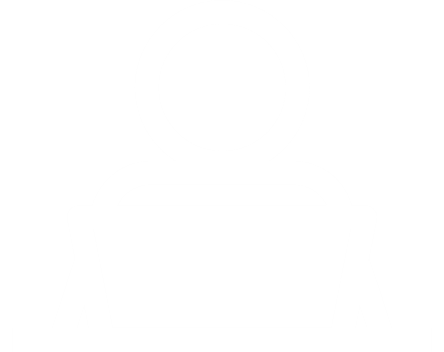 販売・営業はERPを使用
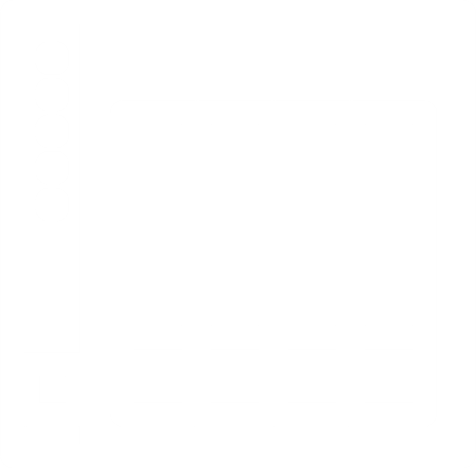 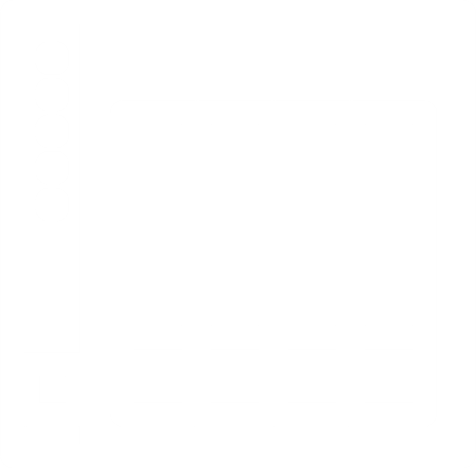 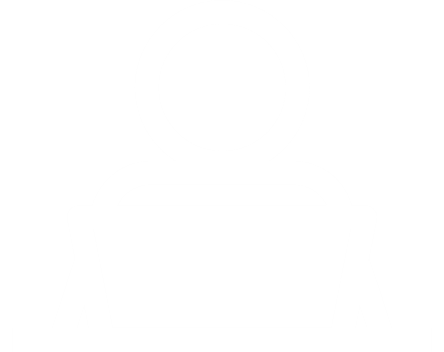 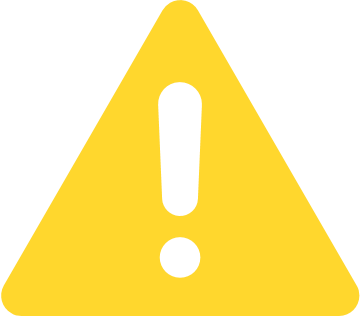 RDはサーバーを使用してソフトウェアを開発
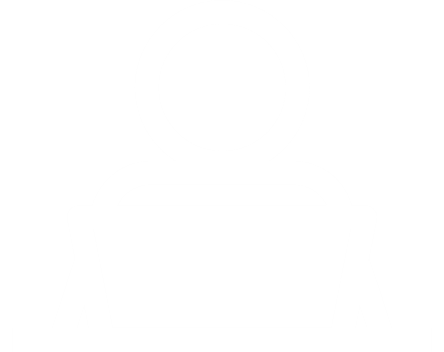 購買はERPを使用
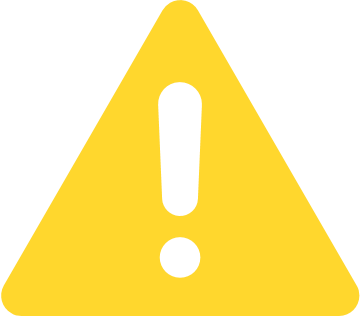 サイト間VPNの設定には、時間と労力が必要
グループ内で頻繁にデータを交換する必要がある従業員は、自分でサイト間VPNネットワークを作成する必要があります。ただし、VPNの設定は簡単ではなく、特別な機器が必要になる場合があるため、大規模なメッシュVPNソリューションの導入には非常に時間と労力がかかる可能性があります。
??
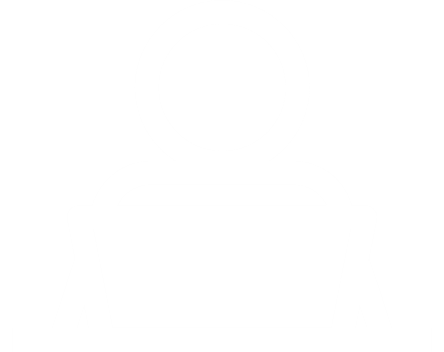 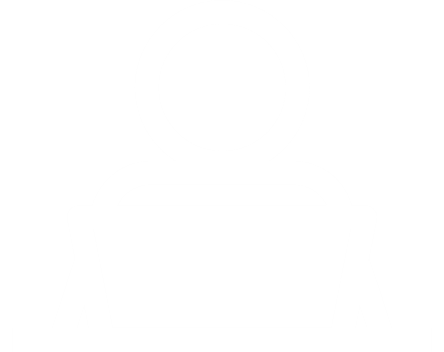 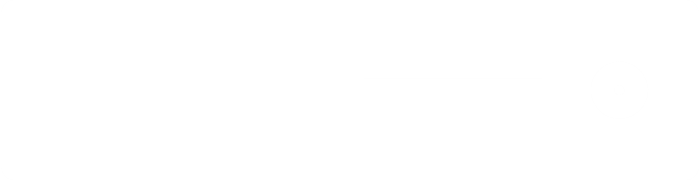 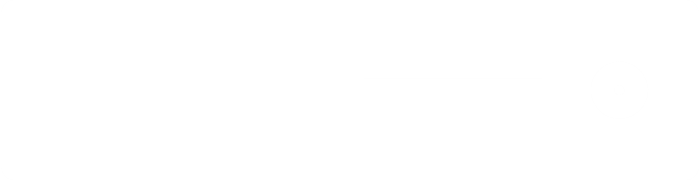 ??
Router
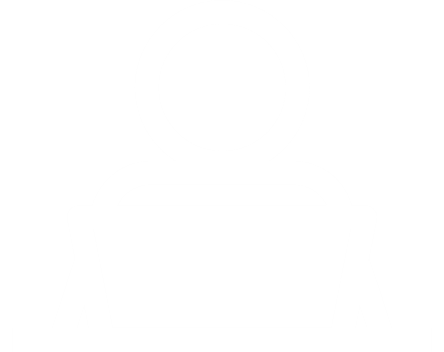 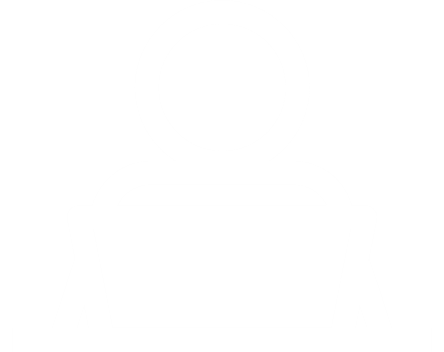 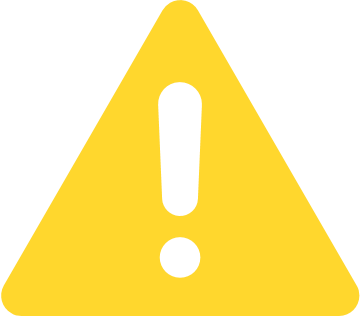 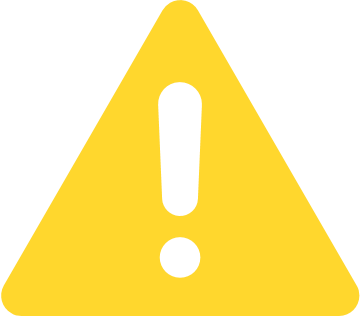 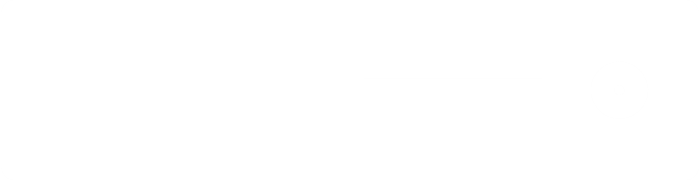 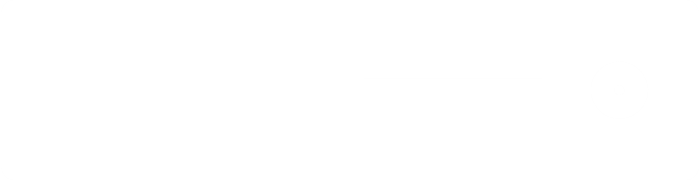 Router
Router
従業員の生産性が
減少！
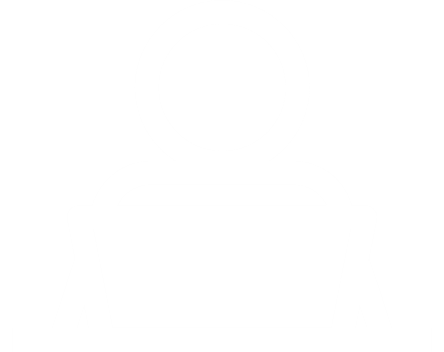 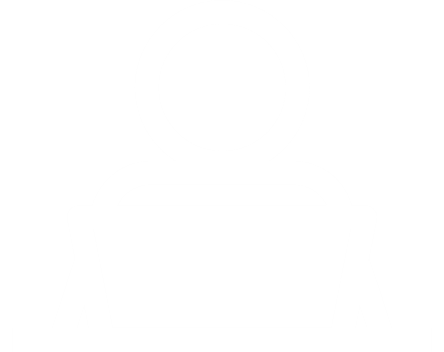 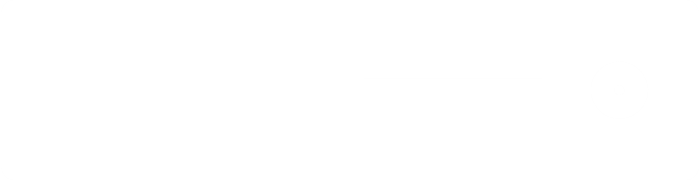 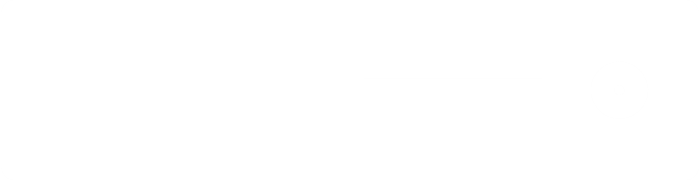 Router
エンタープライズレベルのVPNソリューションは非常に高価
SMBは、これらの問題を解決するために市場でVPNソリューションを探し始めていますが、すべてのSMBが完全なVPNソリューションを拡張または構築するための高コストを支払う余裕があるわけではありません。
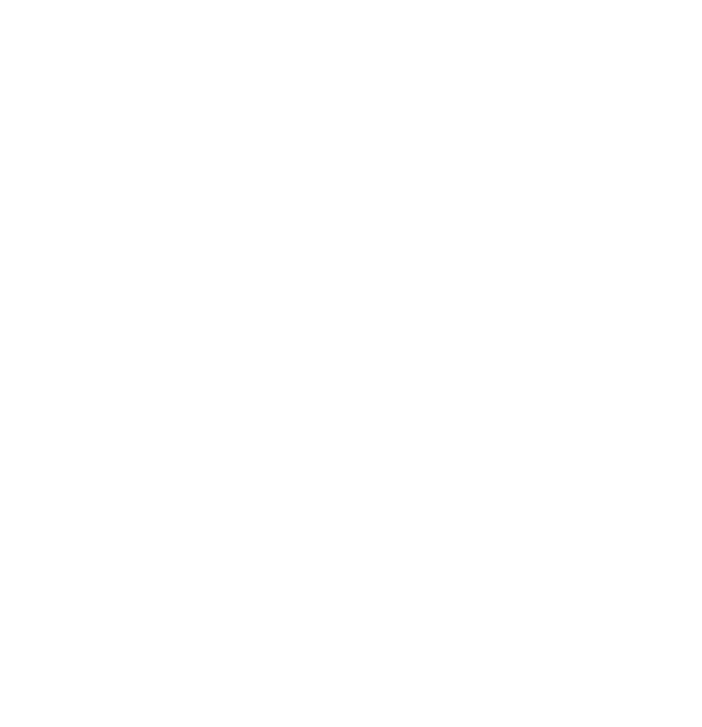 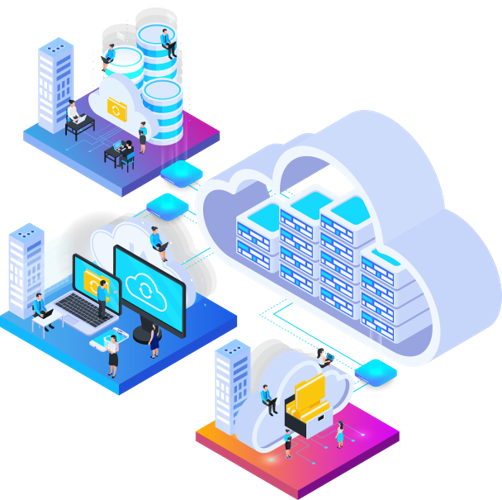 $$
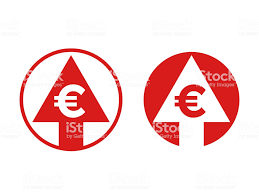 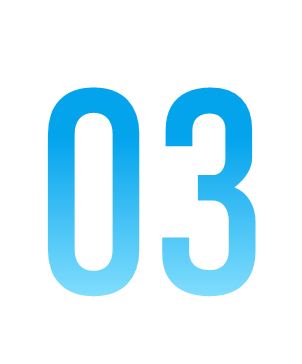 03
SMBが必要とする次世代ネットワークのための機能
SMBが必要とする次世代ネットワークのための機能
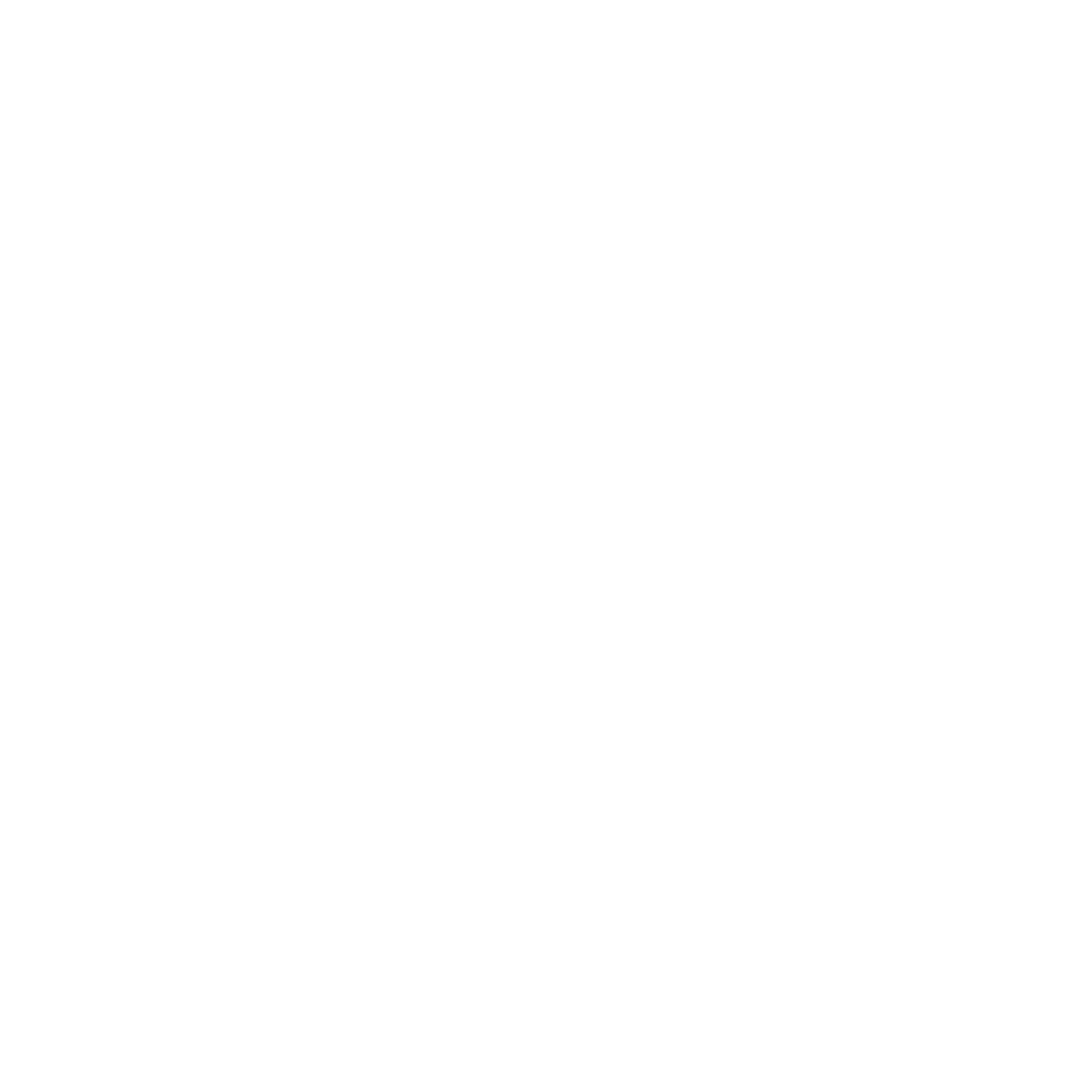 迅速な
導入
簡単設定
柔軟な
トポロジー設計
手ごろな
価格の
ソリューション
複数のサイトと複数の機器の接続をサポート
さまざまなトポロジスタイルをサポート
ネットワークトラフィックを効果的に分散可能
仮想ネットワーク機能を介してデプロイ可能
一元管理可能
簡単な展開
低い導入コスト
明確で管理しやすいソリューションコスト
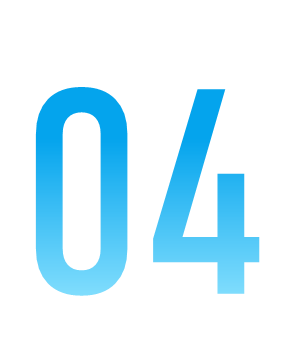 04
QNAP 
SD-WAN 
新時代のネットワークニーズを満たす
QNAP SD-WANソリューションは、新時代のネットワーキングのニーズを満たします
QuWANは完全なSD-WANソフトウェアソリューションであり、エンタープライズITマネージャーにシンプルで高速、安全、かつ効率的なネットワーク接続構造を提供します。マルチサイトVPNネットワークをすばやく構築でき、クラウドプラットフォームによって一元管理されます。
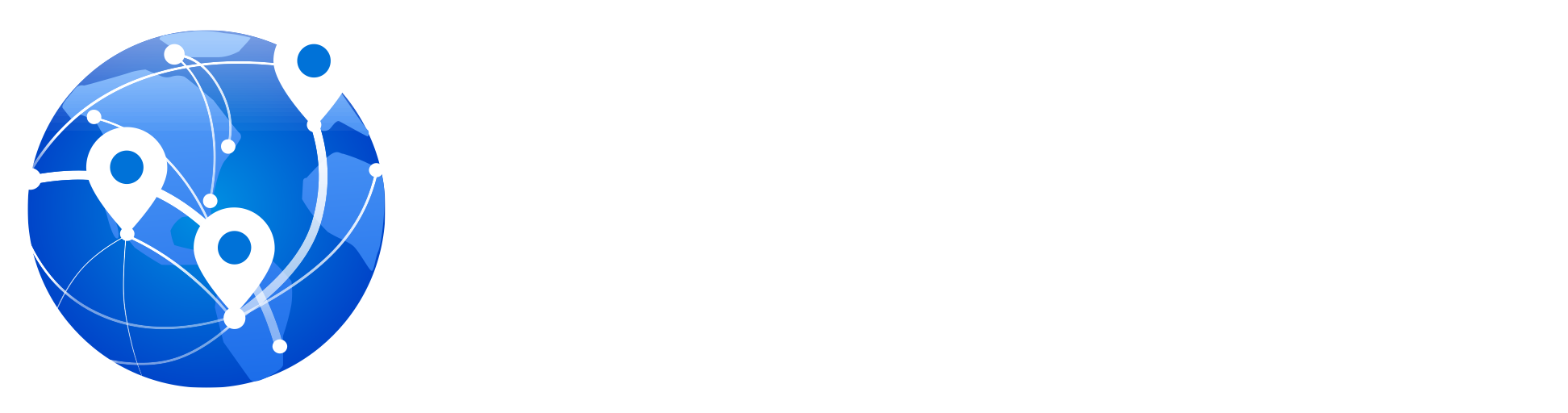 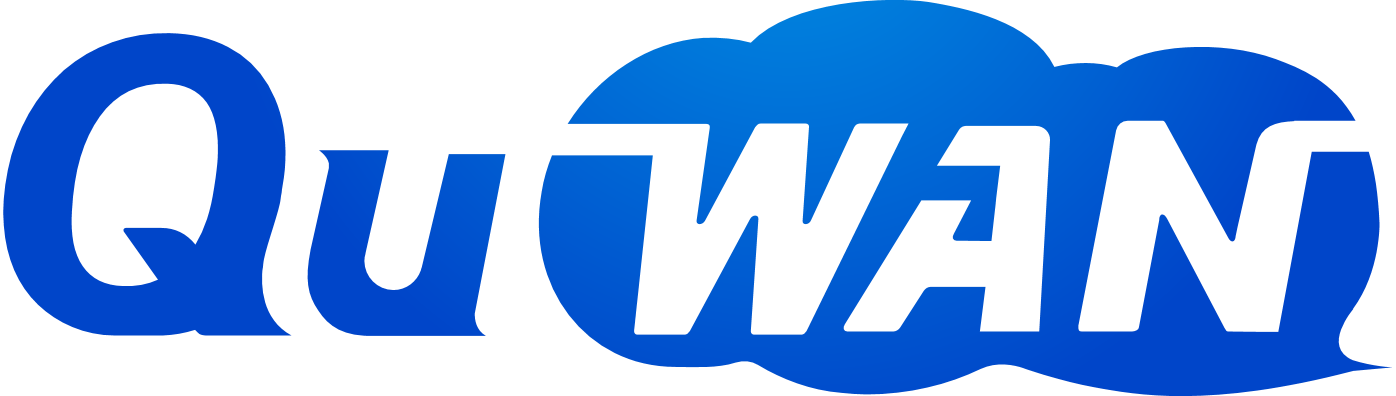 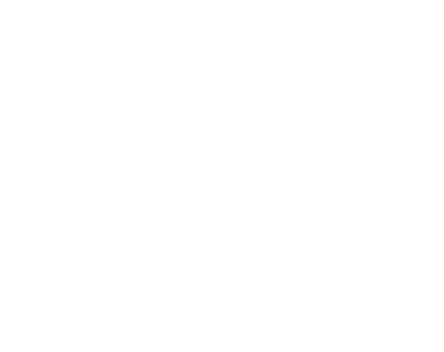 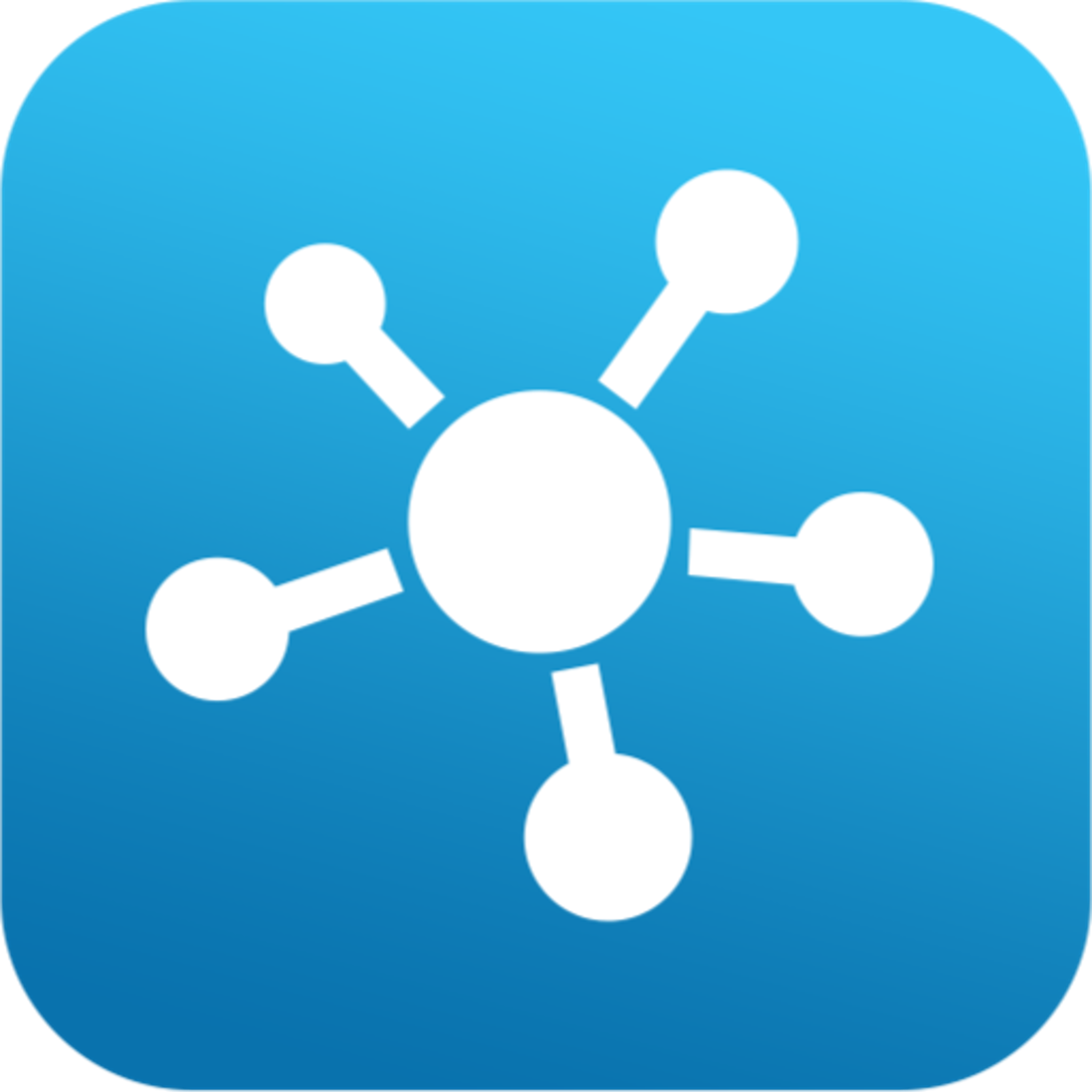 Auto VPN Network
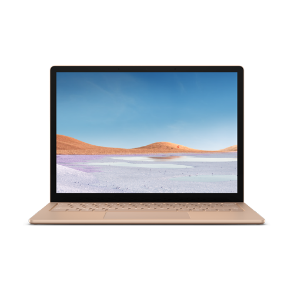 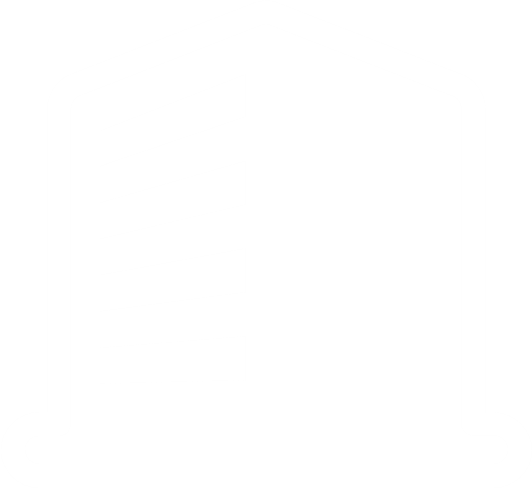 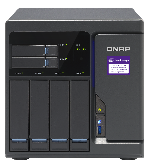 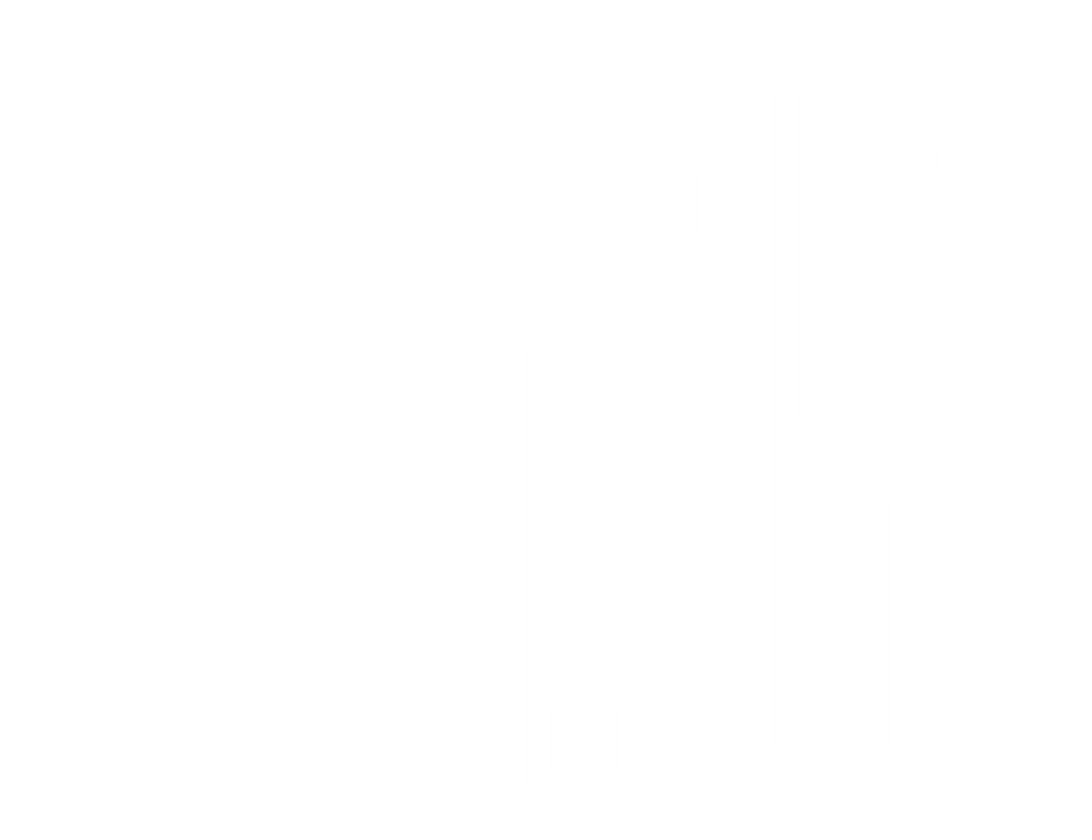 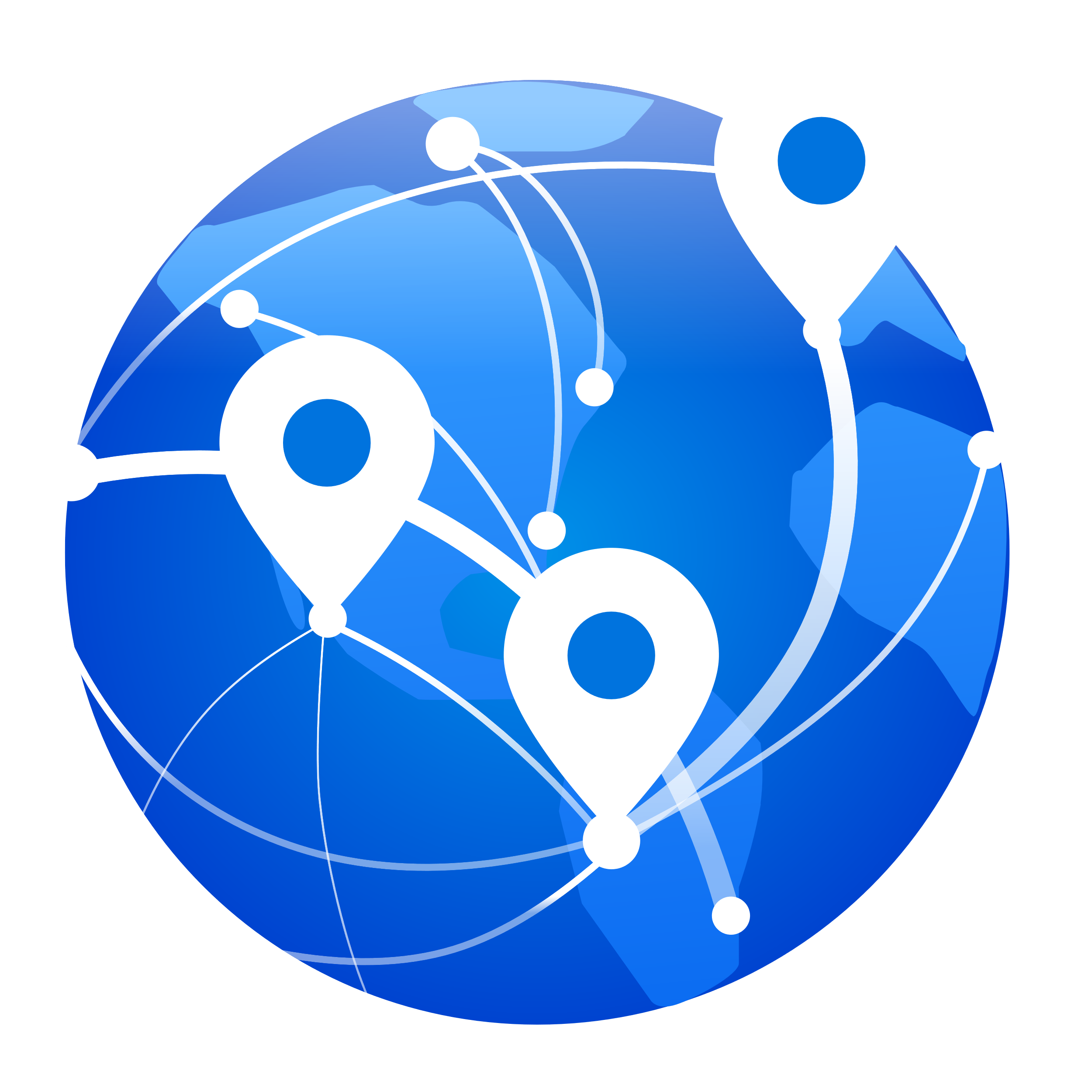 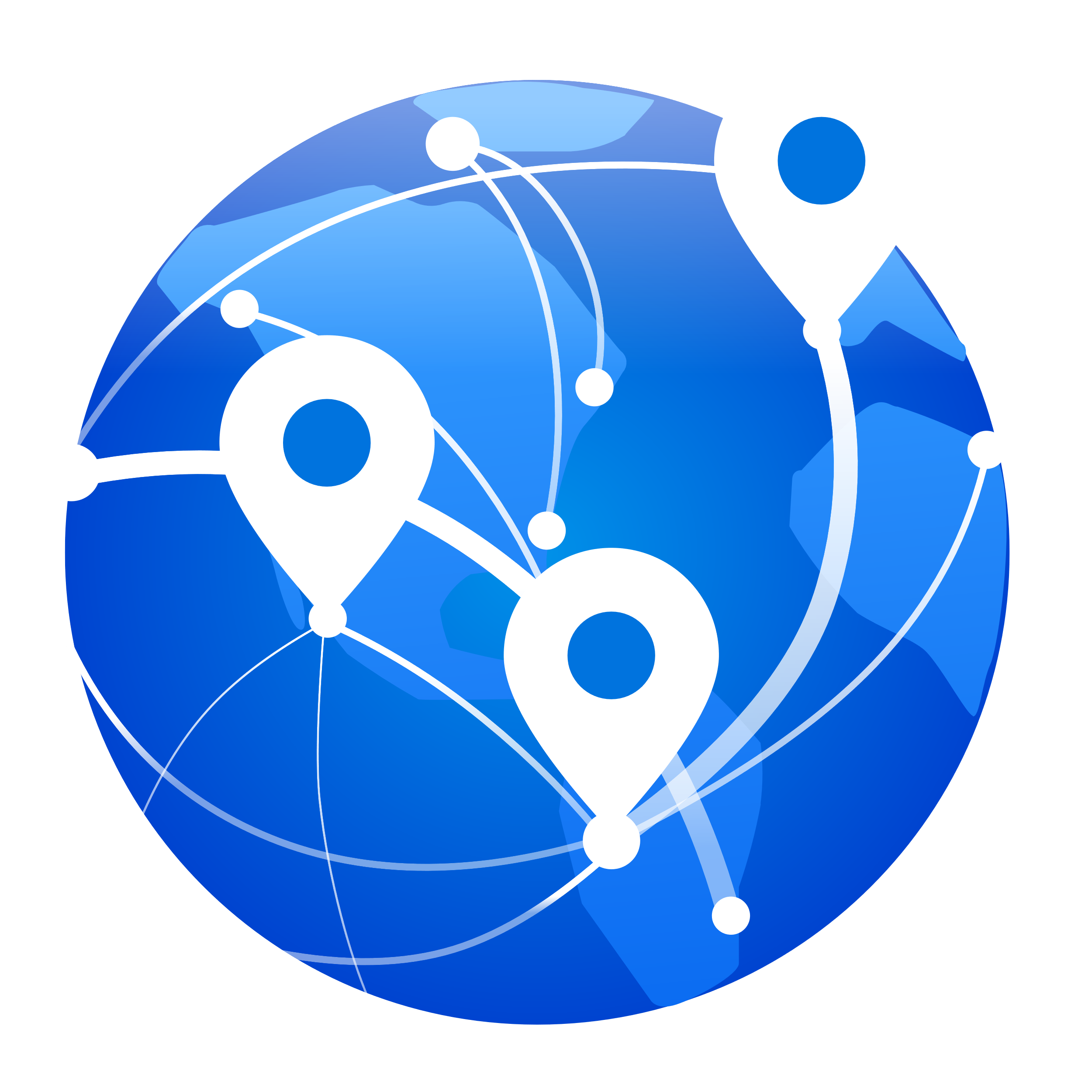 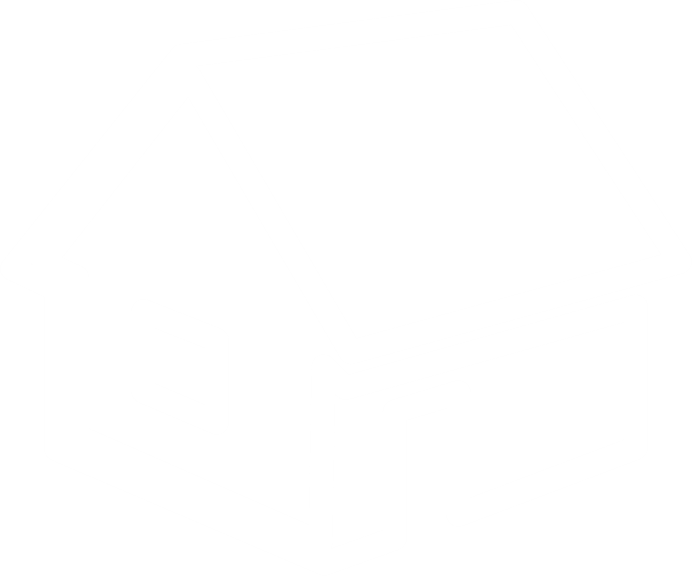 Auto VPN Network
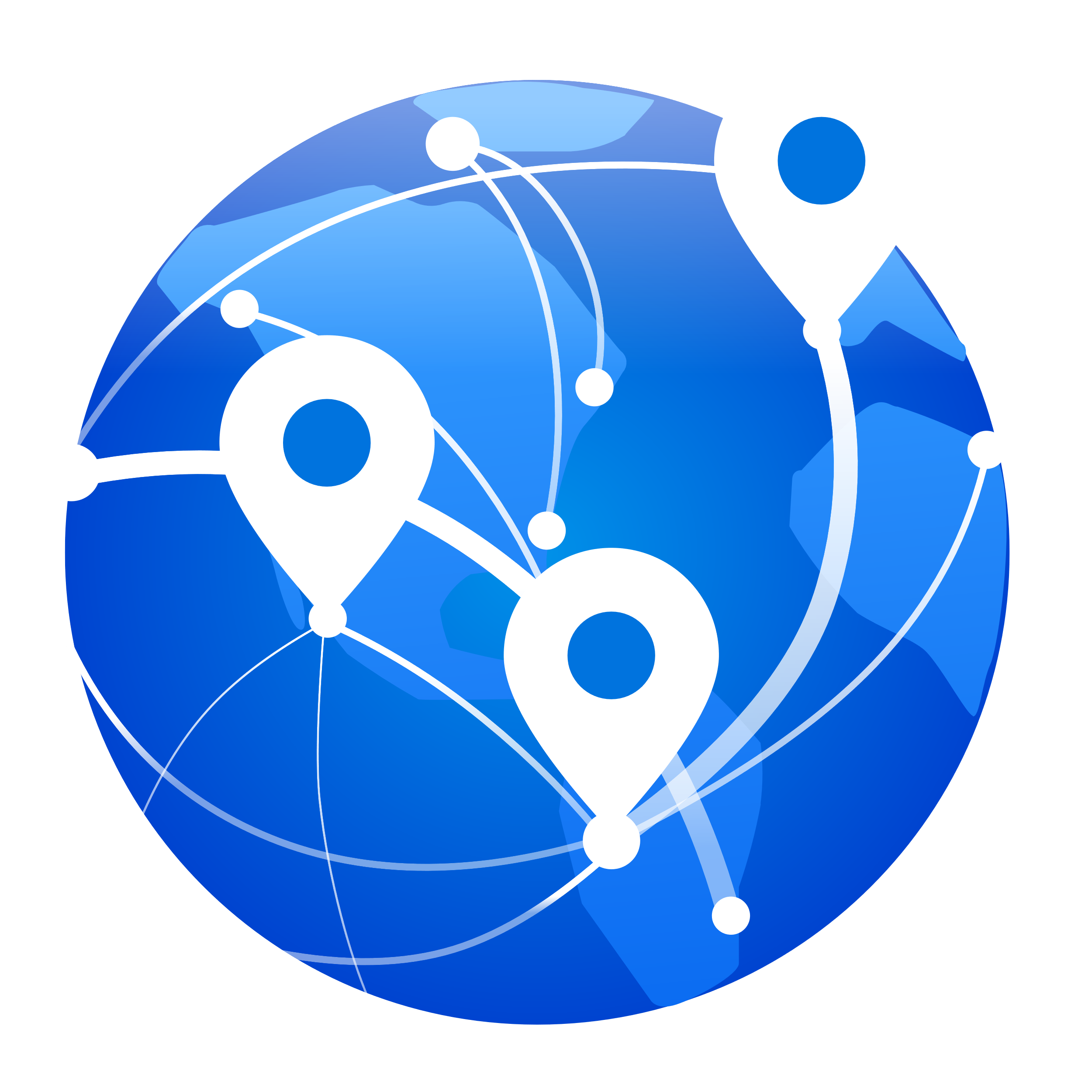 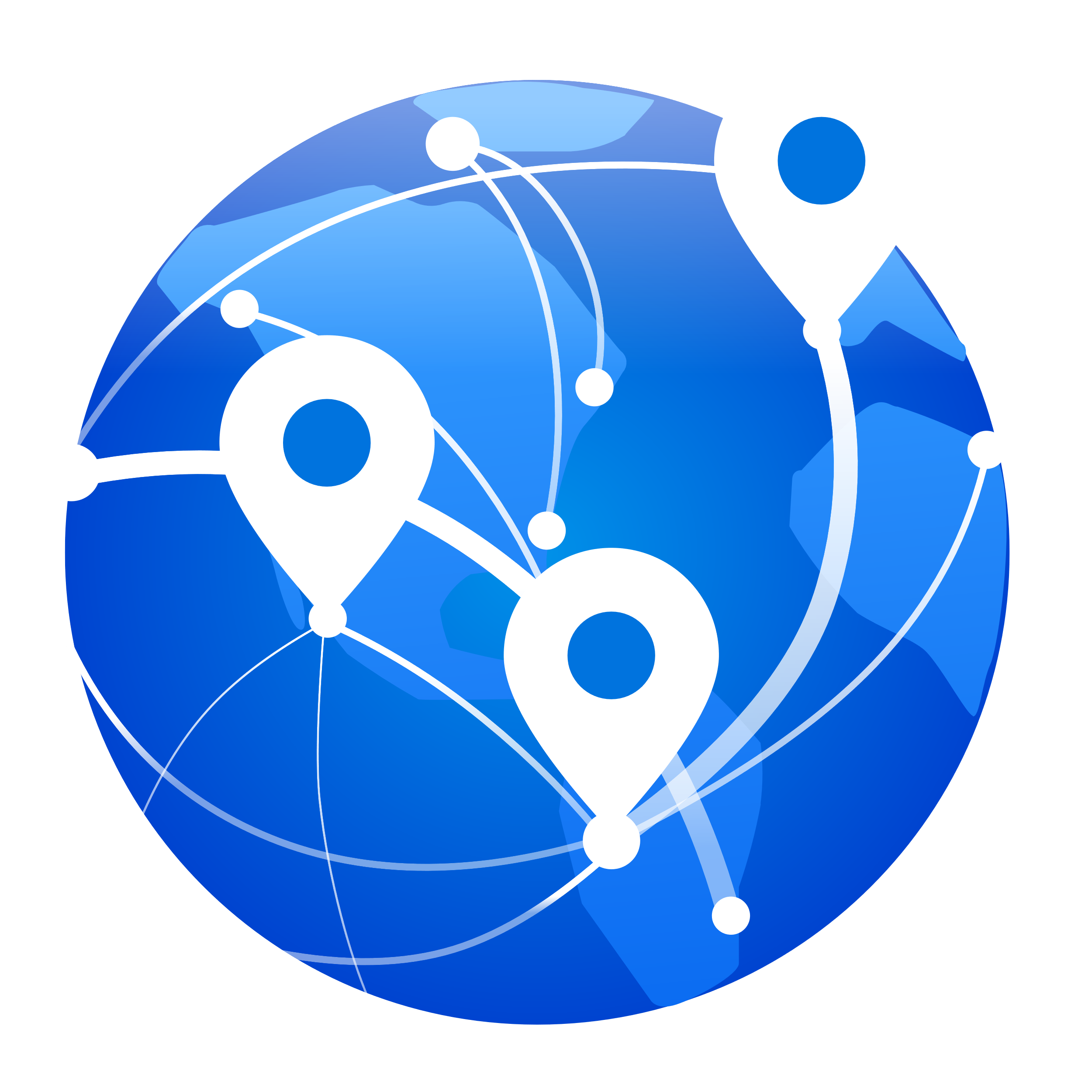 QHora-301W
QVPN
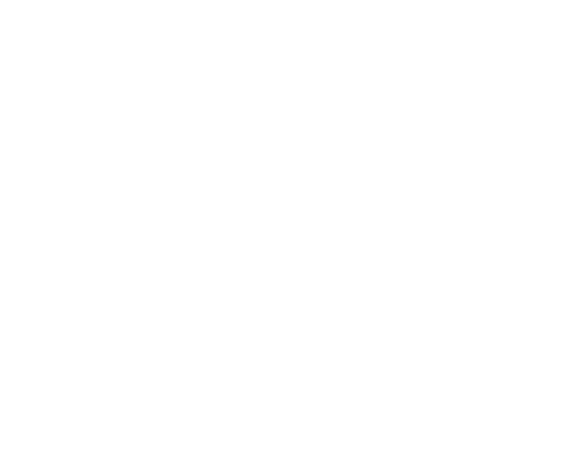 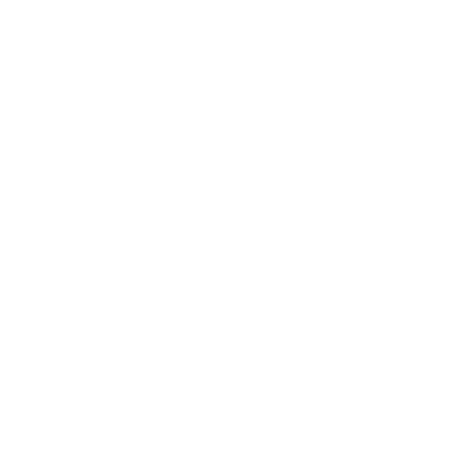 QVPN
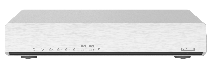 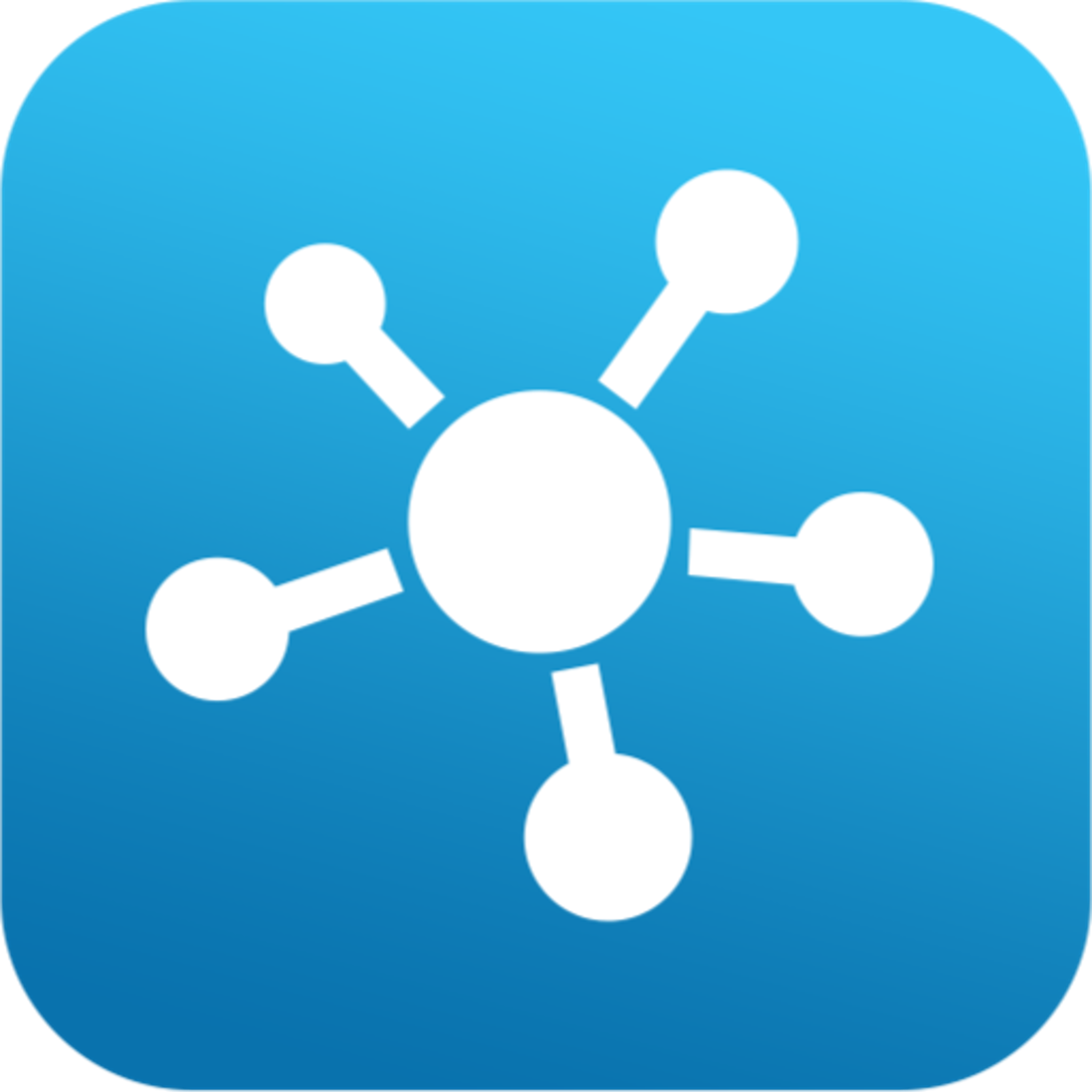 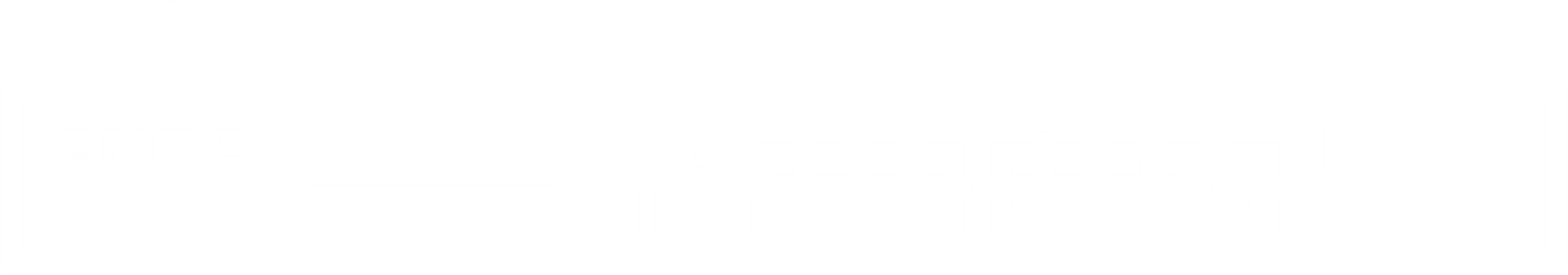 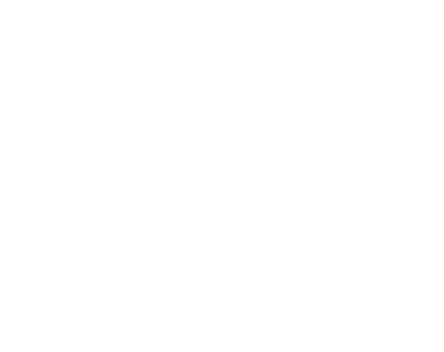 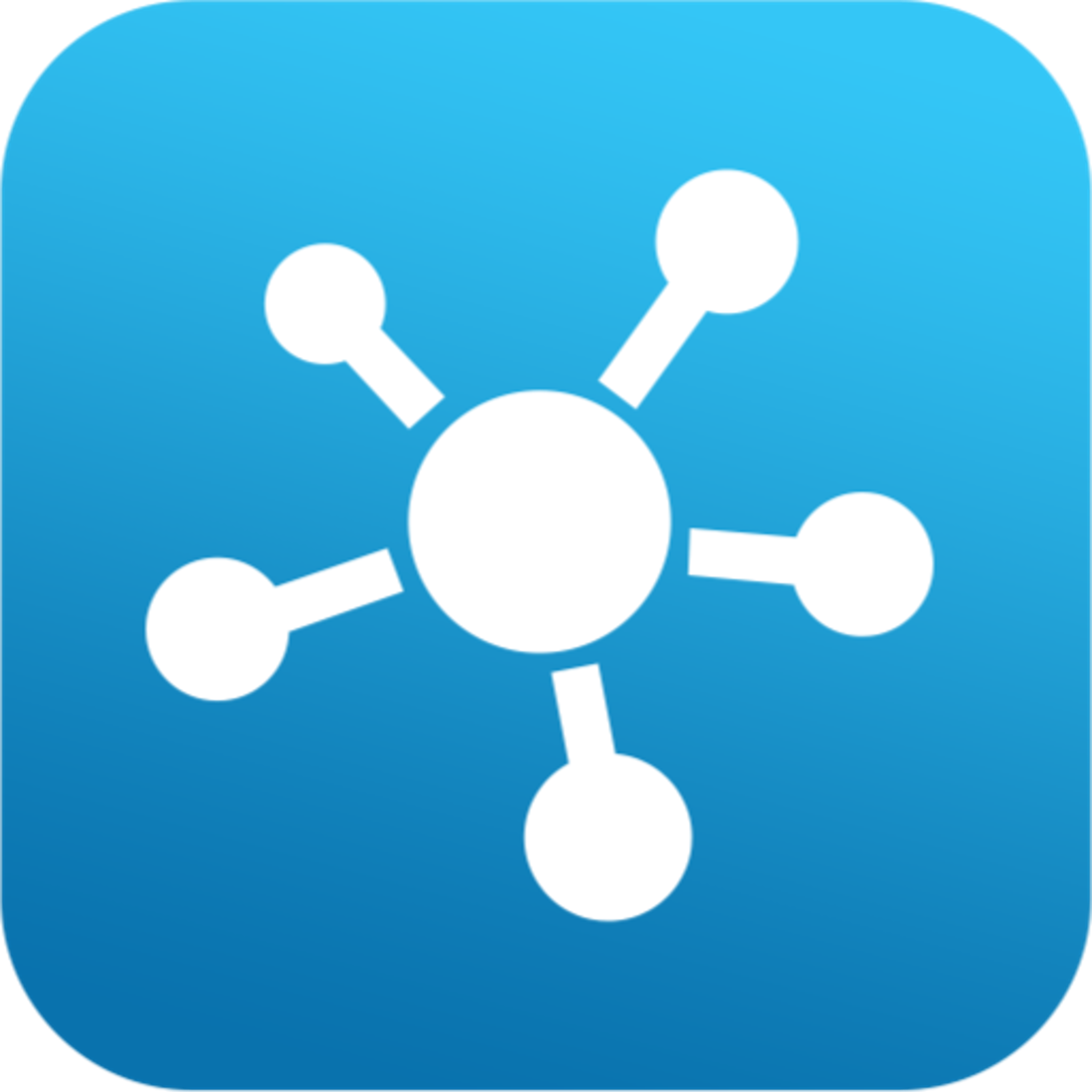 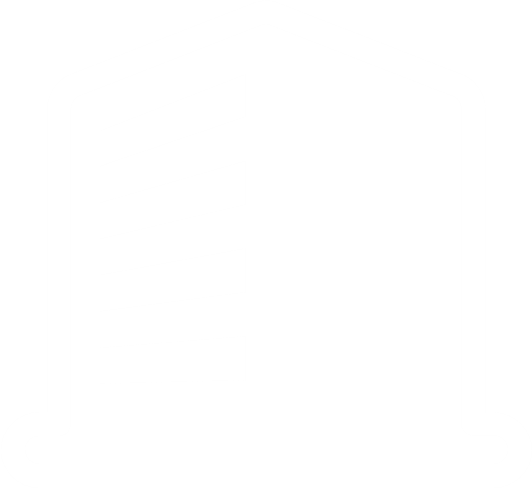 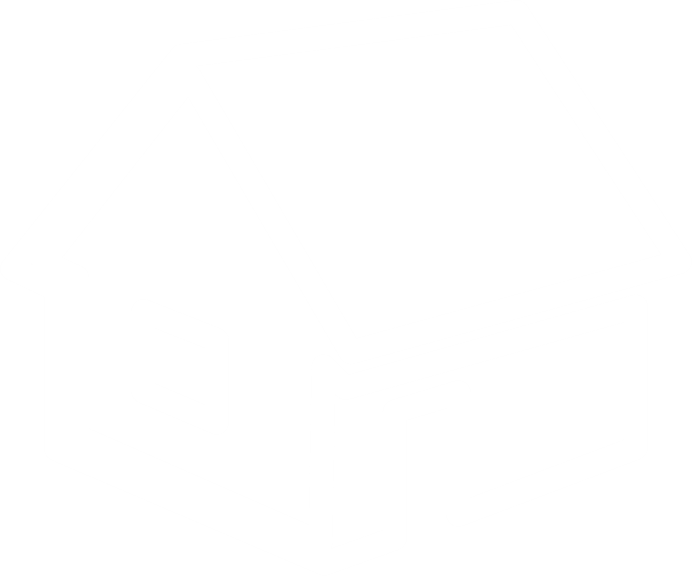 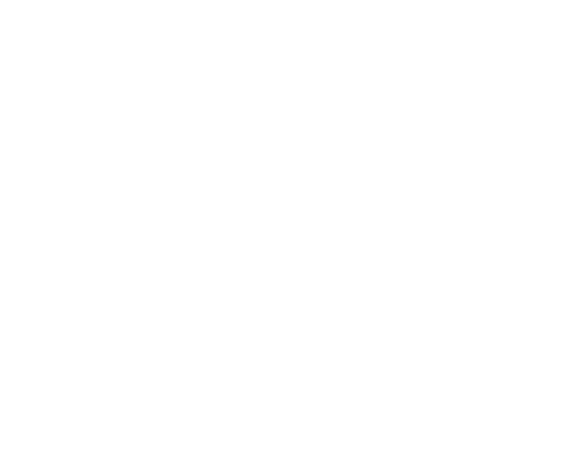 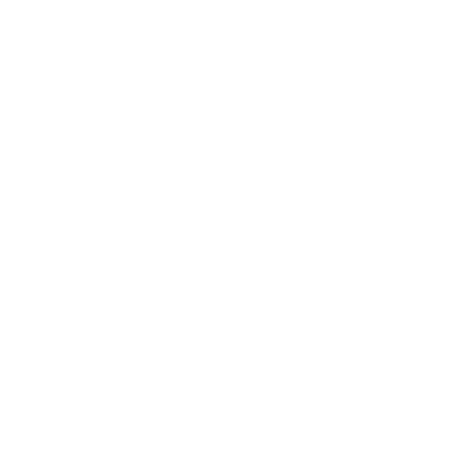 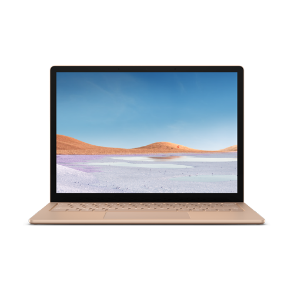 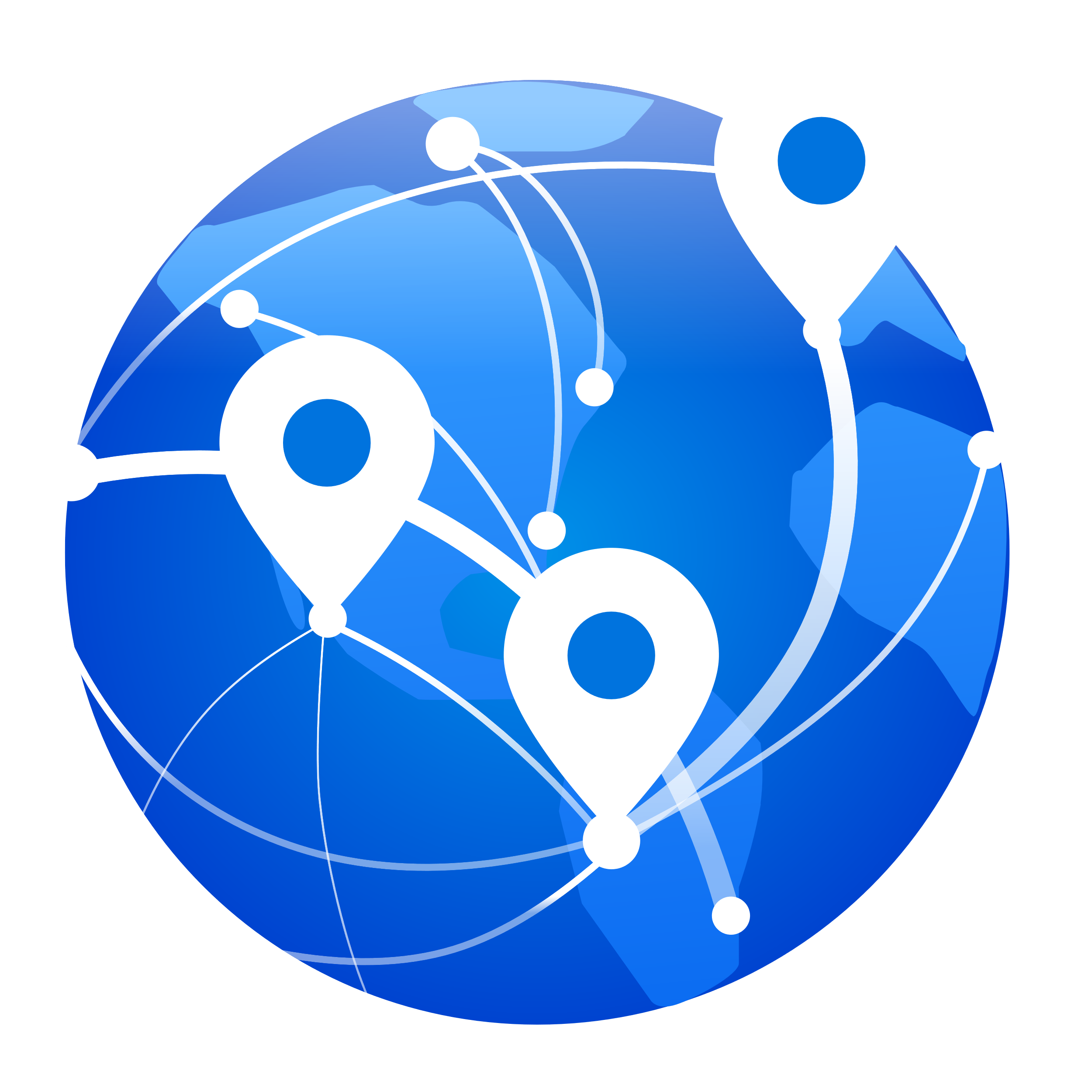 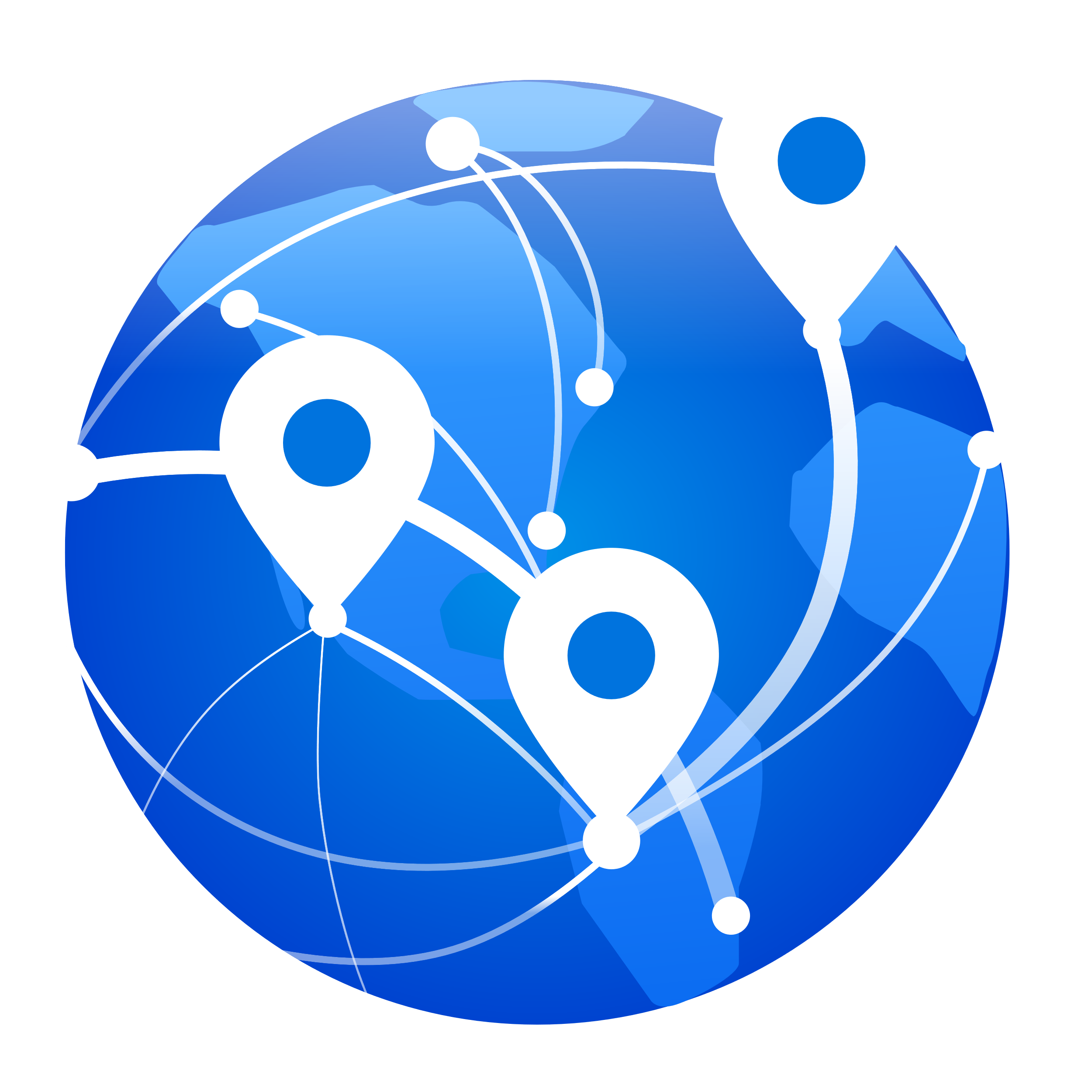 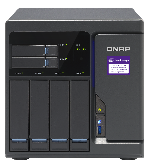 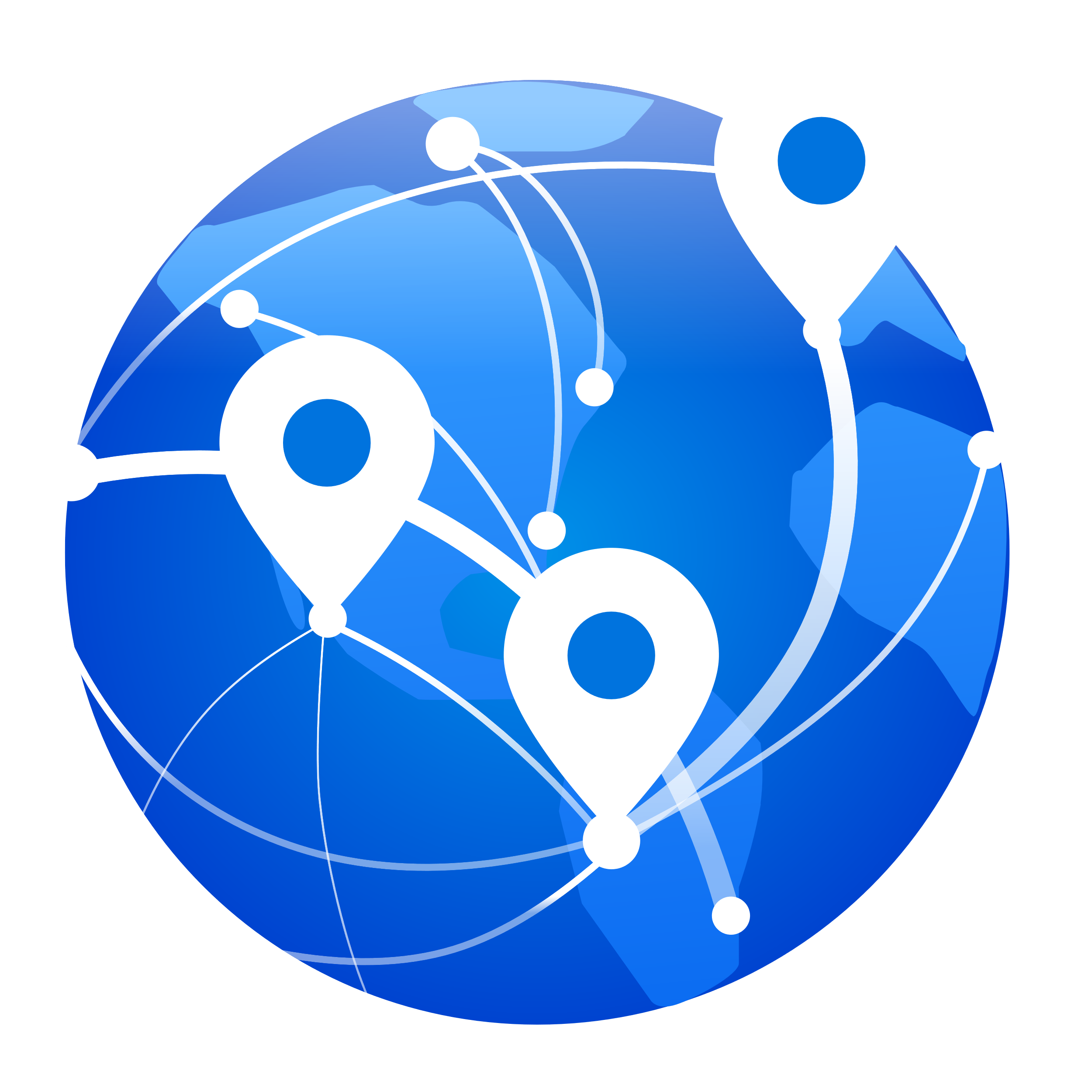 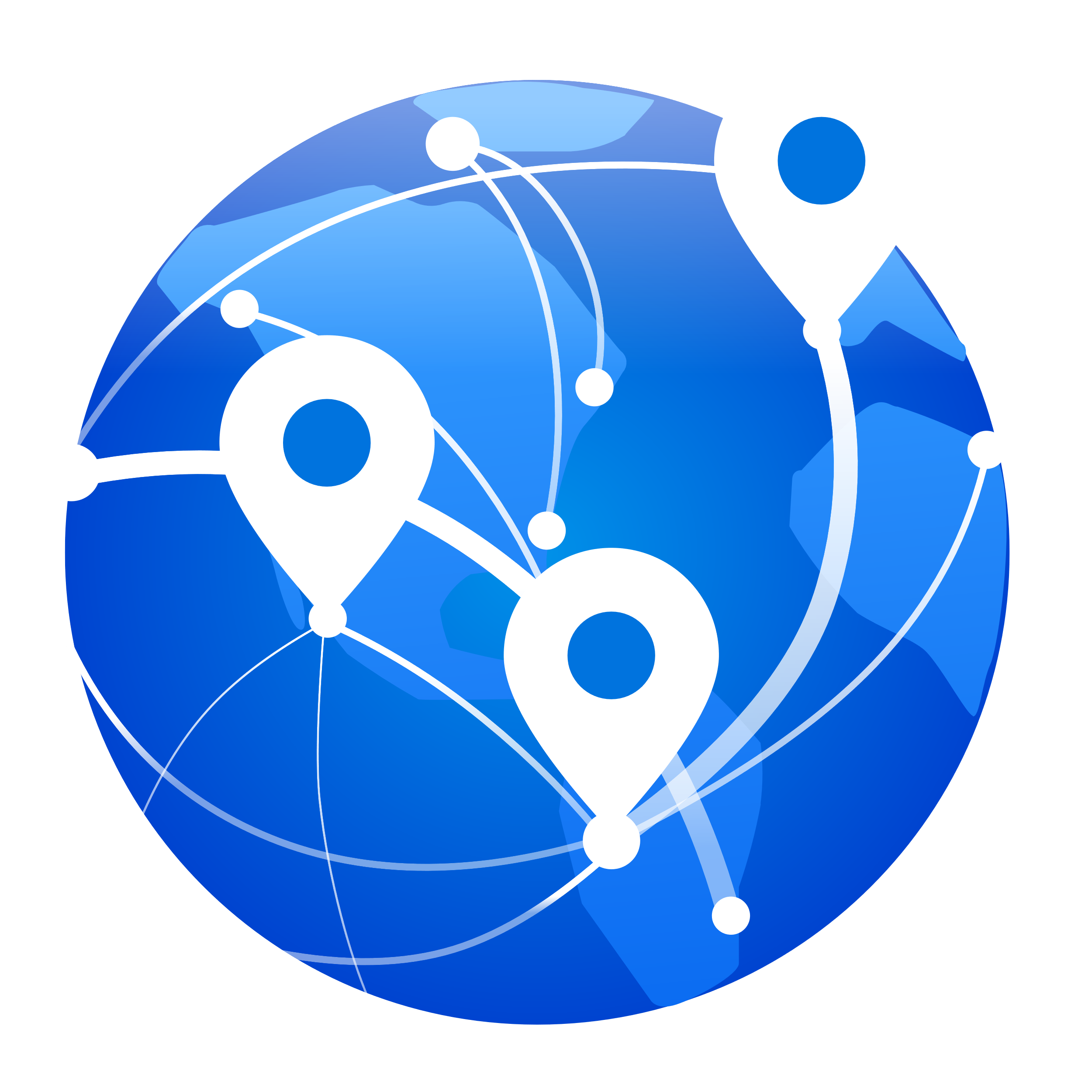 QHora-301W
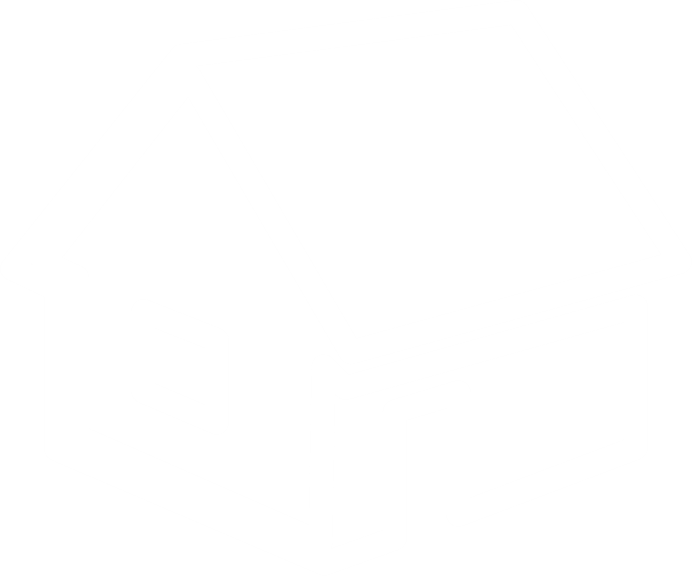 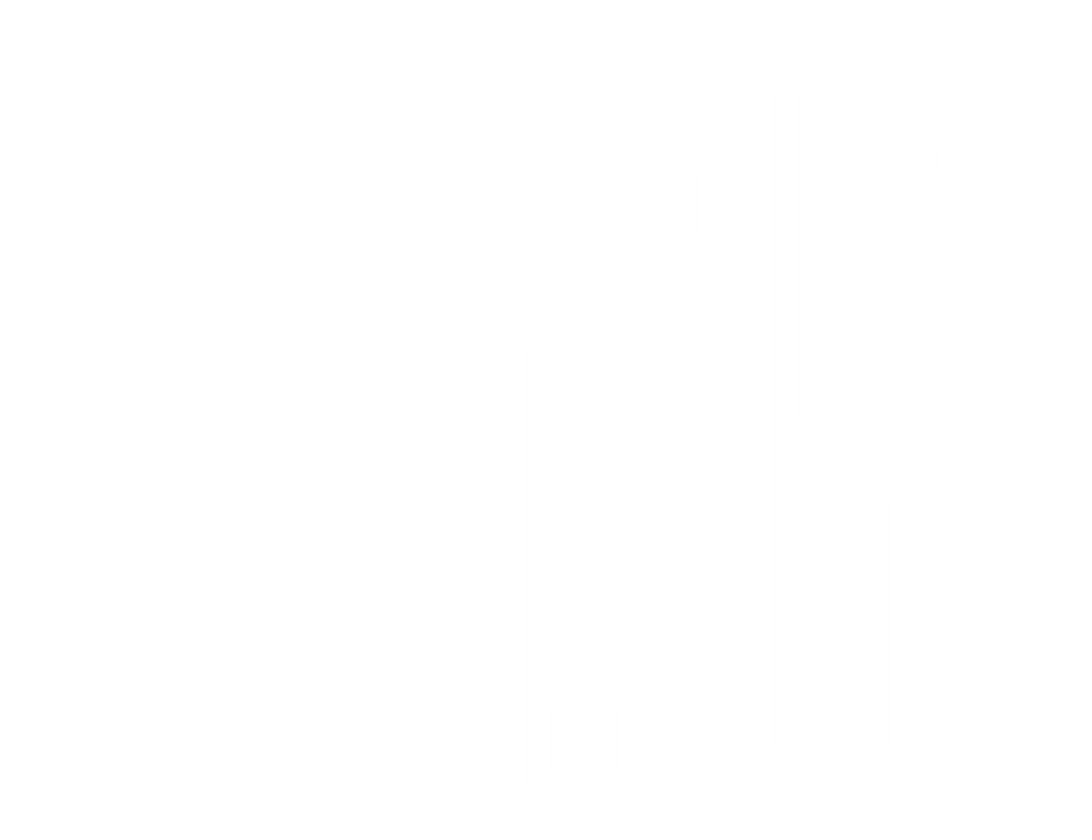 QVPN
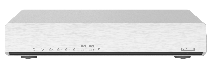 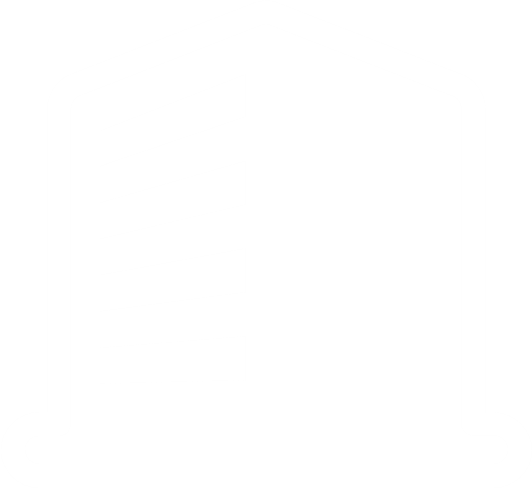 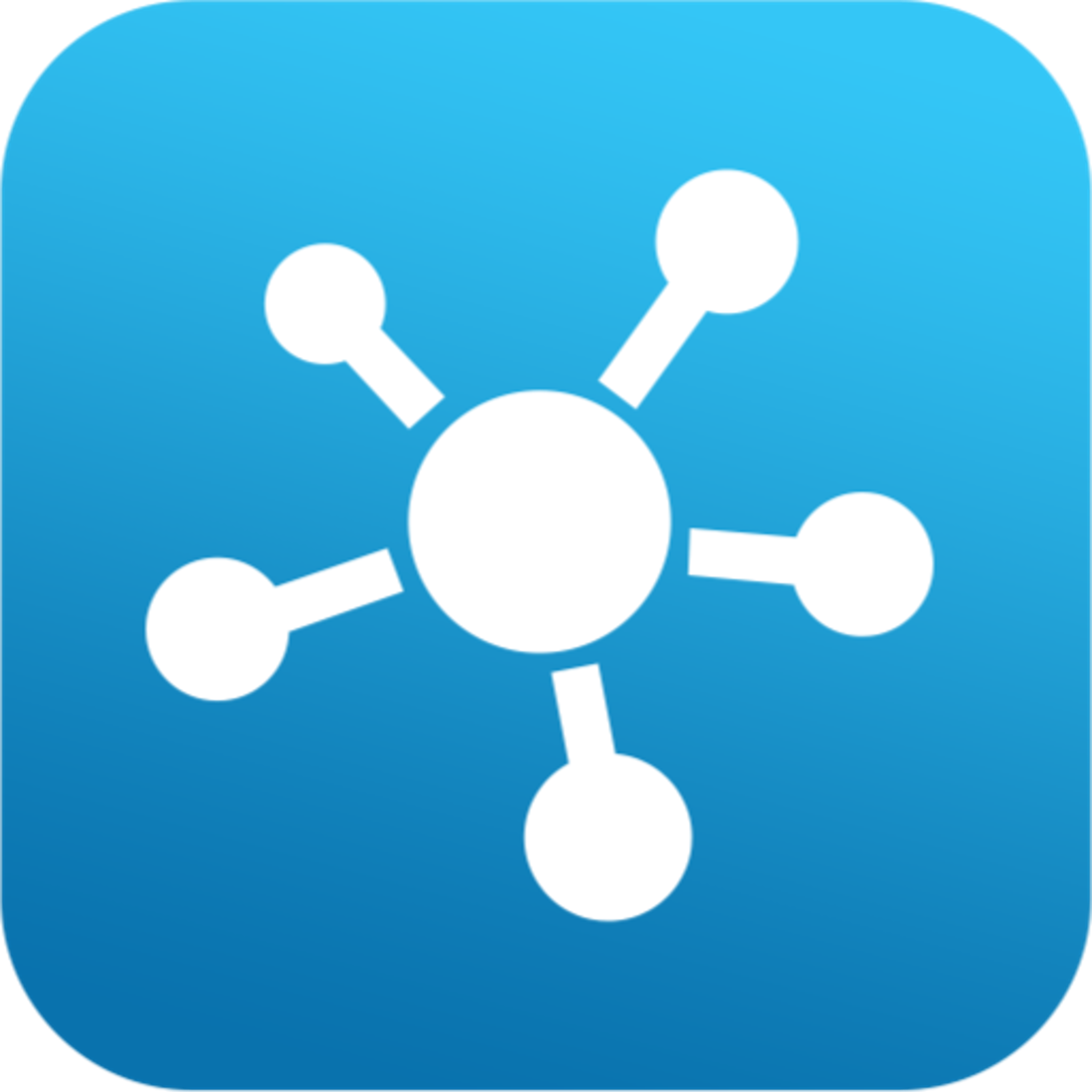 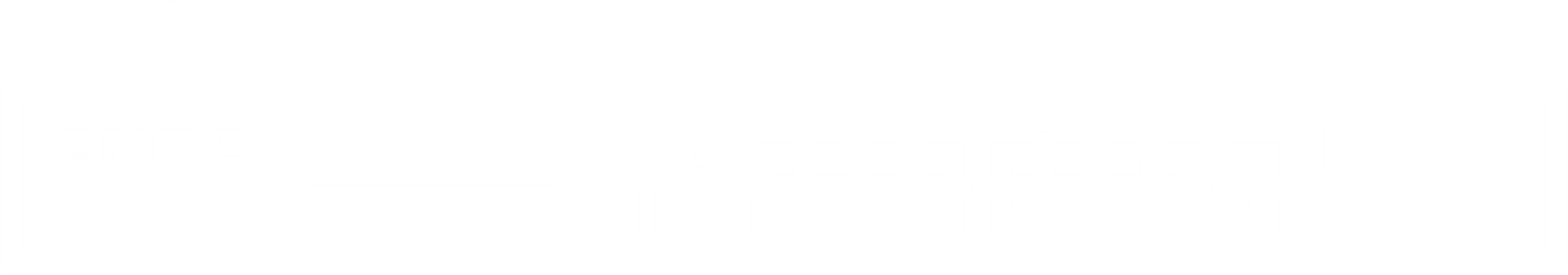 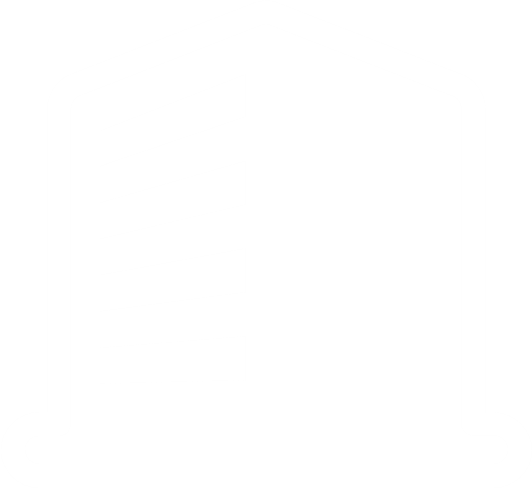 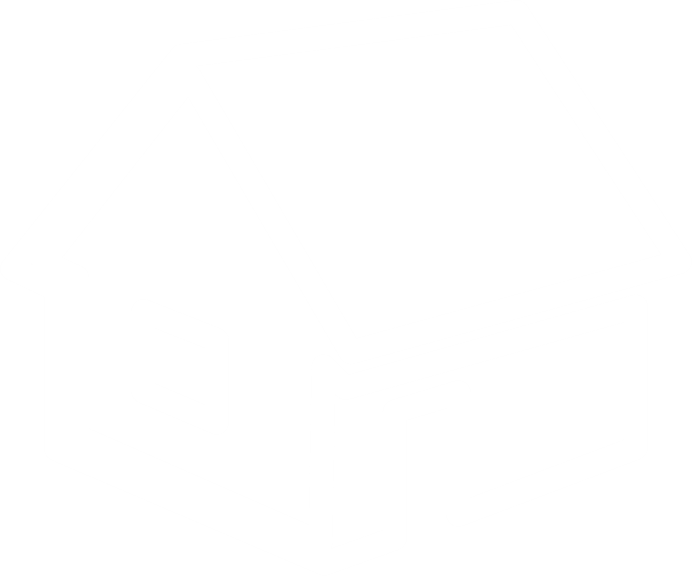 Auto VPN Network
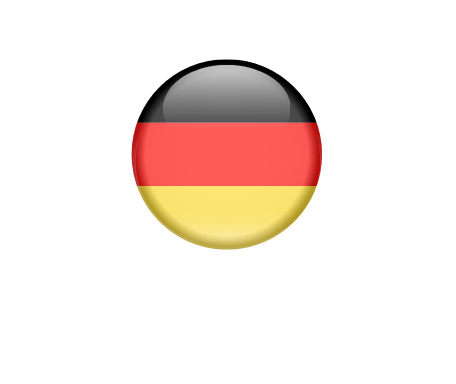 画像および
ビデオ制作サイト
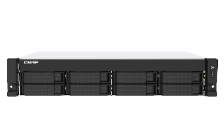 各部門はプライベートネットワークを設定し、インターネットをプライベートネットワークとして使用できます。
企業のネットワーク活動、機密ファイル、音声および画像の送信を保護します。
効率的で費用効果の高いバックアップネットワークを迅速に構築します。
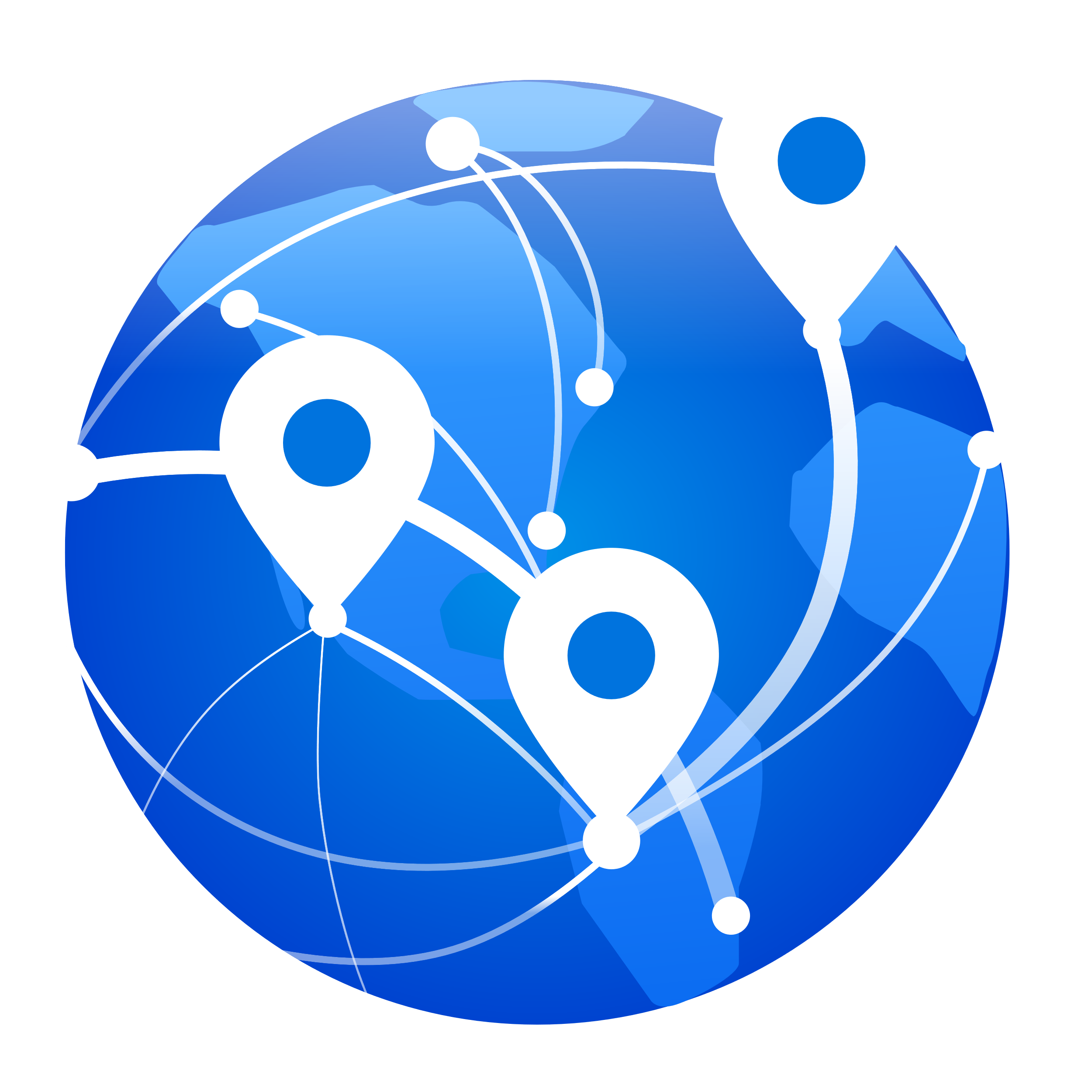 ドイツ
データ共有
データ共有
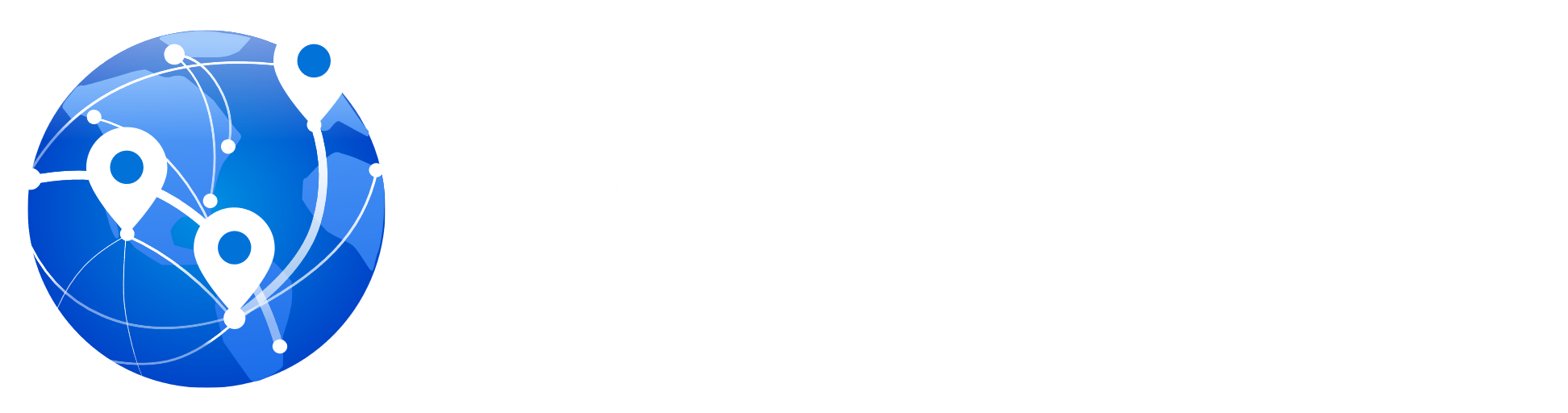 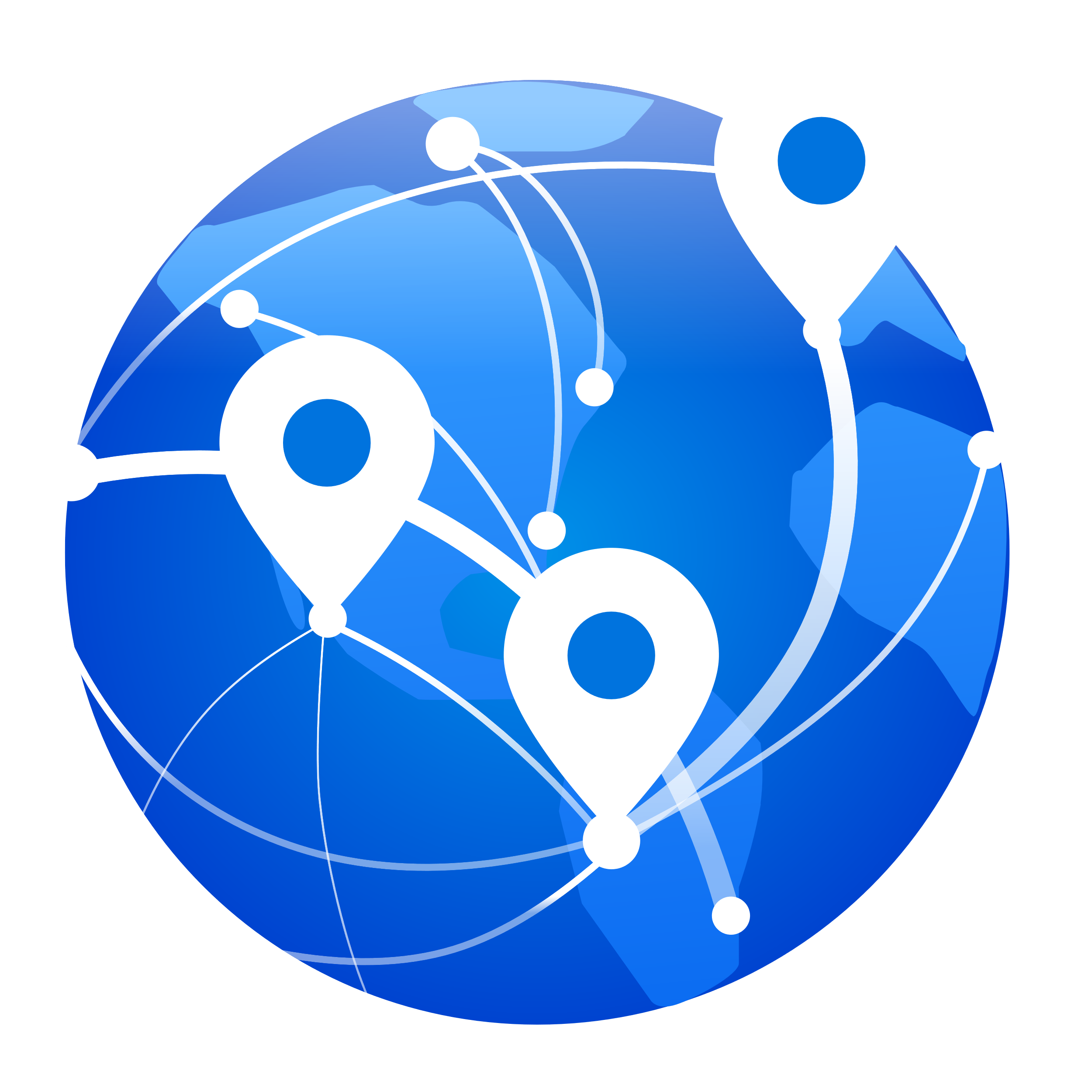 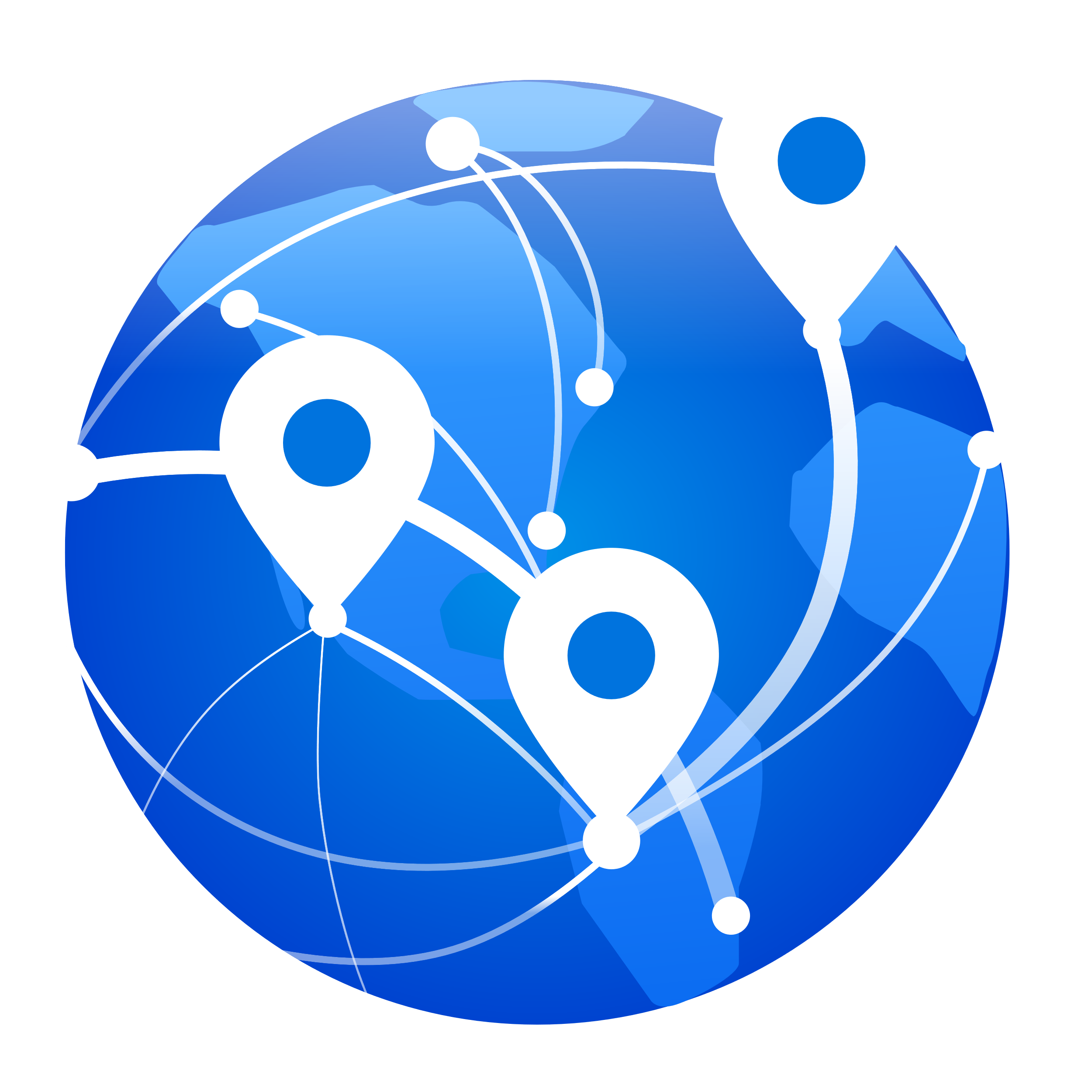 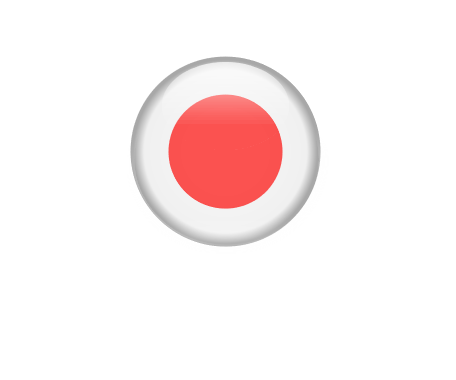 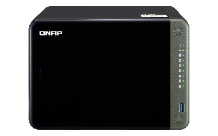 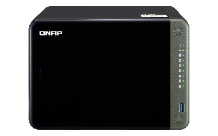 データ共有
日本
ソフトウェア開発者
素材編集者
柔軟なネットワークトポロジ- メッシュVPN
メッシュVPN
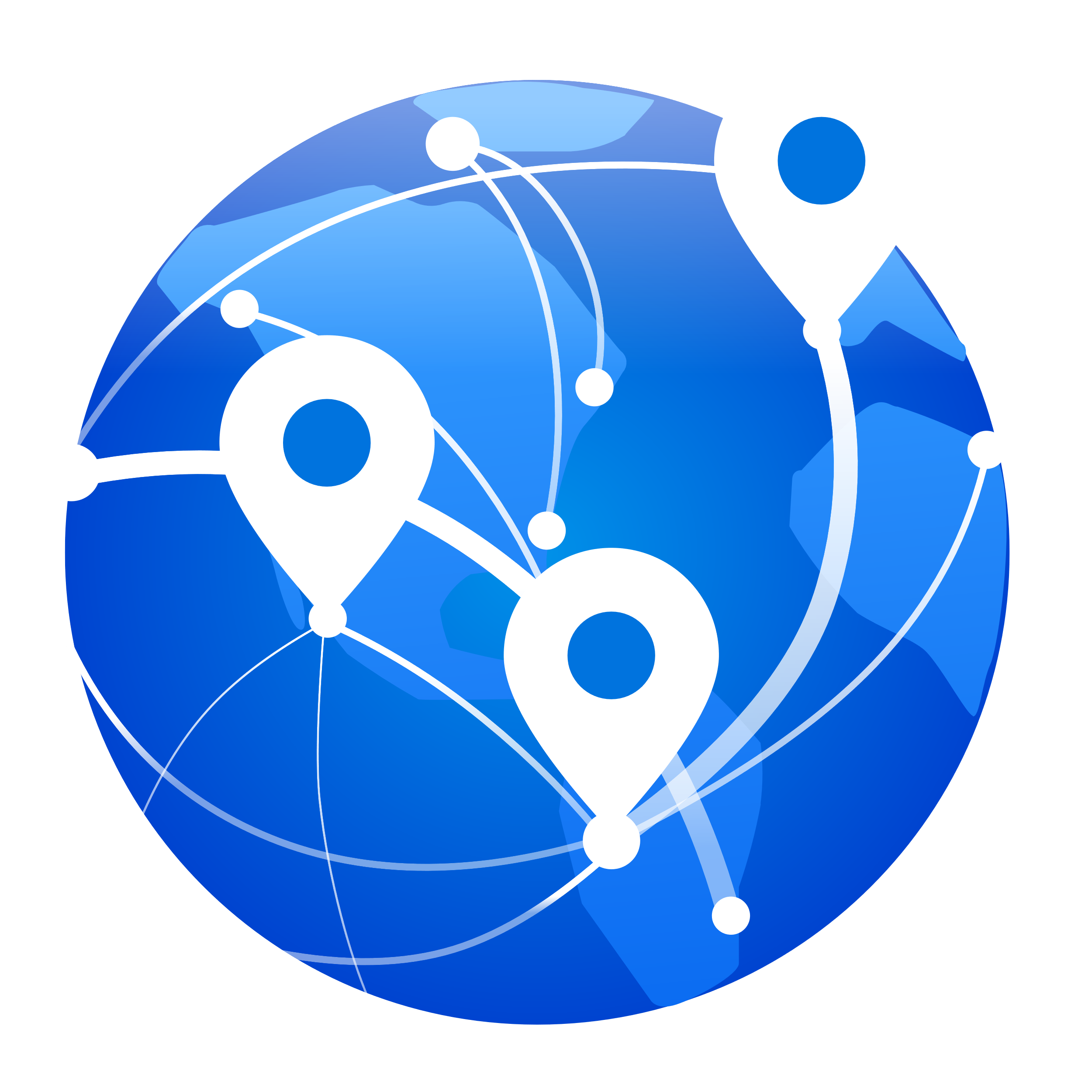 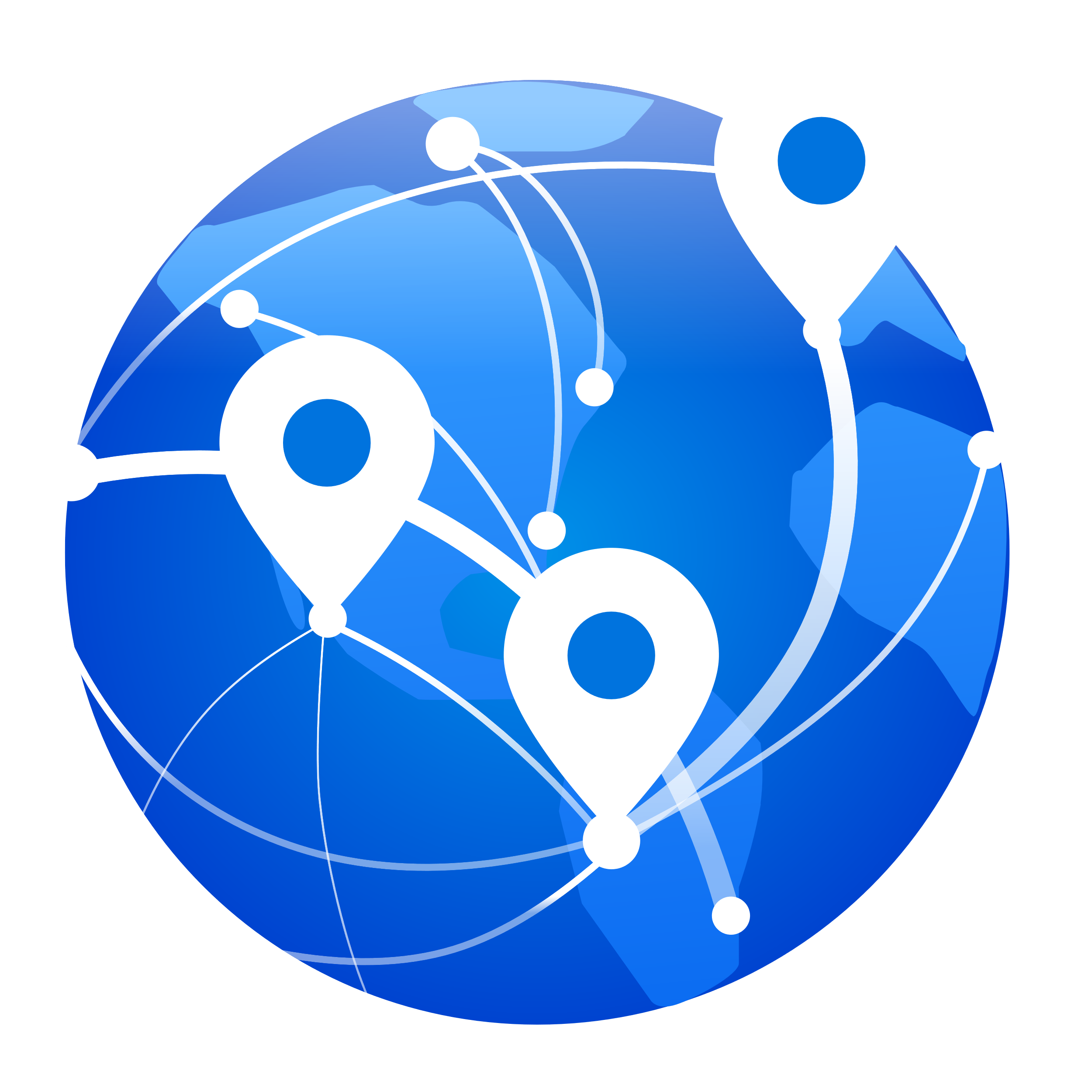 メッシュVPNトポロジは、複数のバックアップパスを必要とするネットワークアーキテクチャに適しています。
複数のハブを使用して、メッシュVPNを自動的に形成。
最初の1台のハブを設定するには、パブリックIPが必要となります。
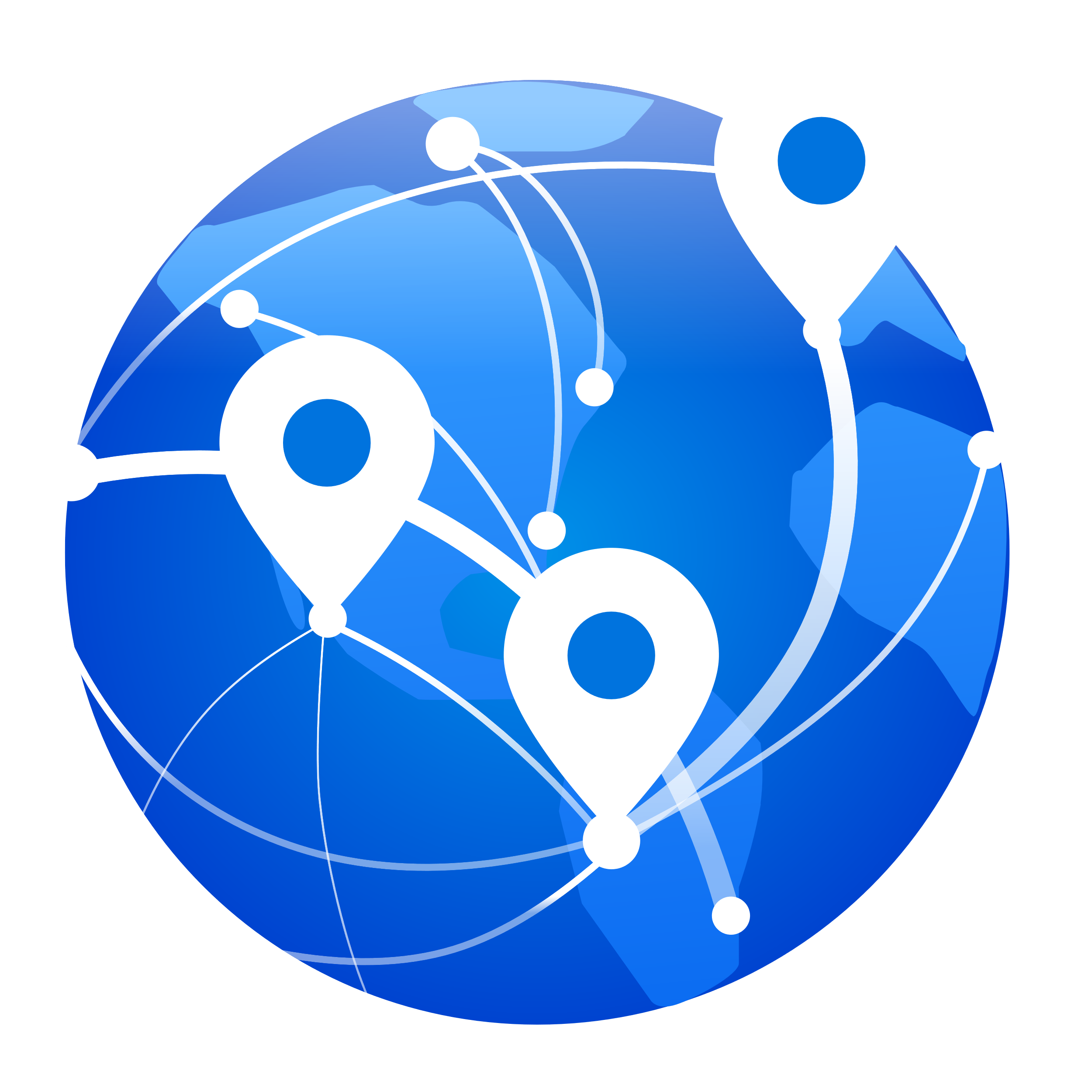 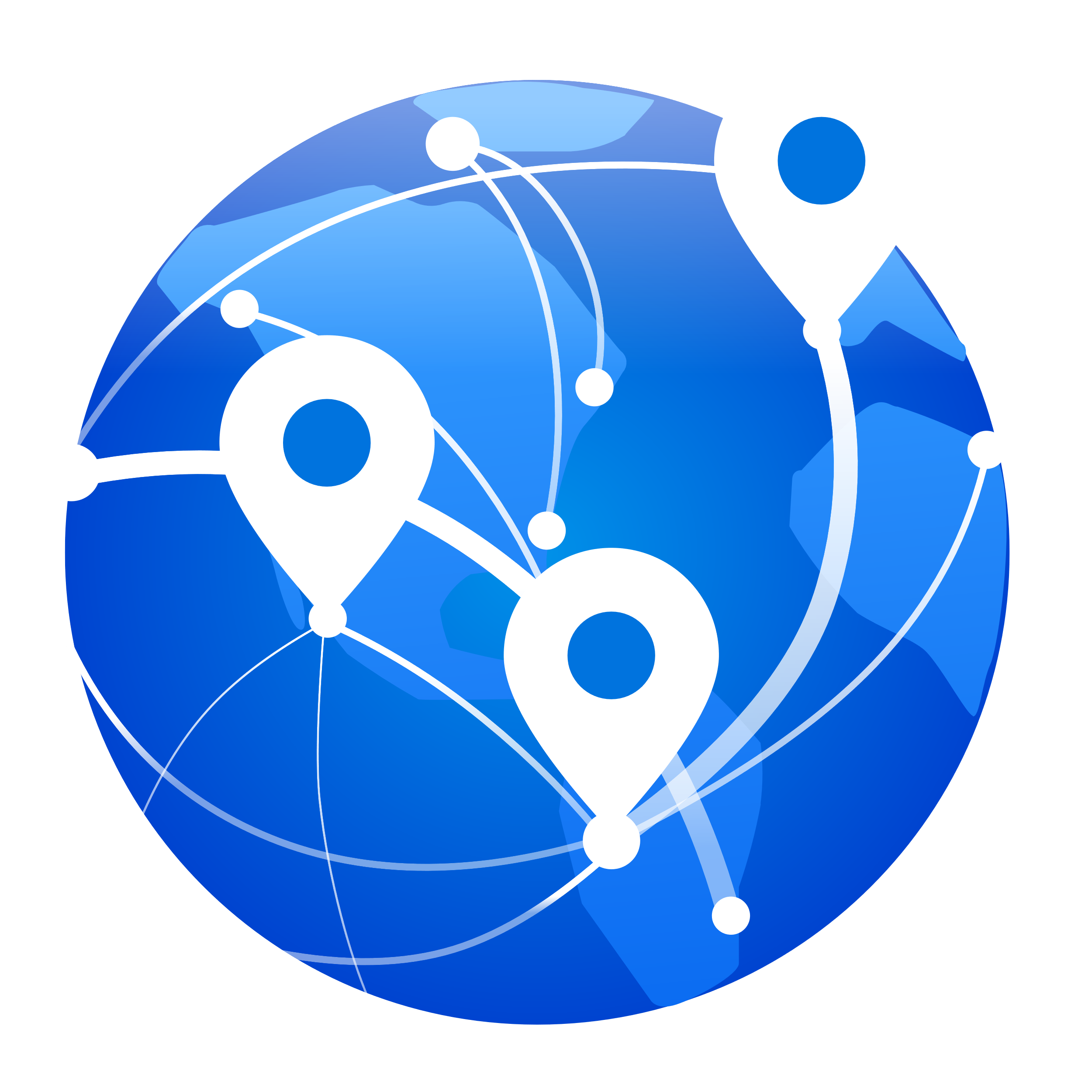 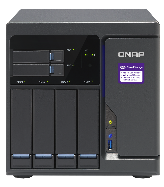 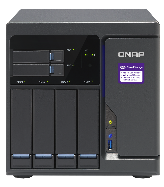 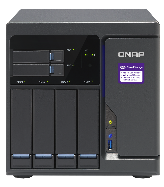 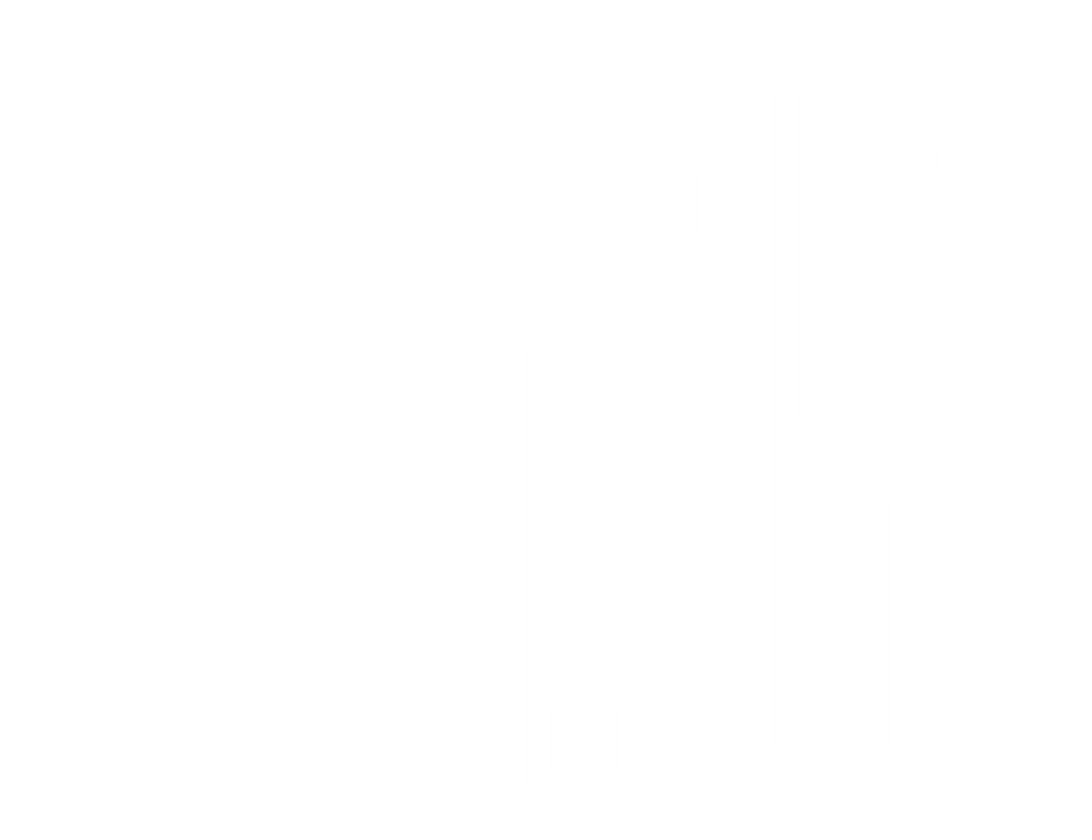 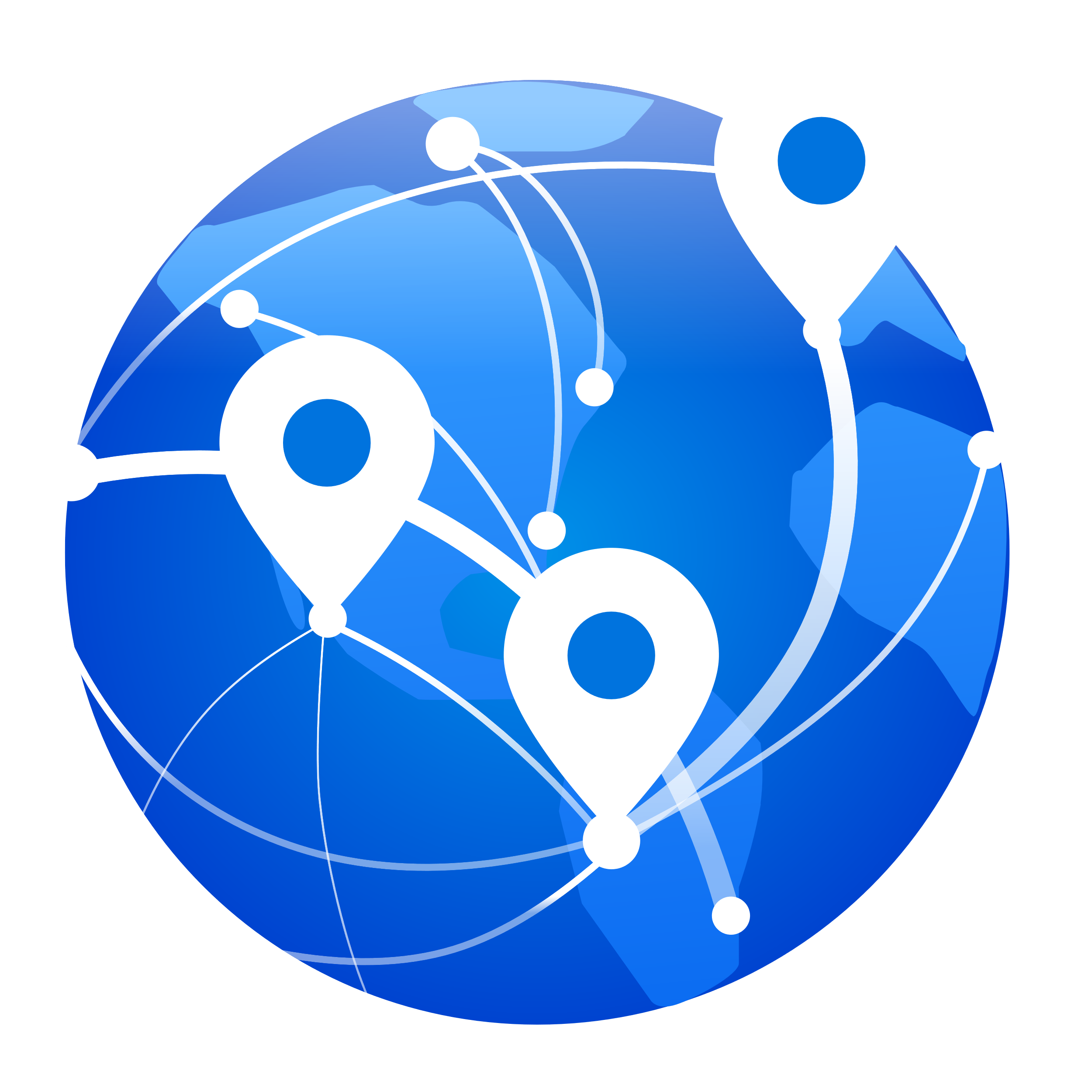 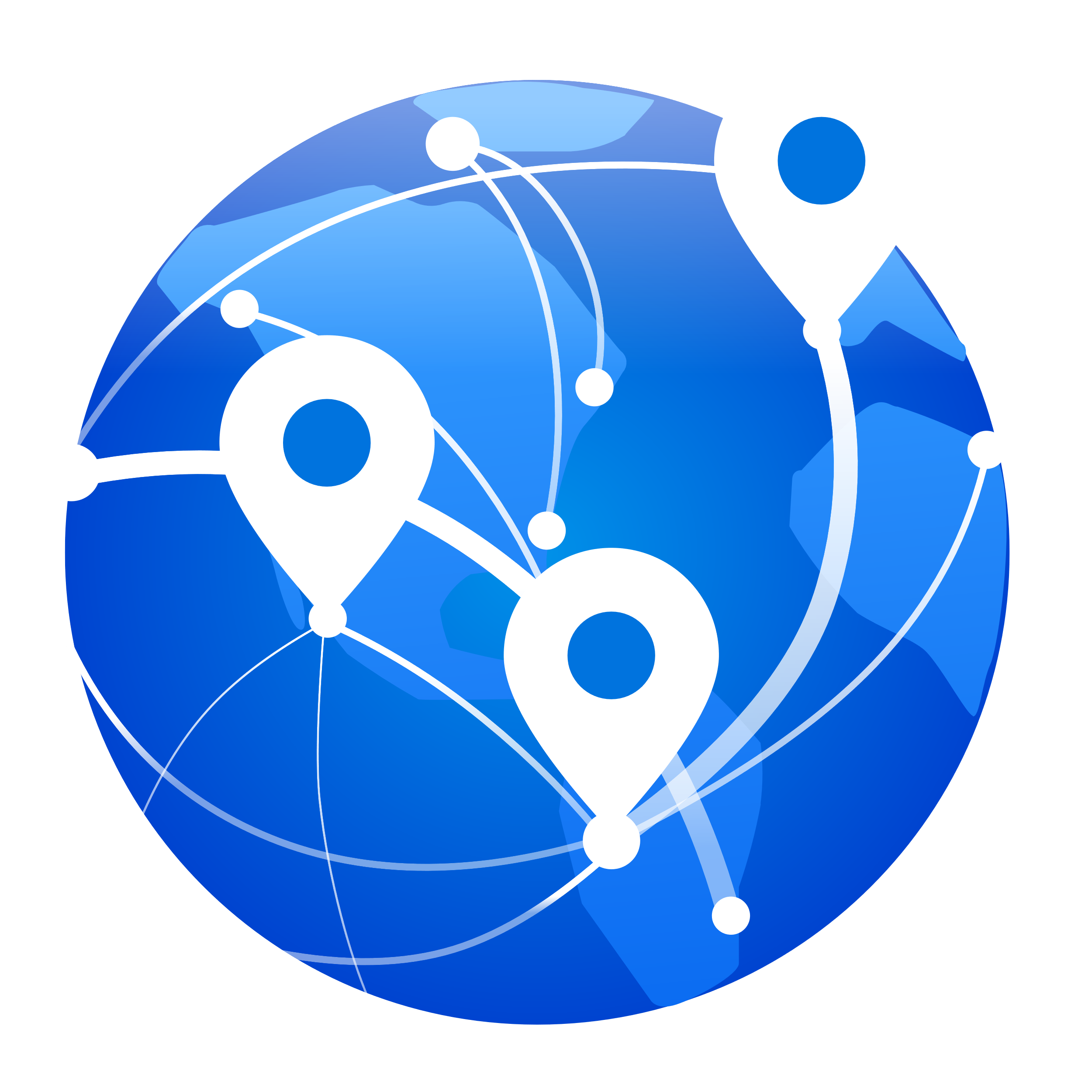 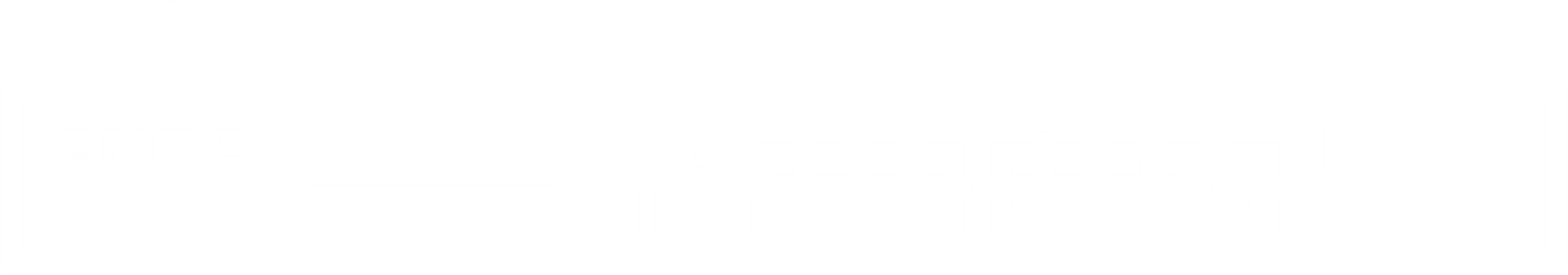 Hub
Hub
Hub
Hub
Hub
Hub
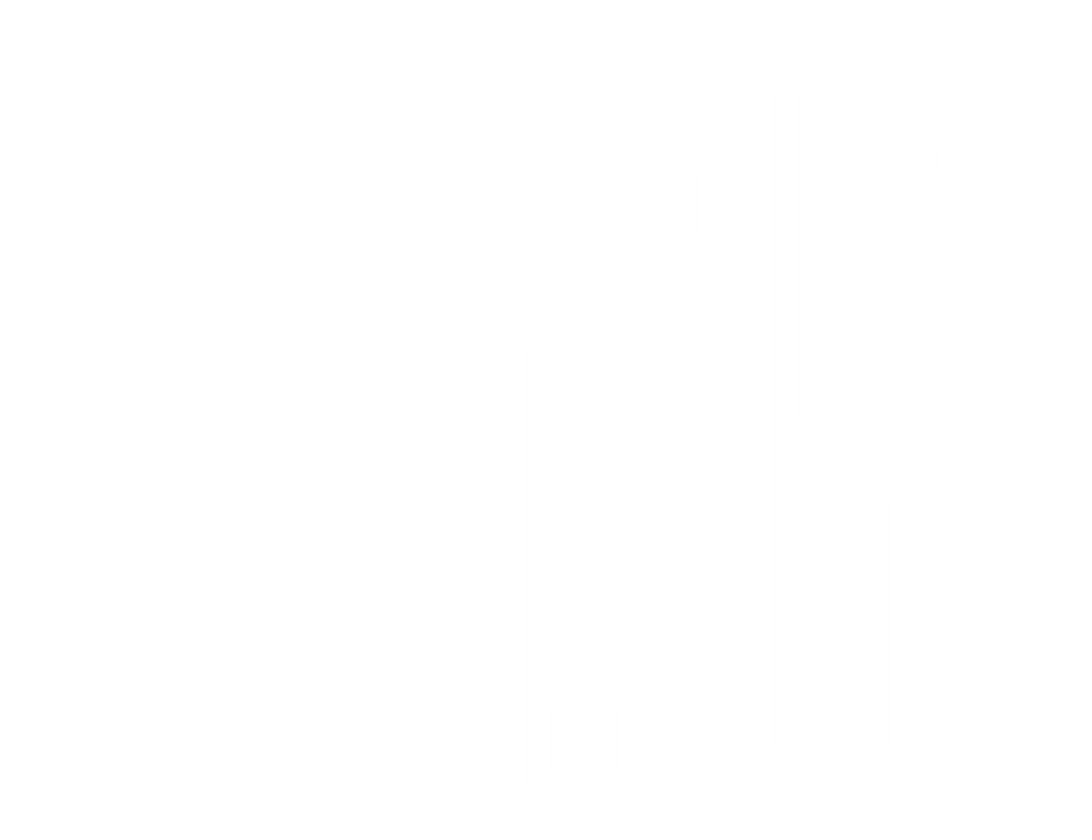 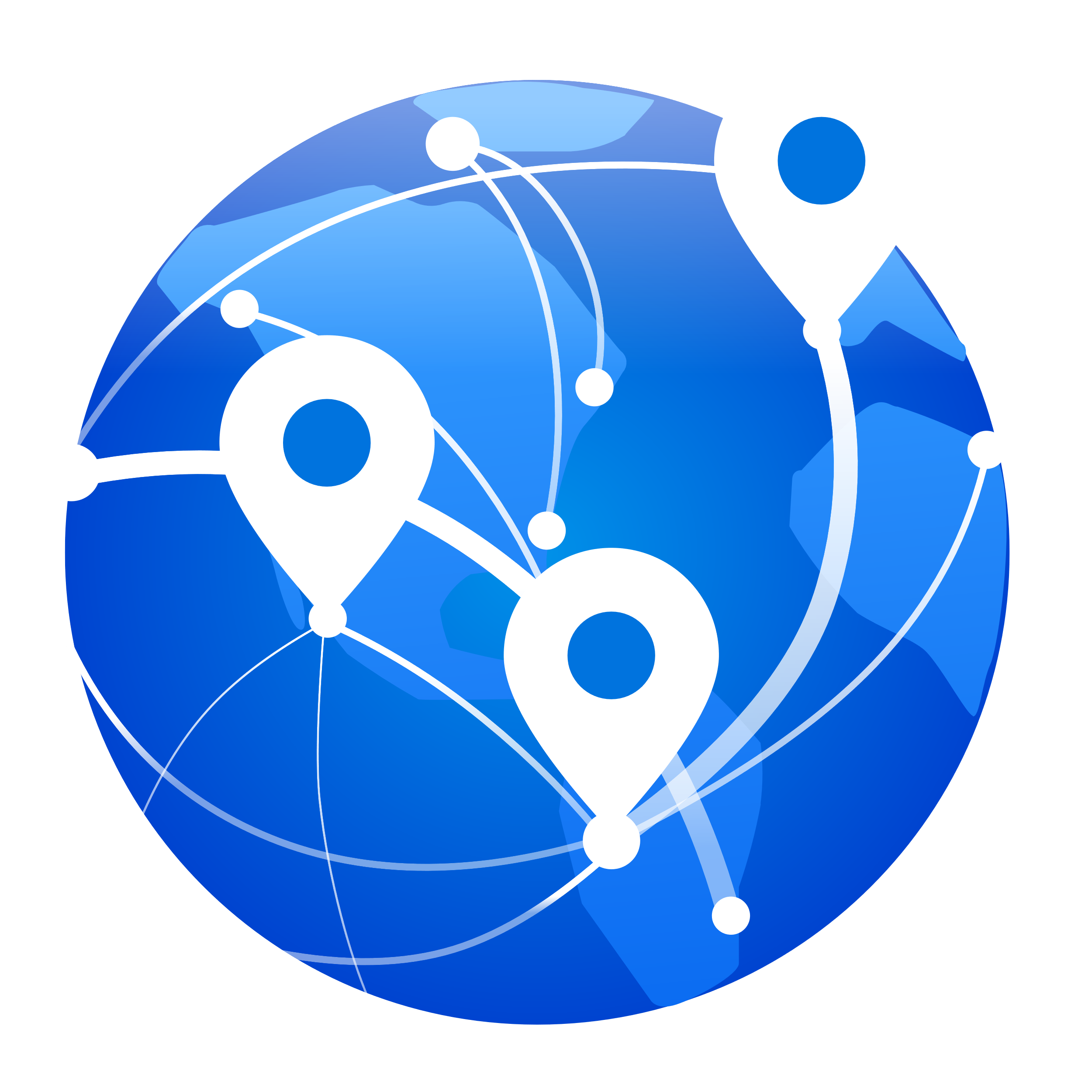 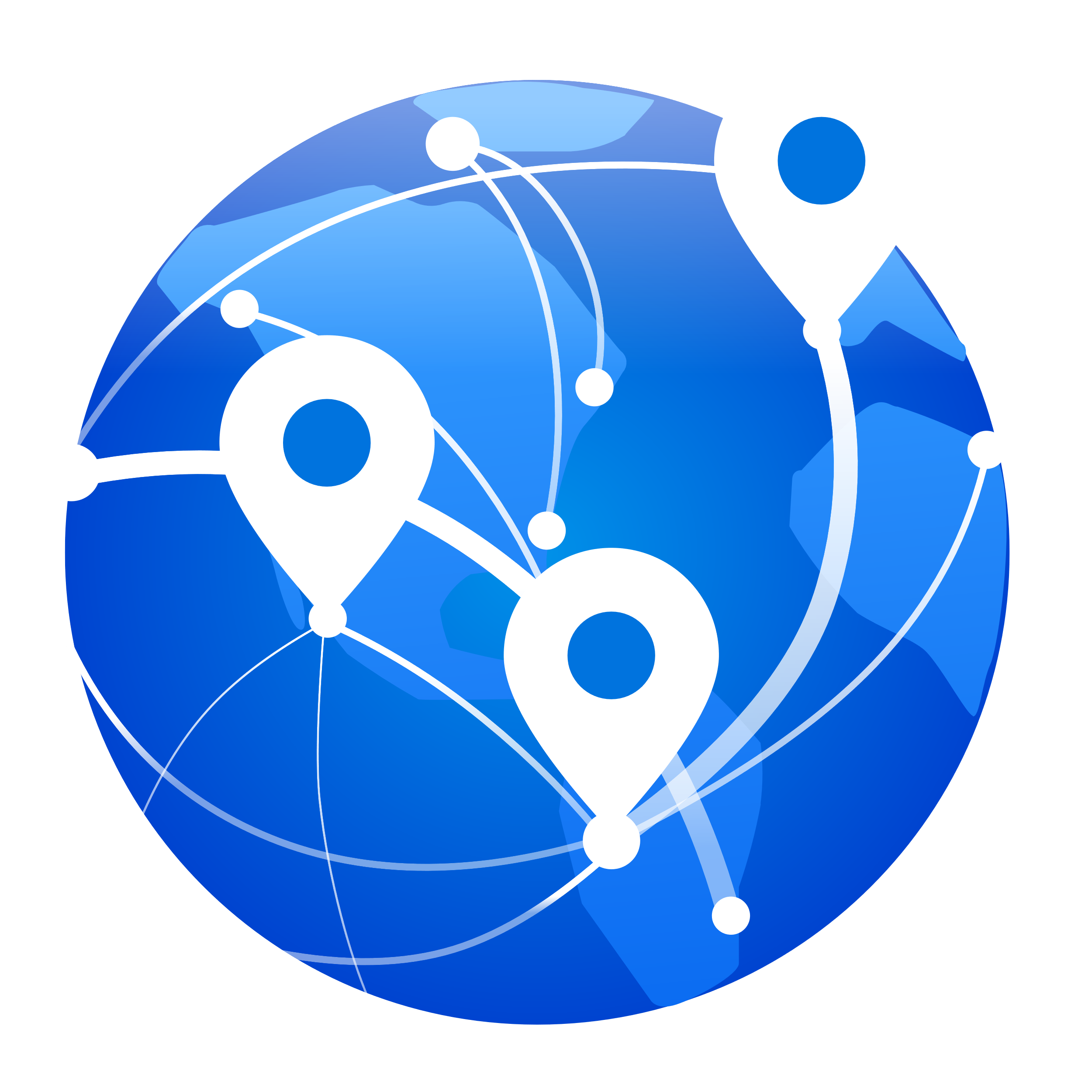 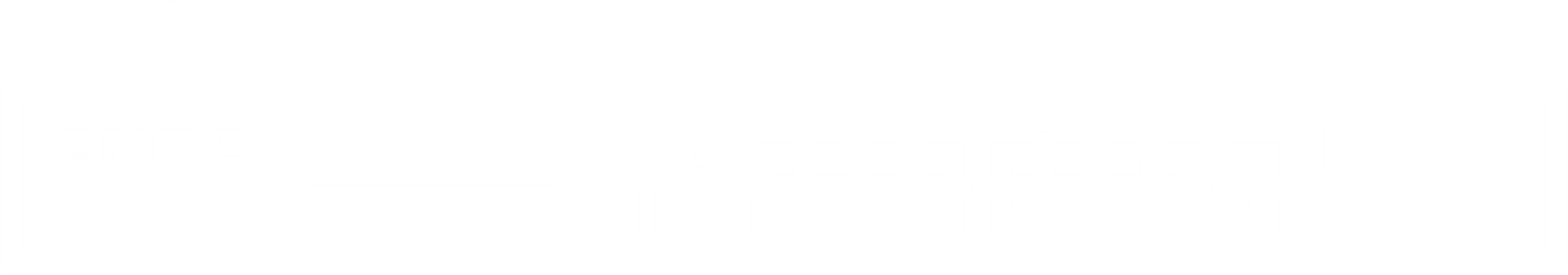 Hub
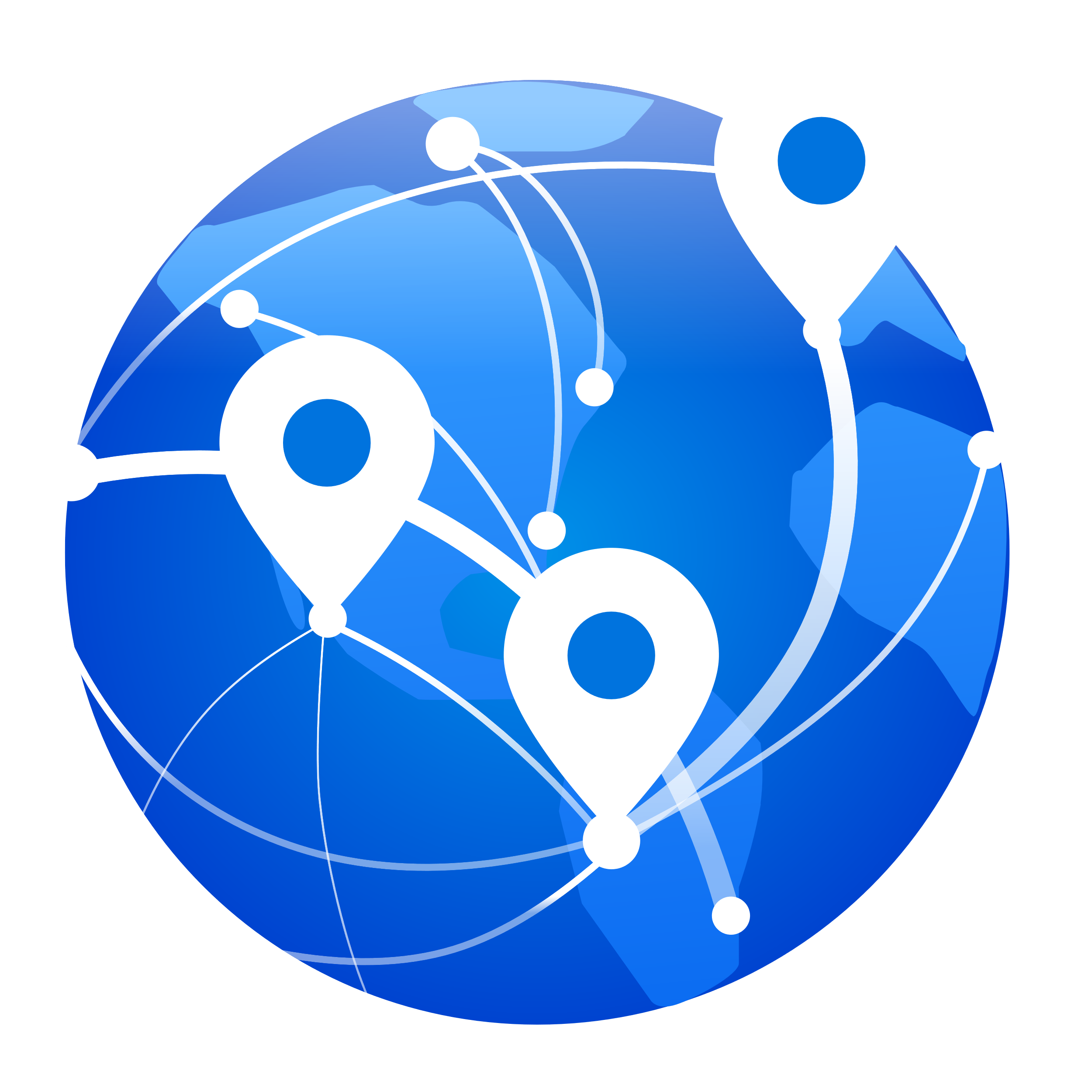 Hub
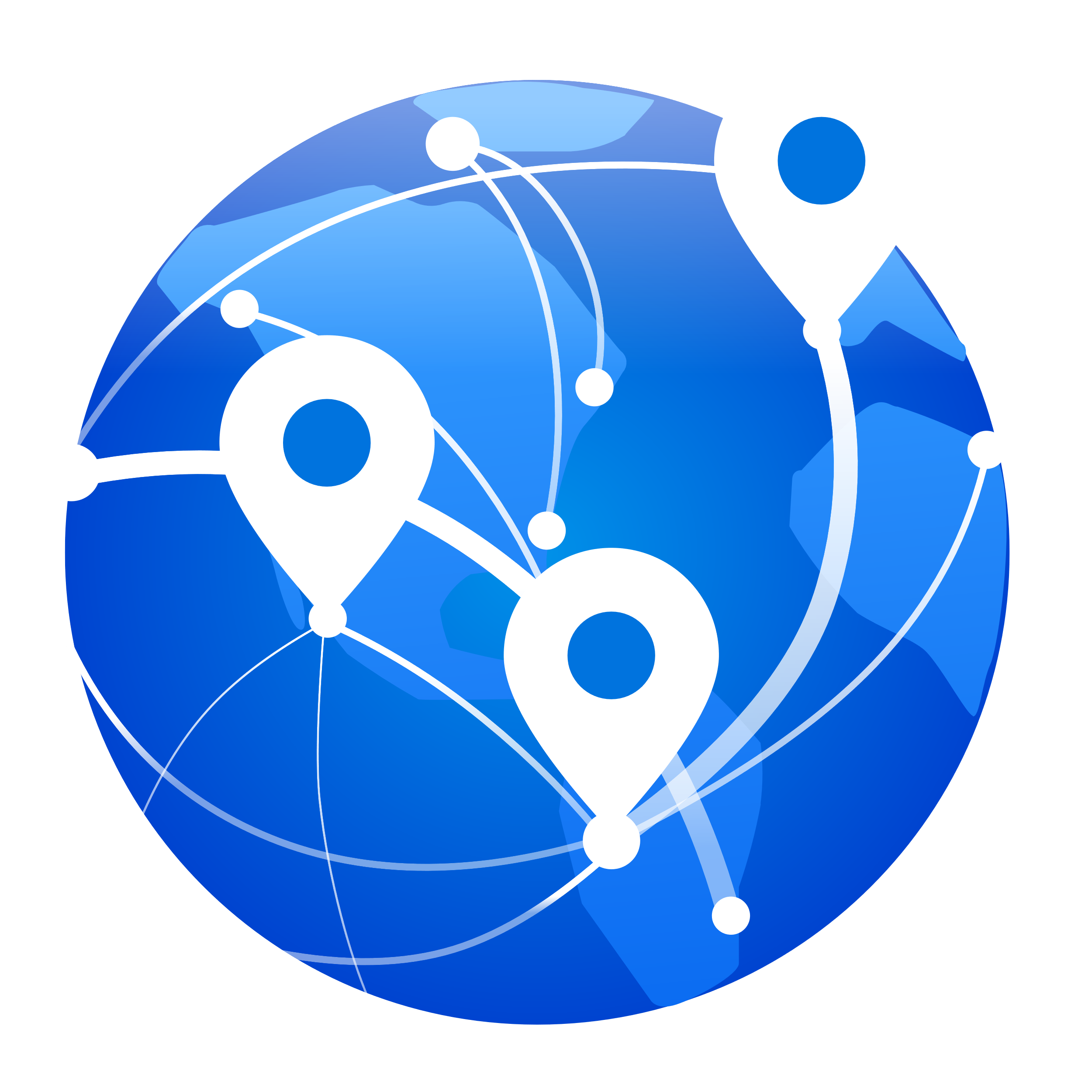 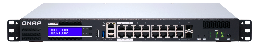 Edge
Edge
QHora-301W
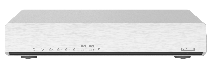 メッシュ
QHora-301W
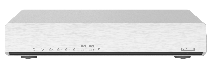 柔軟なネットワークトポロジ- Hub & Spoke
Hub & Spoke
Hub＆Spokeは、迅速な導入と拡張が必要な​​ネットワークアーキテクチャに適したトポロジです。

エッジ間のすべてのデータ送信はハブを経由します。


デバイスがプライベートIPを使用している場合、エッジとしてネットワークトポロジに接続できます。
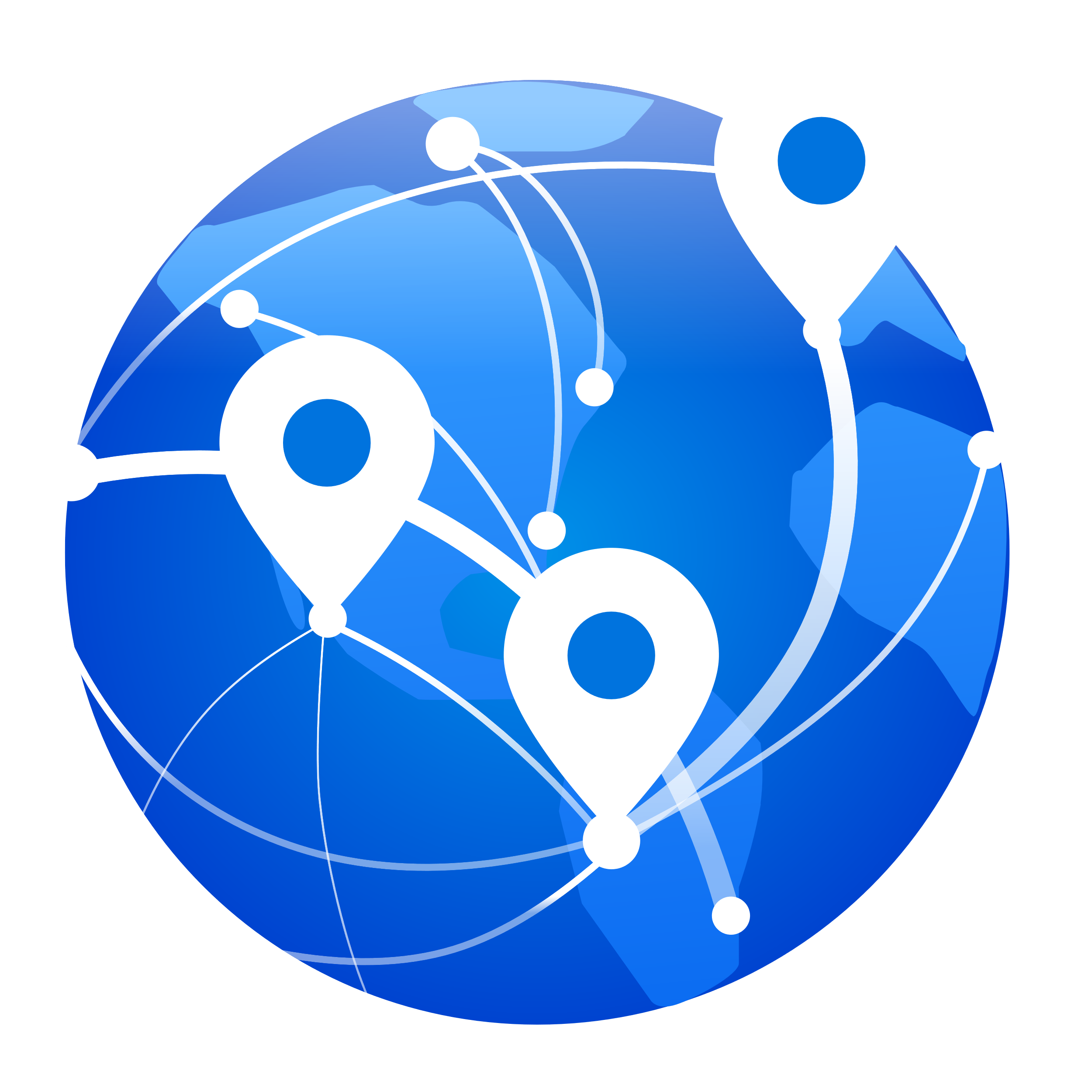 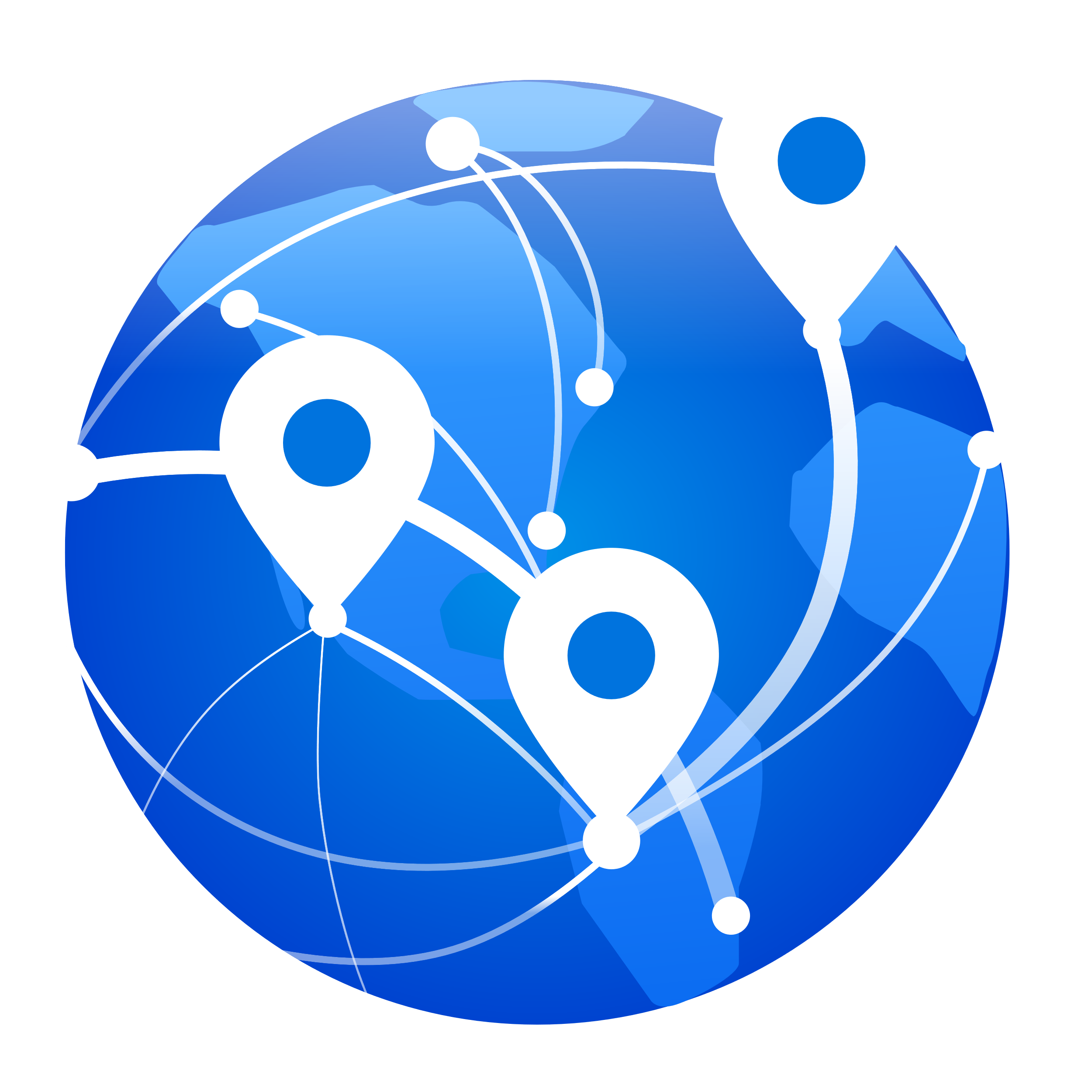 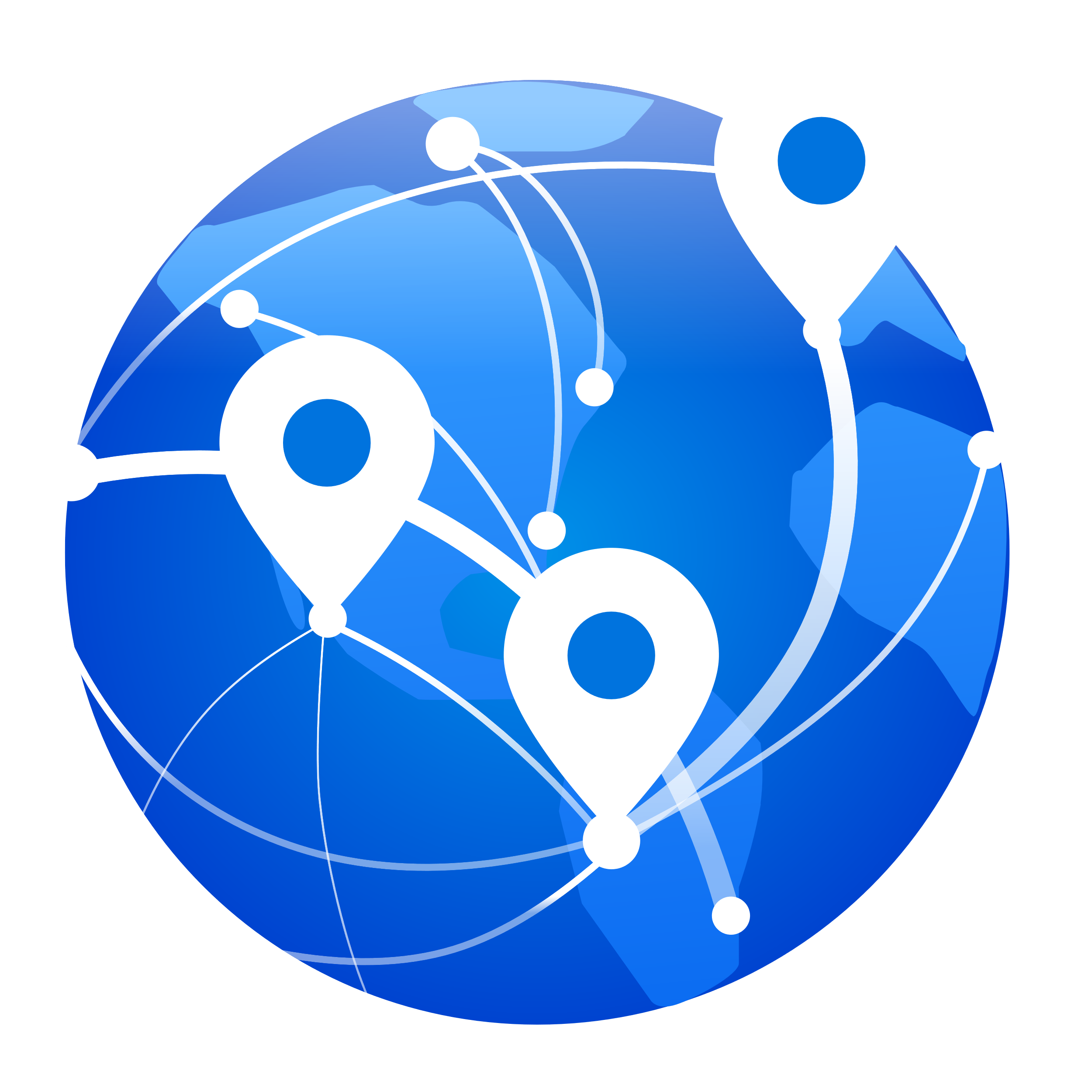 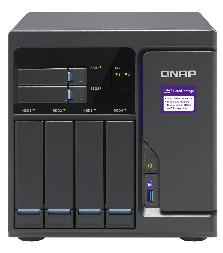 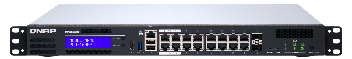 QHora-301W
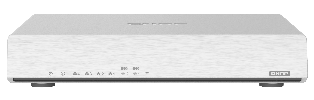 Edge
Edge
Hub
アプリケーションルーティングポリシーに従い帯域幅を効果的に割り当てます
重要なファイルや音声送信に最適なVPNトンネルを使用させましょう！
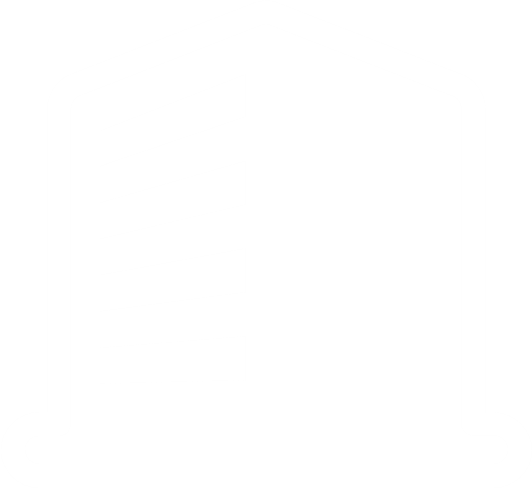 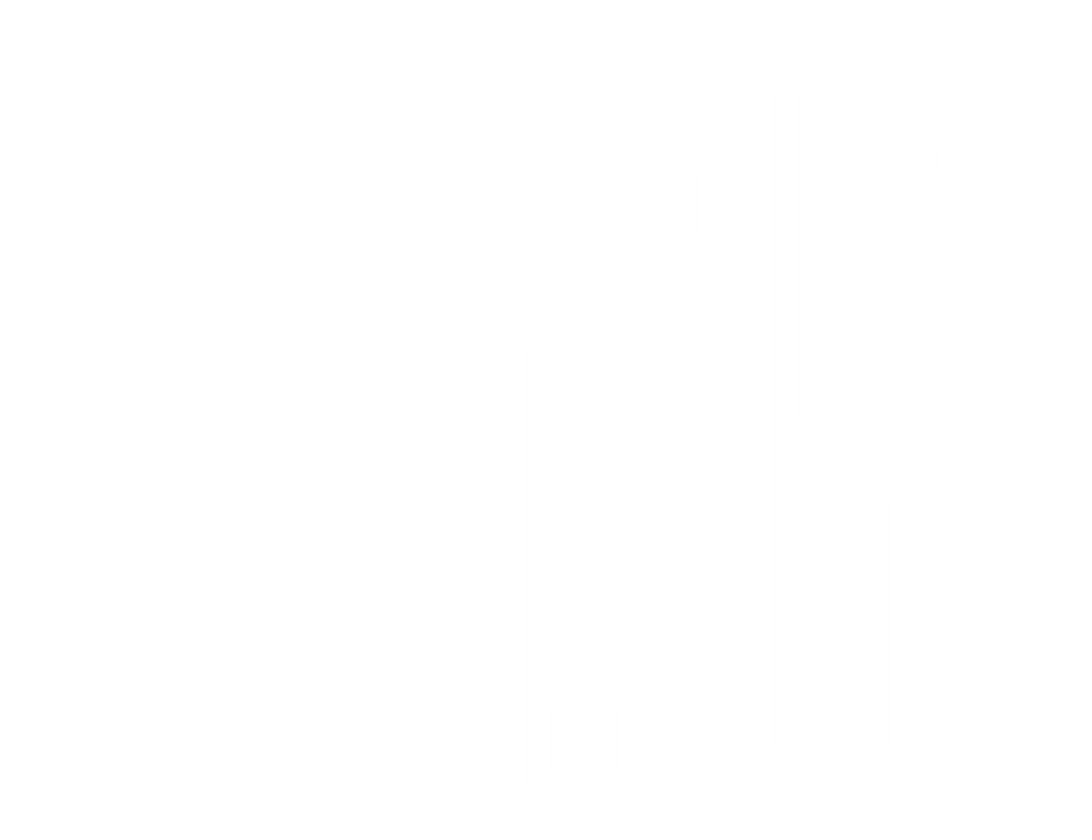 マルチサイトVPN接続により、ターゲットの宛先に直接データを送信することで、より高速なデータ送信が実現されます。
MPTCPテクノロジーを介して各WANのパケット遅延とパケット損失を監視し、送信が中断されないようにインテリジェントなルーティングを実現します。
DPIテクノロジーを使用して、アプリケーションの優先度に応じて帯域幅の使用を制限することにより、インテリジェントな帯域幅管理（QoS）を実現します。
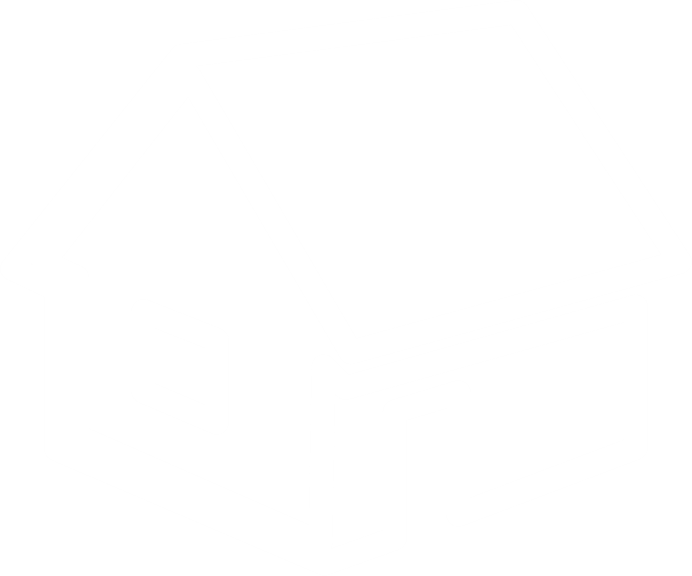 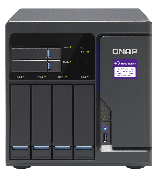 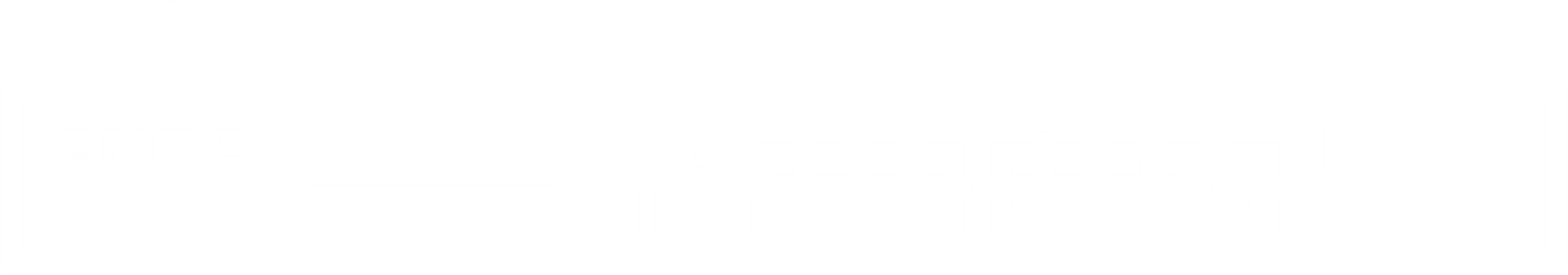 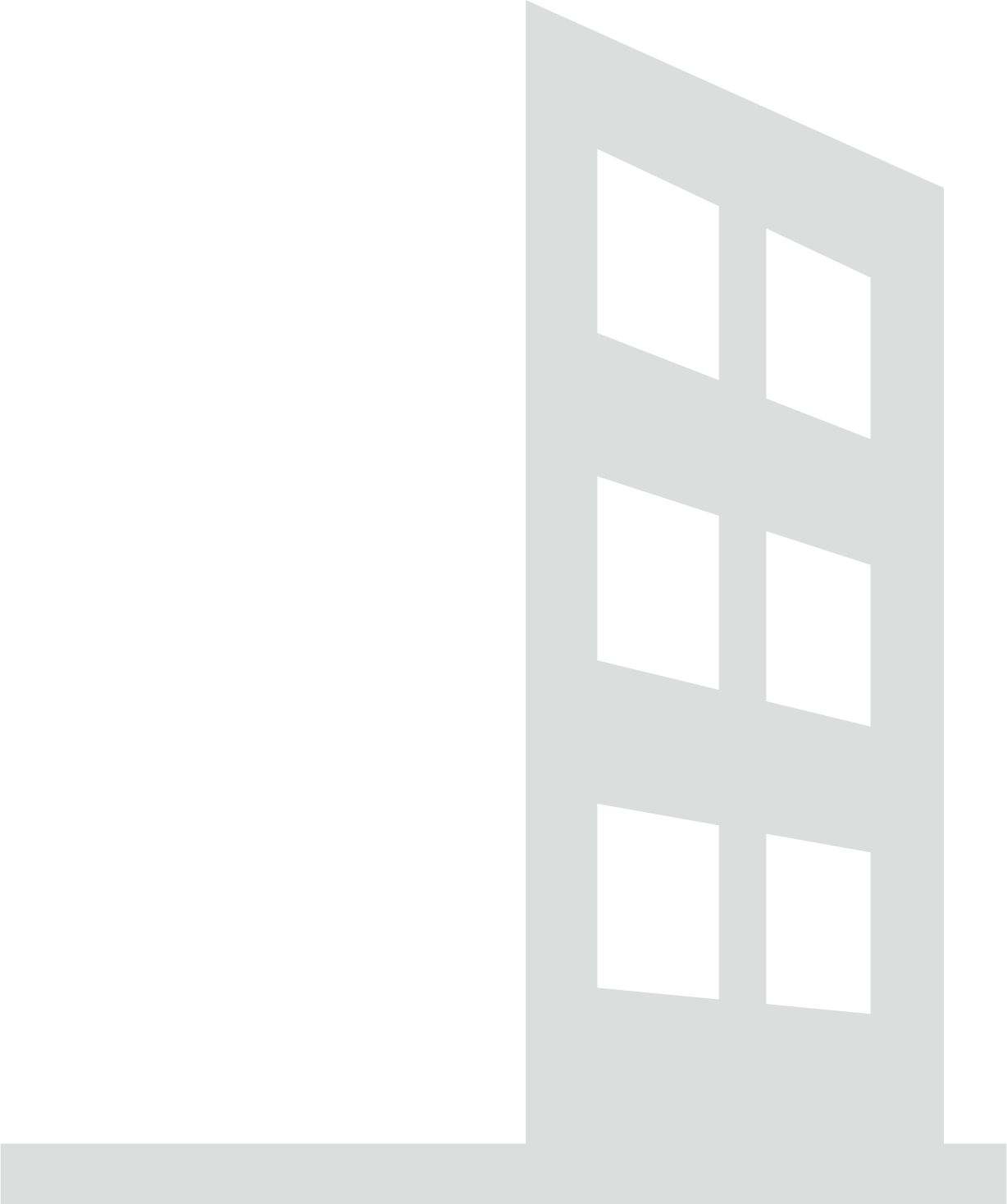 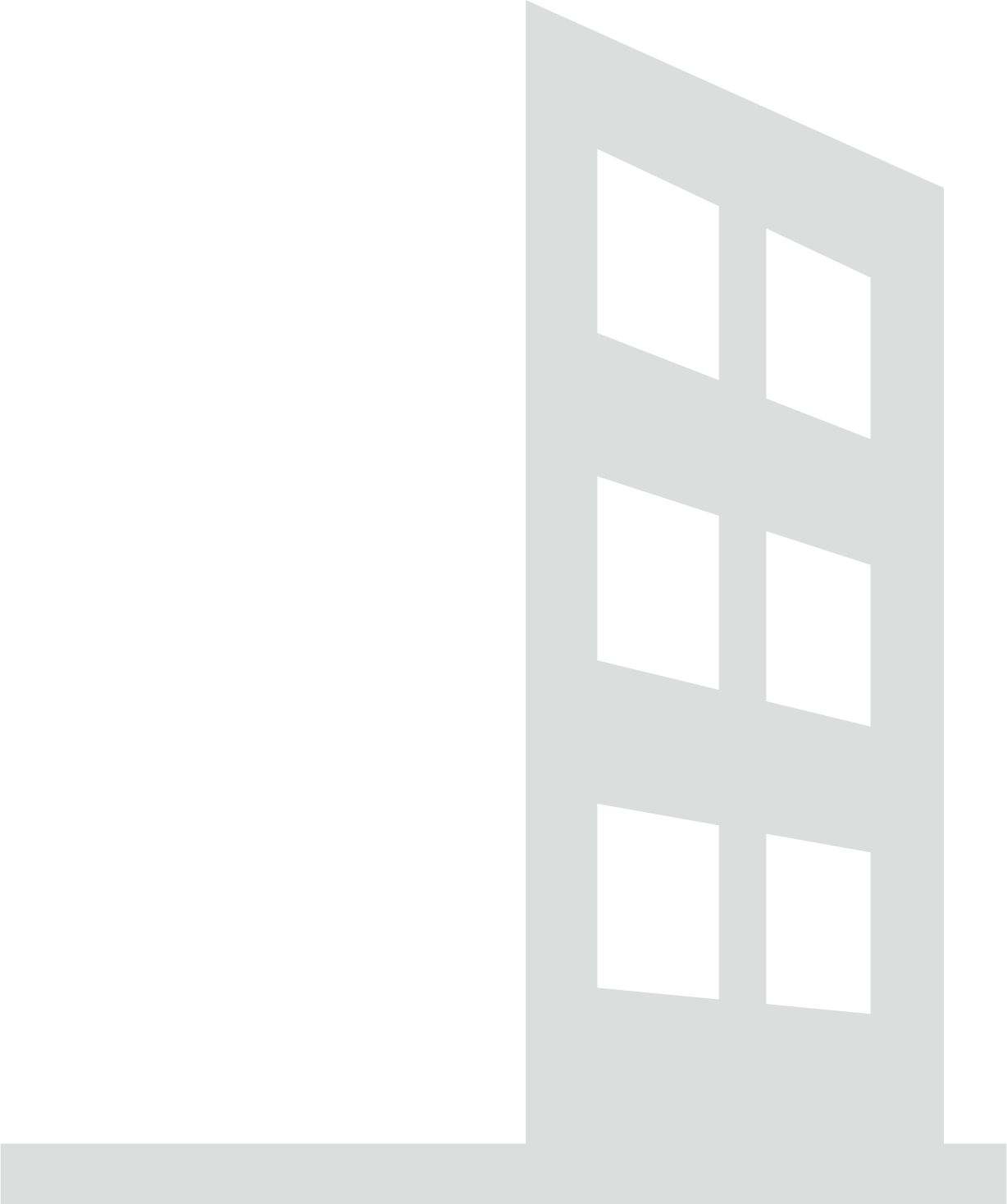 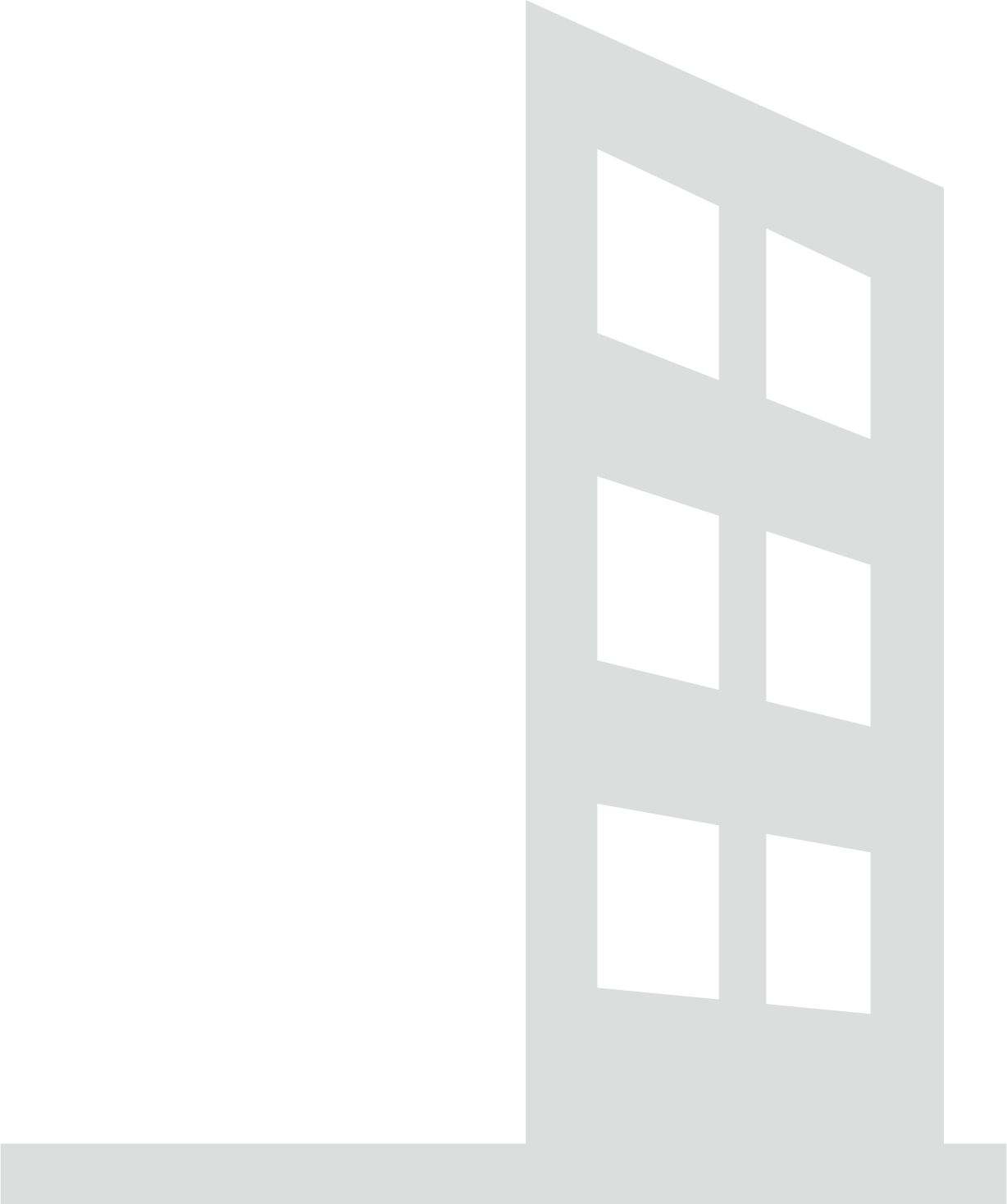 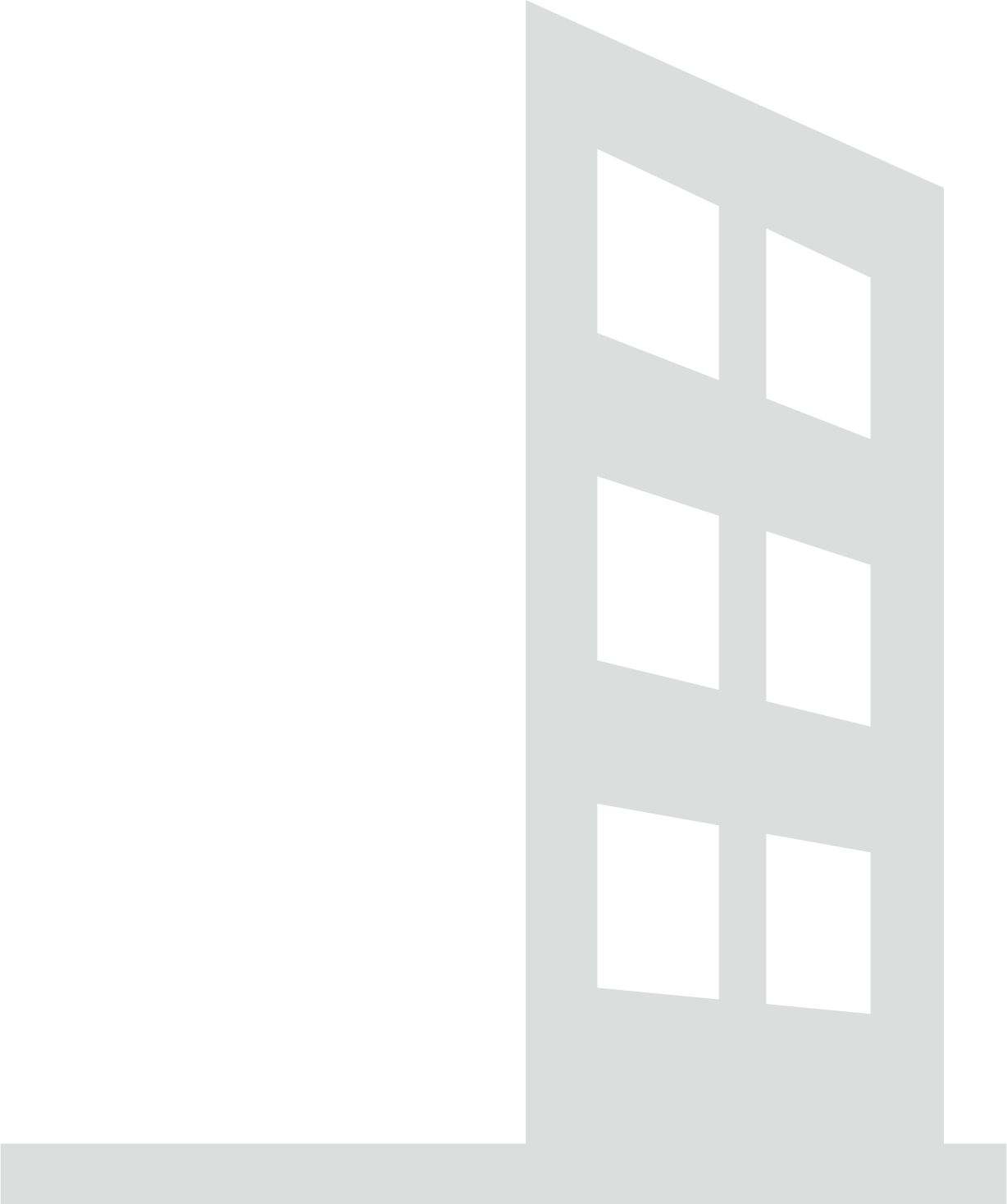 VoIP Phone
App Priority
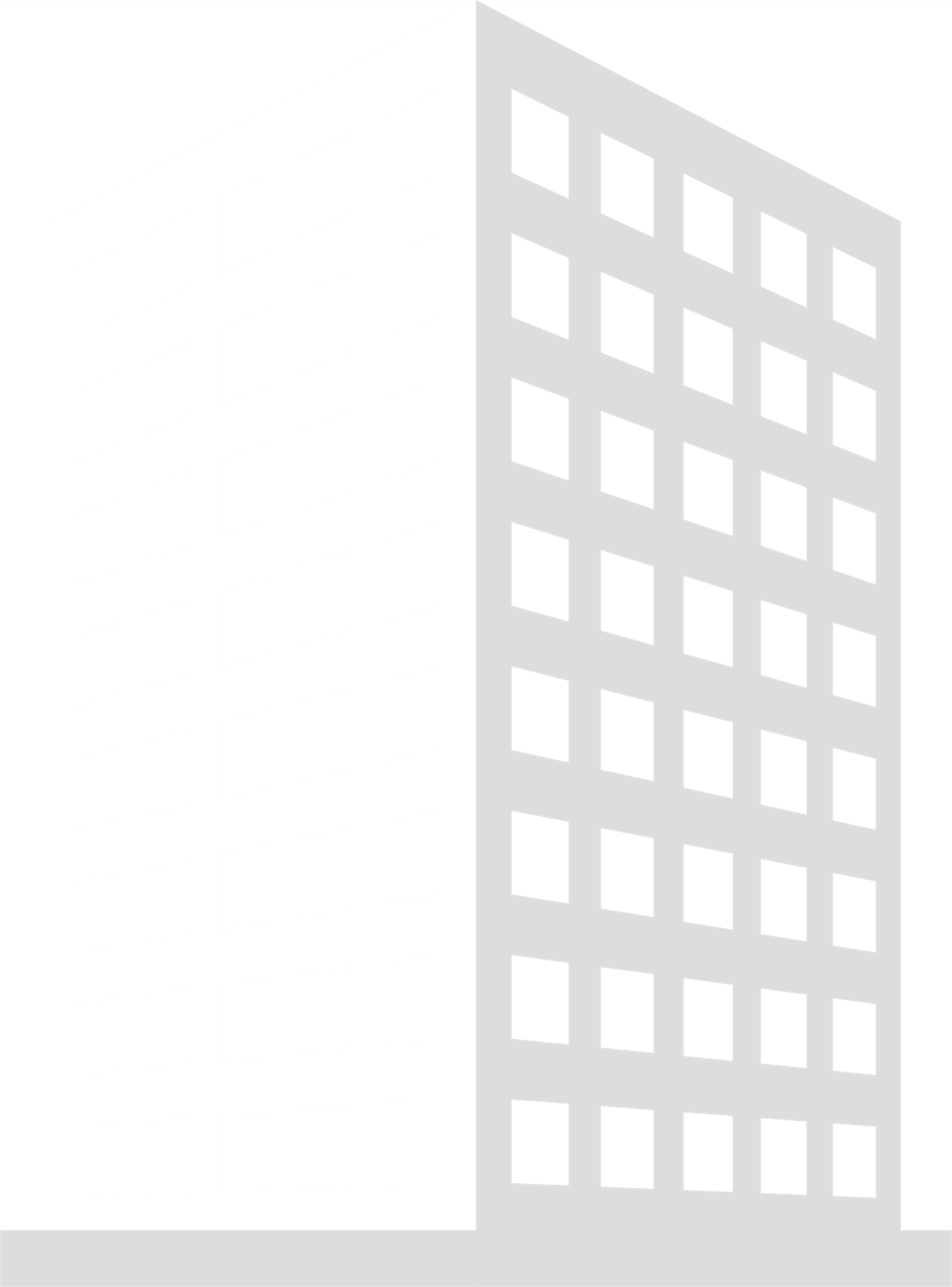 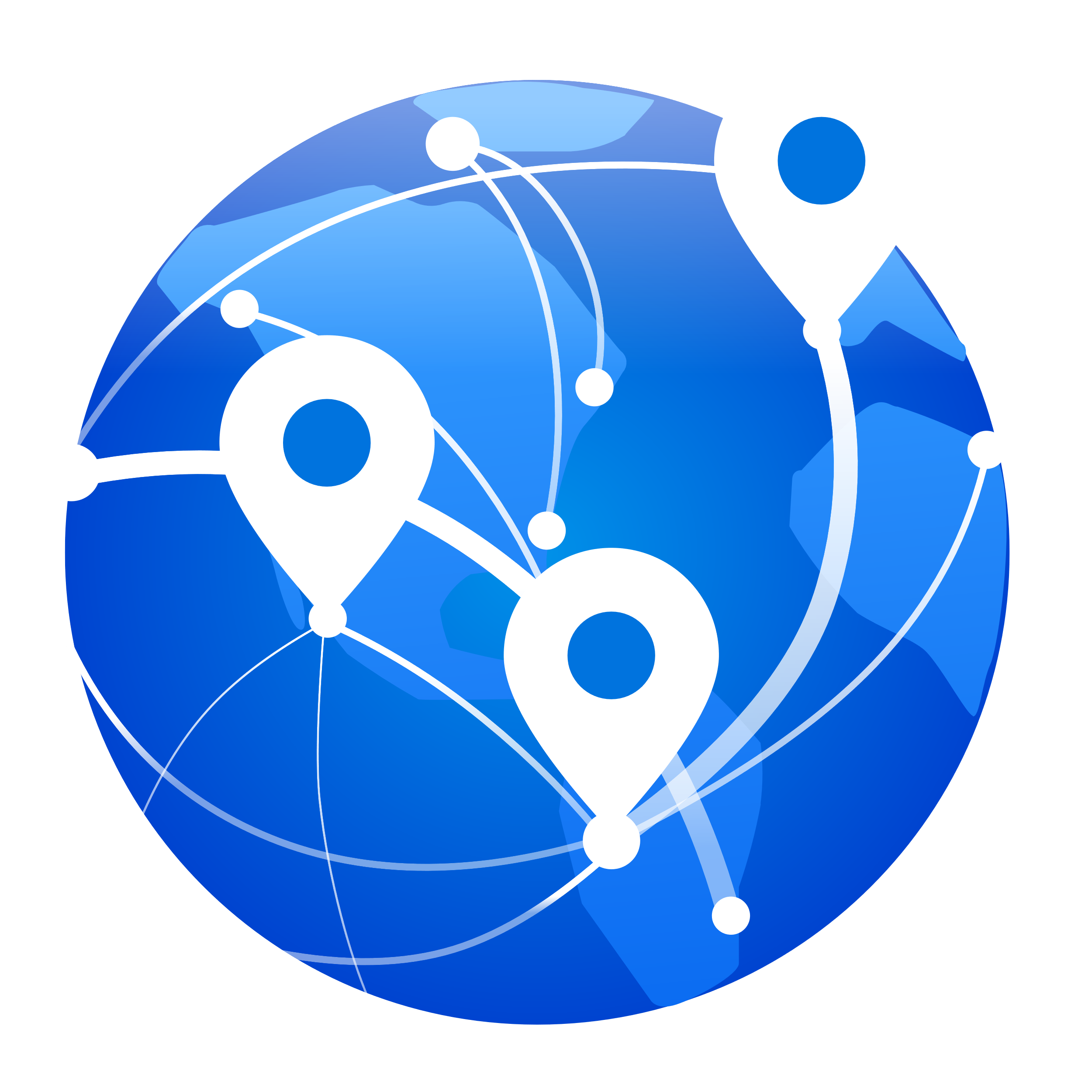 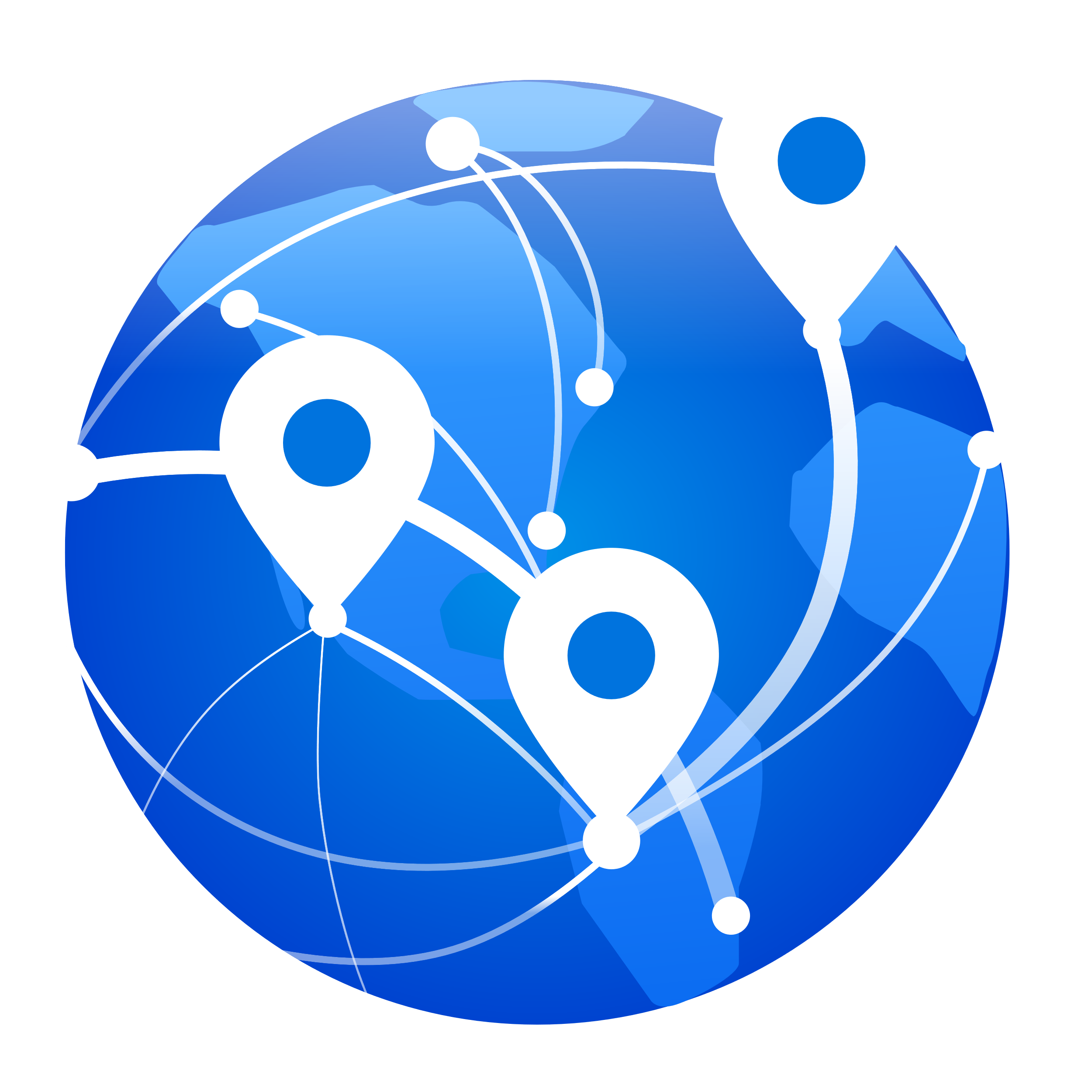 ERP
VoIP (High Priority)
ERP 
(High Priority)
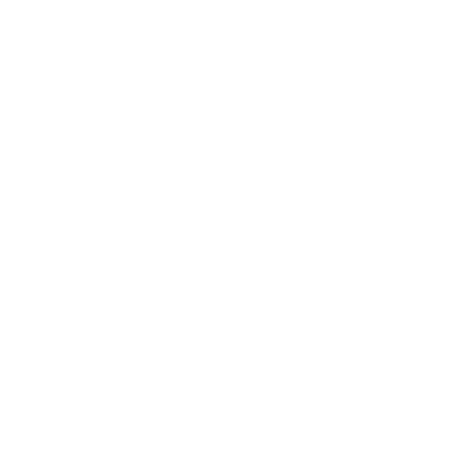 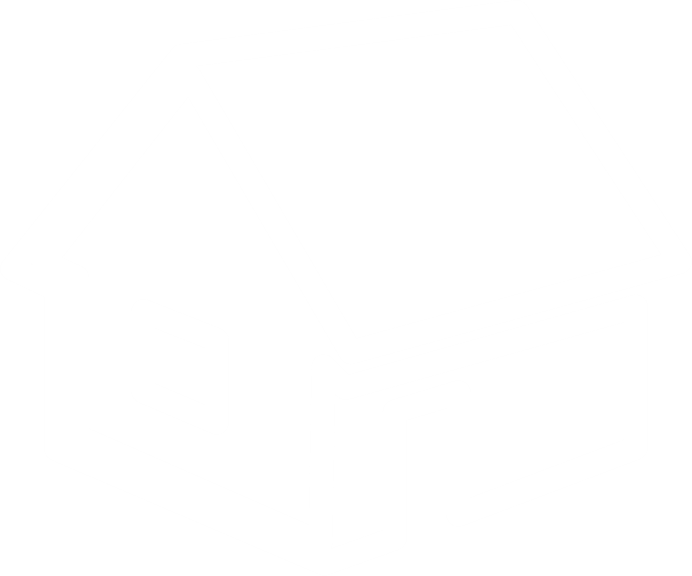 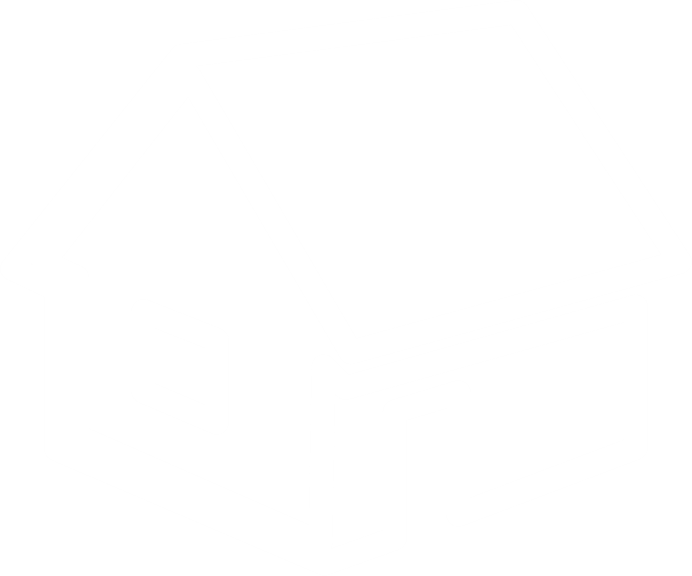 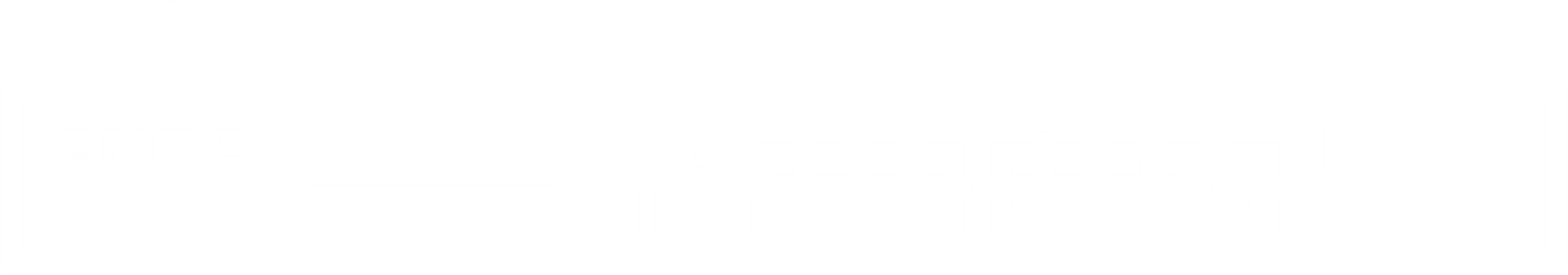 QHora-301W
QHora-301W
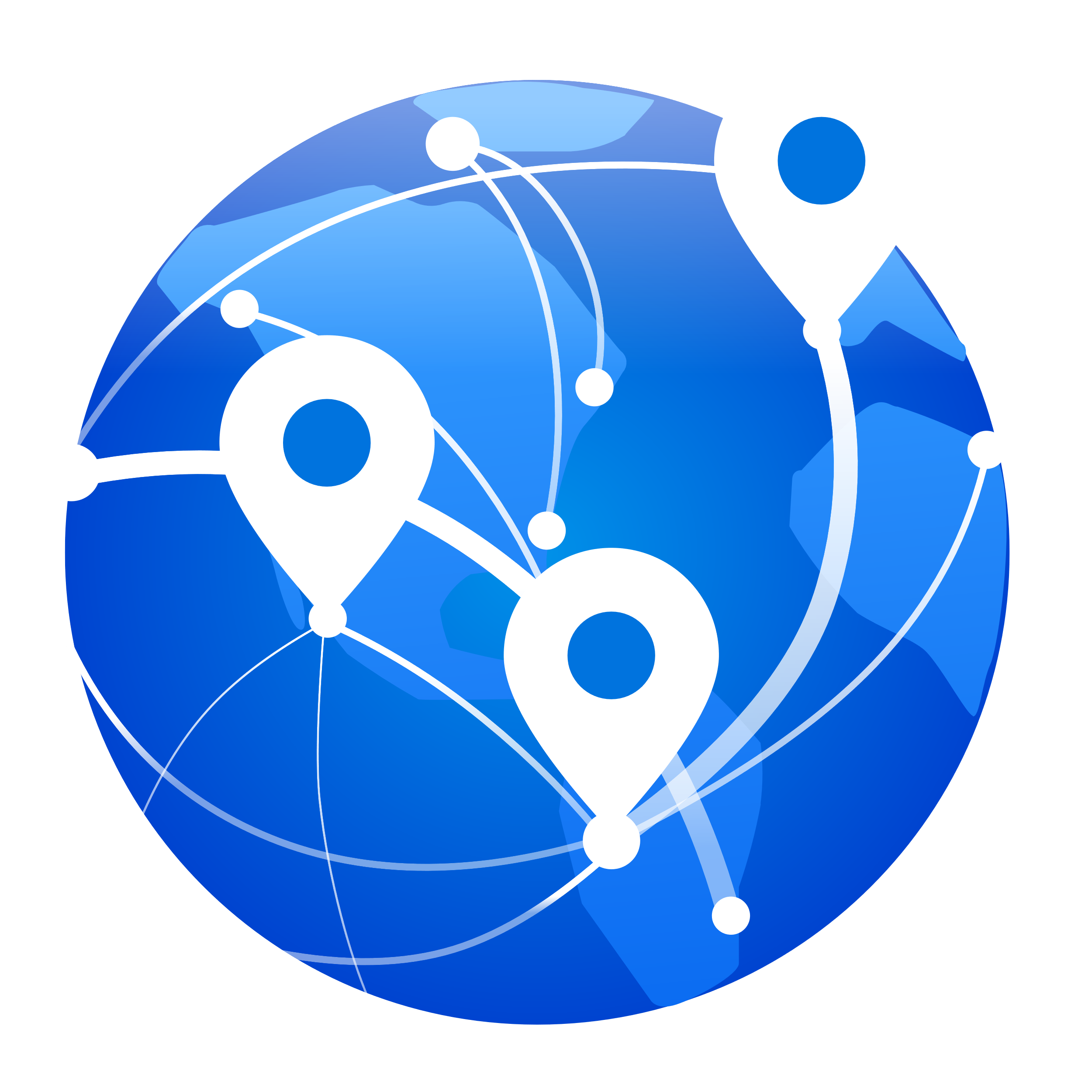 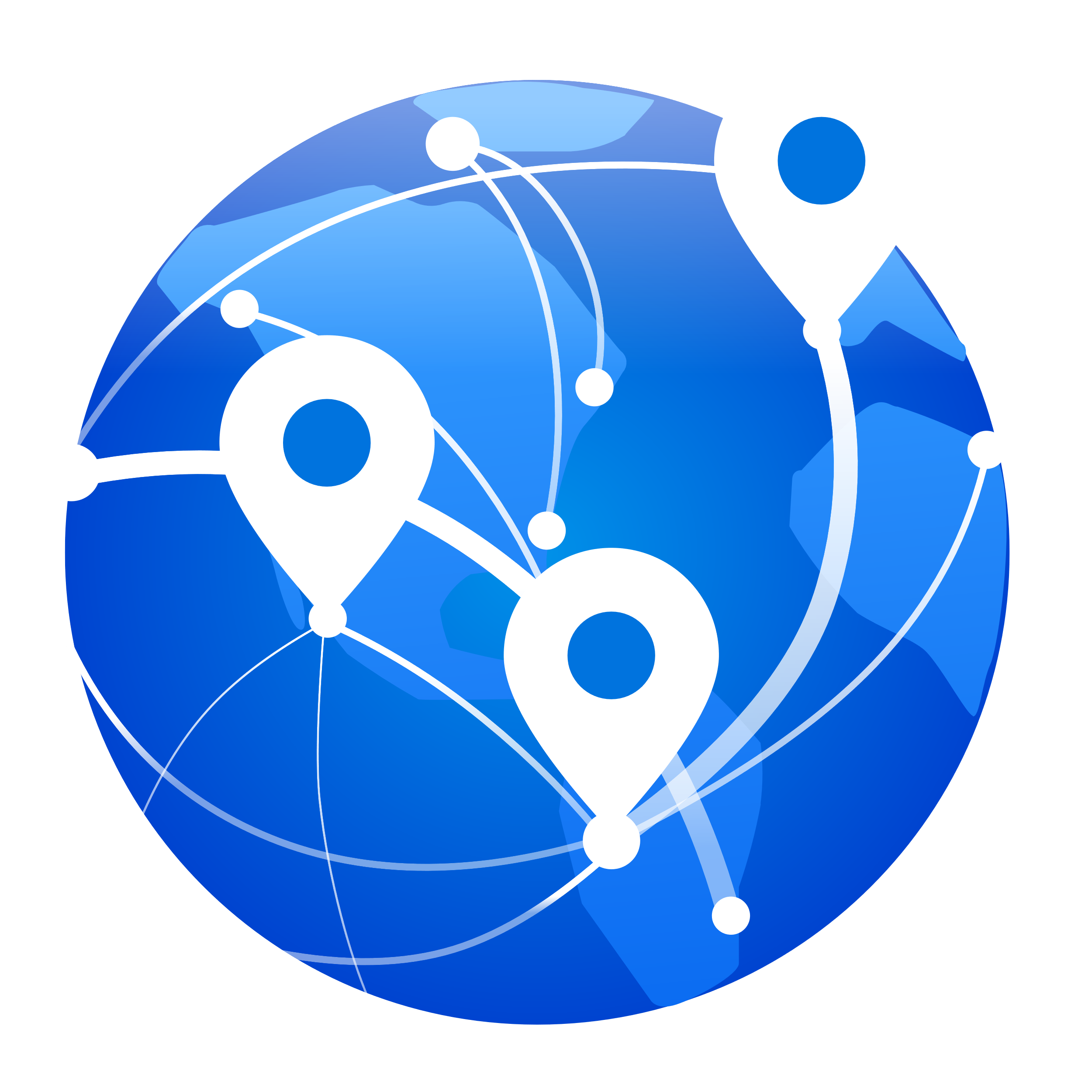 FTP 
(Mid Priority)
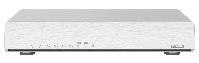 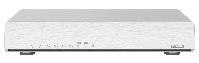 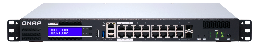 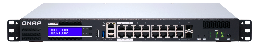 複数のデバイスがQVPNにより簡単にSD-WANネットワークにアクセス可能
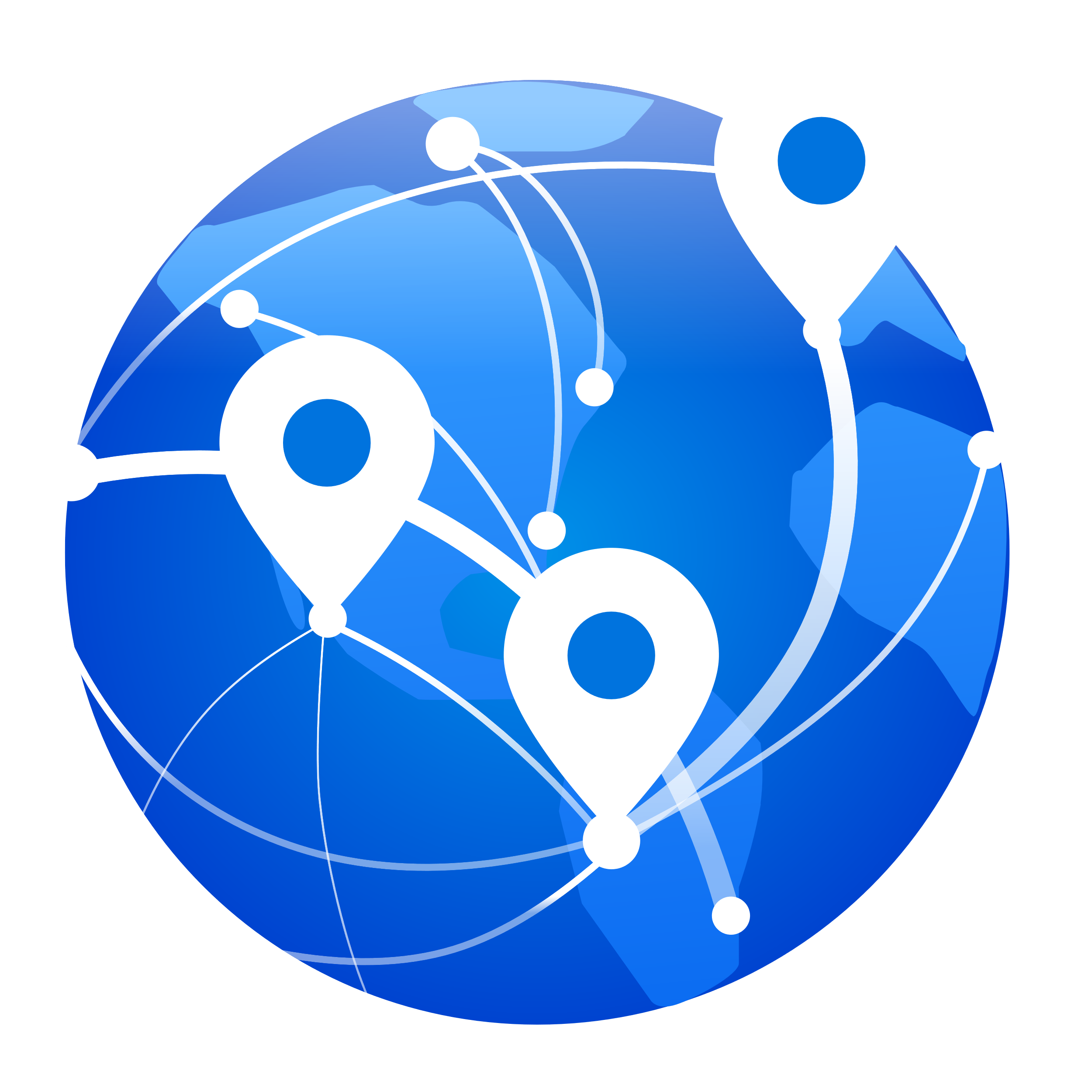 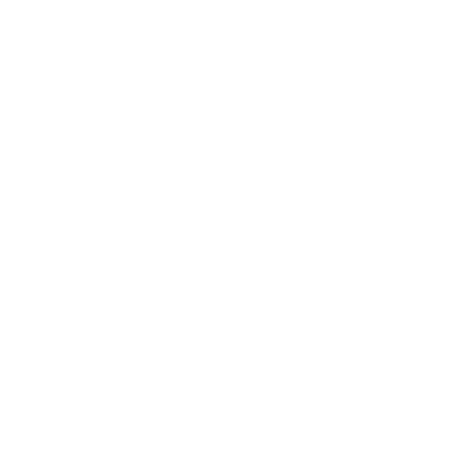 QVPNクライアントは、SD-WANプライベートネットワークのデータにすばやくアクセスするために、PC、携帯電話、タブレットなどの複数のデバイスでサポートされています。
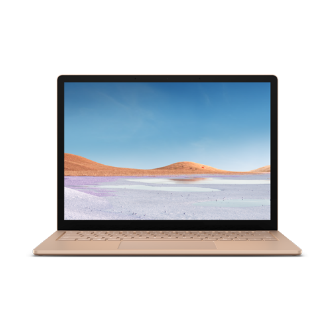 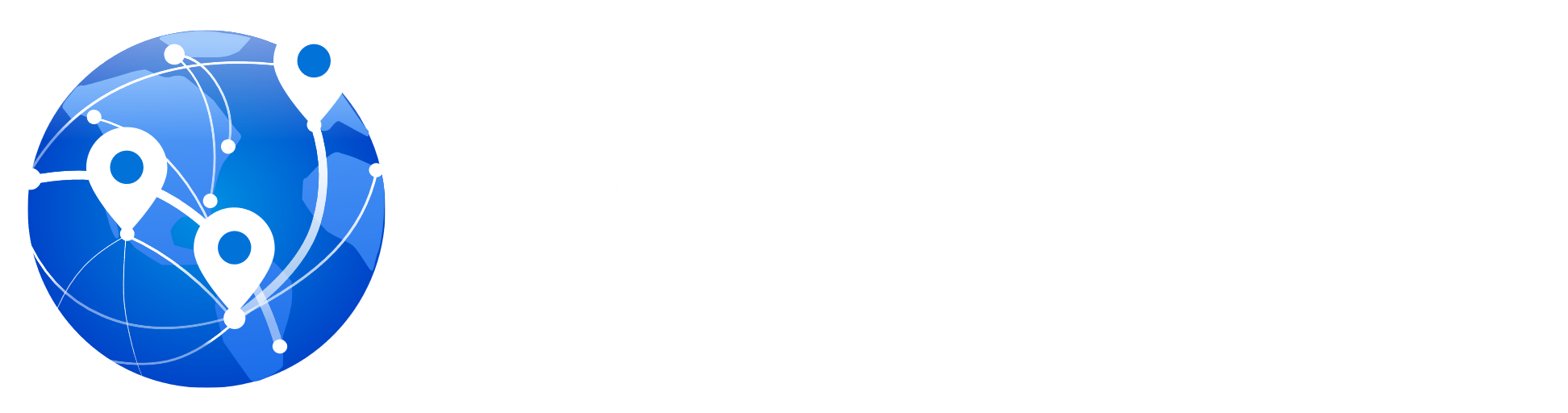 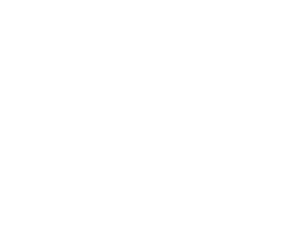 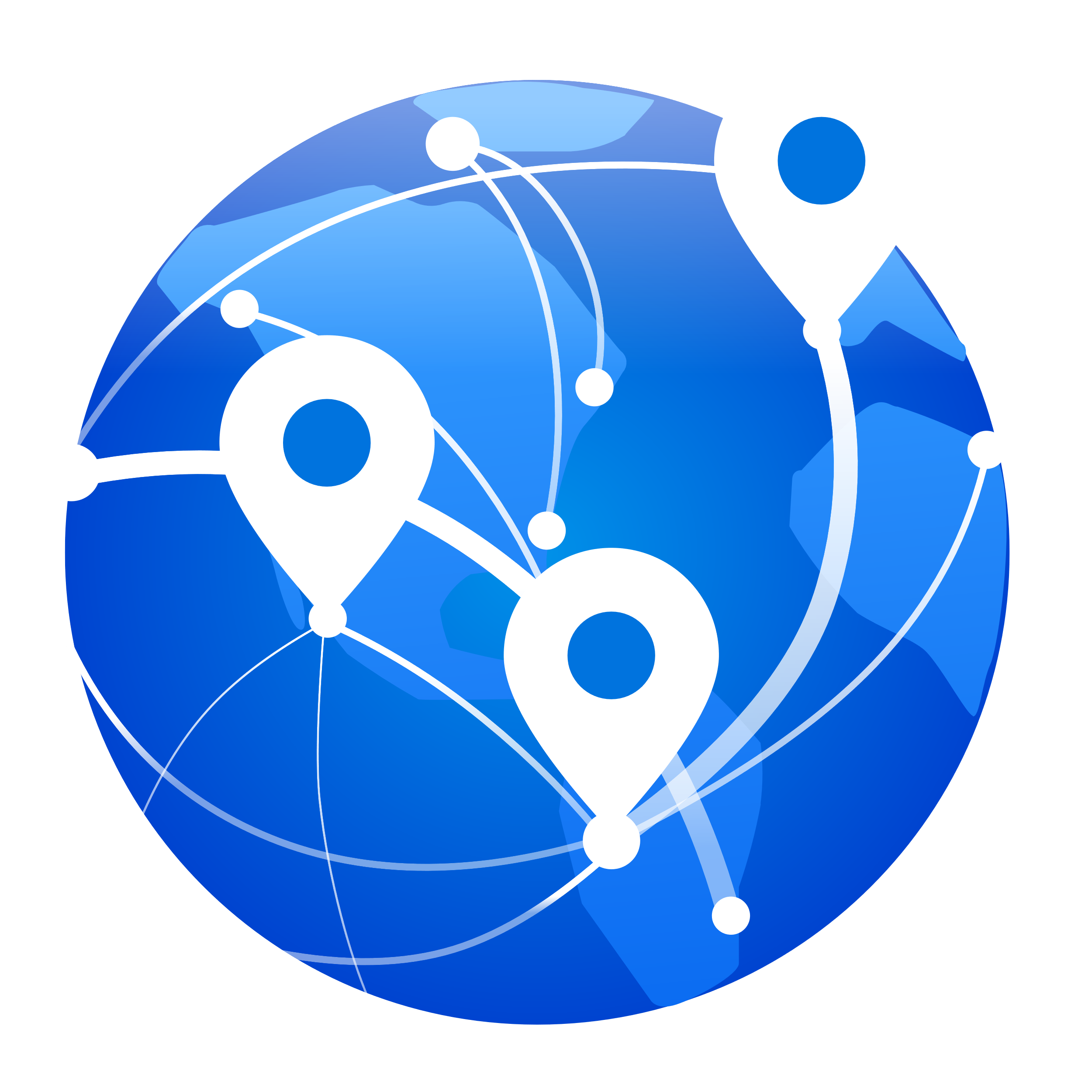 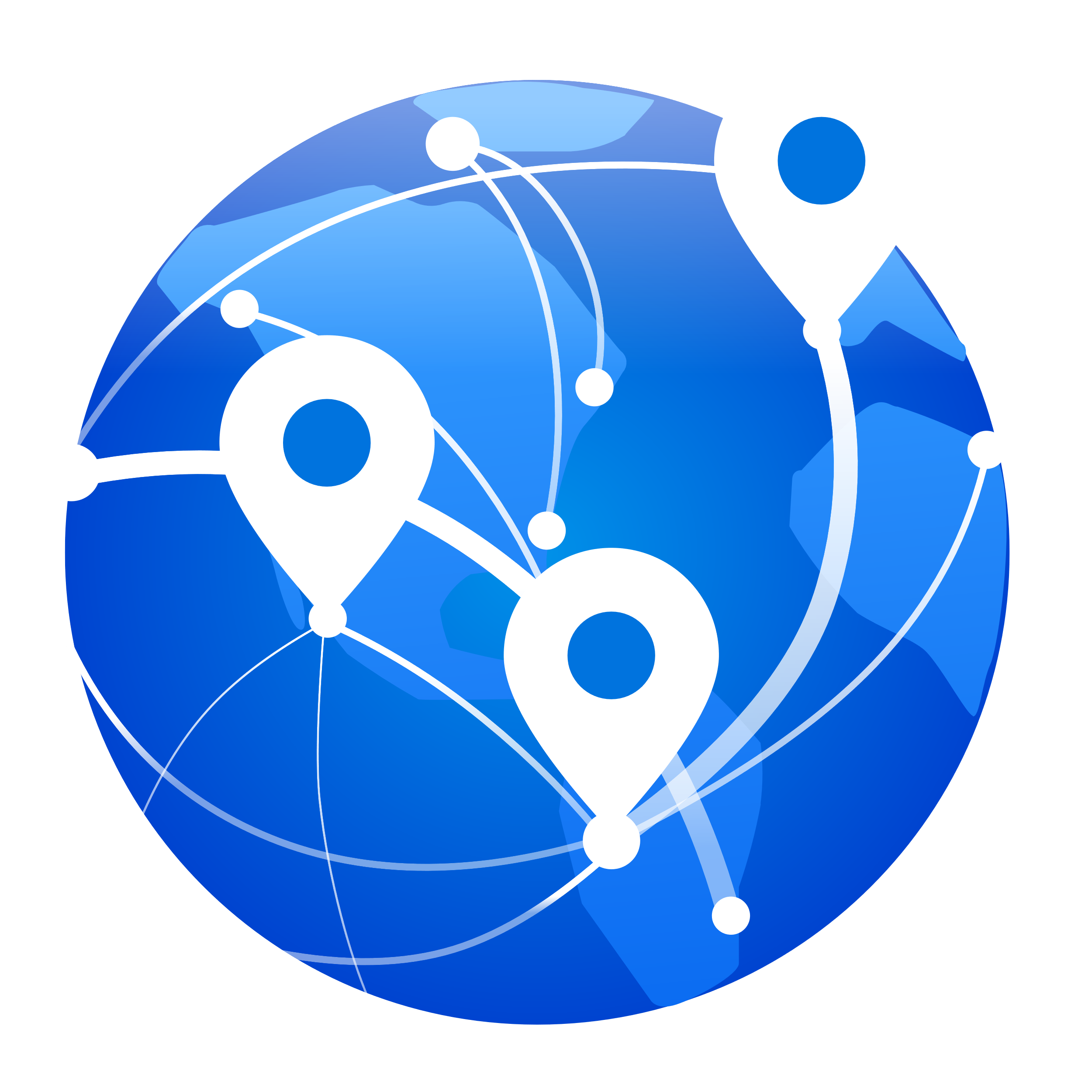 QVPN
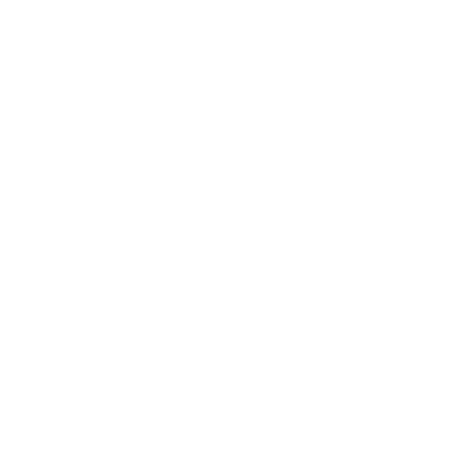 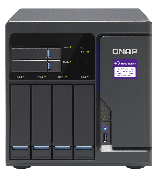 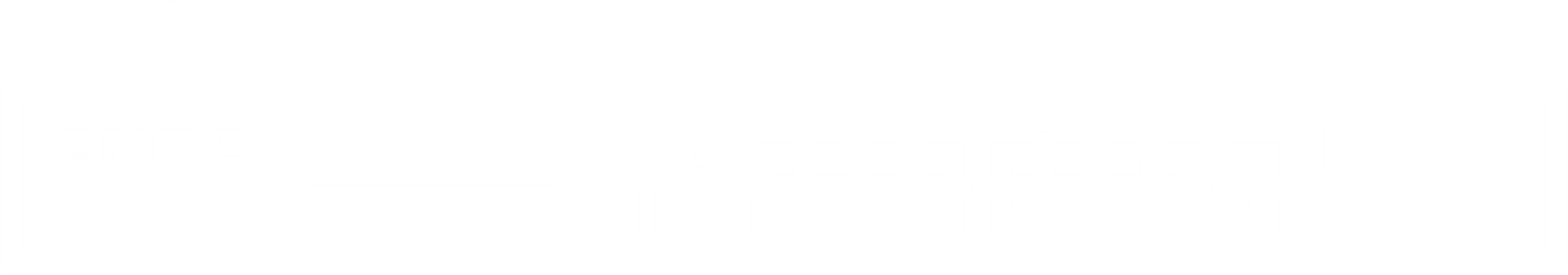 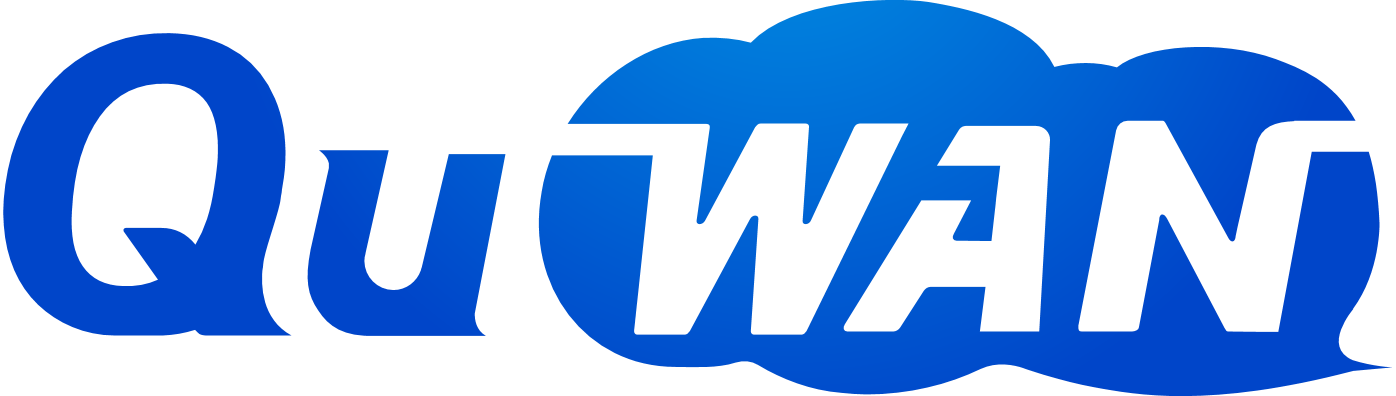 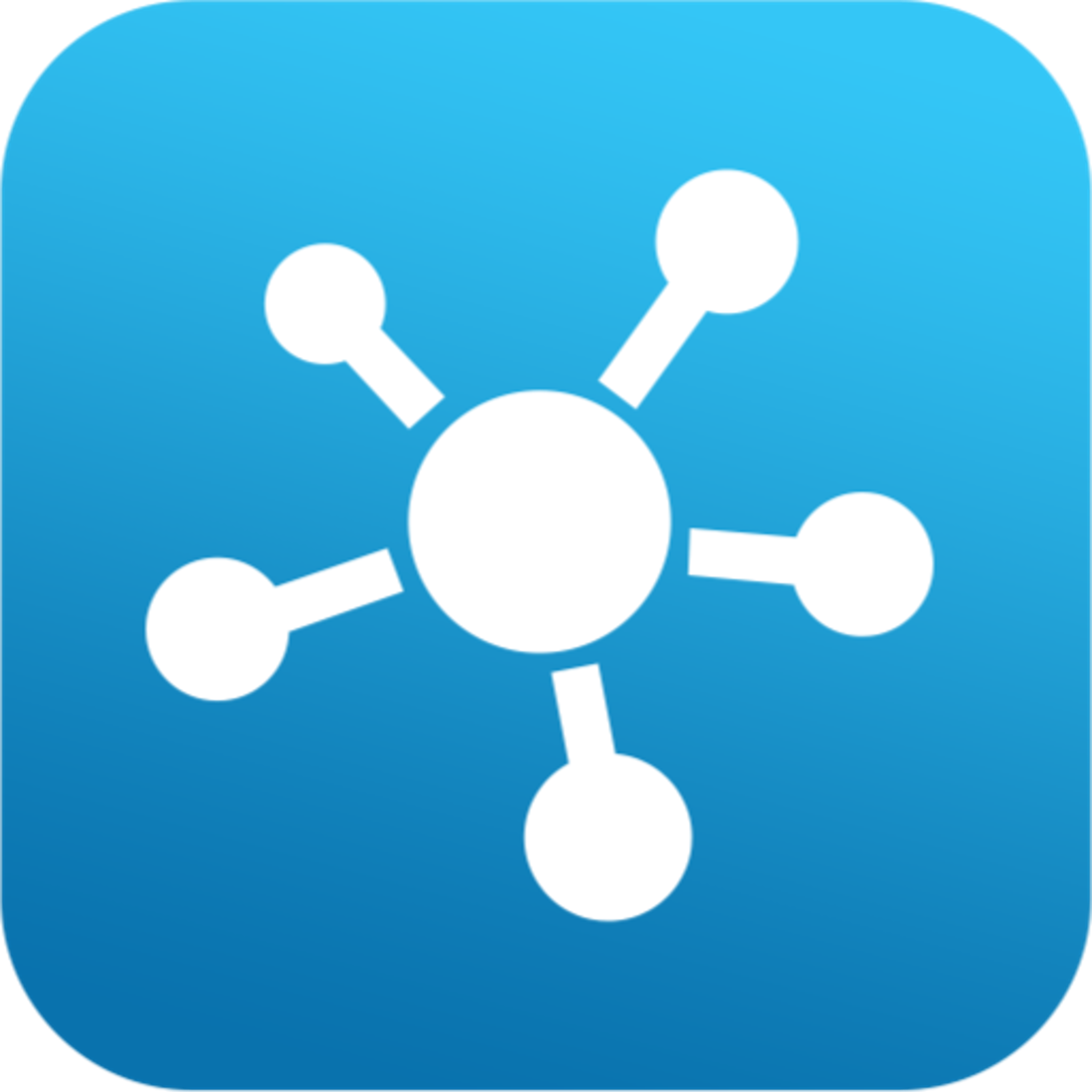 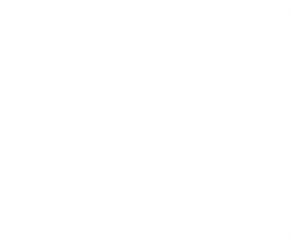 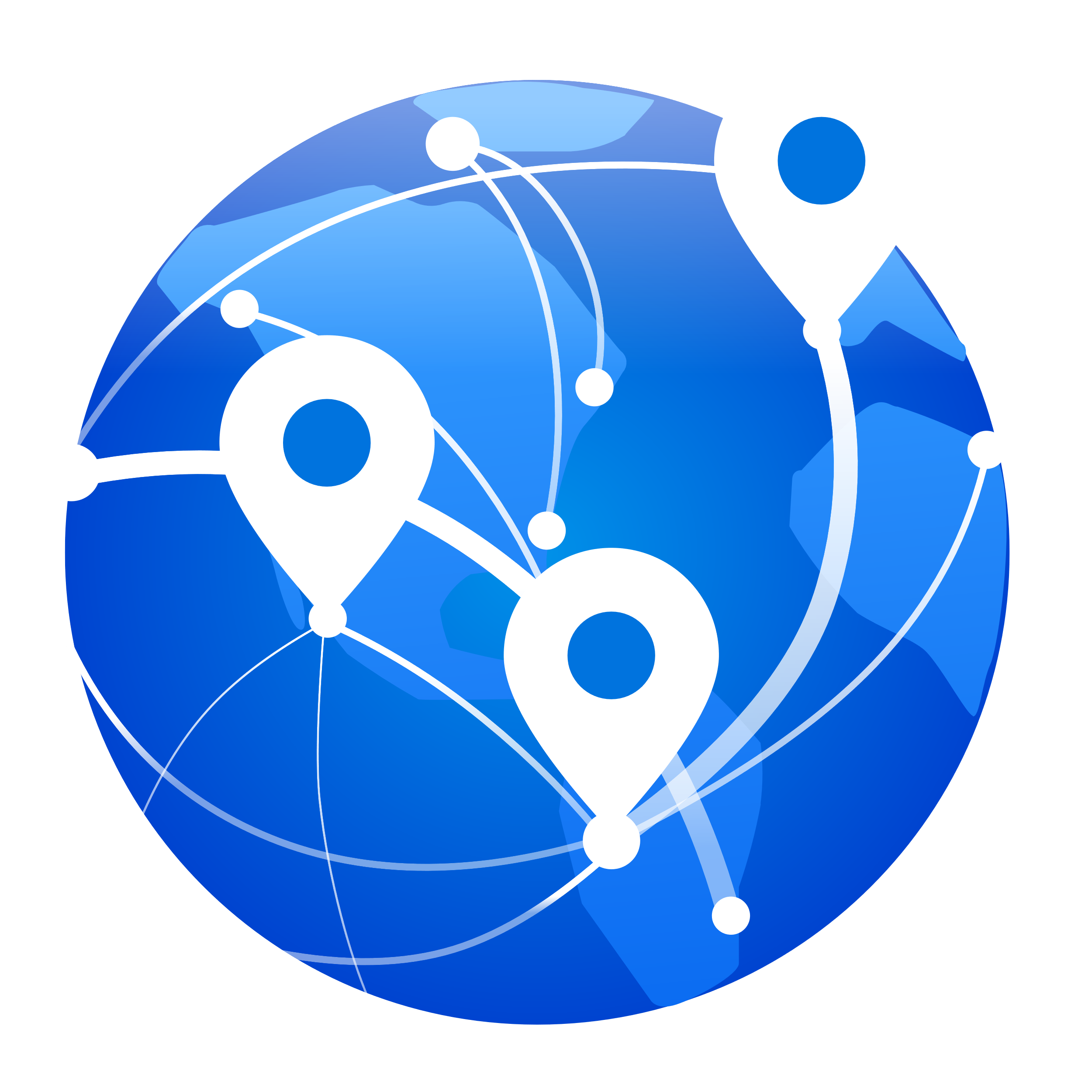 QVPN Client
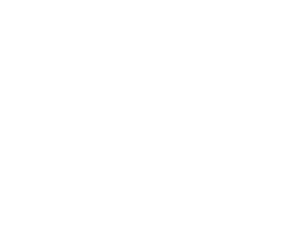 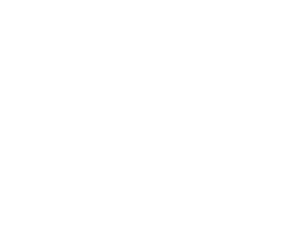 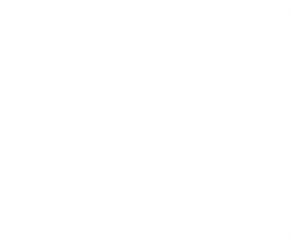 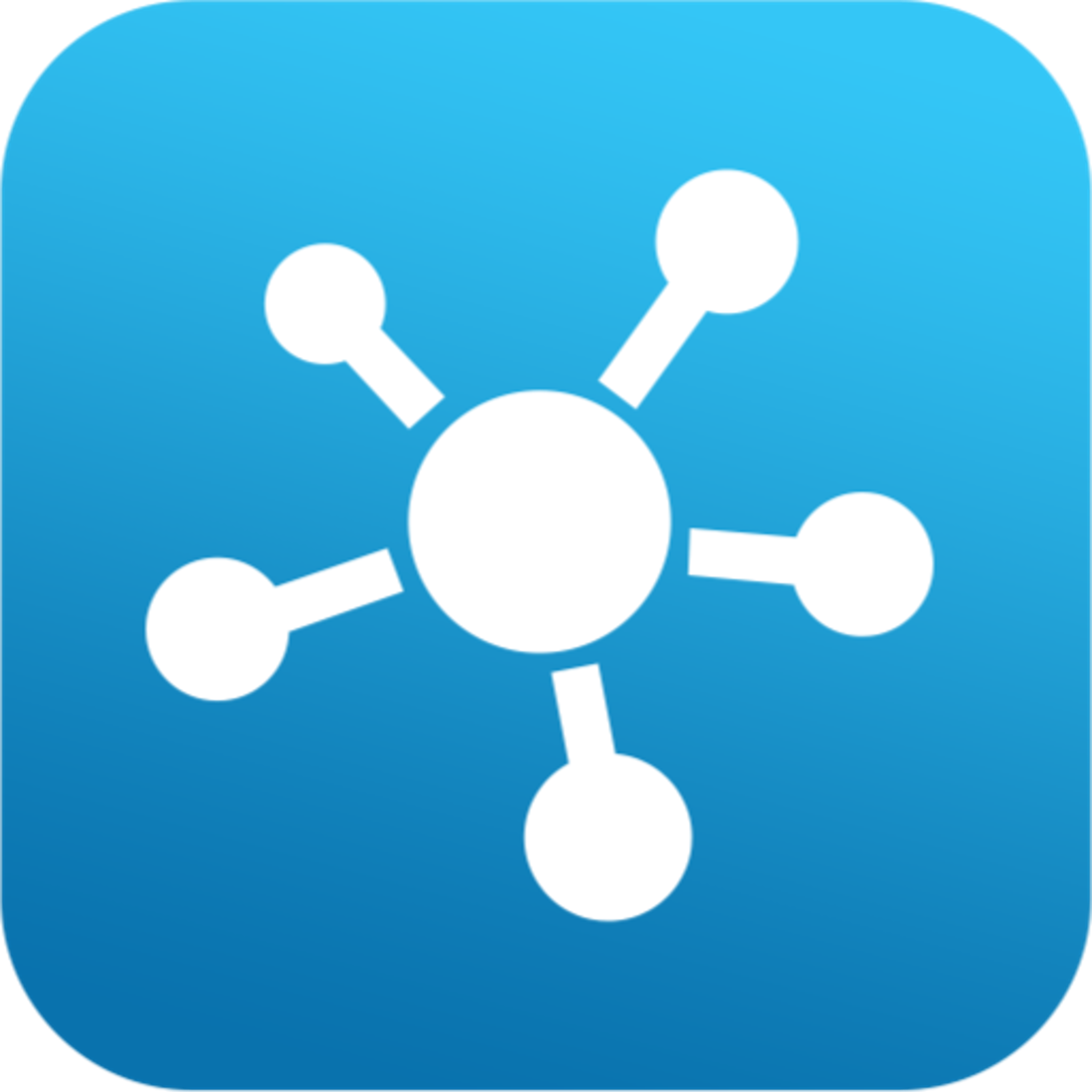 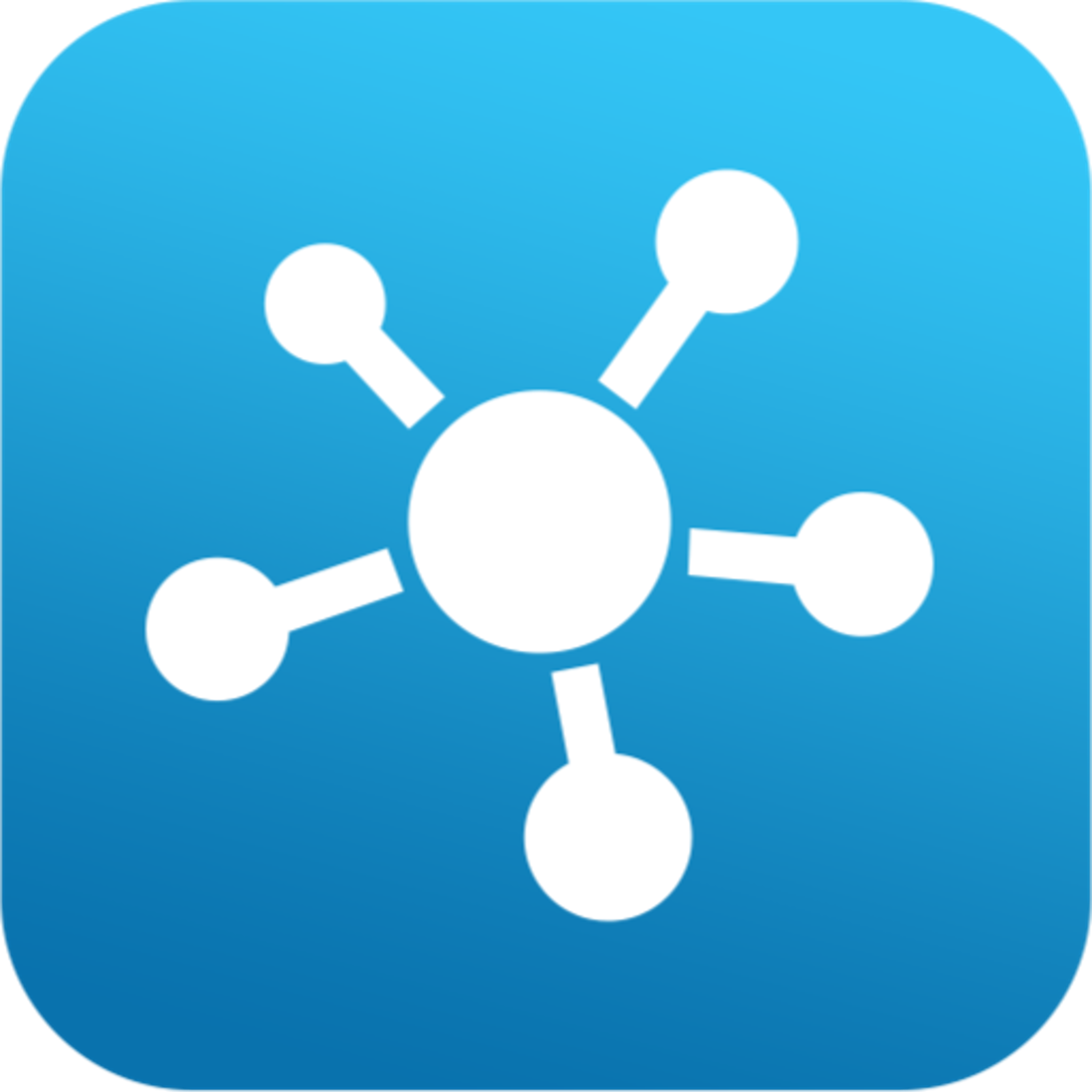 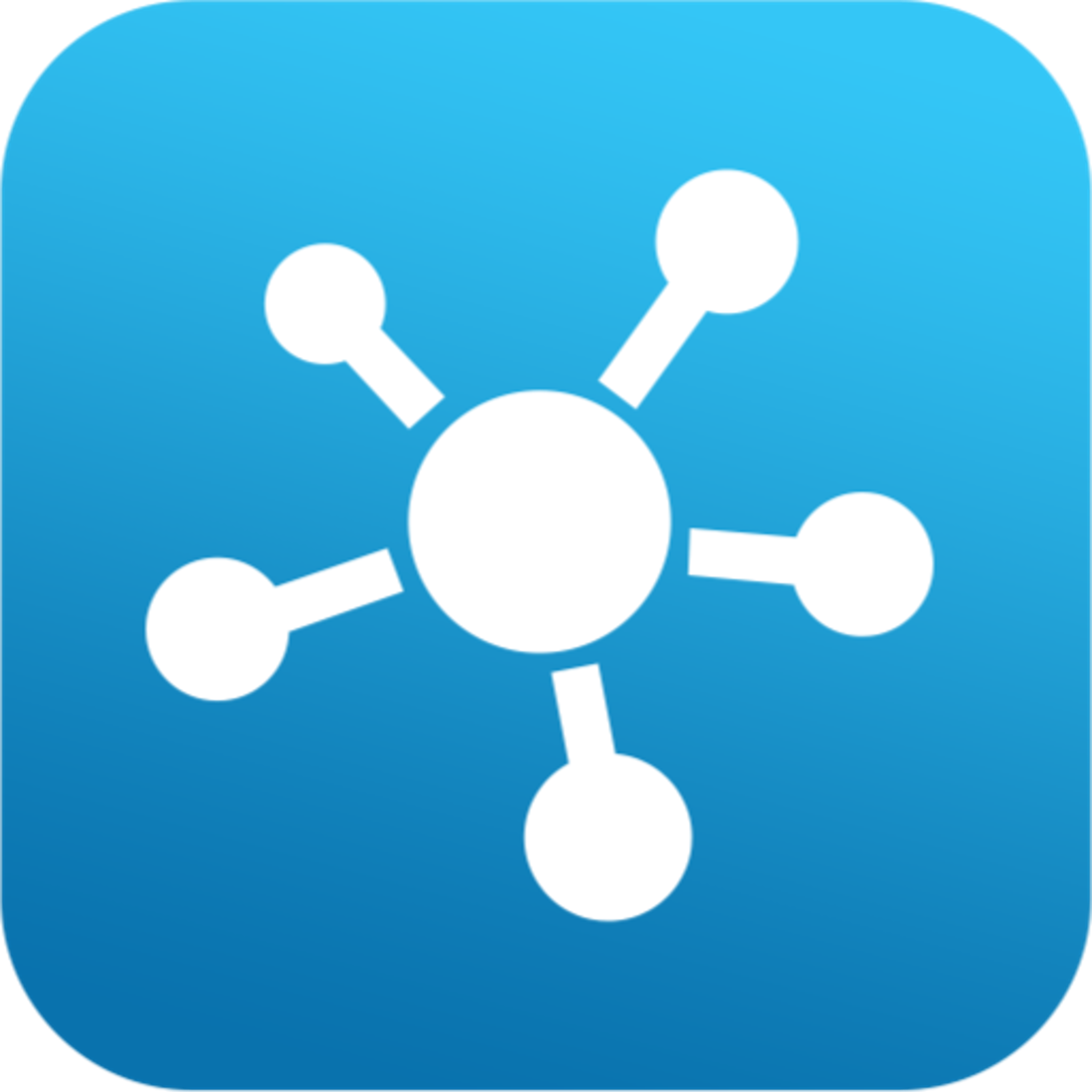 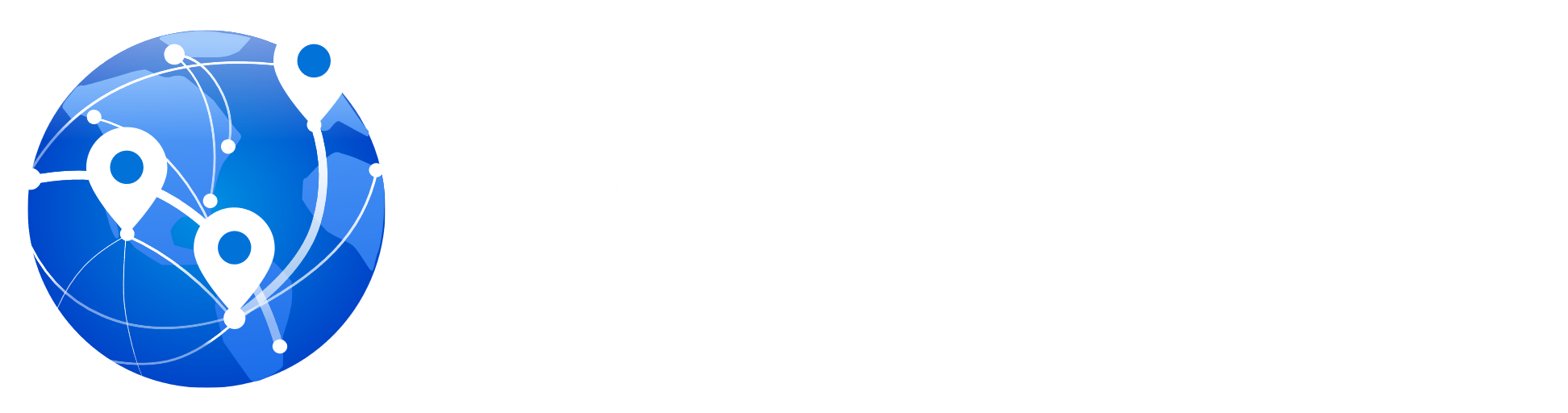 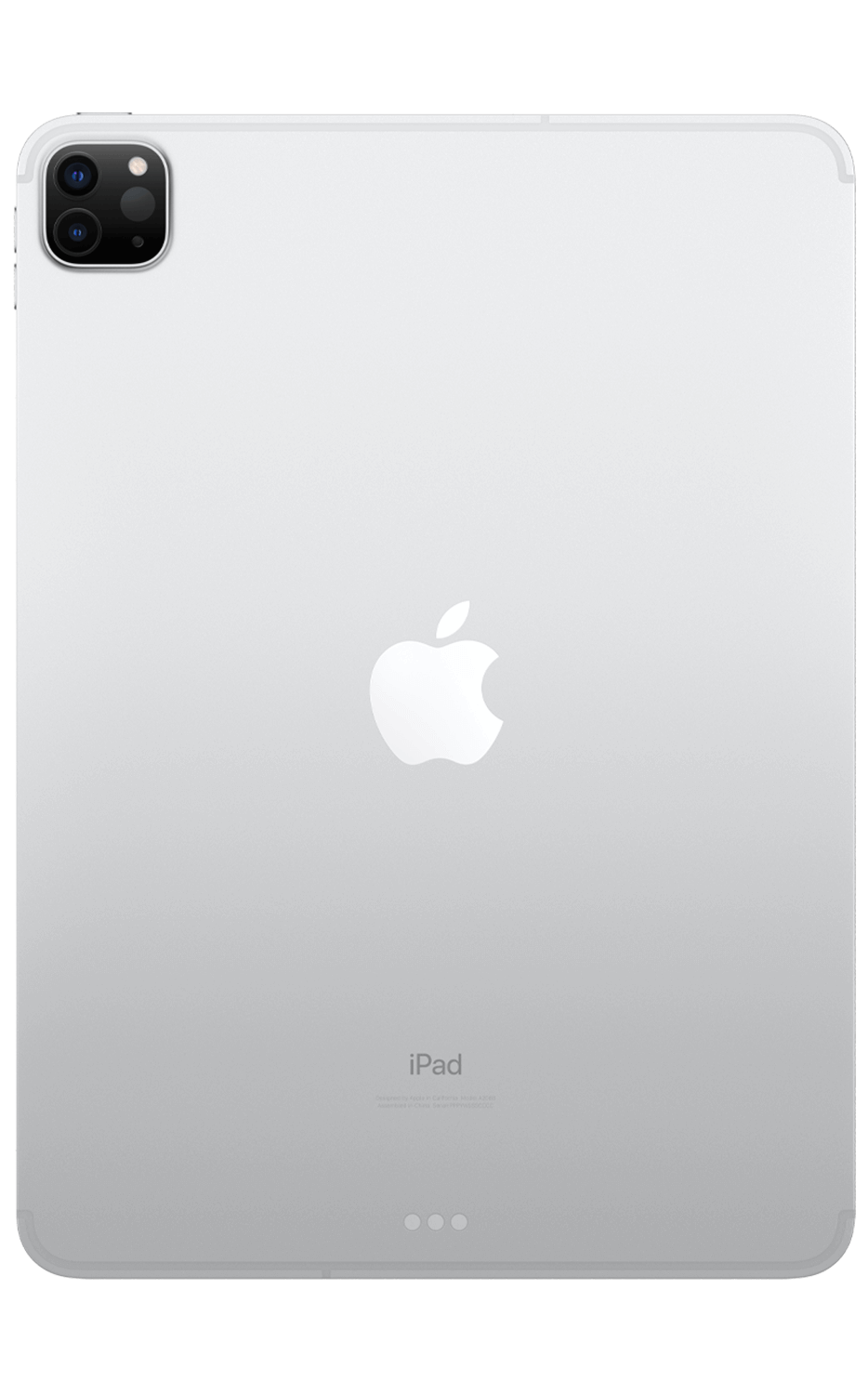 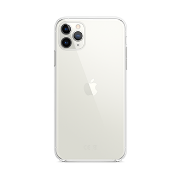 QVPN
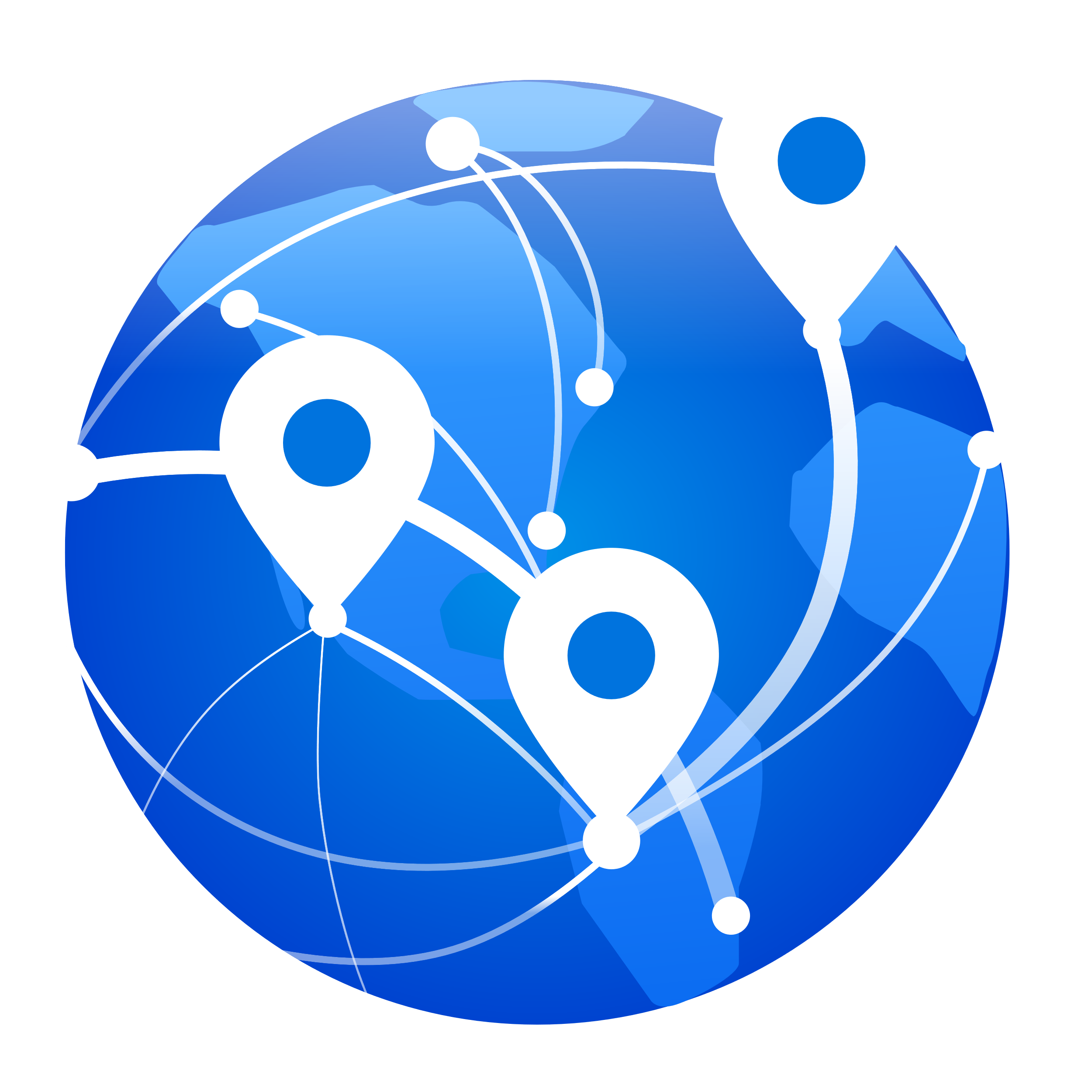 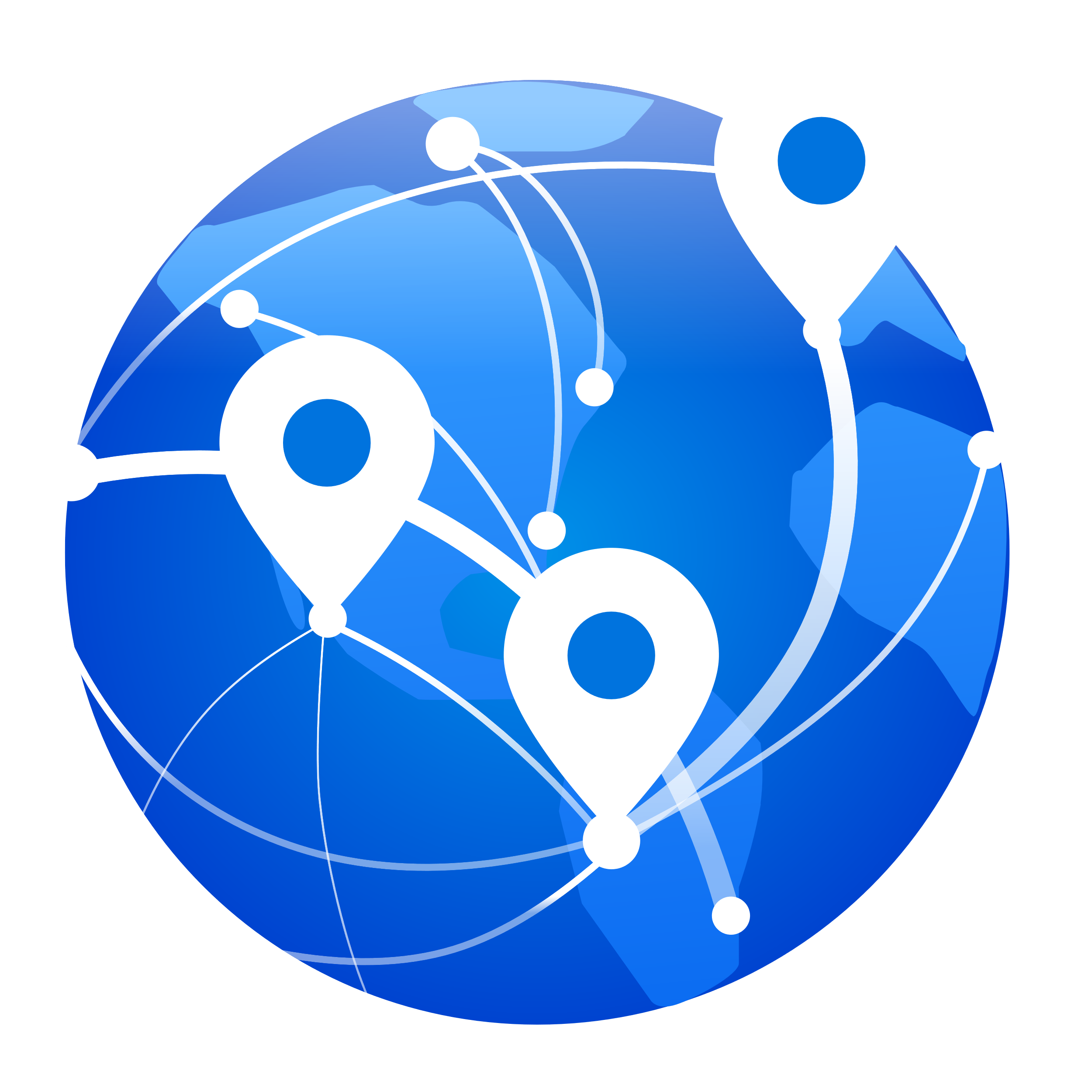 QHora-301W
QHora-301W
QVPN
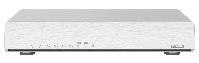 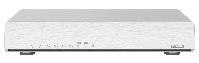 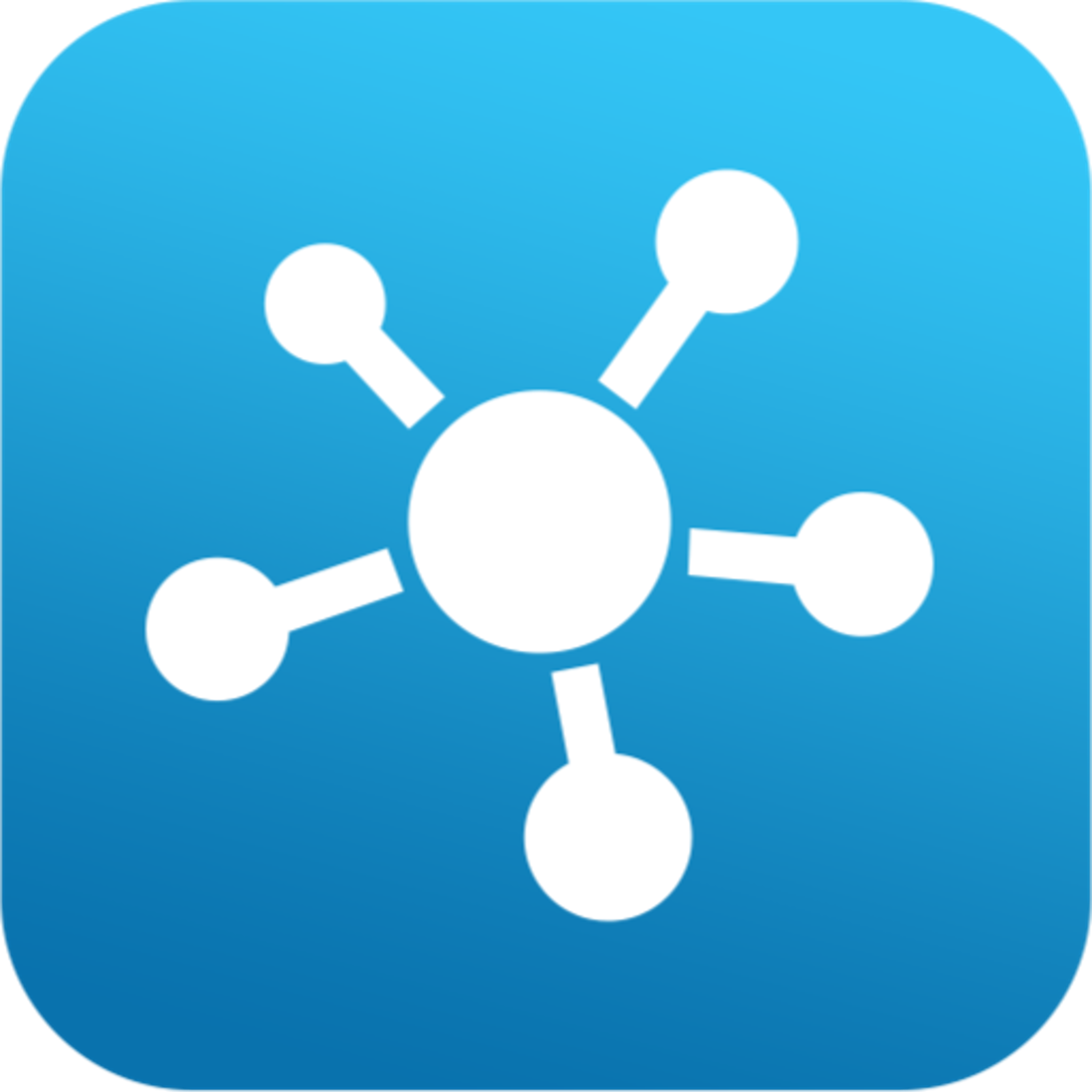 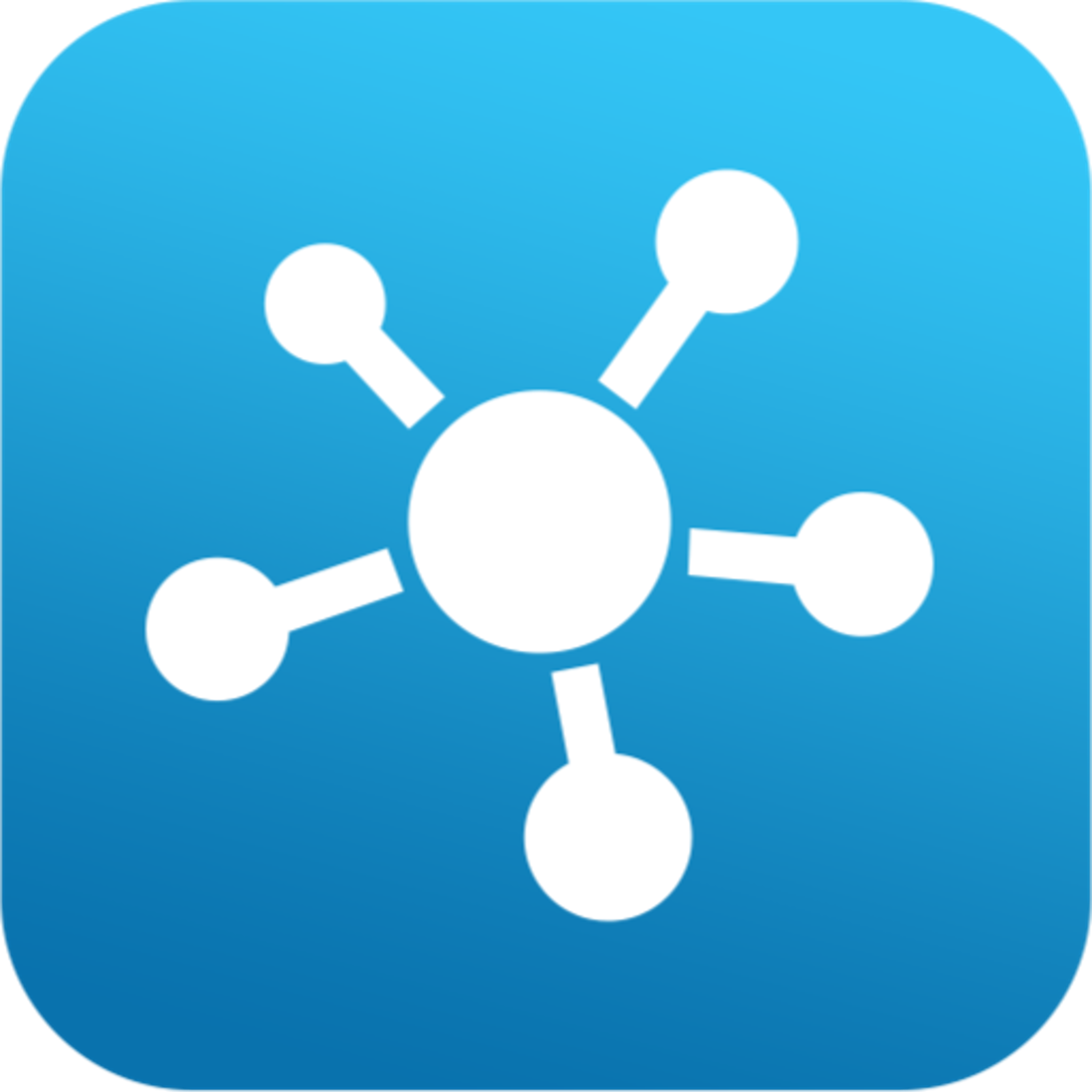 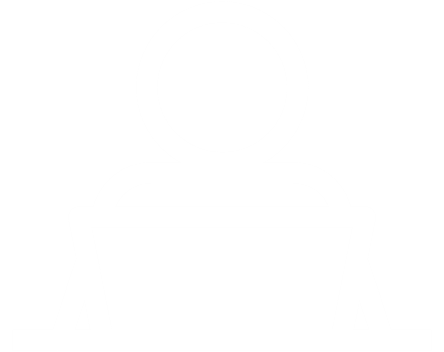 QVPN Client
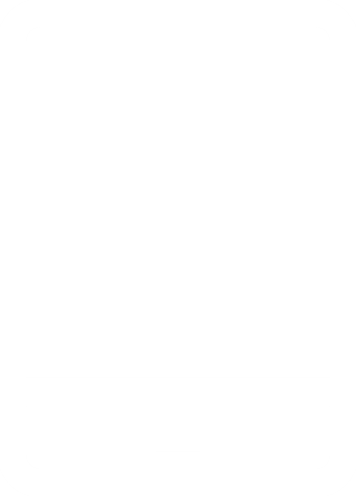 QVPN Client
QVPN Client
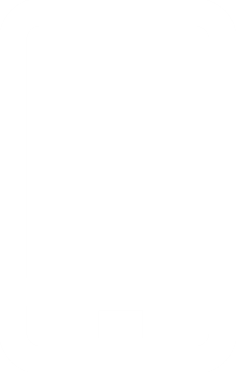 QVPN Client
QVPN Client
[Speaker Notes: 一個換成平板一個換成手機]
一元管理可能なプラットフォームで、複数のデバイスの管理問題を解決
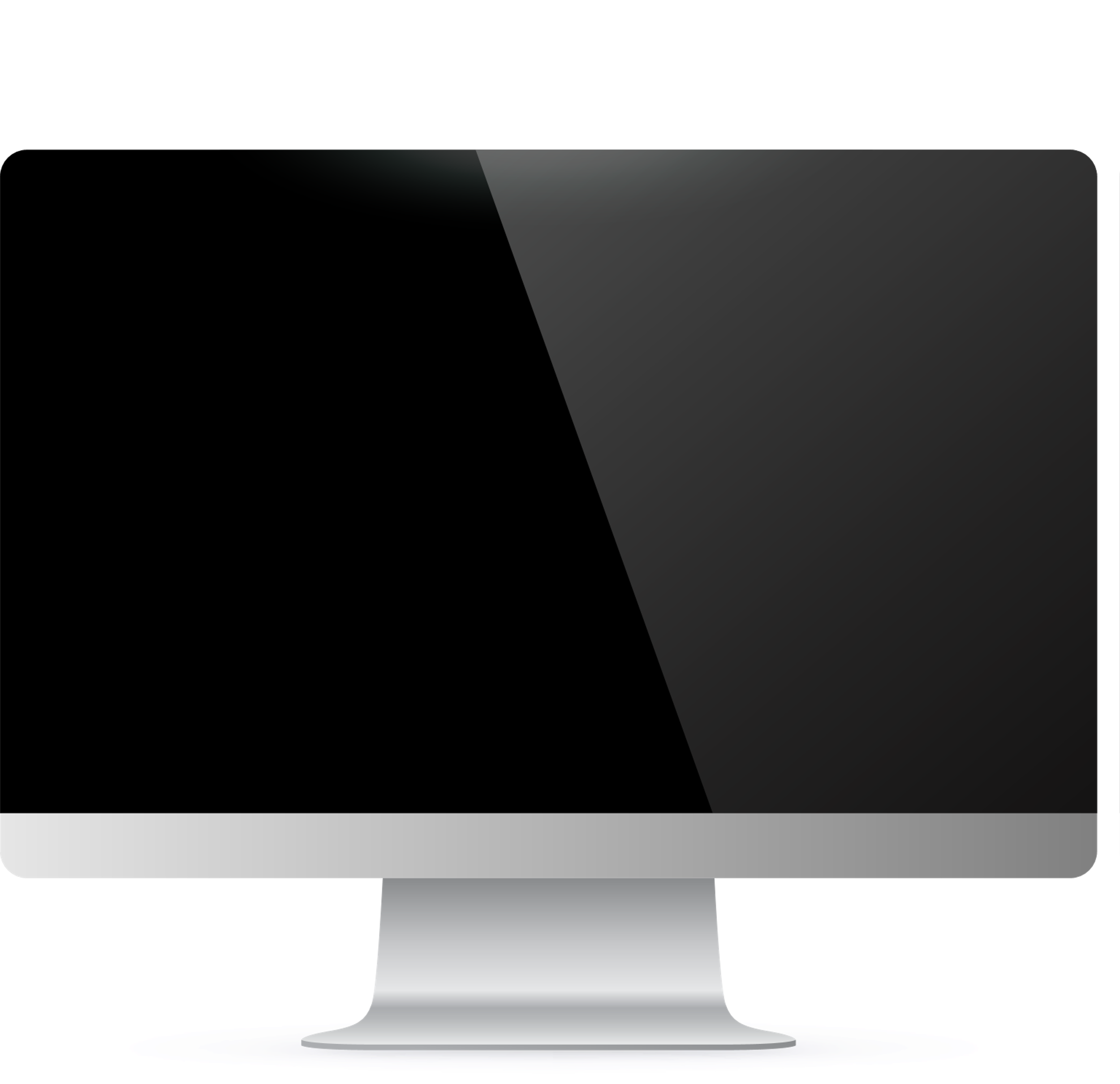 クラウド: 
・ジオロケーションからデバイスを特定する
・デバイスの接続ステータスの概要と即時通知
・すべてまたは選択したデバイスに設定の即時適用が可能
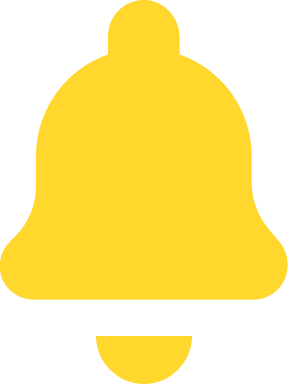 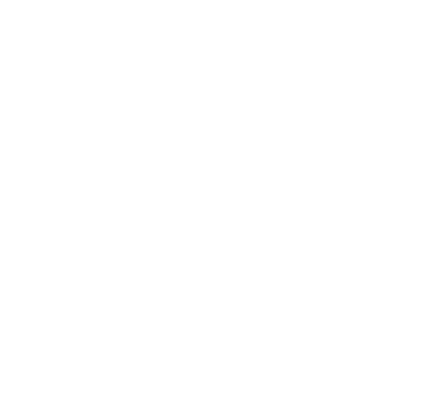 Instant Notification
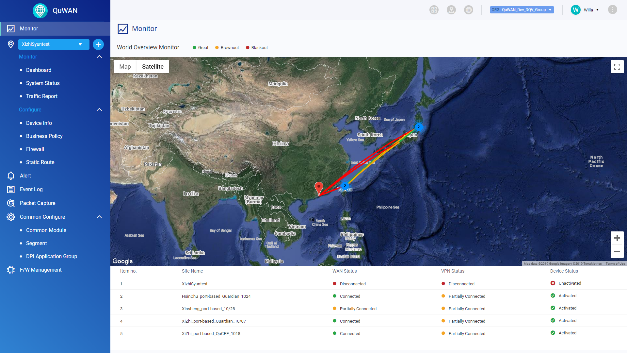 IT Admin
Remote Site
Remote Site
TS-453D
Settings applied
Settings applied
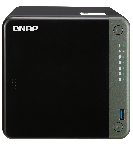 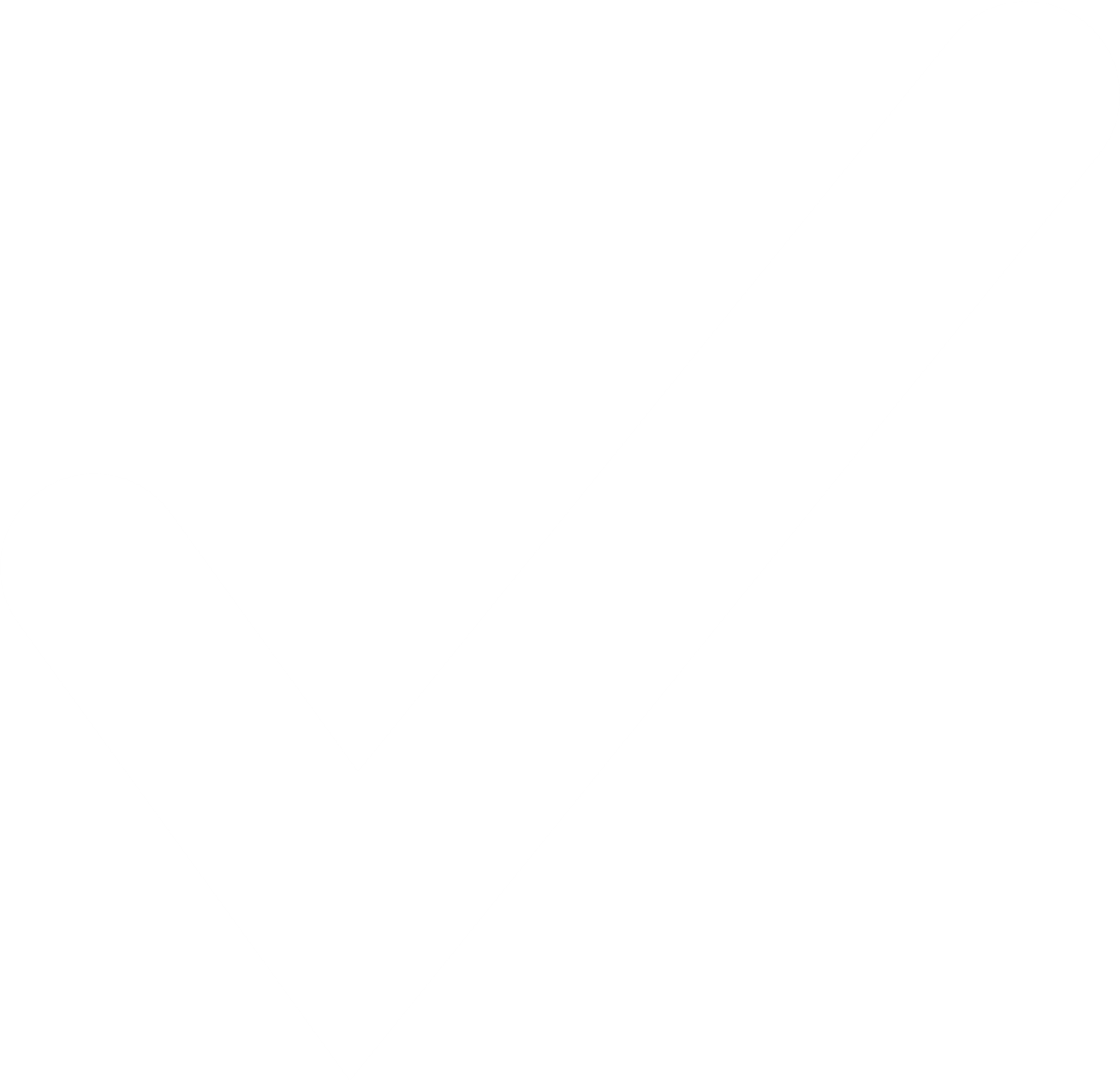 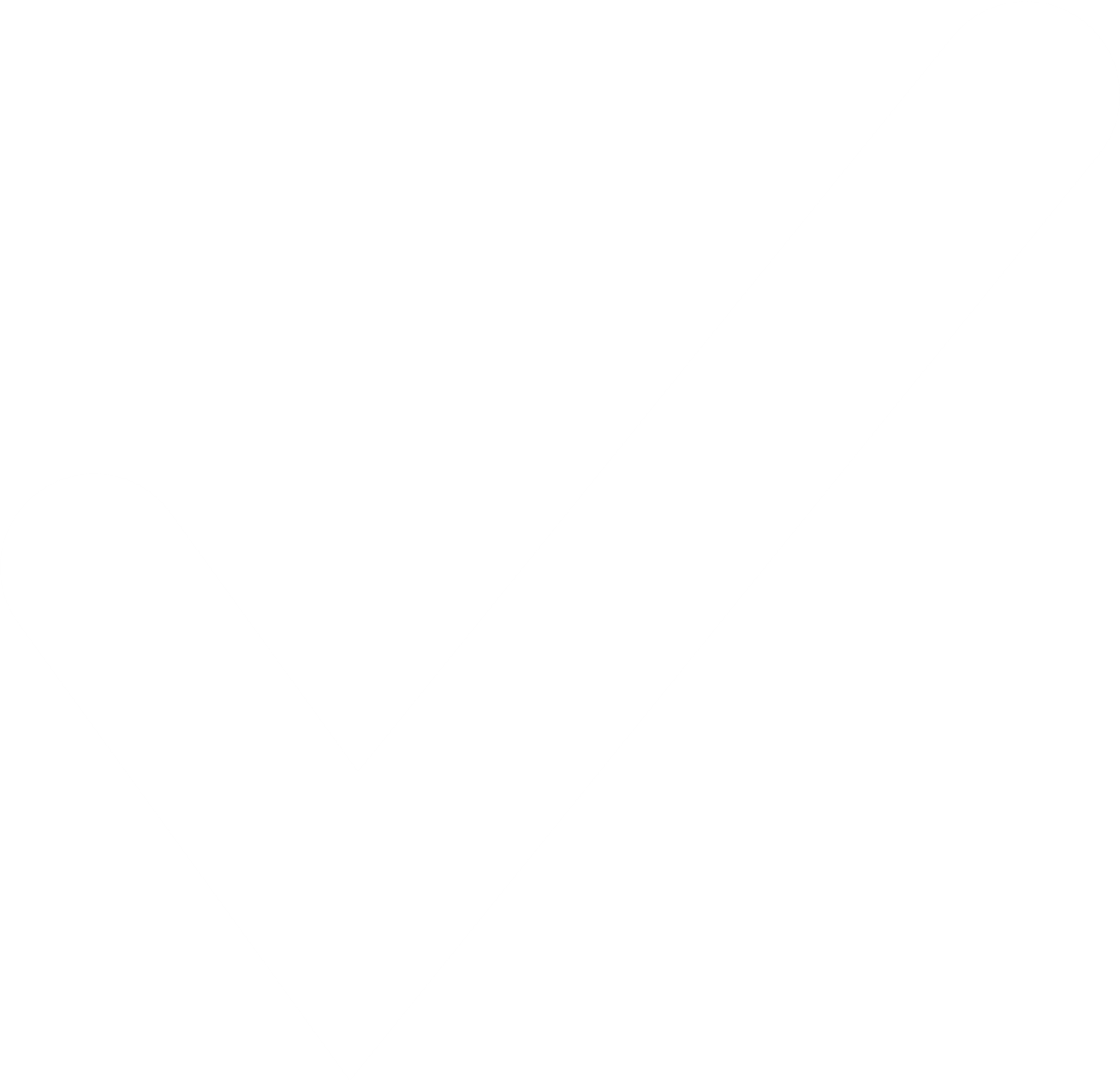 TS-453D
Remote troubleshooting
Settings applied
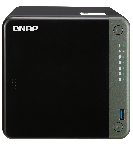 QHora-301W
QHora-301W
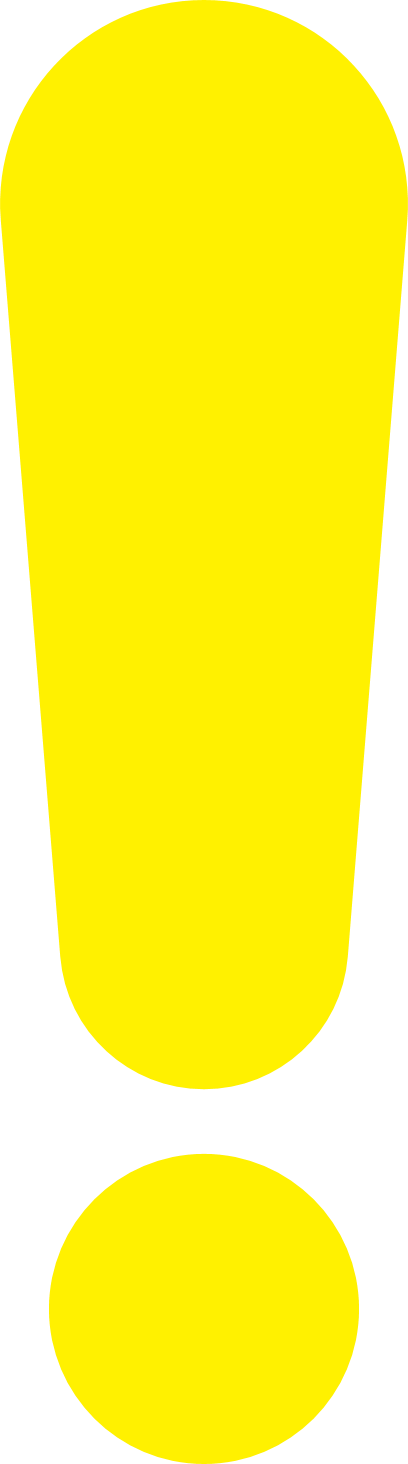 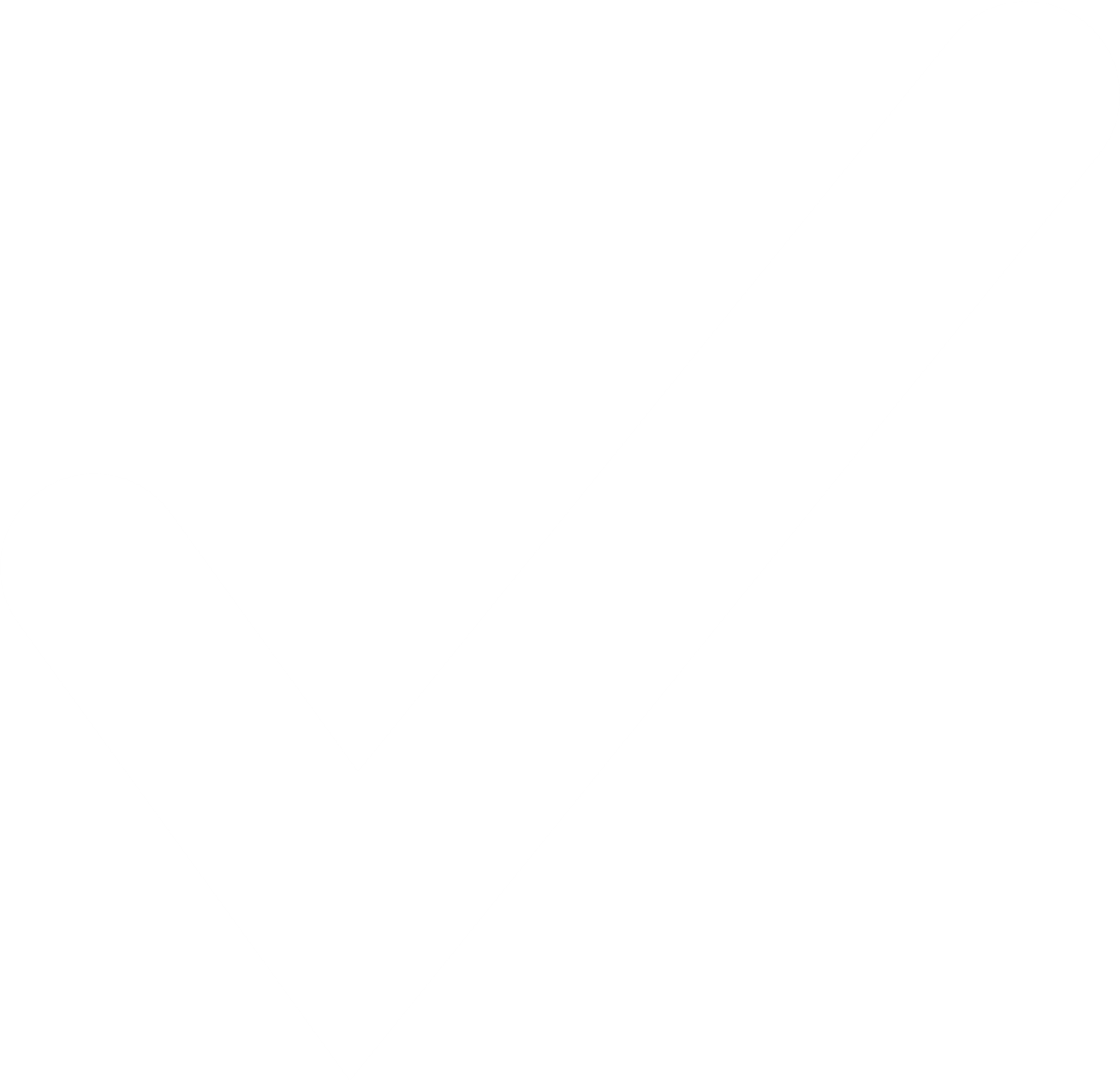 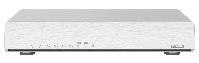 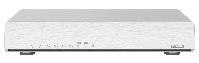 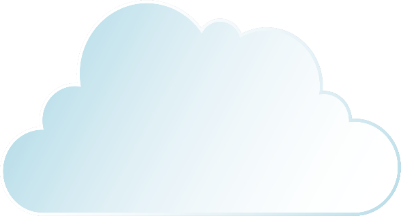 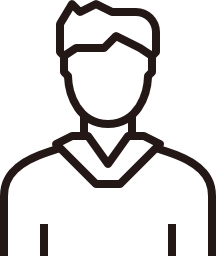 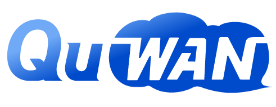 HQ IT Admin
04
01
Simultaneously execute various parameter settings
Intuitive graphical user interface
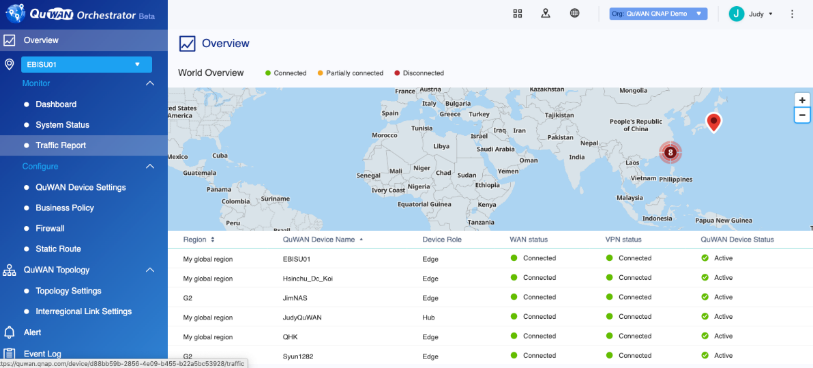 02
05
Geological location of each device
Set once and apply to all. Save time to set device one by one.
06
03
Remote troubleshooting (e.g. packet capture)
Overview connection status of all devices
WANアグリゲーションによりデータ伝送速度を向上
外網頻寬加總資料傳輸快速
WANアグリゲーションにより、リモートバックアップおよびリモートマウントされたファイルシステムのデータ転送を効果的に高速化
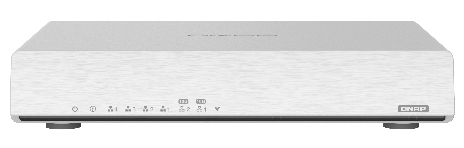 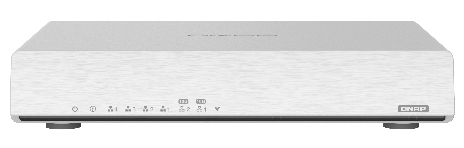 Qhora-301W
Qhora-301W
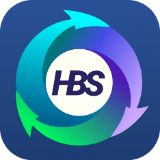 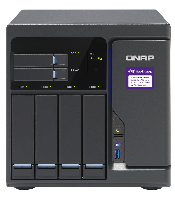 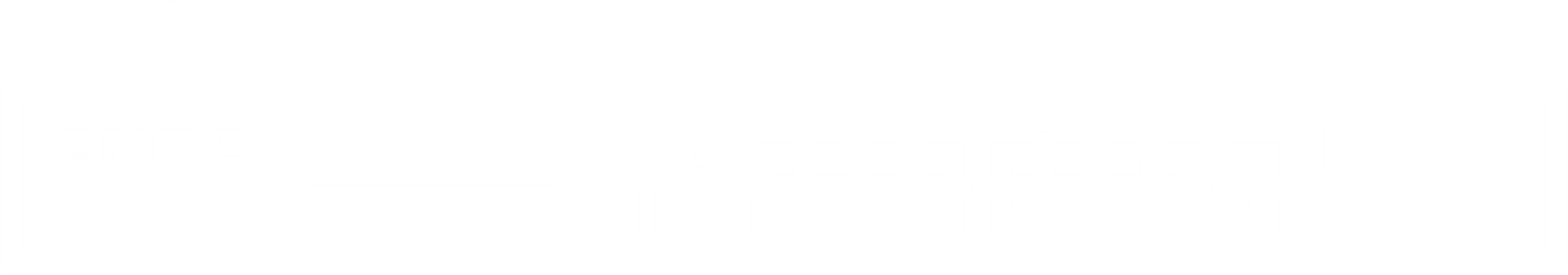 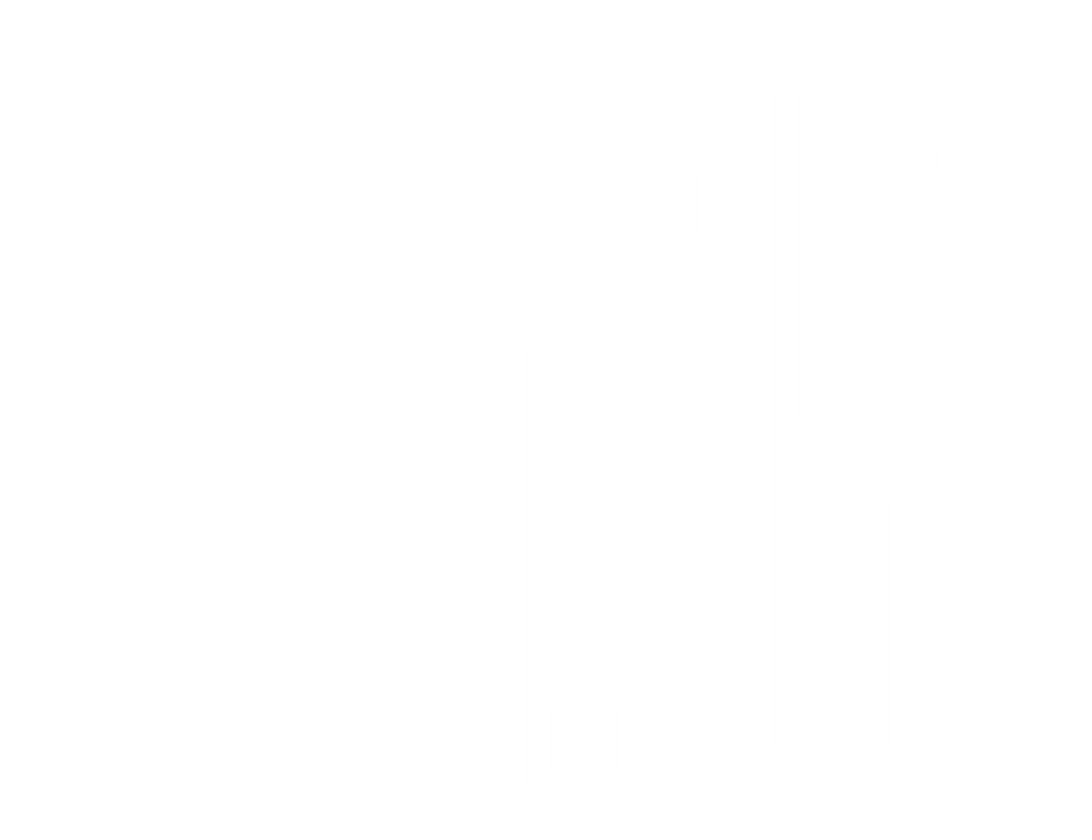 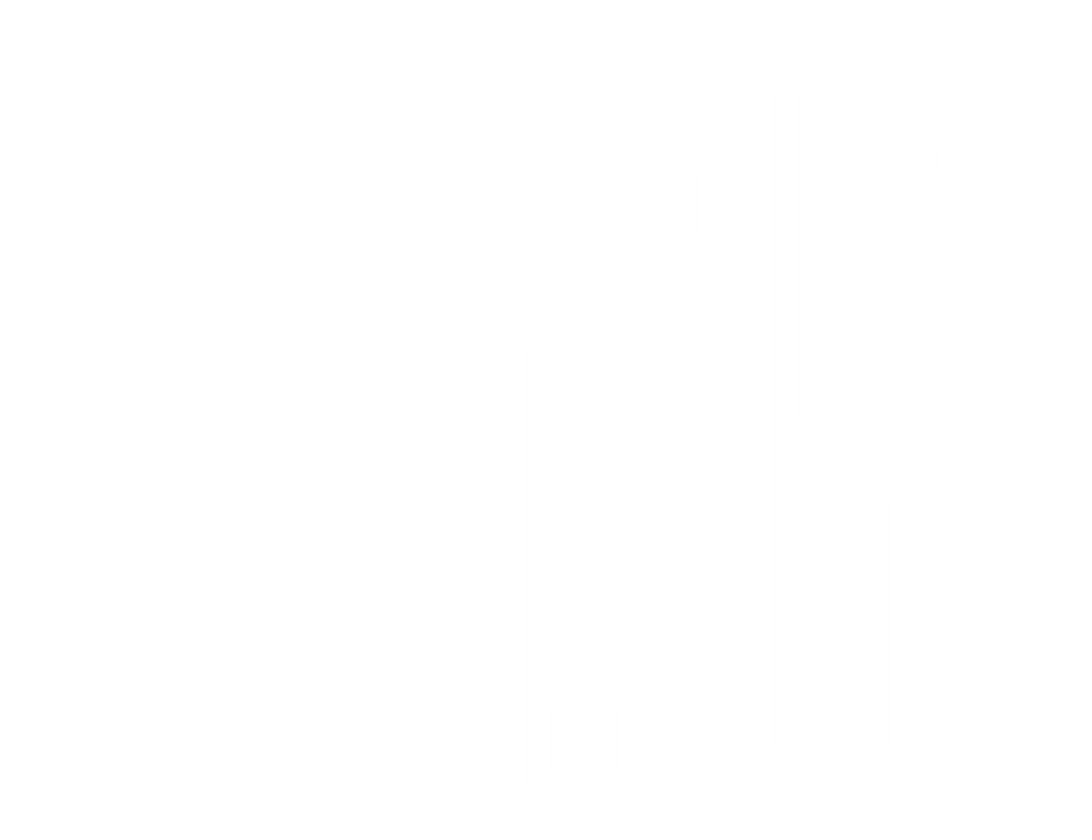 ISP WAN 2
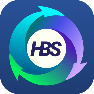 區域  
網路
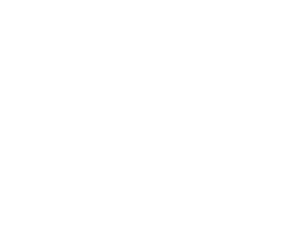 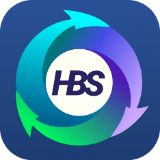 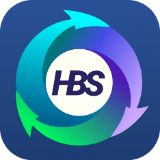 10 G
10 G
ISP WAN 1
ISP WAN 2
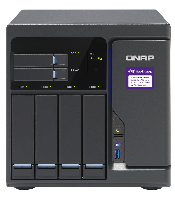 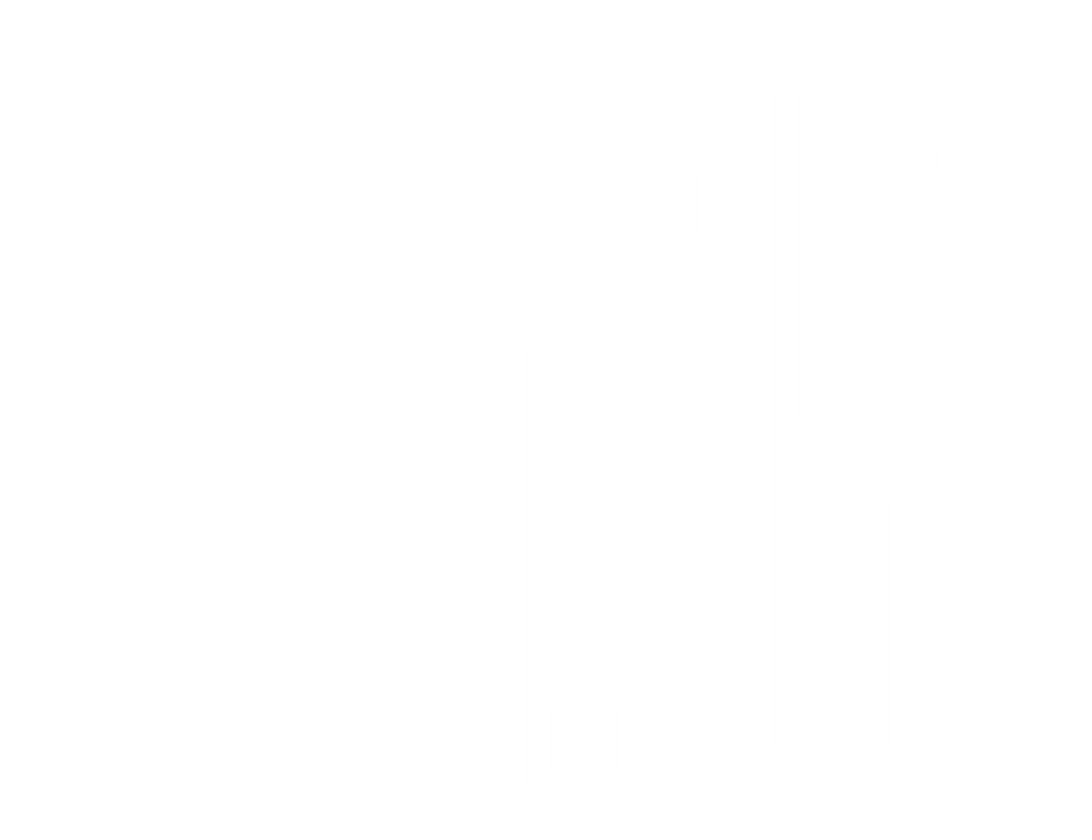 WAN Aggregation
WAN Aggregation
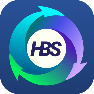 ISP WAN 1
ISP WAN 2
頻寬融合使用
ISP WAN 1
多 WAN 備援轉移使資料傳輸不中斷
マルチWANバックアップシステムにより、中断のないデータ転送が可能になります
マルチサイト接続することで、バックアップ経路が自動的に形成され、中断のない共同作業が可能になります。
経路障害発生時は、中央管理プラットフォームより、警告と通知をリアルタイムで送信します。
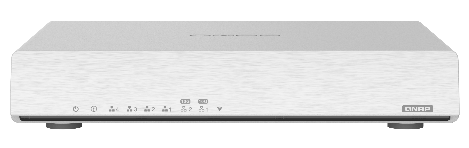 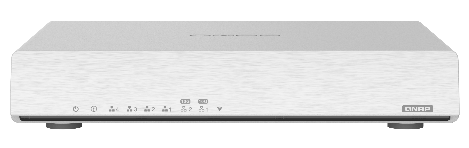 Qhora-301W
Qhora-301W
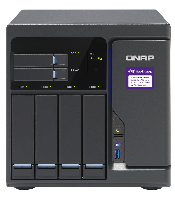 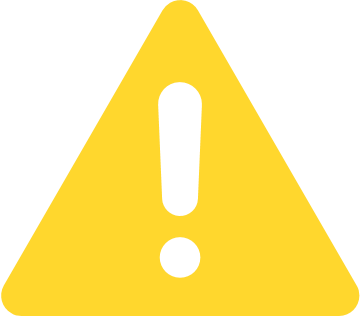 頻寬融合使用
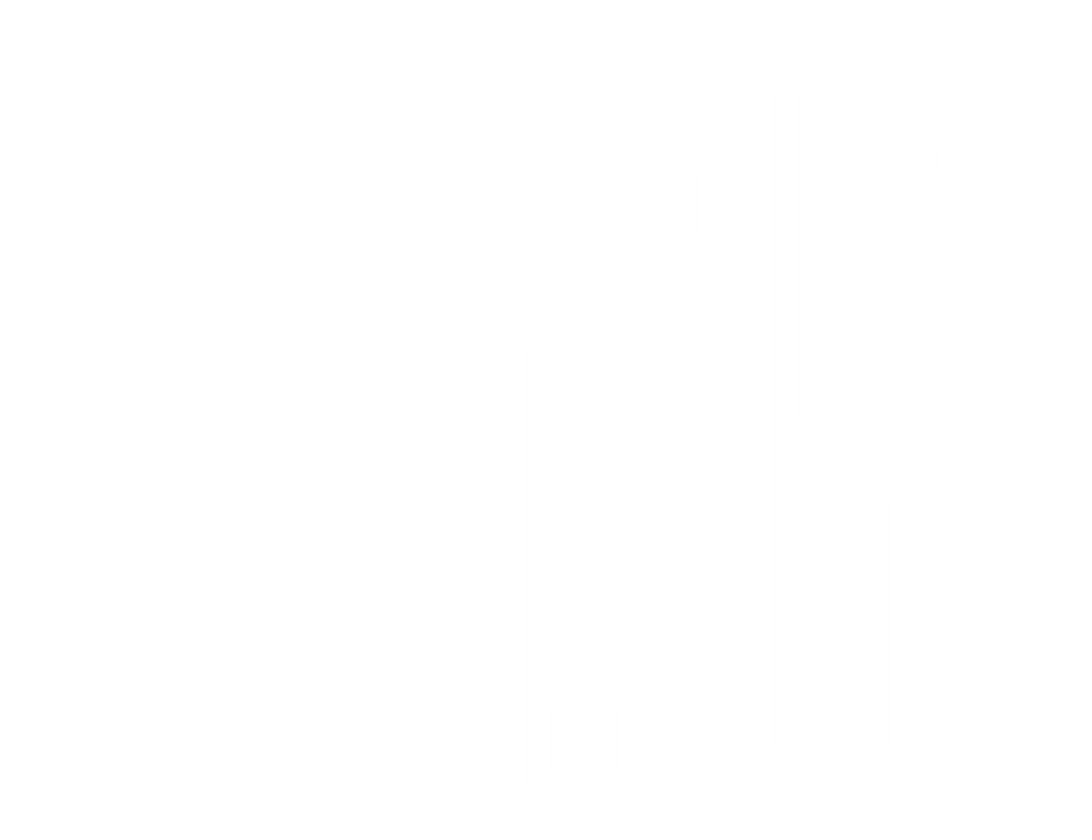 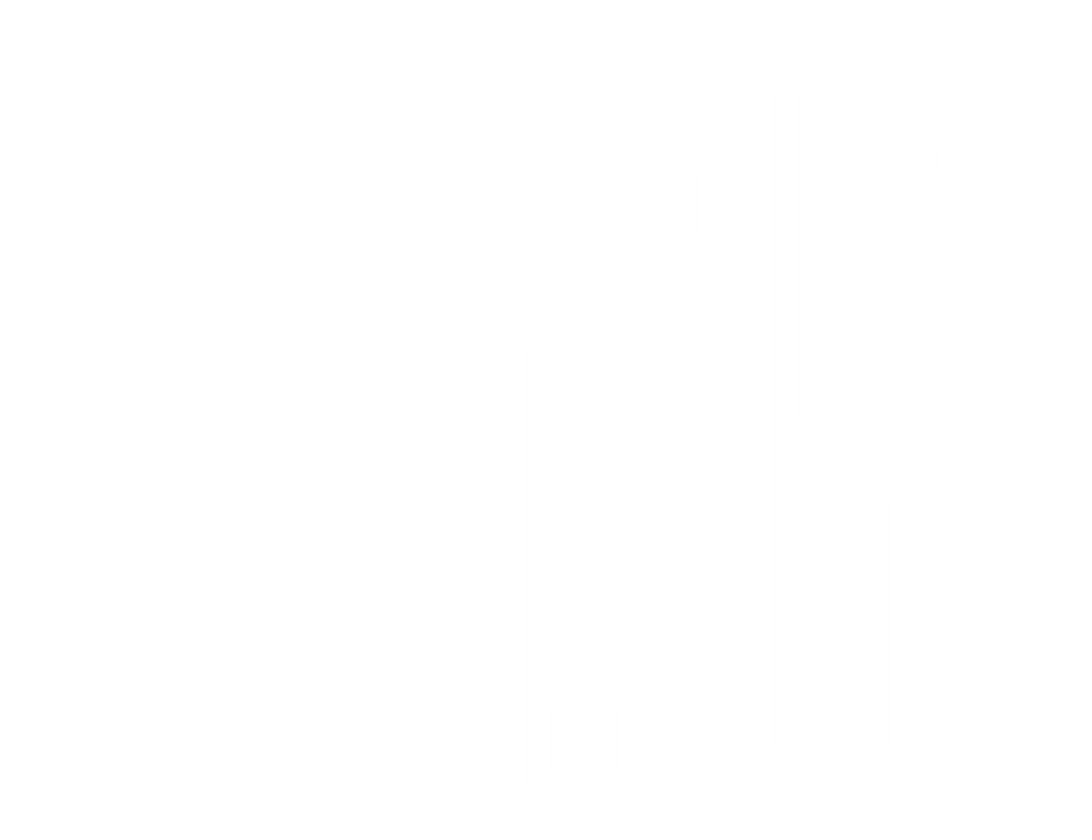 ISP WAN 2
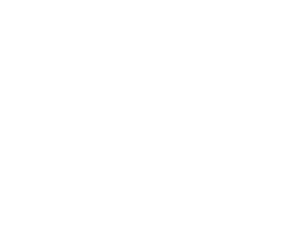 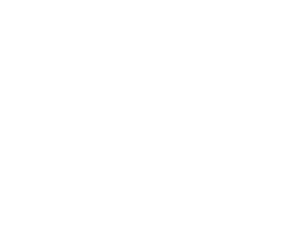 ISP WAN 2
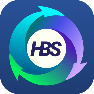 ISP WAN 2
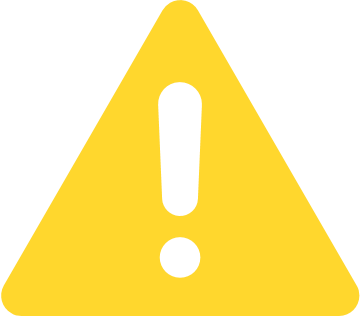 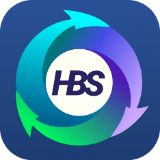 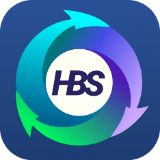 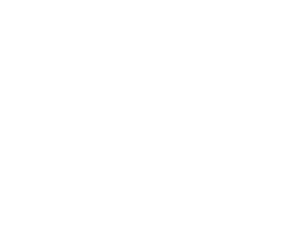 ISP WAN 1
10 G
10 G
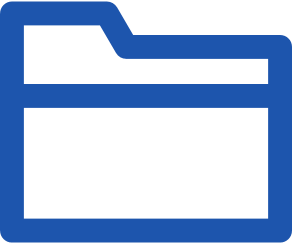 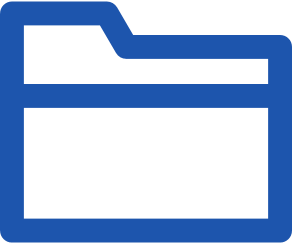 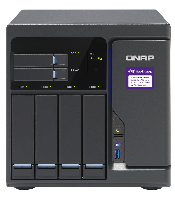 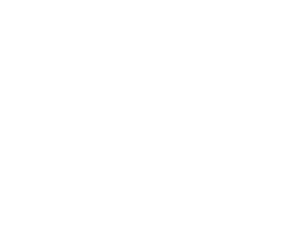 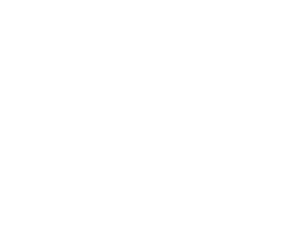 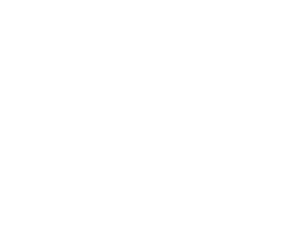 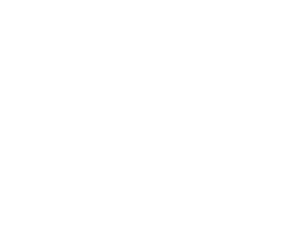 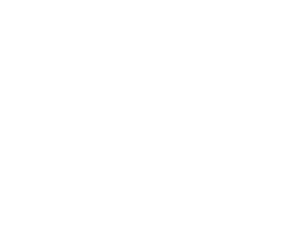 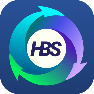 ISP WAN 1
ISP WAN 1
データを保護するための最良のゲートウェイ
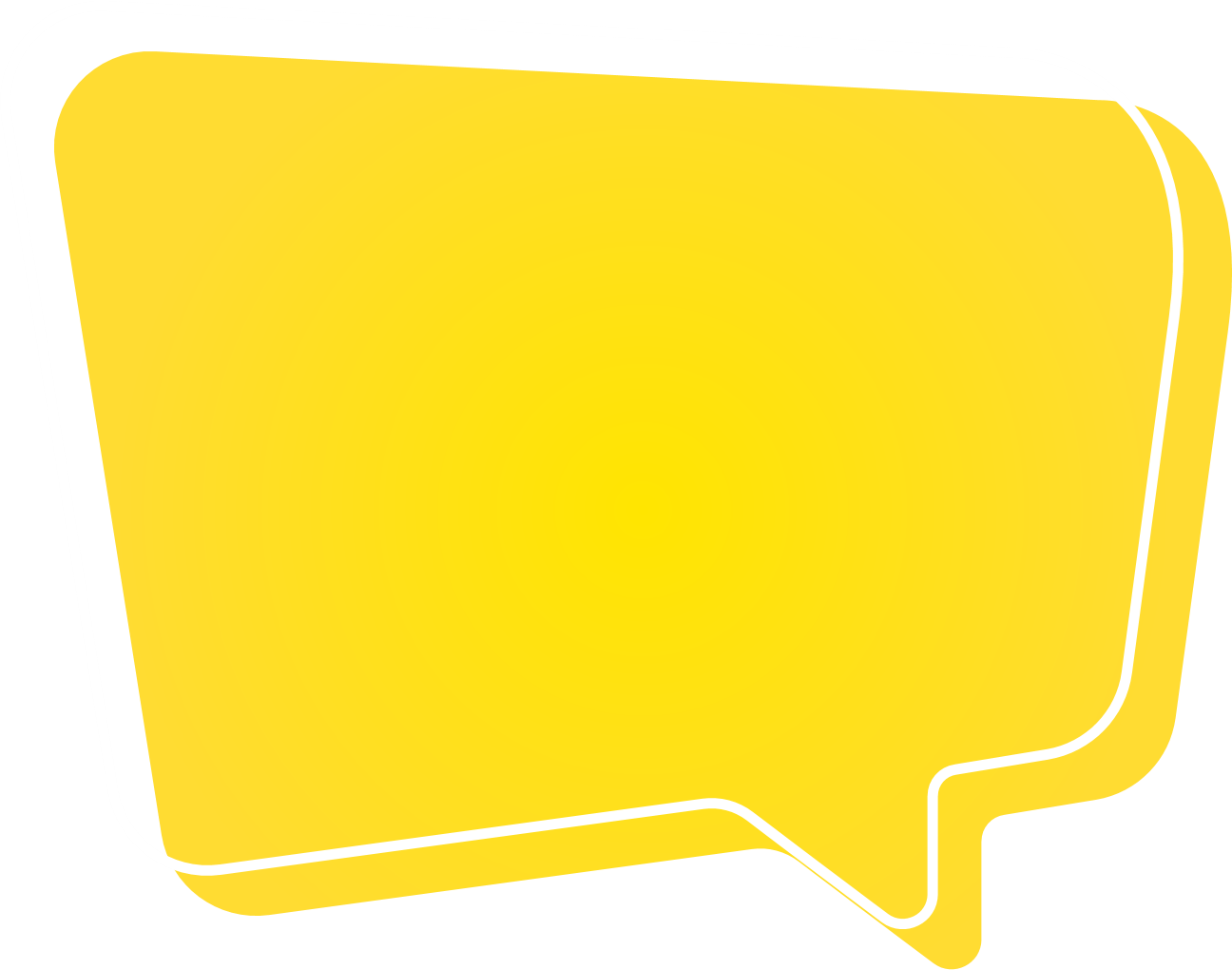 Match: 
Pattern 3
Match: 
Pattern 2
Match: 
Pattern 1
ブラックリスト登録済み
パケット
DPI(ディープパケットインスペクション)テクノロジーを使用
L7ファイアウォールを提供して、アプリケーション層の特性に基づいてネットワークサービスを識別および制御
特定のアプリケーションをブラックリストとして設定して、企業のネットワークセキュリティを保護
DPIエンジンでパケットを調査
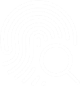 …
パケットフロー
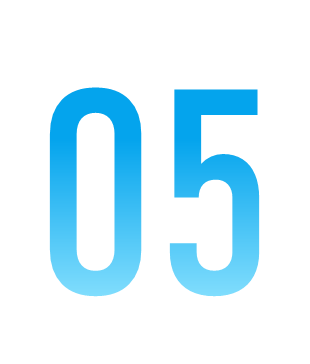 05
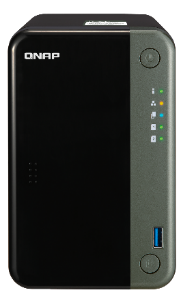 QNAP NAS、GuardianシリーズをSD-WAN対応機器にアップグレード​
TS-253D
QuWANは、集中管理された仮想SD-WANアプライアンスです
QuWAN Orchestrator 
中央管理および監視プラットフォーム
Webサイト：quwan.qnap.comQIDを使用してログイン
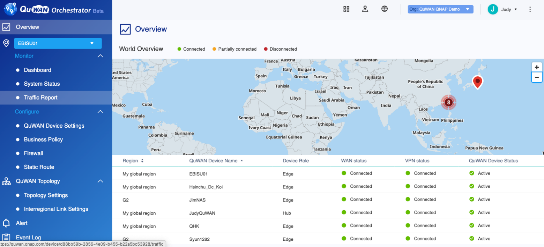 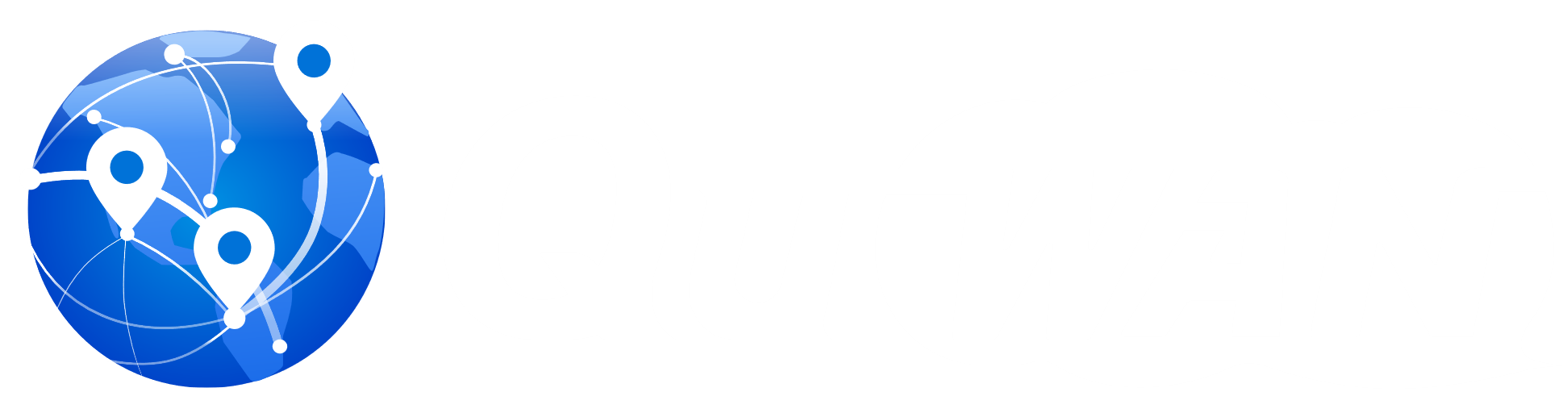 TS-453D
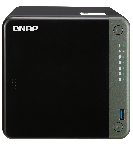 QuWAN VM
QuWAN Agent
QuWAN Agentは、ユーザーがQuWANソフトウェアルーターをセットアップおよび構成するのに役立つインストールウィザードです。
Virtualization Station
Virtual Switch
QTS
Guardian Series
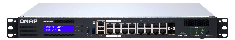 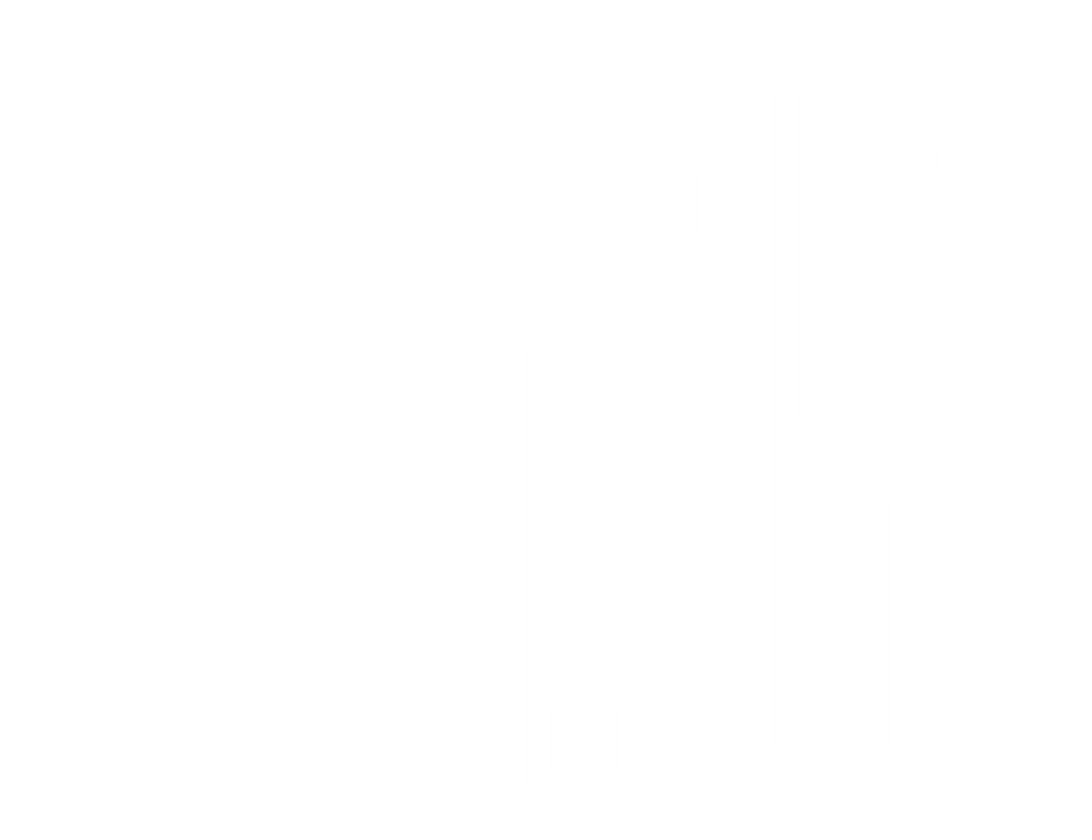 TS-453D
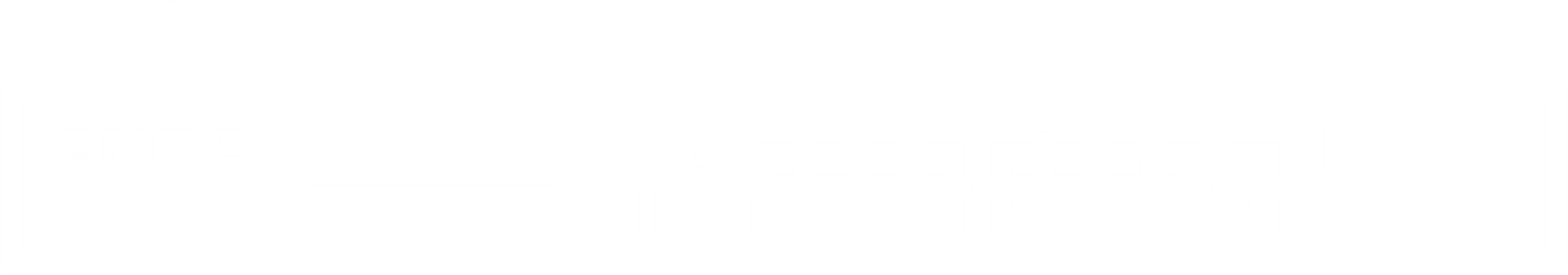 Guardian Series
[Speaker Notes: 透過 app center 中的 quwan agent 自]
QuWANはSD-WANアプライアンスです
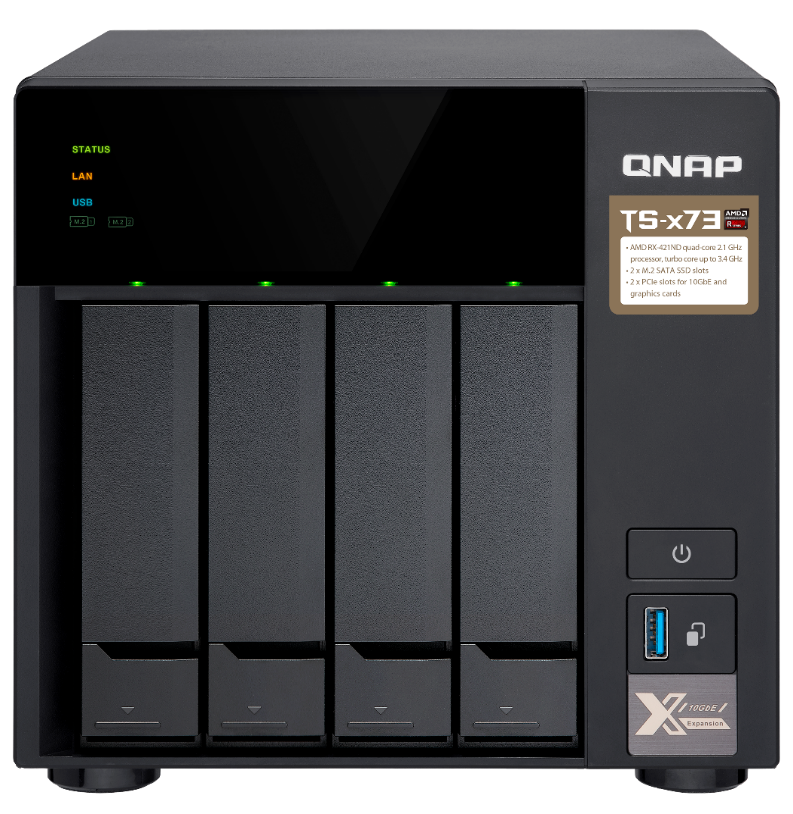 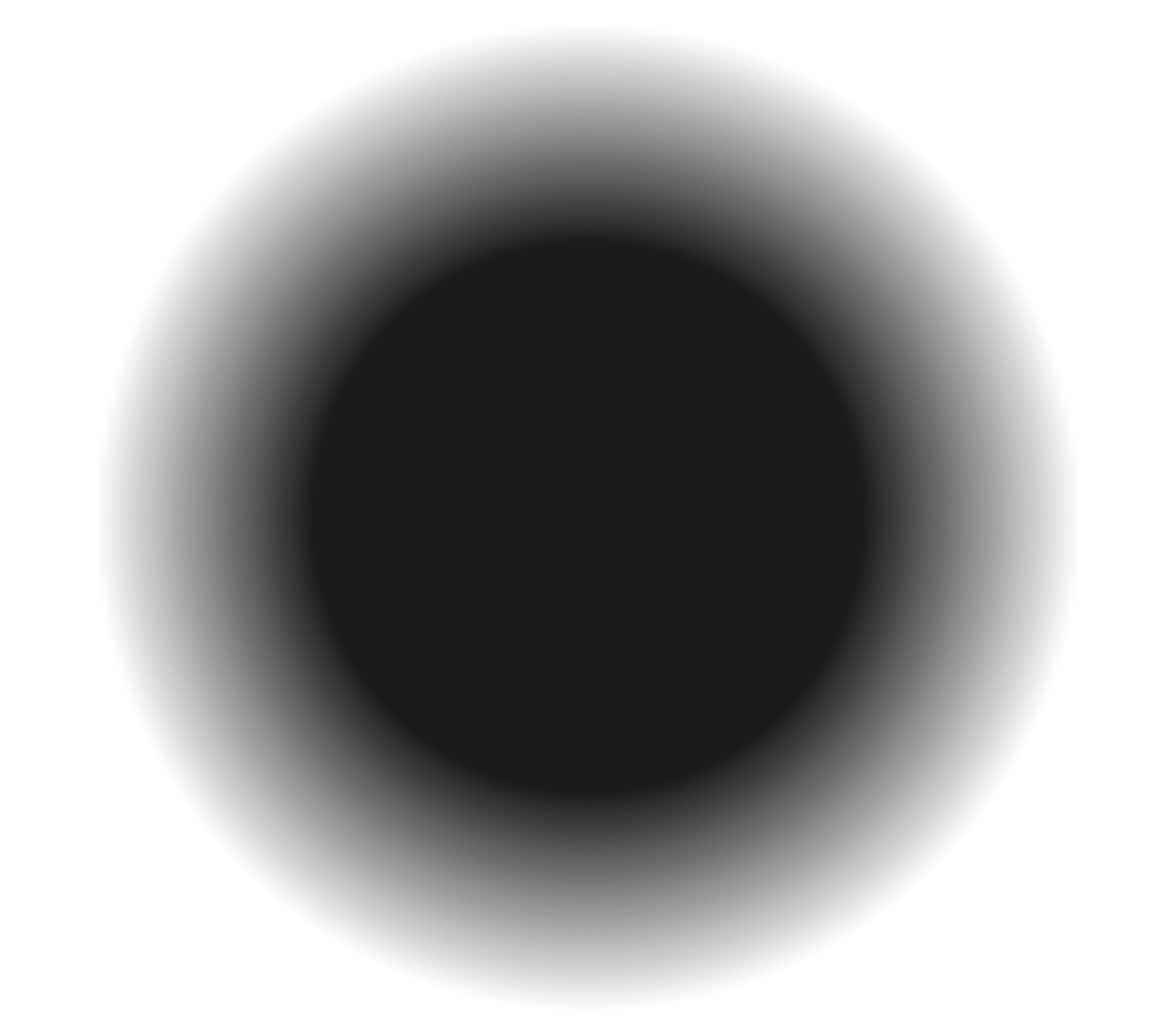 ソフトウェアSD-WANルーターを仮想マシンとしてNASにインストールします。これは、ルーターをQTSの前に配置するのと同じです。すべてのQTSトラフィックを分析し、QuWAN経由でルーティングできます。
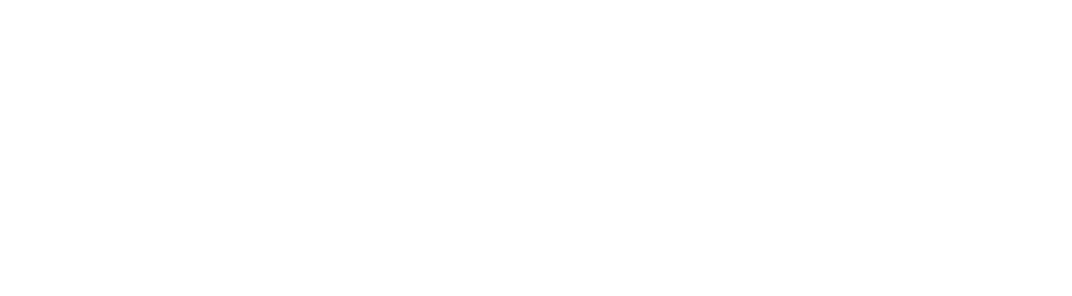 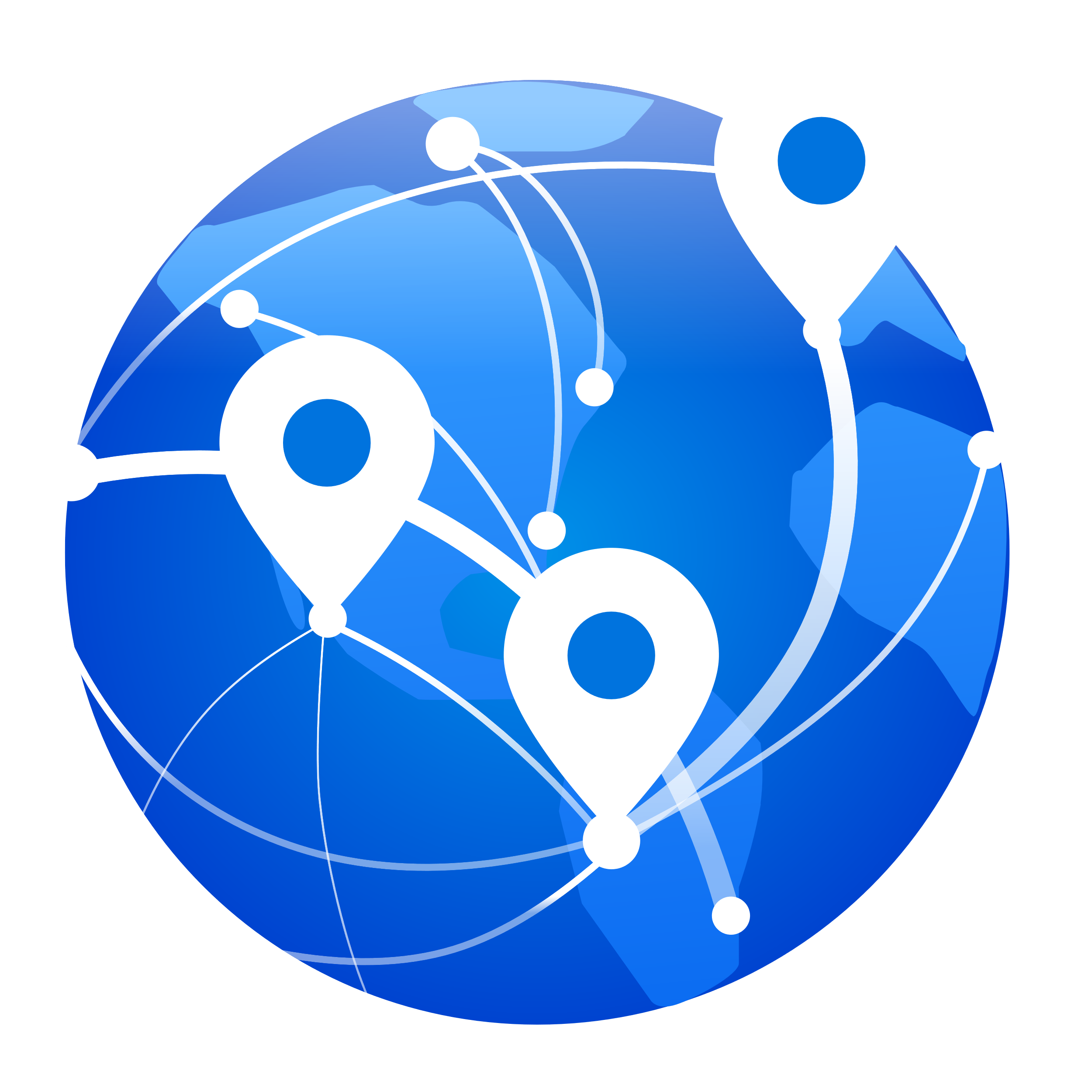 QuWAN Software Router
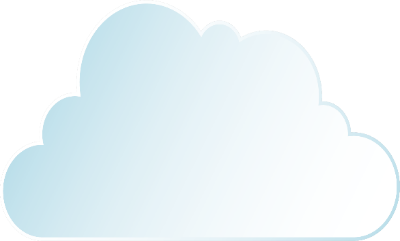 1
2
3
4
5
6
7
8
QuWAN WAN​
QuWAN LAN​
QuWANによりNASは
新世代SD-WANルーターとなります
QuWANはNASのインテリジェントネットワークゲートウェイです​


仮想マシンまたはコンテナをQuWANLANに接続して、すべてのパケットフローをQuWANで分析できるようにすることができます​
QuWANは、HBSリモートバックアップのデータ送信のセキュリティと効率を向上させます。
Virtual Switch
Physical Port 1
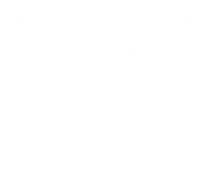 NAS
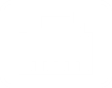 Virtual Switch
VM
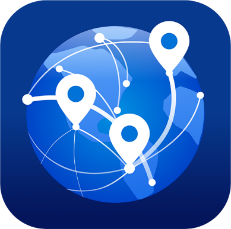 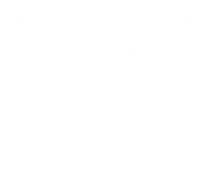 WAN​
VM
Physical Port 2
Virtual Switch
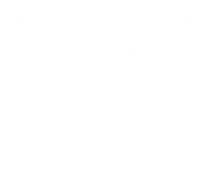 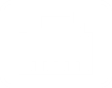 LAN
Virtual Switch
Container
QuWAN  VM
LAN
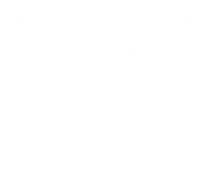 Virtual Switch
Physical Port 3
QTS
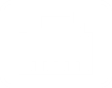 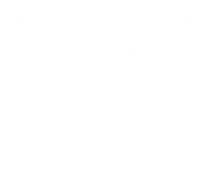 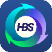 QuWAN is the intelligent network gateway for NAS​
Virtual machines or containers can be connected to QuWAN LAN so that all packet flows are analyzed by QuWAN ​
QuWAN improves the security and efficiency of data transmission of HBS remote backup.
在宅勤務シナリオ
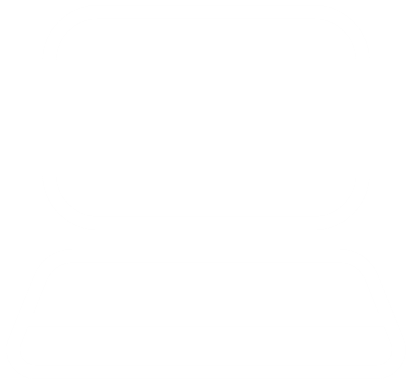 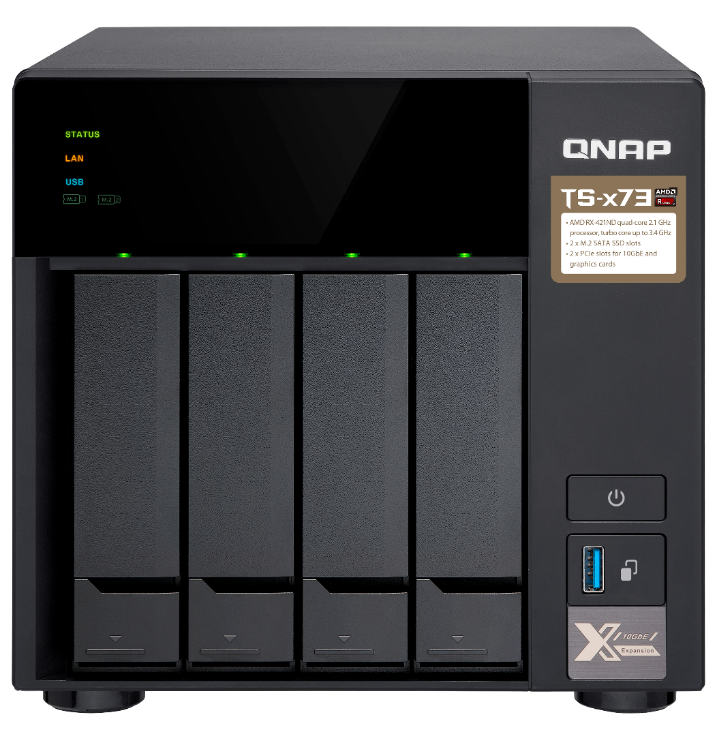 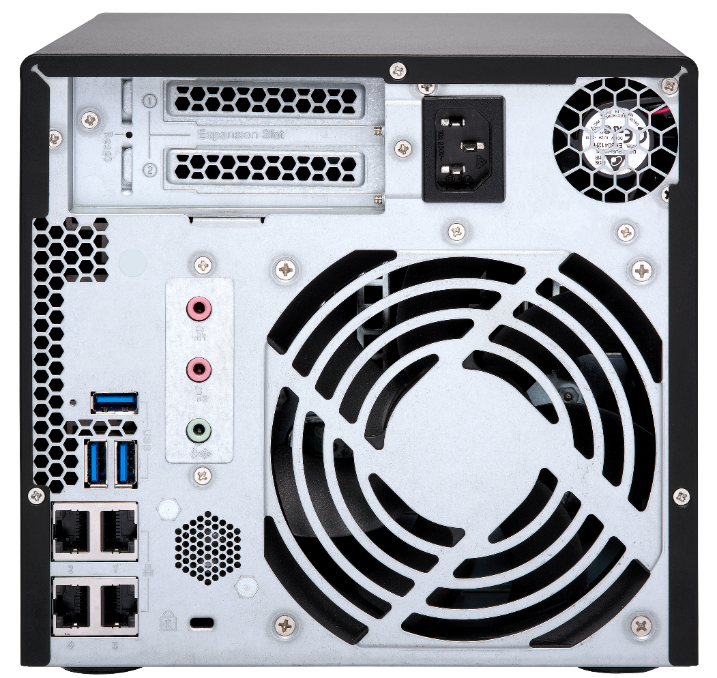 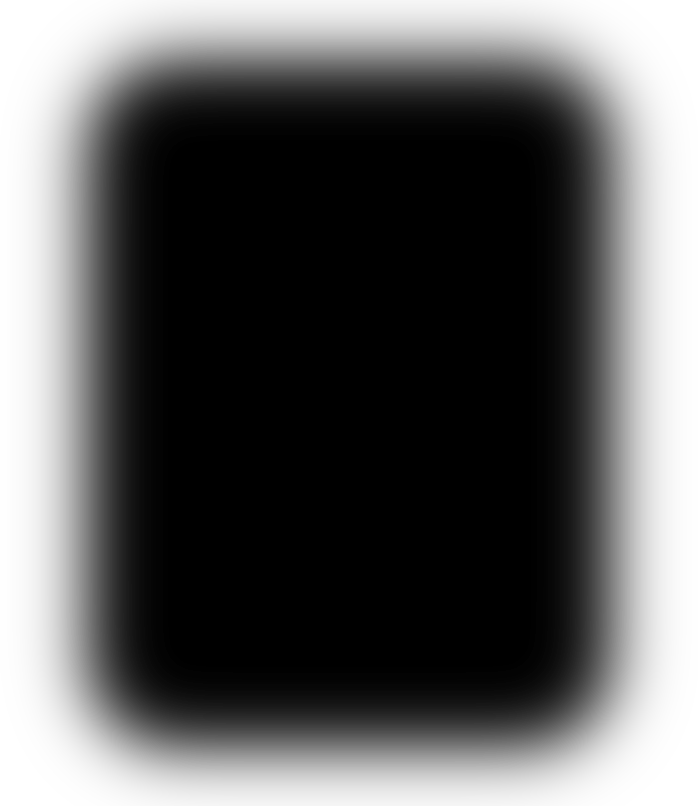 QuWANはLANデバイスにIPを割り当てます
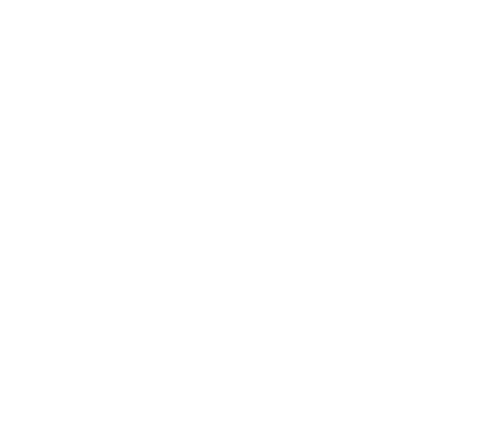 QuWANはLANデバイスにIPを割り当てます
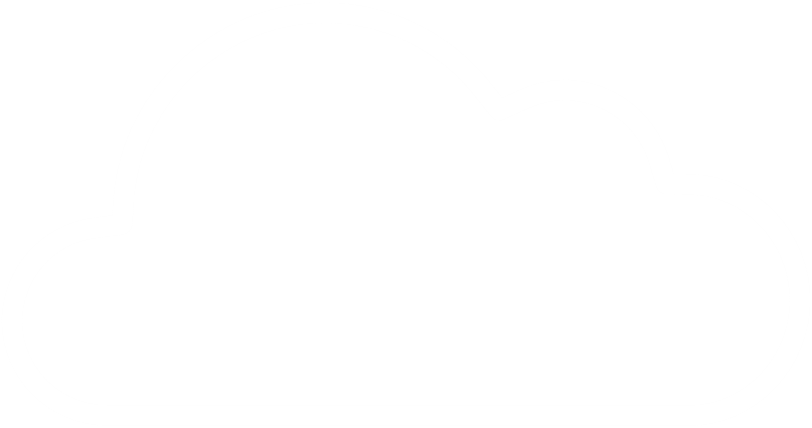 ISP
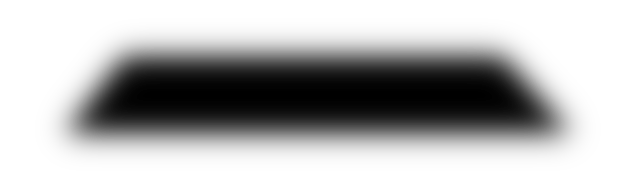 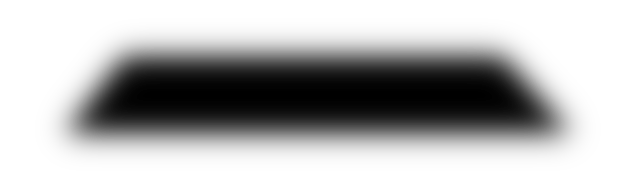 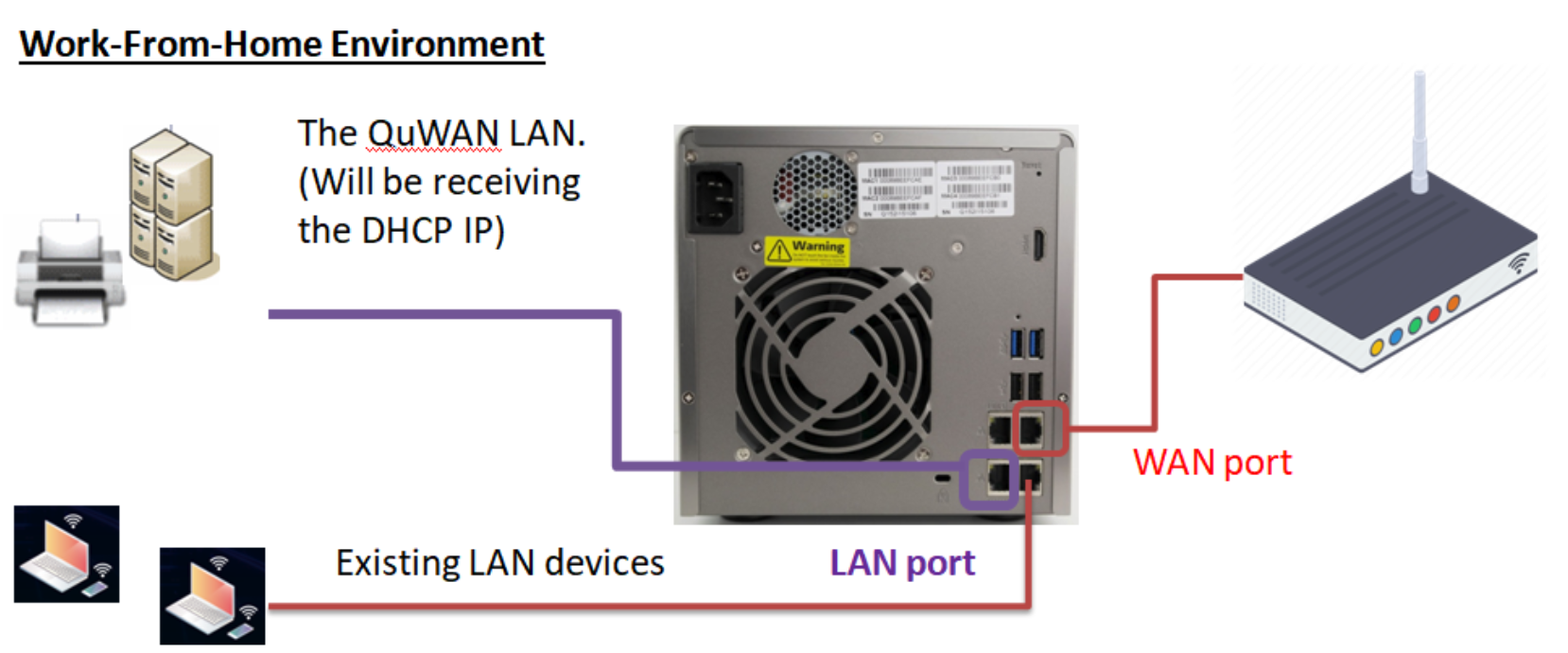 たった1台のQuWANルーターでビジネスルーティングのニーズを満たすこともできます
重要なビジネスファイルをスムーズに確実にデータ送信するために、異なる優先度レベルのアプリケーションを異なる帯域幅パーセンテージを持つグループに割り当て管理できます。
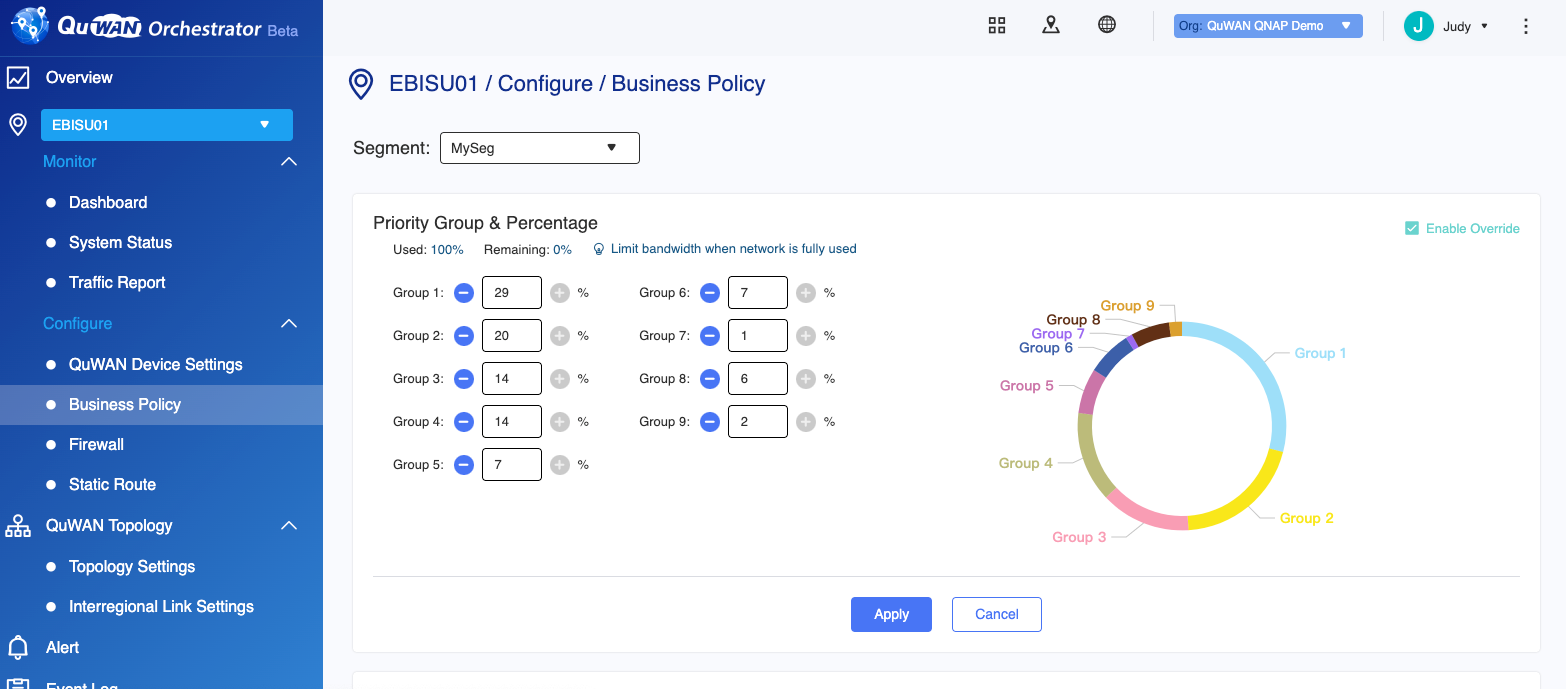 QuWANは、組織ごとのファイアウォール設定を提供します
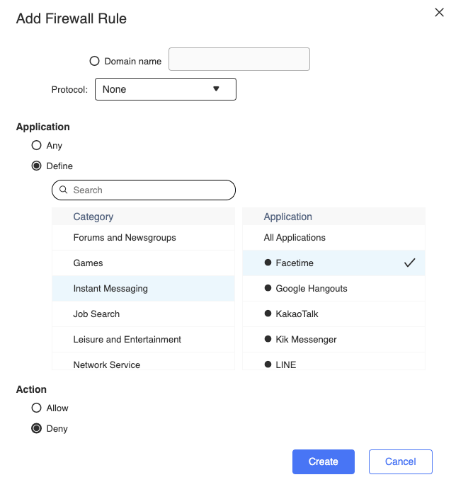 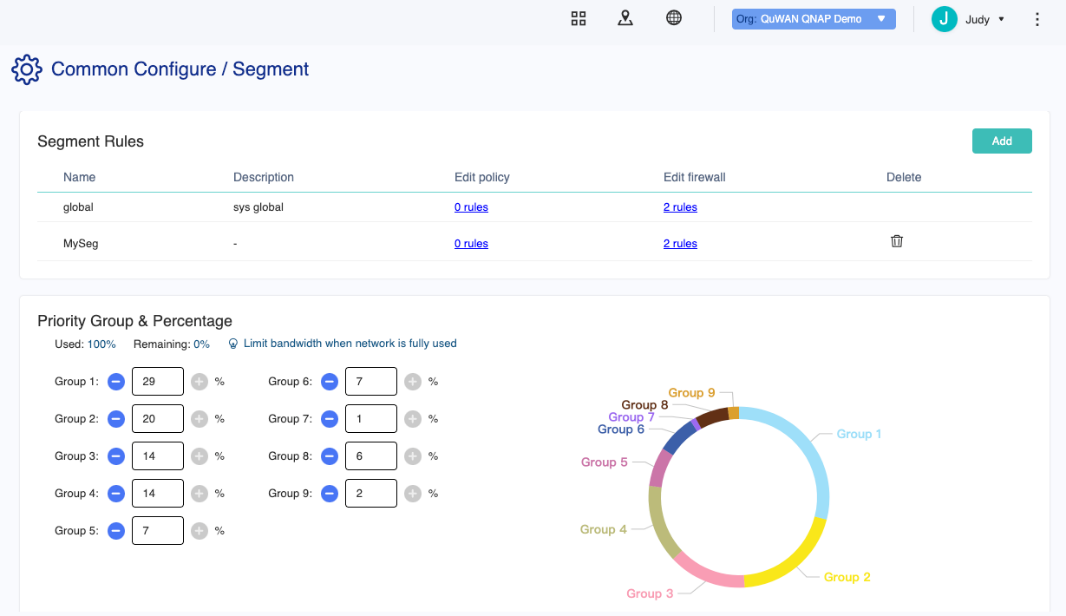 ファイアウォールとビジネスポリシーのルールのセットを1つのセグメントに設定して、ドメイン全体に普遍的に適用できます。動作とデータ送信セキュリティを使用してネットワークを簡単に管理できます！
省スペースの2ベイクアッドコアNAS
RAID1によるデータ保護とSD-WANを使用したビジネスDX
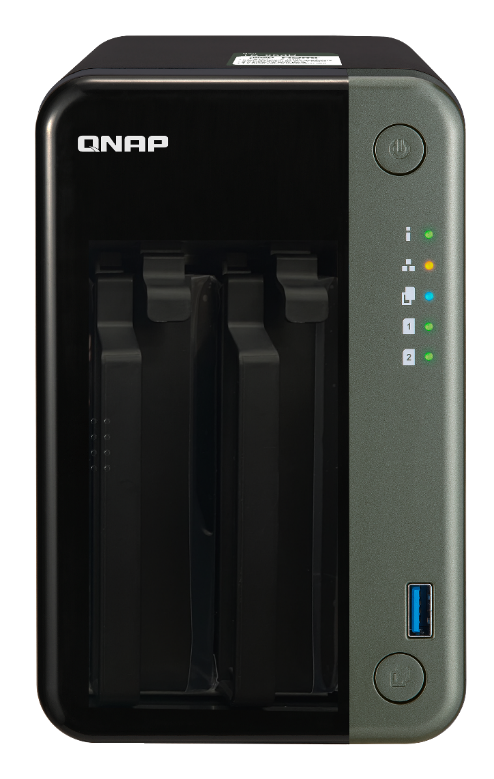 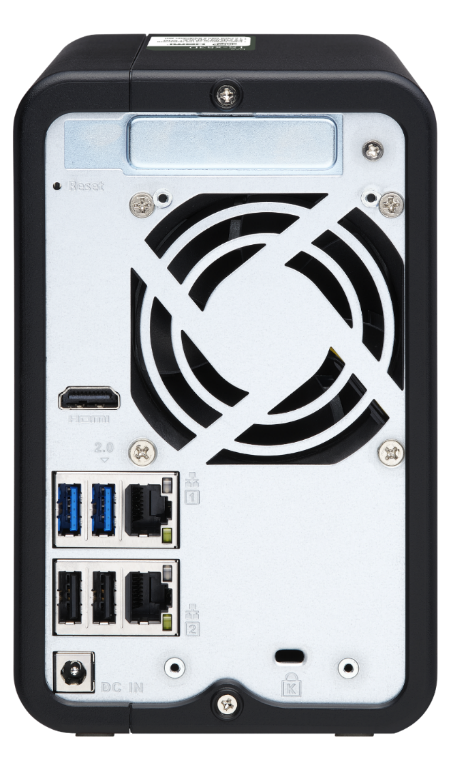 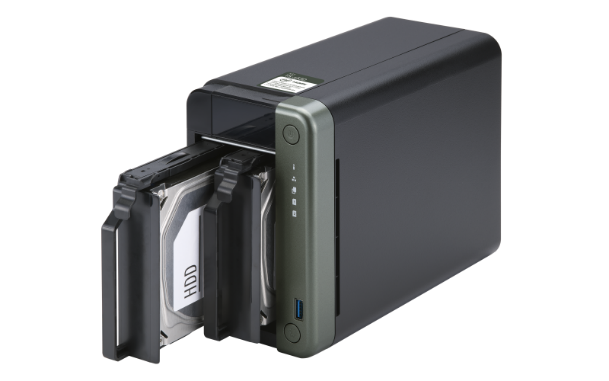 2 x 2.5G/1G/100M RJ45
Link aggregation, load-balancing, fail over
PCIe Gen2 x4 slot
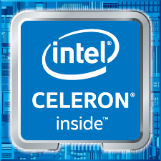 Install two additional M.2 NVMe or SATA SSDs for SSD cache or Qtier auto tiering with an QM2 card, or add 10GbE or Wi-Fi 6 capability
USB port and copy button
10W TDP 4-core J4125
Connect USB storage, UPS, or keyboard/mouse
HDMI 2.0 4K 60Hz to display IP Cam surveillance & VM video output
2.7
GHz 
Burst
2.0
GHz 
Base
Capacity expansion with QNAP TR & TL units
TS-253D
デュアル2.5GbEポートだけでなく、10GbE / 5GbE対応！
ビジネスの成長に合わせてSD-WAN機能を拡張可能
TS-253D
1 x 10GbE
686 MB/s read
397 MB/s Write
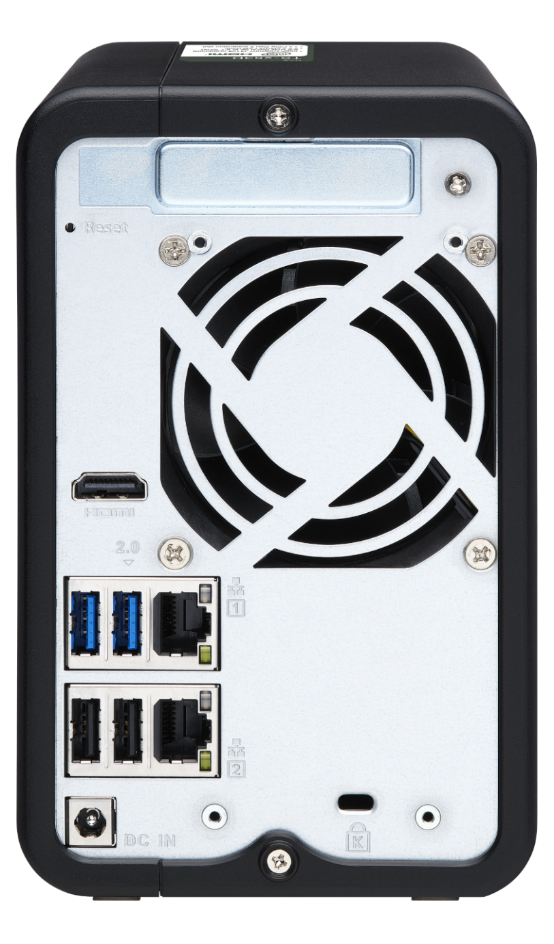 QXG-5G1T-111C
1 x 5G/2.5G/1G/100M RJ45
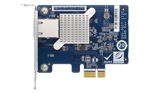 QXG-5G2T-111C
2 x 5G/2.5G/1G/100M RJ45
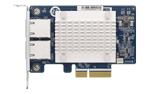 QXG-5G4T-111C
4 x 5G/2.5G/1G/100M RJ45
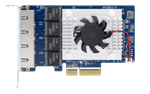 QXG-10G1T
1 x 10G/5G/2.5G/1G/100M RJ45
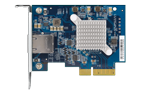 1 x 2.5GbE
295 MB/s read
289 MB/s Write
QXG-10G2T-107
2 x 10G/5G/2.5G/1G/100M RJ45
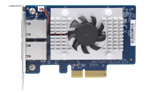 QXG-10G2SF-CX4
2 x 10G SFP+
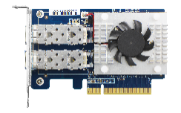 より多くのQNAP10GbEおよび5GbENASシリーズが高速SD-WAN（QuWAN）で利用可能
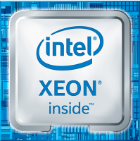 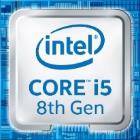 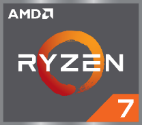 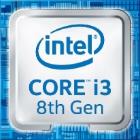 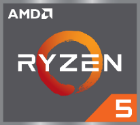 TS-x83XU
TS-x77XU
TS-x72XU / TVS-x72XT / TVS-x72N
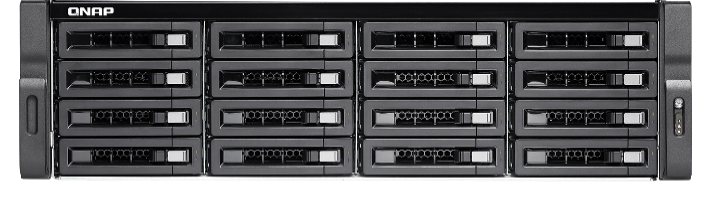 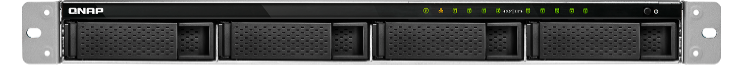 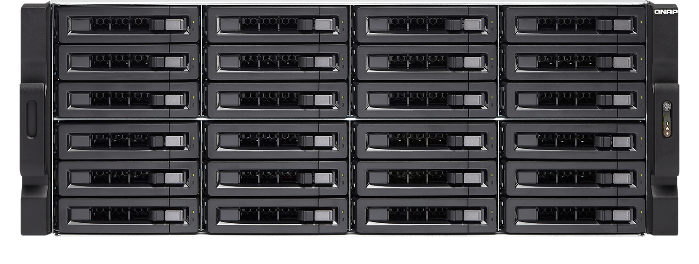 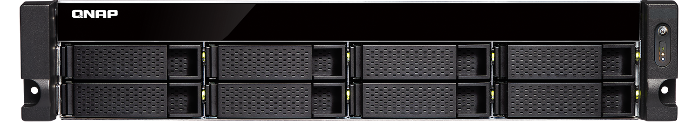 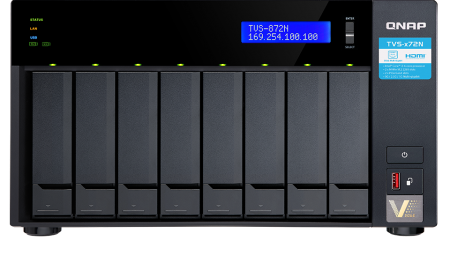 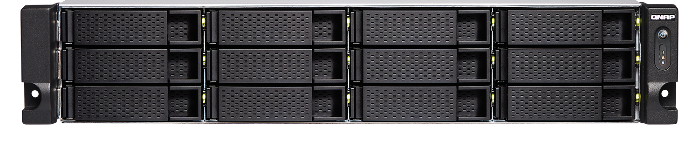 無負擔啟用 SD-WAN 於 QGD
GuardianシリーズでサブスクリプションフリーのSD-WANサービスを有効化
複数の機能を1台のマシンで実現。 QuWANにより、Smart Edge PoEスイッチの元のルーター機能を置き換えて、プライベートネットワークを自動的に構築するSD-WAN対応スイッチにアップグレードできます。
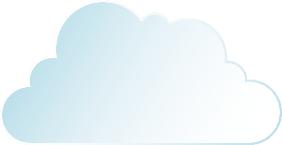 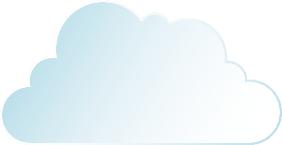 Before
After
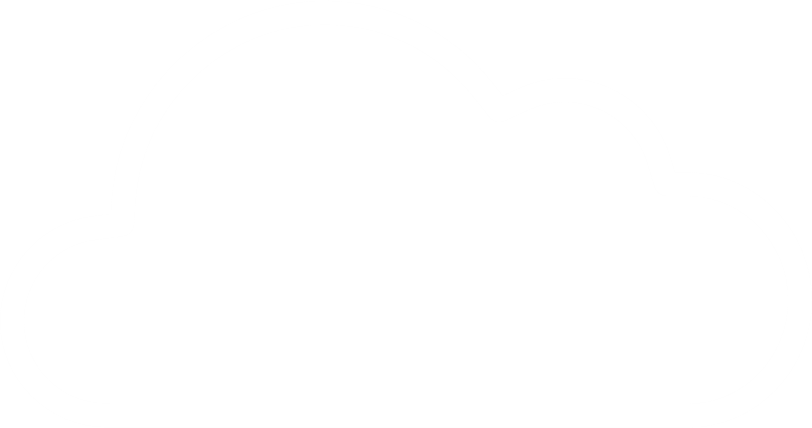 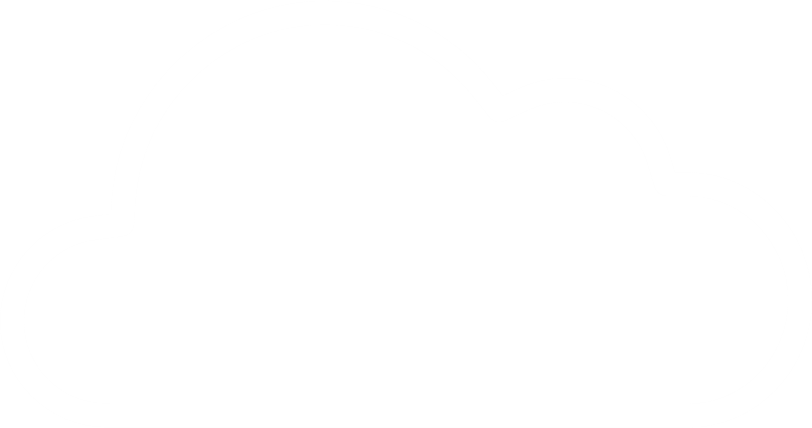 ISP
ISP
Router WAN
QuWAN WAN
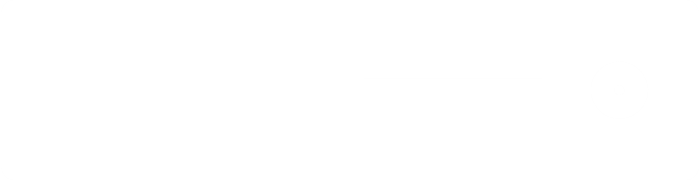 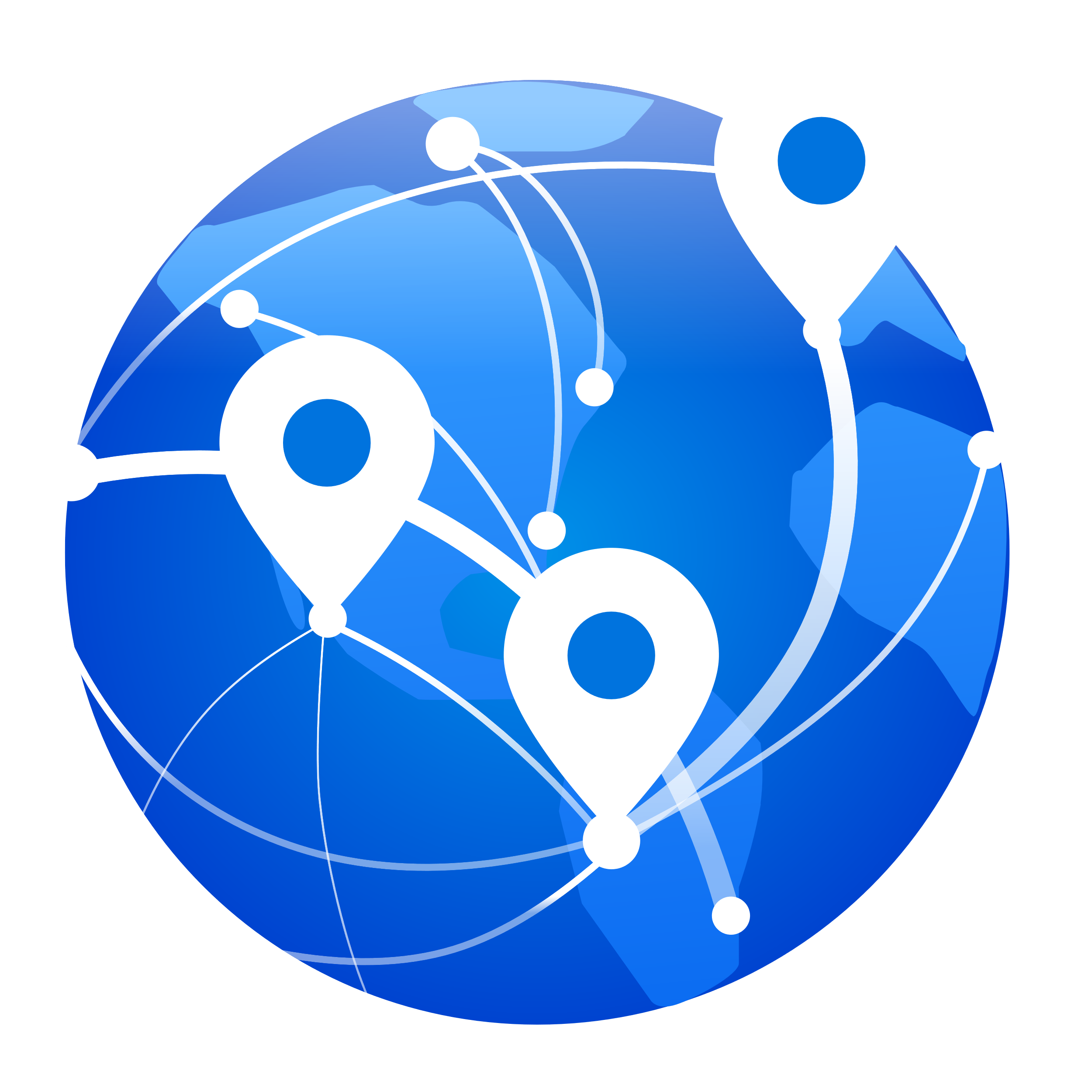 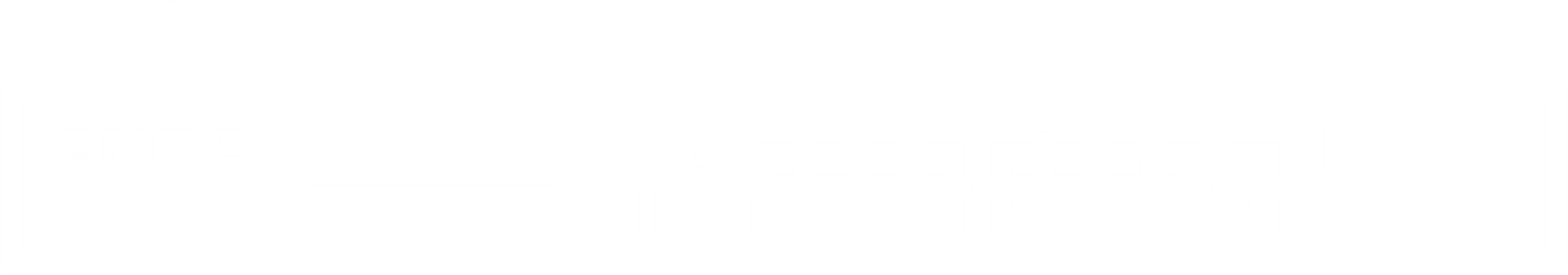 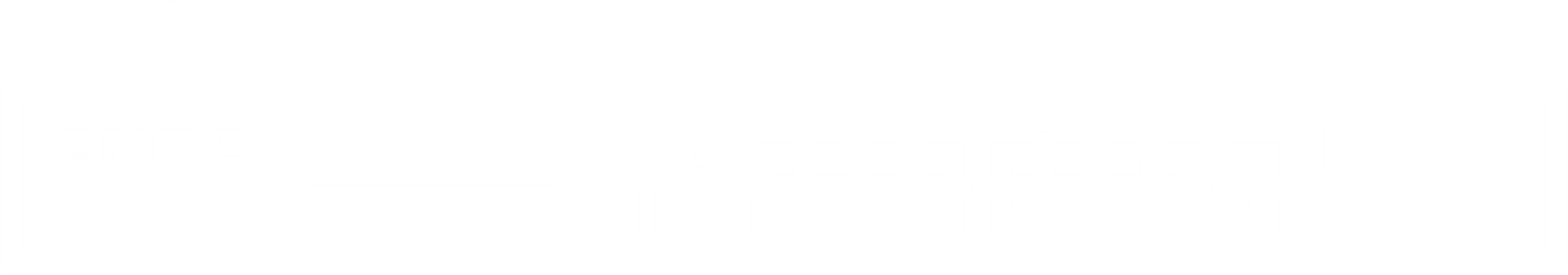 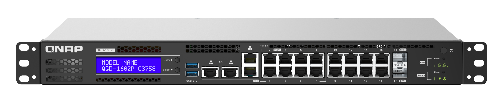 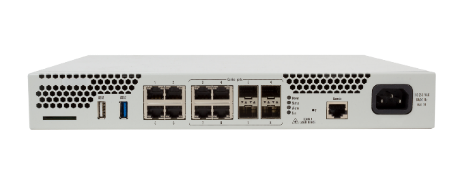 Router LAN
QuWAN LAN
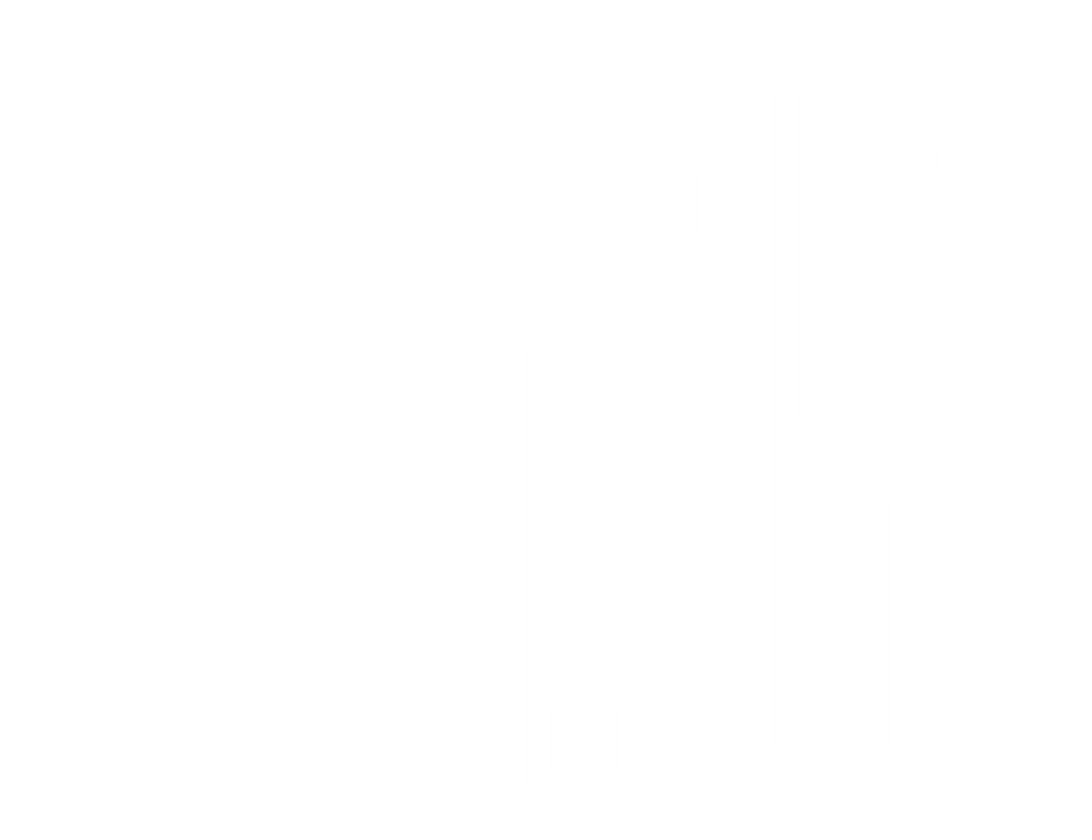 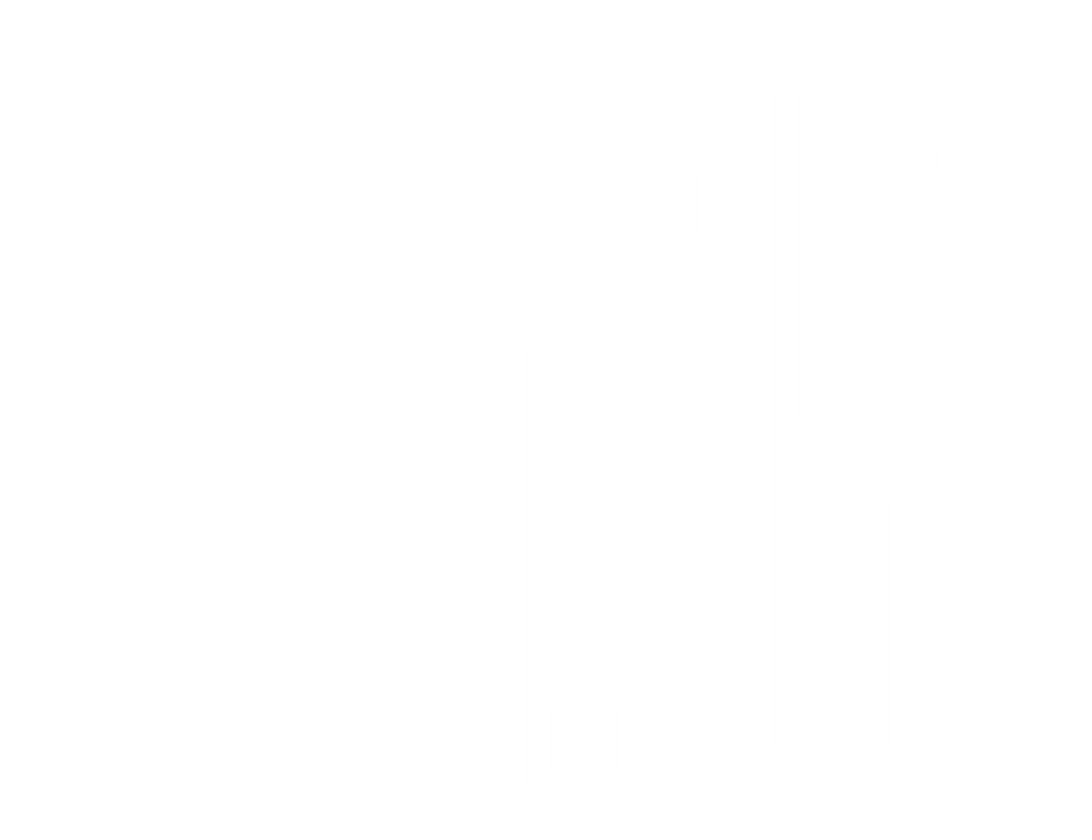 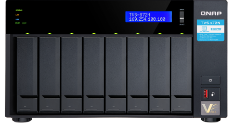 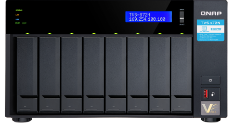 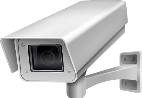 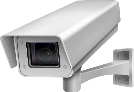 01
SD-WANセットアップのための5つのステップ
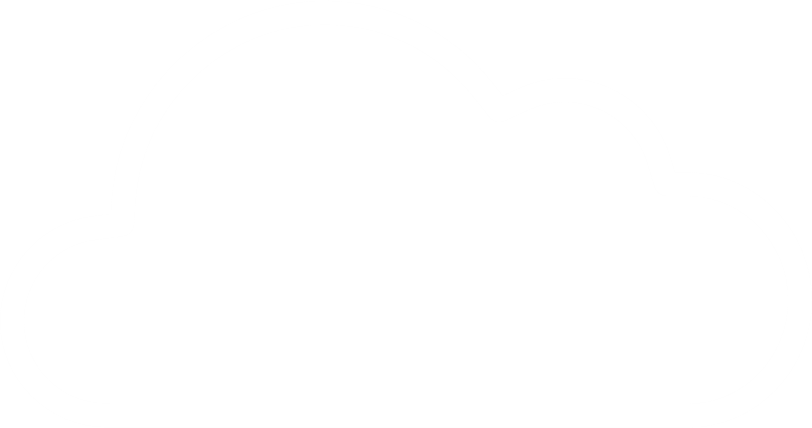 ISP
Step 1
QuWAN WAN Port
QuWAN用にNAS上の少なくとも2つの物理ポートを予約します。 1つはWANポート用、もう1つはLANポート用です。
QuWAN LANのケーブル接続をすべて取り外します。
NASを直接ISP接続します
NASがインターネットに到達できることを確認してください。
NASがルーターのLANデバイスである場合は、UDPポートフォワードを有効にしてください：500、4500、5555
eth01
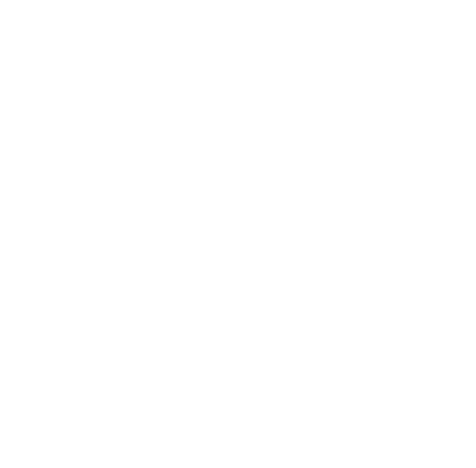 eth03
QuWAN LAN  Port
eth02
PC
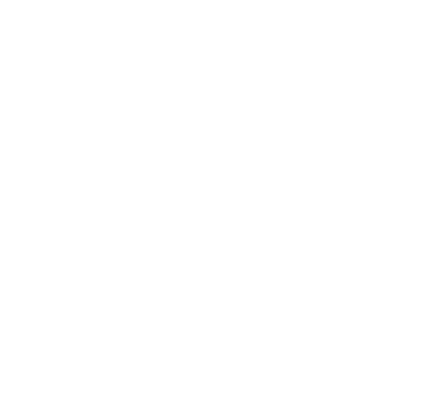 02
02
快速啟用 SD-WAN 五步驟
SD-WANセットアップのための5つのステップ
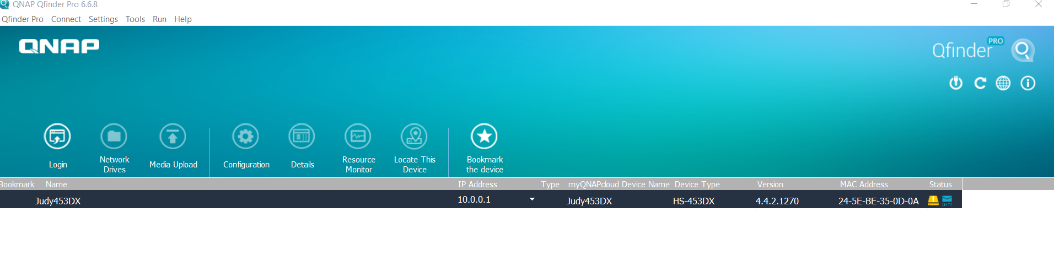 Step 2
Qfinder Proを使用してNASを検索し、AppCenterに移動してQuWANAgentをインストールします
（QTSはVer. 4.4.2以降である必要があります）
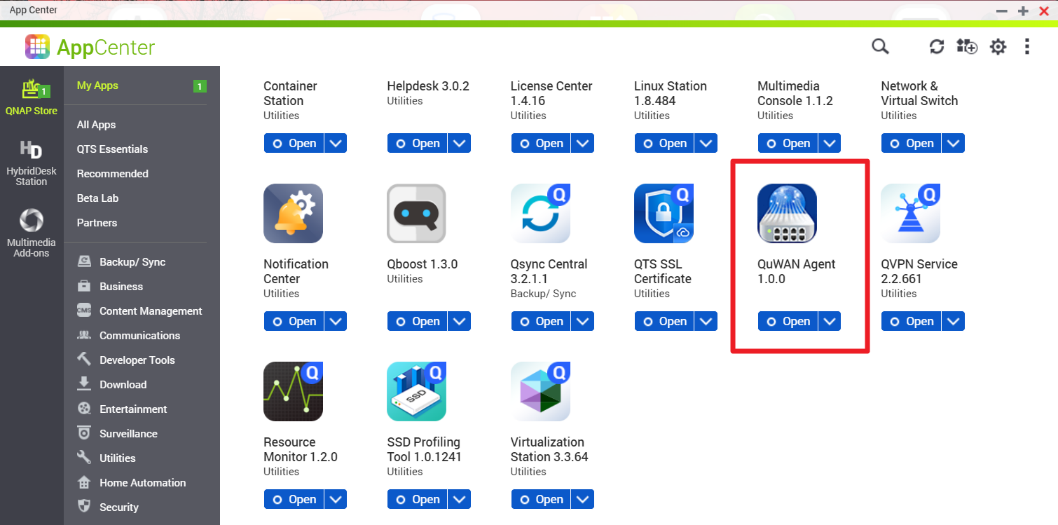 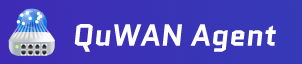 03
03
SD-WANセットアップのための5つのステップ
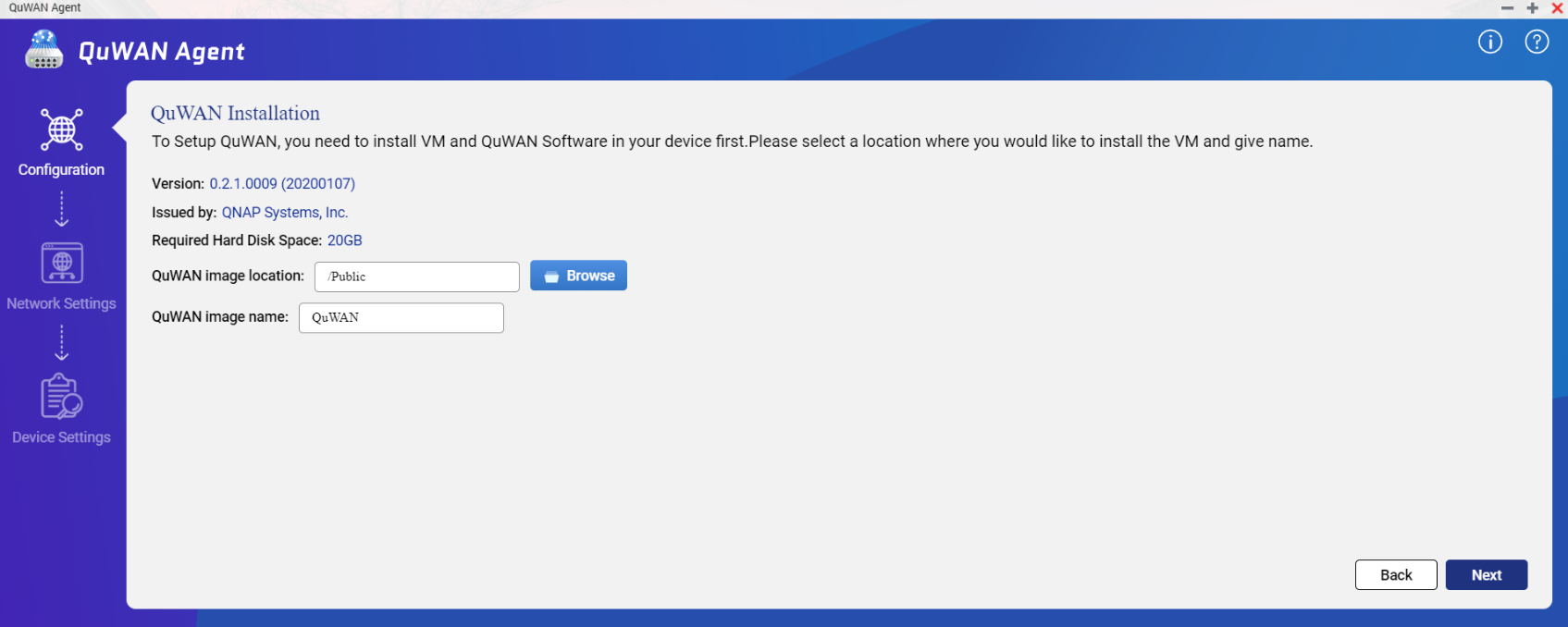 Step 3
QuWANVMイメージを保存するファイルの場所を設定します。
04
04
快速啟用 SD-WAN 五步驟
SD-WANセットアップのための5つのステップ
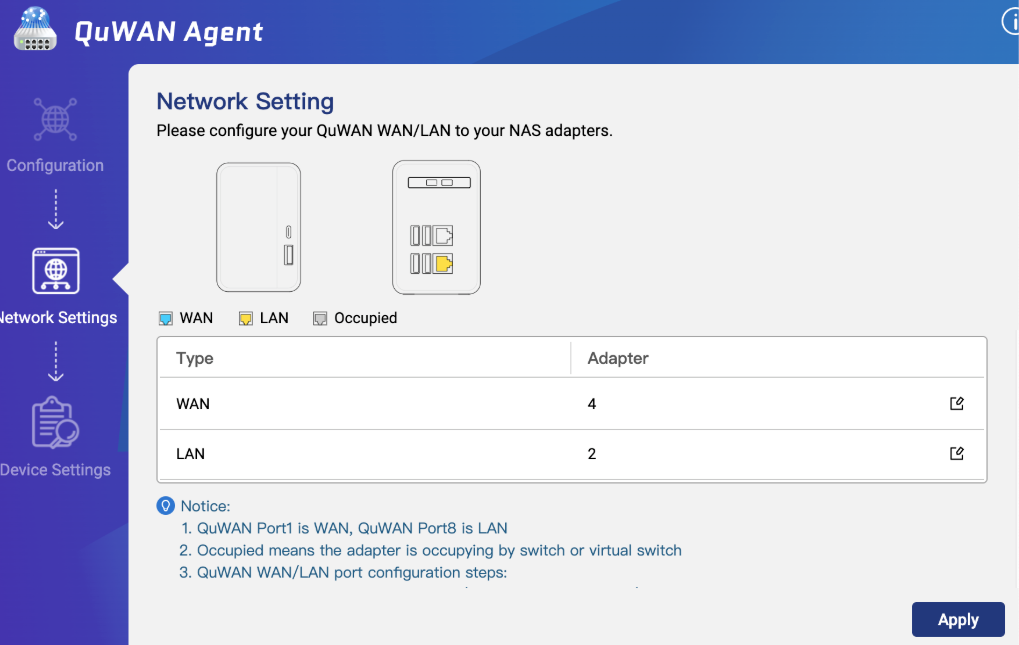 Step 4
QuWAN WAN / LANを構成する
（QuWANポート1はWANであり、QuWANポート8はLANである必要があります）
05
05
快速啟用 SD-WAN 五步驟
SD-WANセットアップのための5つのステップ
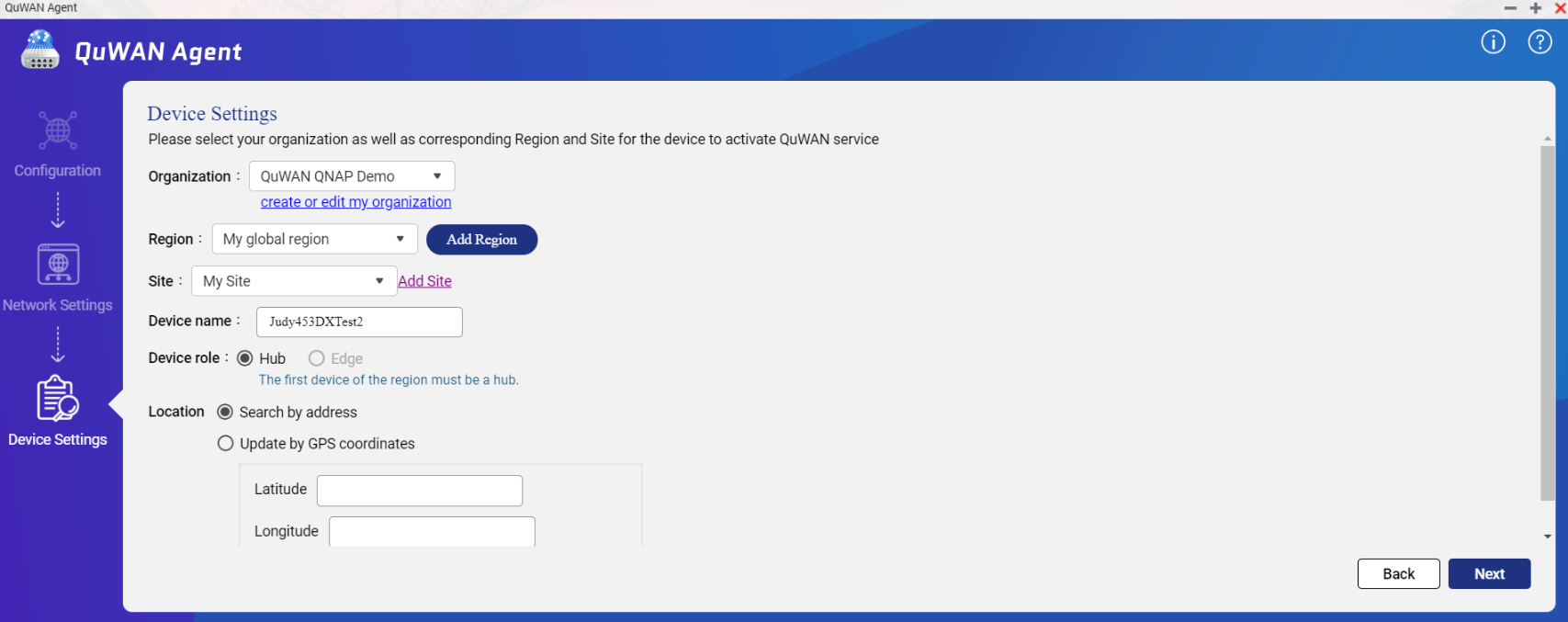 Step 5
QuWAN VMの組織、地域、サイトを選択
デフォルトではMyOrg、MyRegion、MySiteが提供されています。
リージョン内の最初のデバイスは、リージョンハブであり、パブリックIPを使用する必要があります

**組織とサイトはQNAPアカウントセンターで編集できます
**リージョンはQuWANオーケストレーターで編集できます
DONE
DONE
快速啟用 SD-WAN 五步驟
SD-WANセットアップのための5つのステップ
終了！
QuWAN VMはクラウドサービスに接続されています
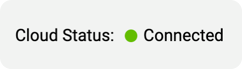 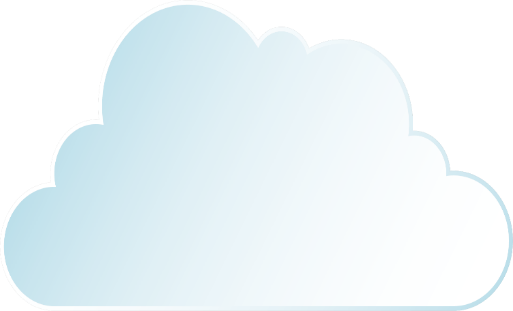 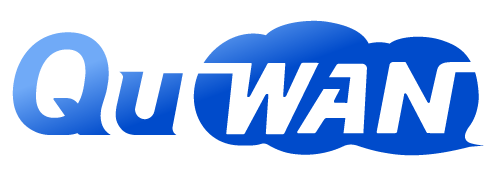 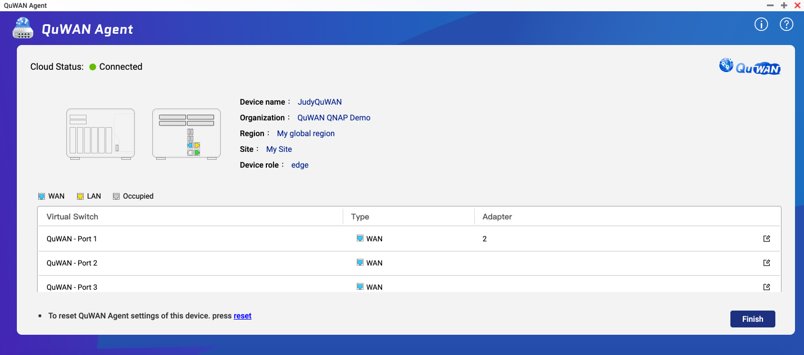 QuWANネットワークトポロジ
組織
ドメイン
地域
QuWANネットワークは、グローバルと中国の2つの主要なドメインに分かれています。
会社単位で組織を作成できます
ドメイン内に複数のリージョンを作成できます。
組織
グローバルドメイン
中国ドメイン
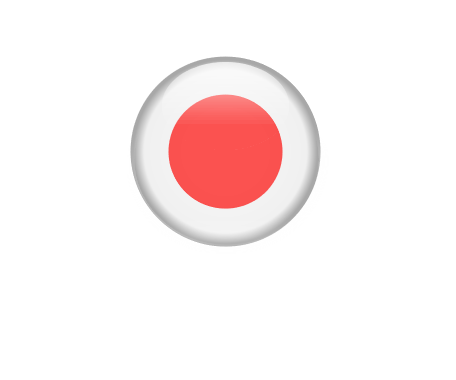 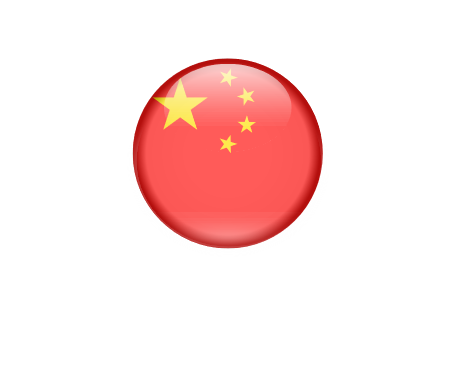 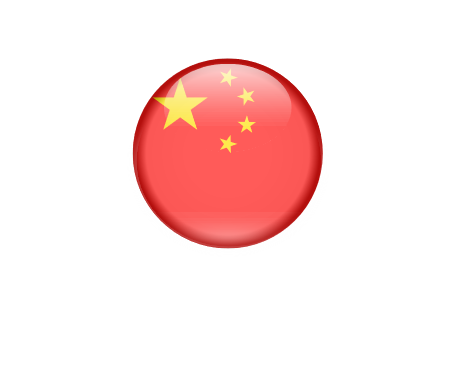 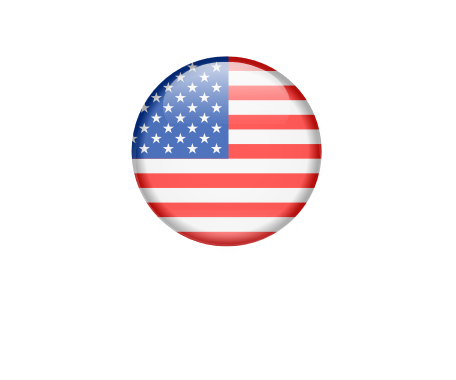 USA
Japan
Beijin
Chongqing
Organization
Global Domain
China Domain
Chongqing
USA
JAPAN
Beijing
QuWANネットワークトポロジ
組織
グローバルドメイン
中国ドメイン
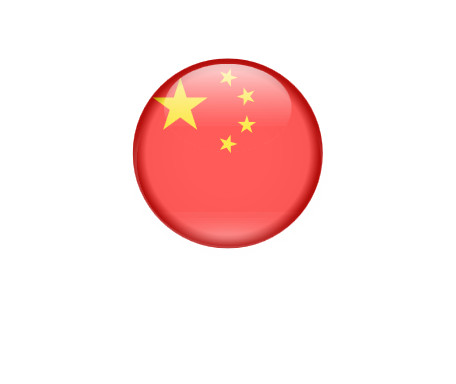 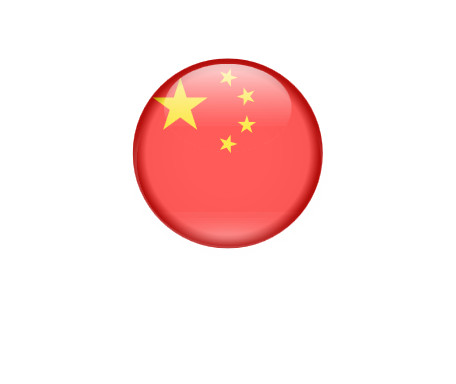 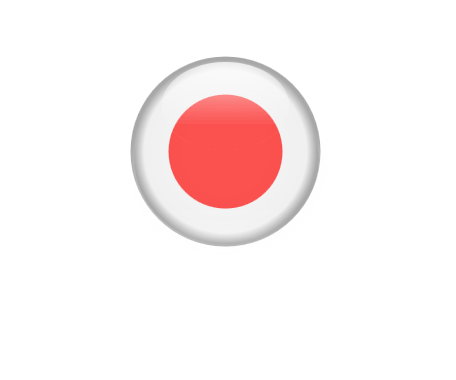 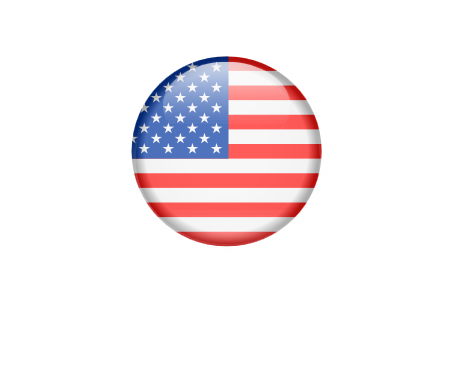 USA
Japan
Beijing
Chongqing
サイト
通常、1つのオフィスまたはリージョン内のより小さなエリアはサイトと呼ばれます。
デバイス
各サイトは1つのQuWANを持つことができます
ルーターが有効になっています。
Organization
Global Domain
China Domain
USA
Japan
Beijin
Chongqing
Site
Site
Site
Site
Site
Site
Site
Site
Site
Site
Site
Site
Site
Site
Site
Site
Site
Site
Site
Site
Site
Site
Site
Site
Device
Device
Device
Device
Device
Device
Device
Device
Device
Device
Device
Device
Device
Device
Device
Device
Device
Device
Device
Device
Device
Device
Device
Device
QuWANネットワークトポロジ
同じドメインのすべてのハブは、メッシュVPN接続を自動的に形成できます。
デバイスをハブにするには、パブリックIPが必要です。
リージョン内の最初のデバイスはハブである必要があり、パブリックIPを使用します。
リージョンの最初のハブは、プライマリハブとも呼ばれます。
Hub
Organization
組織
Global Domain
China Domain
グローバルドメイン
中国ドメイン
USA
Japan
Beijin
Chongqing
Site
Site
Site
Site
Site
Site
Site
Site
Site
Site
Site
Site
Site
Site
Site
Site
Site
Site
Site
Site
Site
Site
Site
Site
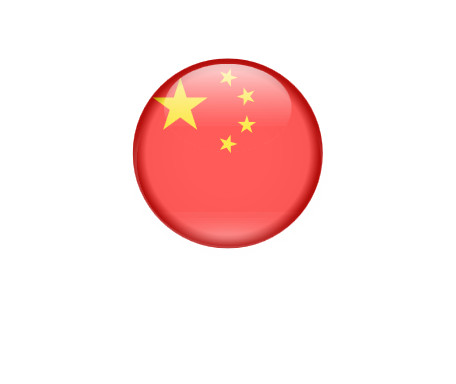 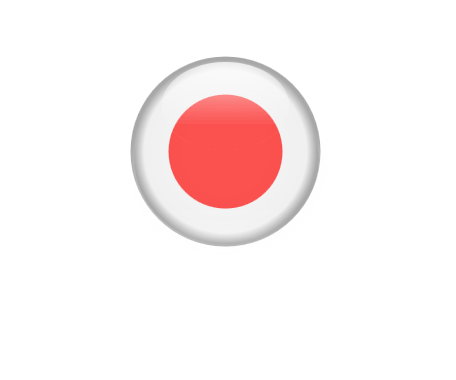 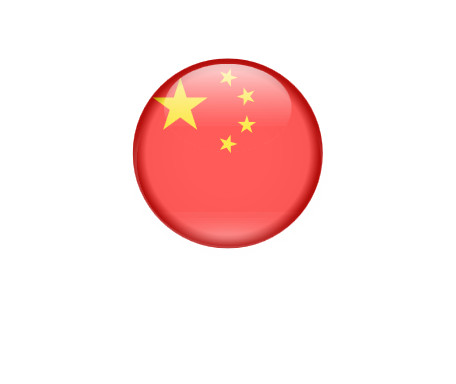 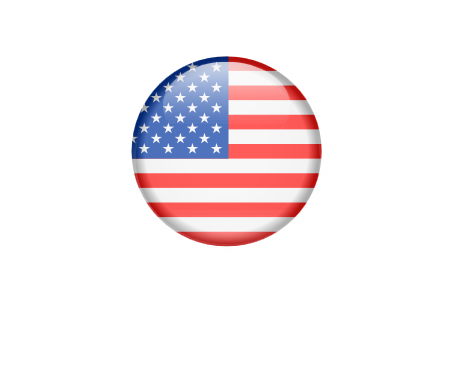 USA
Japan
Beijing
Chongqing
Hub
Hub
Hub
Hub
Hub
Hub
Hub
Hub
Hub
Hub
Hub
Hub
Mesh
Mesh
Mesh
Mesh
Hub
Hub
Hub
Hub
QuWANネットワークトポロジ
プライベートIPしかない場合、デバイスはEdgeとしてトポロジに接続できます。
Edgeは、ハブアンドスポークネットワークトポロジのハブに接続する必要があります。
Edgeは自動的にプライマリハブに接続します。
すべてのデータはハブを介して転送されます
Edge
組織
Organization
Global Domain
China Domain
グローバルドメイン
中国ドメイン
USA
Japan
Beijin
Chongqing
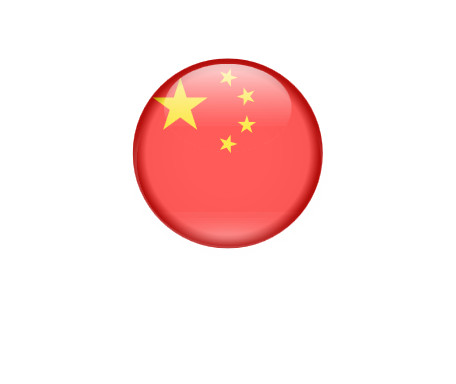 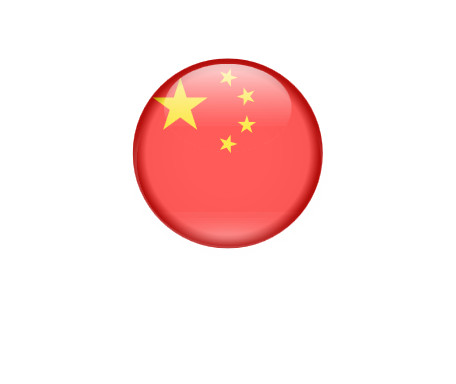 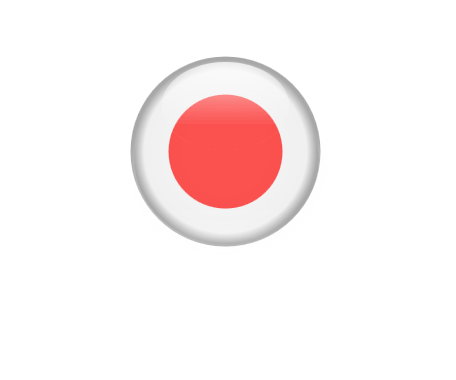 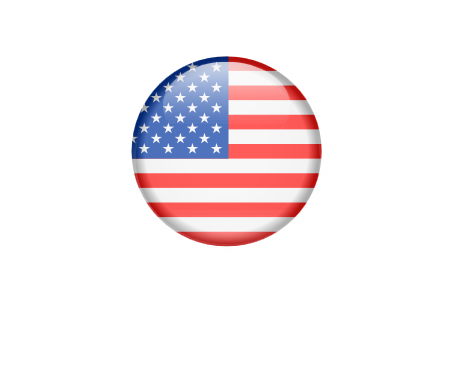 Site
Site
Site
Site
Site
Site
Site
Site
Site
Site
Site
Site
Site
Site
Site
Site
Site
Site
Site
Site
Site
Site
Site
Site
Beijin
Chongqing
USA
Japan
Edge
Edge
Hub
Hub
Hub
Hub
Hub & Spoke
Hub & Spoke
Edge
Edge
Hub
Hub
Hub
Hub
Edge
Hub
Hub
Hub
Hub
Edge
Mesh
Mesh
Edge
Edge
Hub
Hub
Hub
Hub
Hub & Spoke
Hub & Spoke
QuWANネットワークトポロジ
中国のネットワーク規制に準拠するには、2つのドメインがVPN接続を確立するために、ユーザーが自分で地域間リンクを申請する必要があります。
地域間リンクはハブにのみ設定できます。
地域間リンク
Organization
Global Domain
China Domain
Beijin
Japan
Chongqing
USA
組織
Inter-regional Link
組 織
Edge
Hub
Hub
Hub
Edge
Hub
Global Domain
China Domain
グローバルドメイン
中国ドメイン
Hub & Spoke
Region 美東
Region 日本
Region 北京
Region 重慶
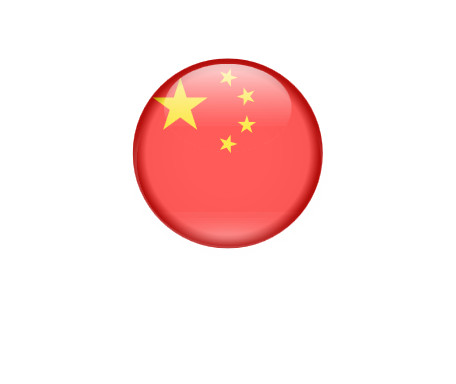 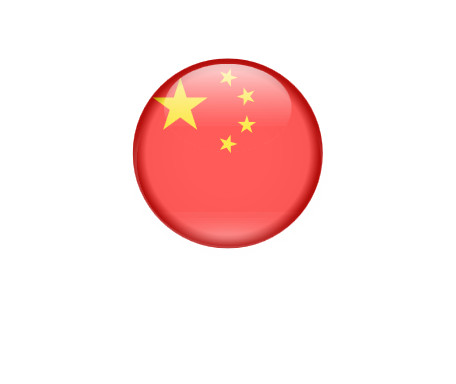 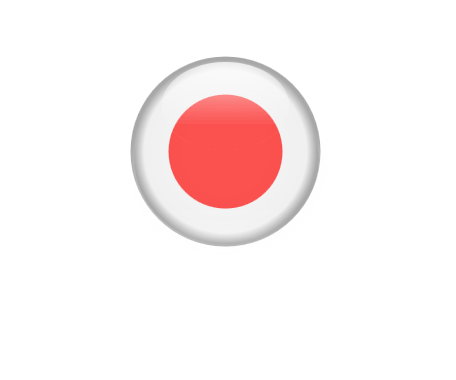 Edge
Hub
Hub
Hub
Hub
Edge
Site
Site
Site
Site
Site
Site
Site
Site
Site
Site
Site
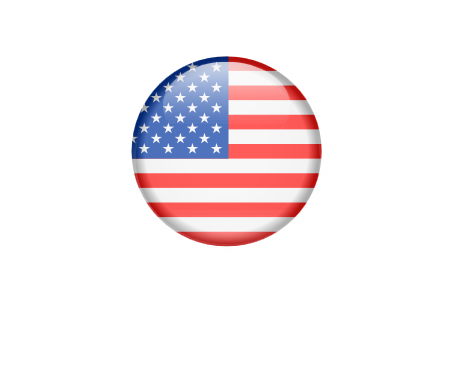 Site
Site
Site
Site
Site
Site
Site
Site
Site
Site
Site
Site
Site
Site
Site
Site
Site
Site
Site
Site
Site
Site
Site
Site
Site
Mesh
Mesh
Beijin
Chongqing
專 線
USA
Japan
Edge
Edge
Hub
Hub
Hub
Hub
Inter-regional Link
Hub & Spoke
Edge
Edge
Hub
Hub
Hub
Hub
Edge
Hub
Hub
Hub
Hub
Edge
Mesh
Mesh
Mesh
Mesh
Edge
Edge
Hub
Hub
Hub
Hub
Hub & Spoke
Hub & Spoke
QuWAN 專線設定
QuWANの地域間リンク設定
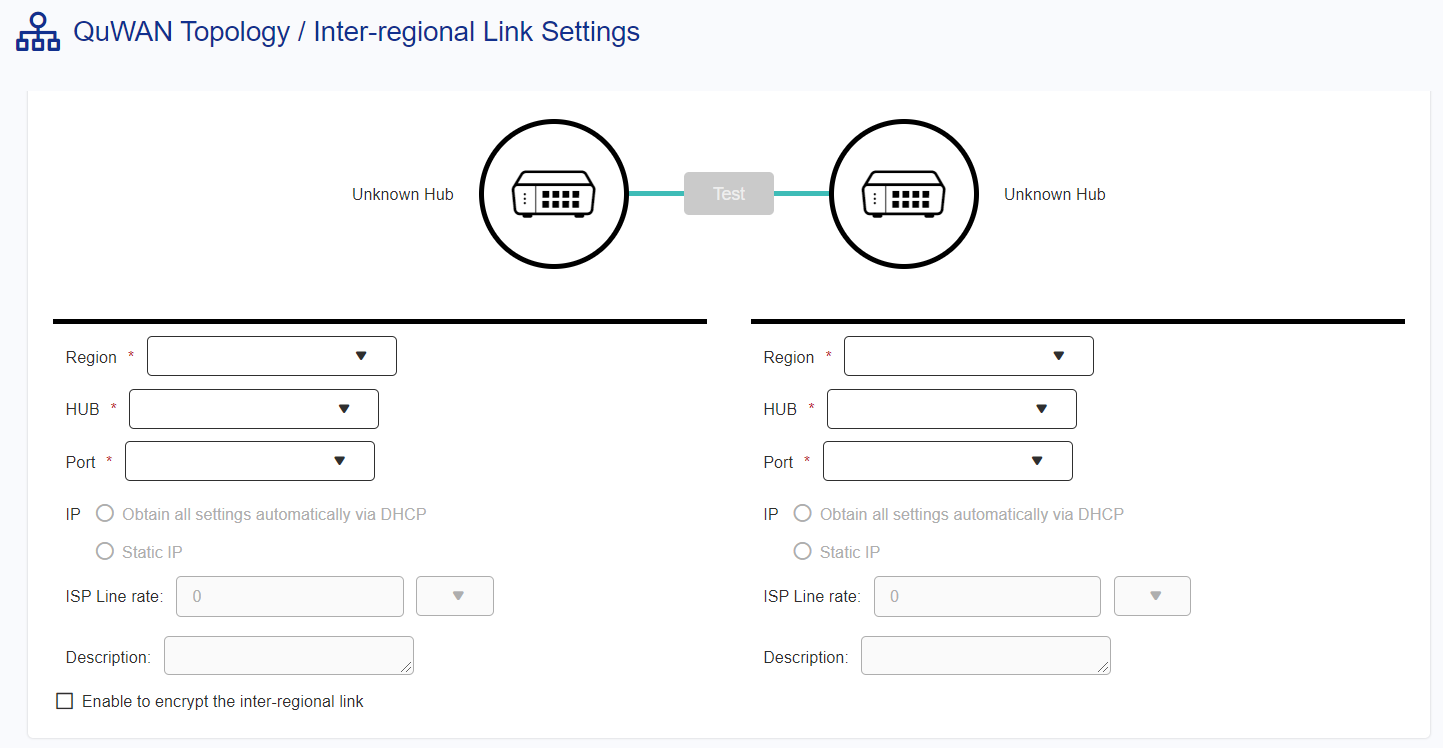 クロスドメイン専用接続のために、同じページの2つのハブに地域間リンクを設定します。
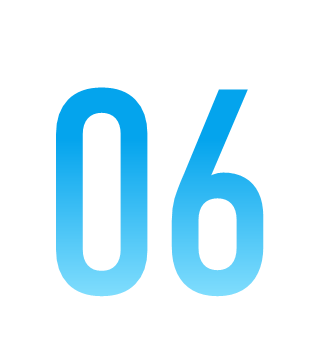 06
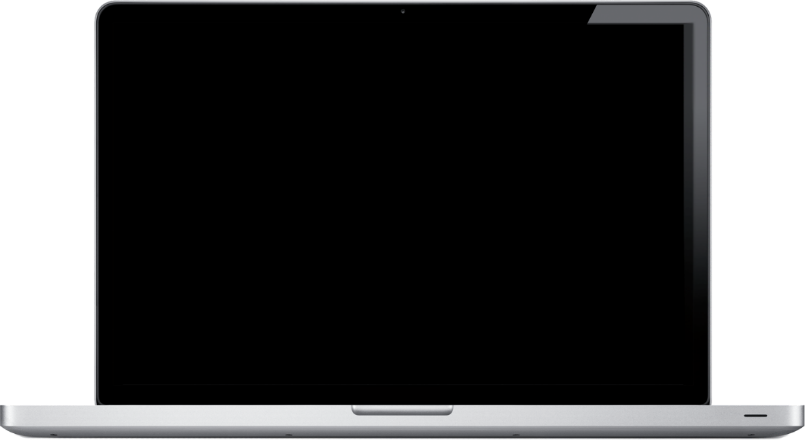 デモ
QuWAN Agent
QuWAN Orchestrator
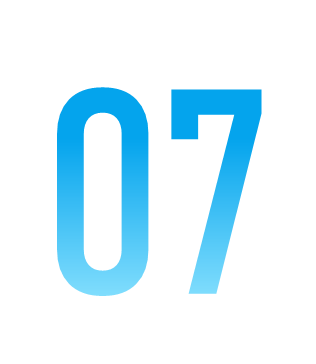 07
ユーザーシナリオ
01
01
リモートホーム時に会社や同僚とのVPNネットワークを構築
QuWAN 導入後:
マルチサイトVPNネットワークを簡単に構築できます
QuWAN 導入前:
本社のVPNでは重い負荷をさばききれません
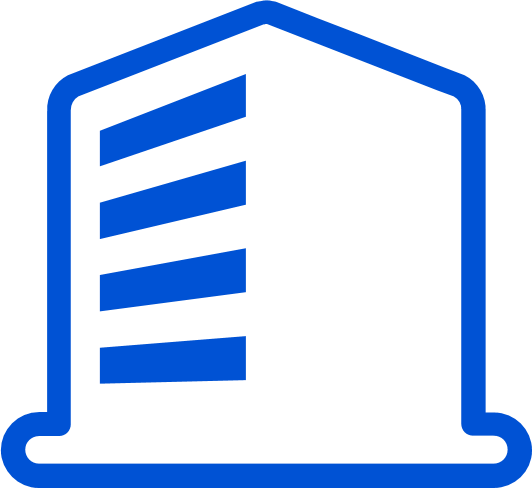 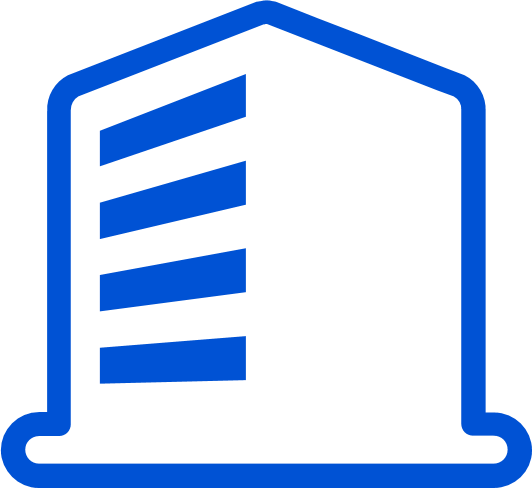 本社
本社
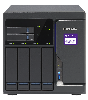 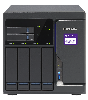 自宅
自宅
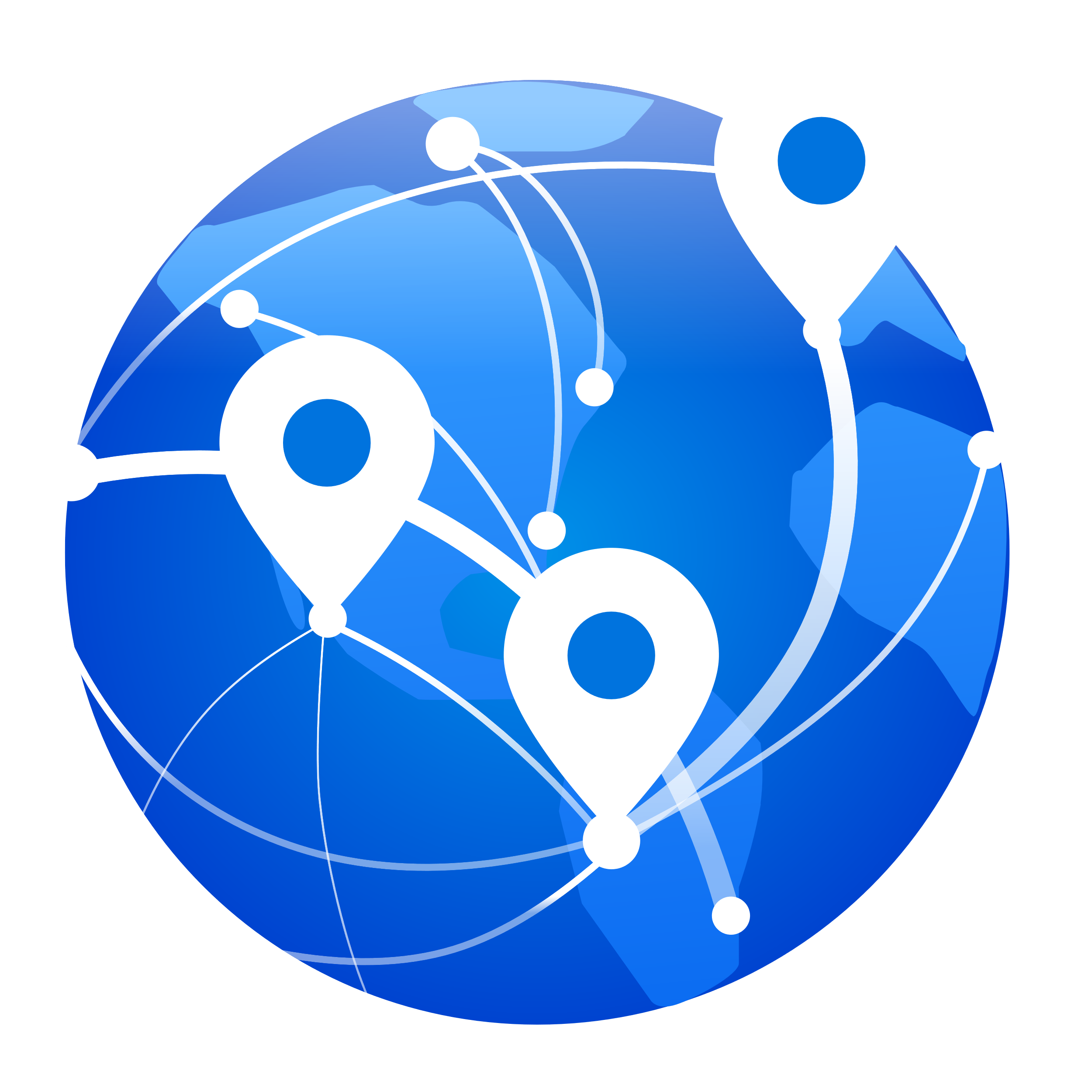 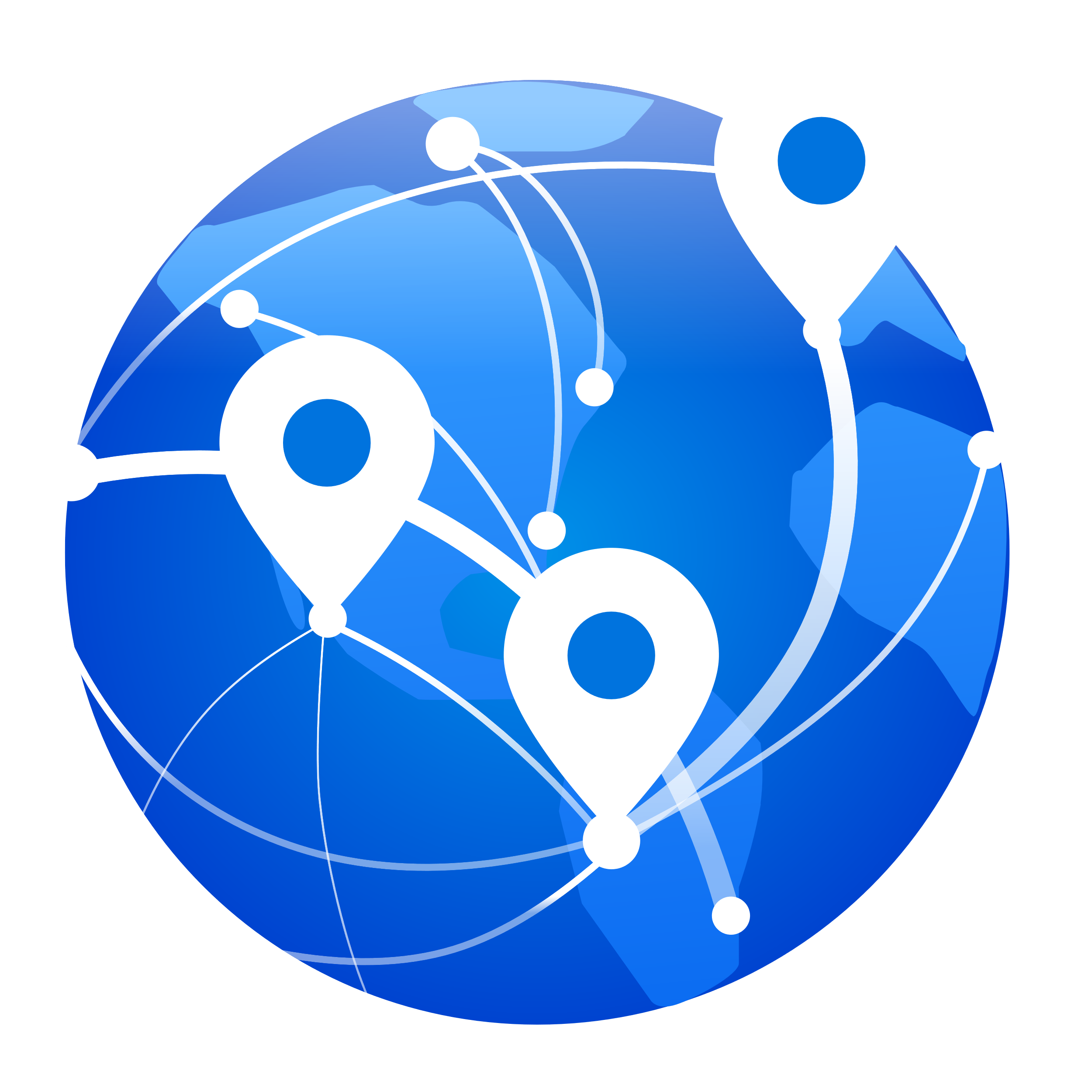 ＱuWAN WAN
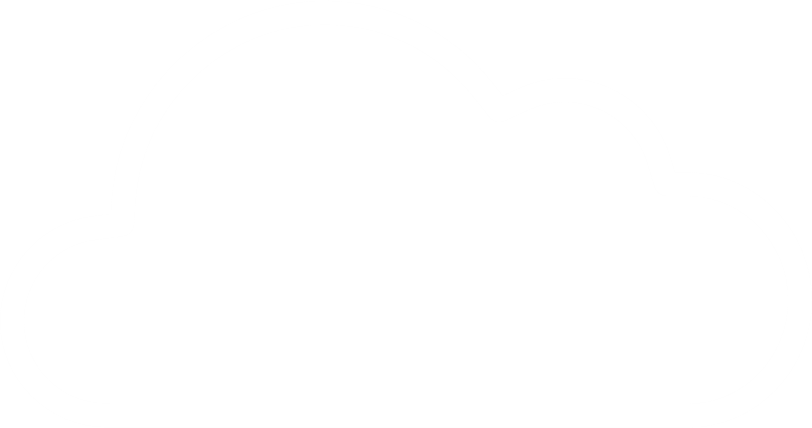 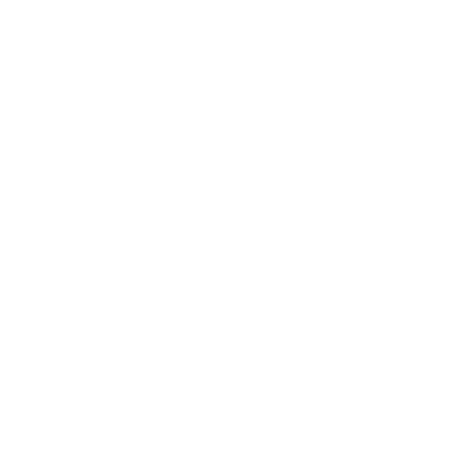 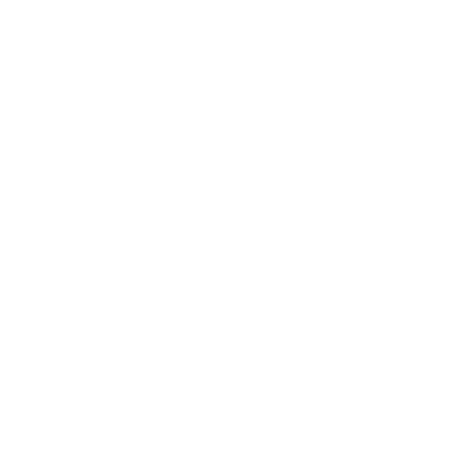 WAN
QuWAN LAN
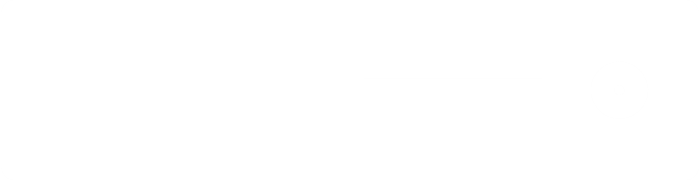 QuWAN
LAN
NAS
NAS
Router
LAN
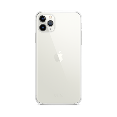 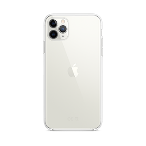 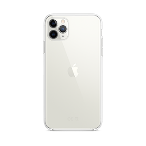 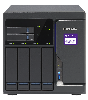 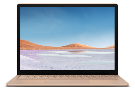 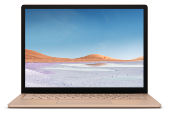 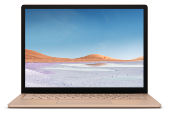 Device
PC
NAS
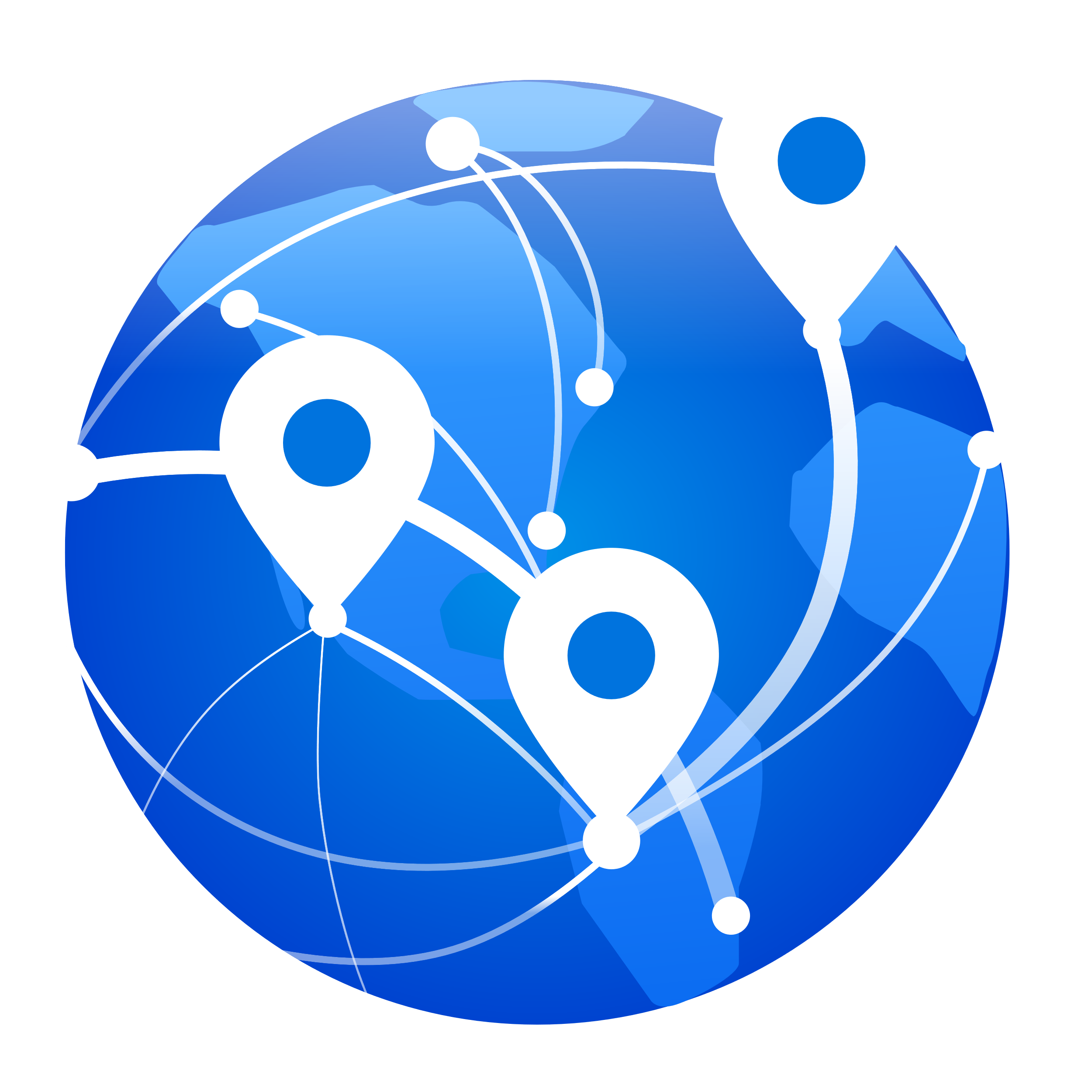 Site B
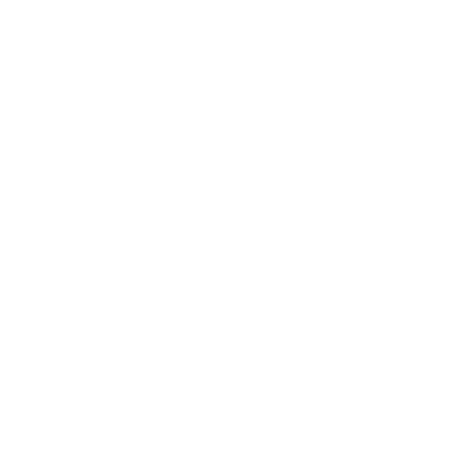 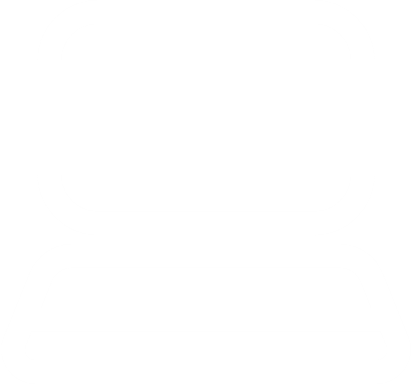 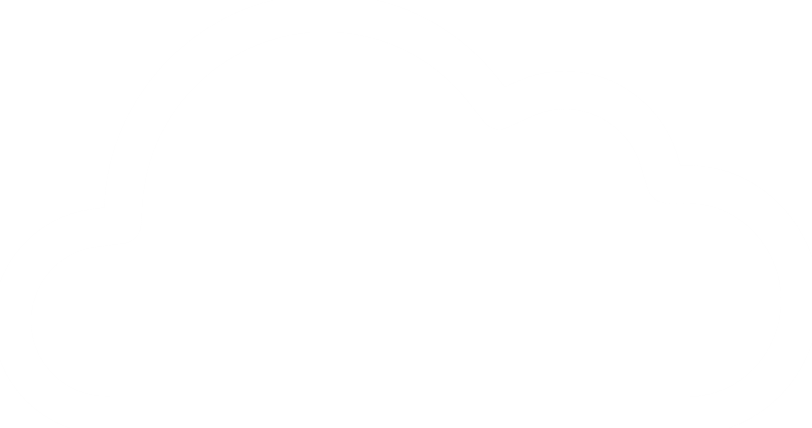 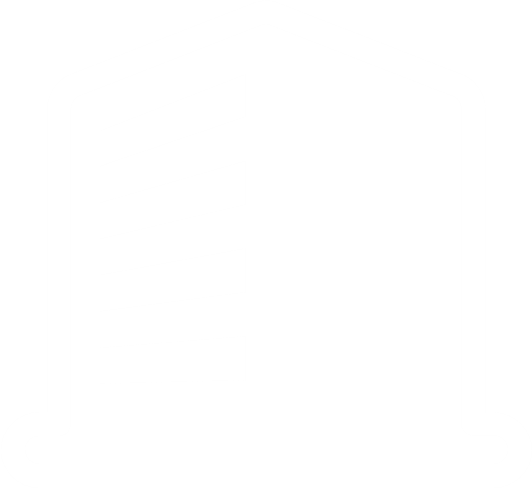 QuWAN LAN
10.5.10.x
NAS
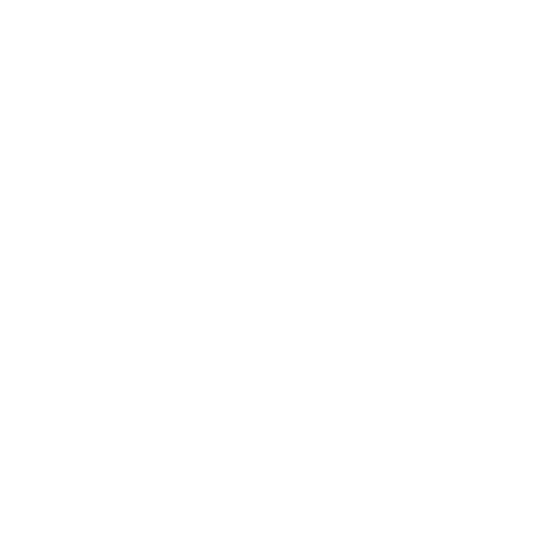 私有網路
Site A
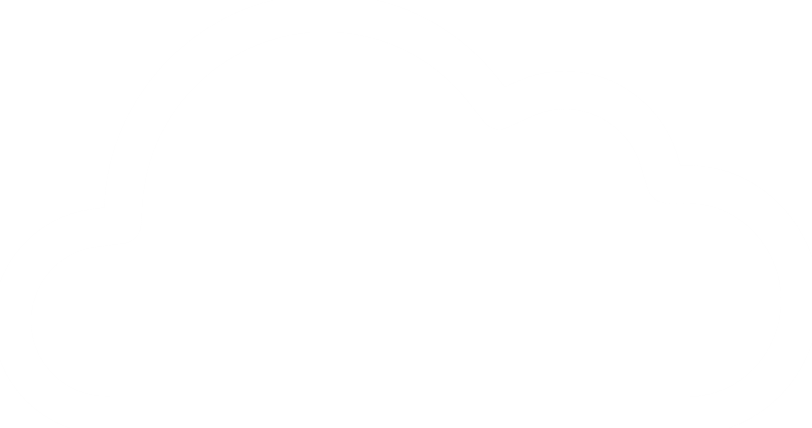 VPN
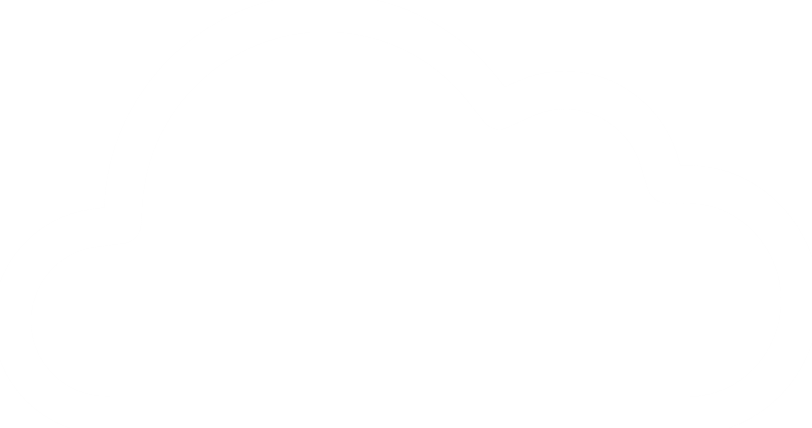 QuWAN WAN​
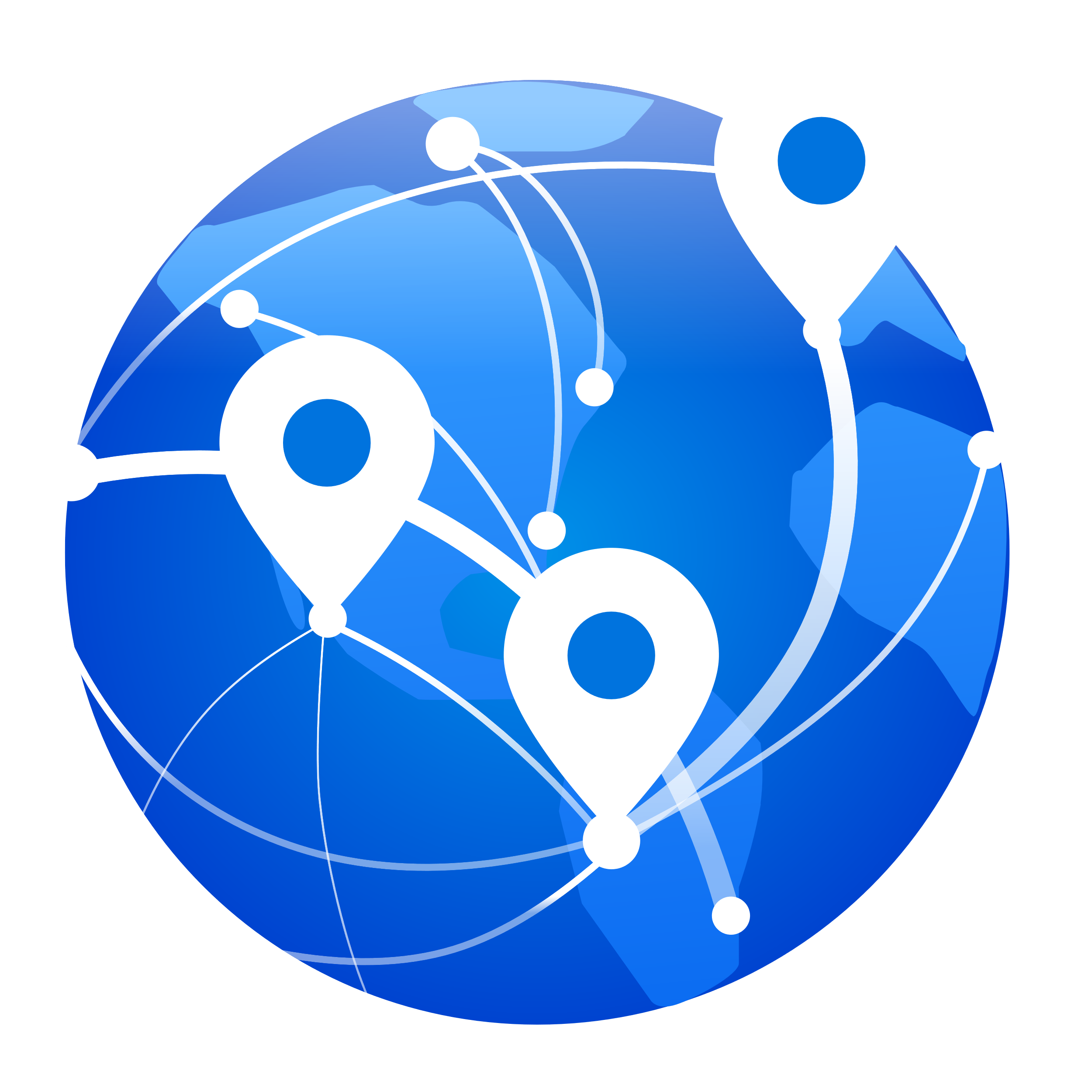 Site C
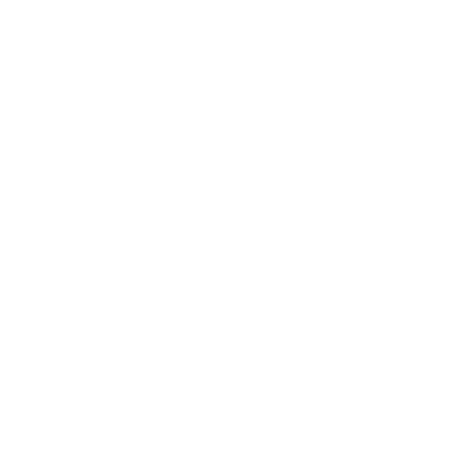 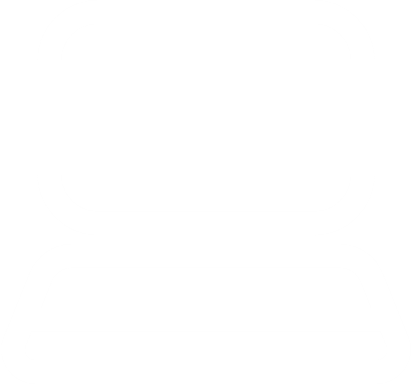 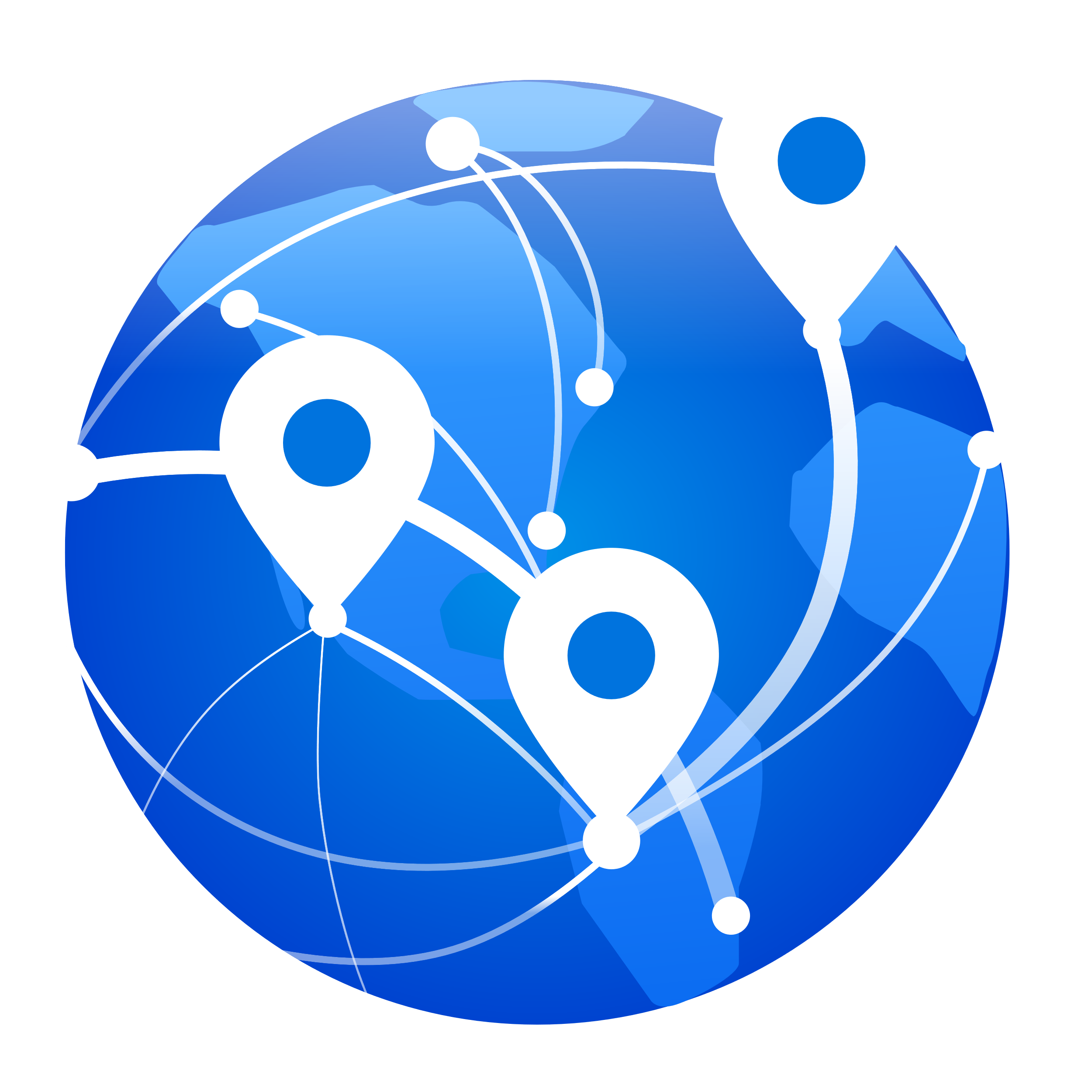 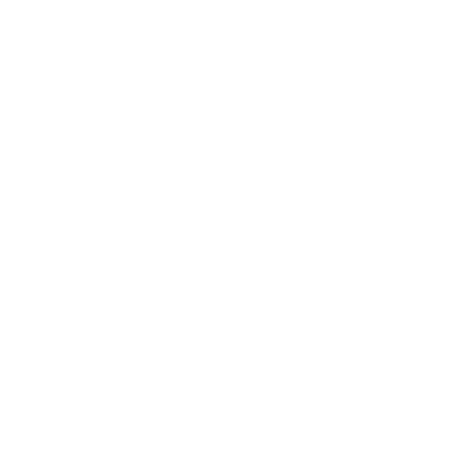 NAS
172.17.30.x
NAS
QuWAN LAN​
QuWAN LAN
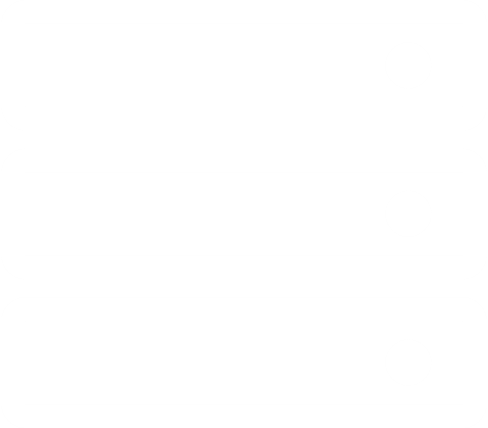 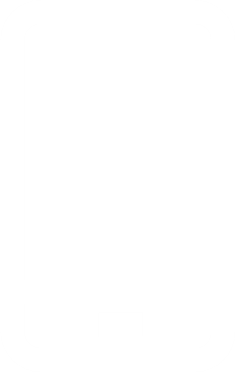 Other Devices
192.168.103.x
Double the firewall protection. ​
Data transmission is not only protected by QuWAN but also by intrusion detection and intrusion prevention function of pfSense. 
Bring your network security to a higher level!​
02
02
pfSenseとQuWANを併用
ファイアウォール保護を二重にします。
データ送信は、QuWANだけでなく、pfSenseの侵入検知および侵入防止機能によっても保護されます。
ネットワークセキュリティをより高いレベルに引き上げることが可能です。
NAS
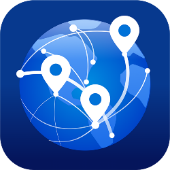 QuWAN WAN​
Physical Port 1
Physical Port 2
Physical Port 3
Virtual Switch
Virtual Switch
Virtual Switch
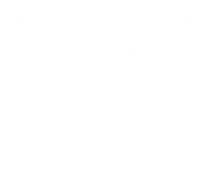 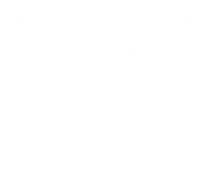 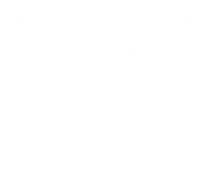 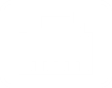 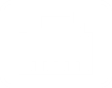 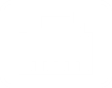 QuWAN VM
QuWAN LAN​
pfSense WAN
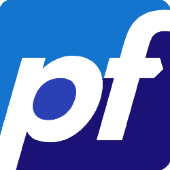 pfSense LAN
二重のファイアウォール保護
pfSense VM
不穩定的網路環境中
QuWAN 維持相對較高頻寬輸出
QuWANは、不安定なネットワーク環境で比較的良好な通信状態を維持します
Efficiency Test
2 *100/100 Mbps Bandwidth Aggregation
200
スループットをテストするために、さまざまなレベルのネットワーク遅延とパケット損失ストレスレベルが設定されました。QuWANは、競合他社と比較して大幅に優れた帯域幅出力を維持できます。
162.00
150.33
150
136.33
100
94.43
77.60
スループット（Mb/s）
50
51.57
29.47
11.17
6.42
2.31
2.04
0
0.54
1.55
1.06
1.00
0.49
0.22
0.14
0ms
0%
10ms
1%
20ms
2%
30ms
3%
50ms
5%
100ms
10%
遅延（ms）とパケット損失（％）
QuWAN
Linux 4.14
競合
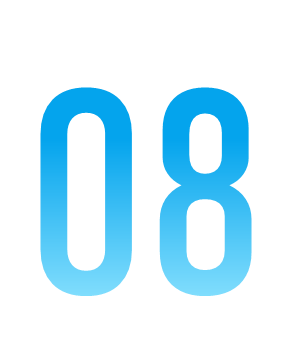 08
ベータ
テスト
プログラム
ユーザーフィードバックを提供してNASを獲得
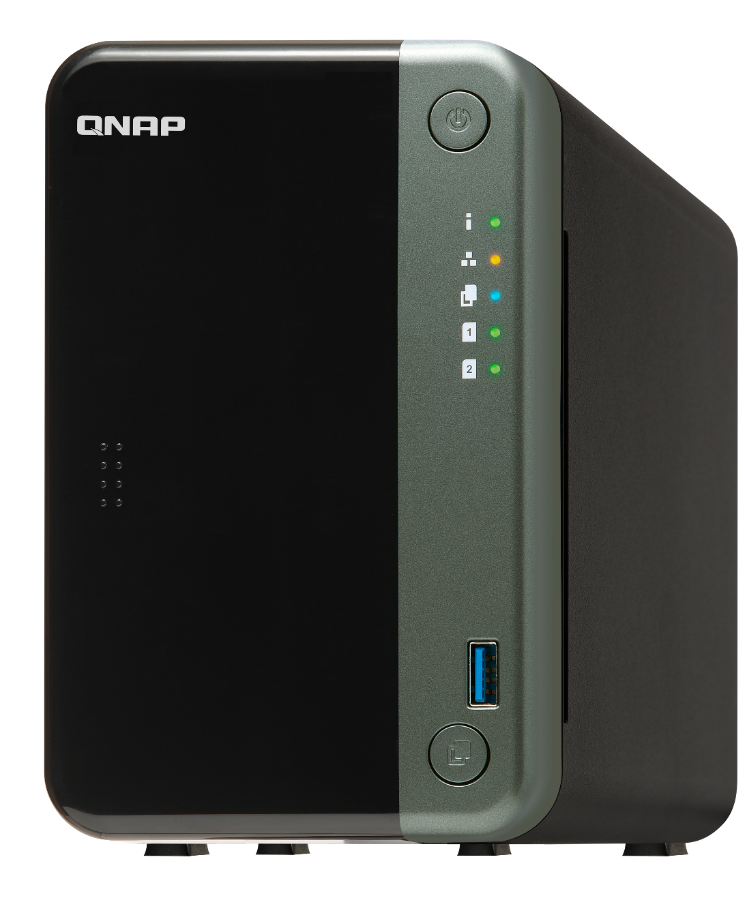 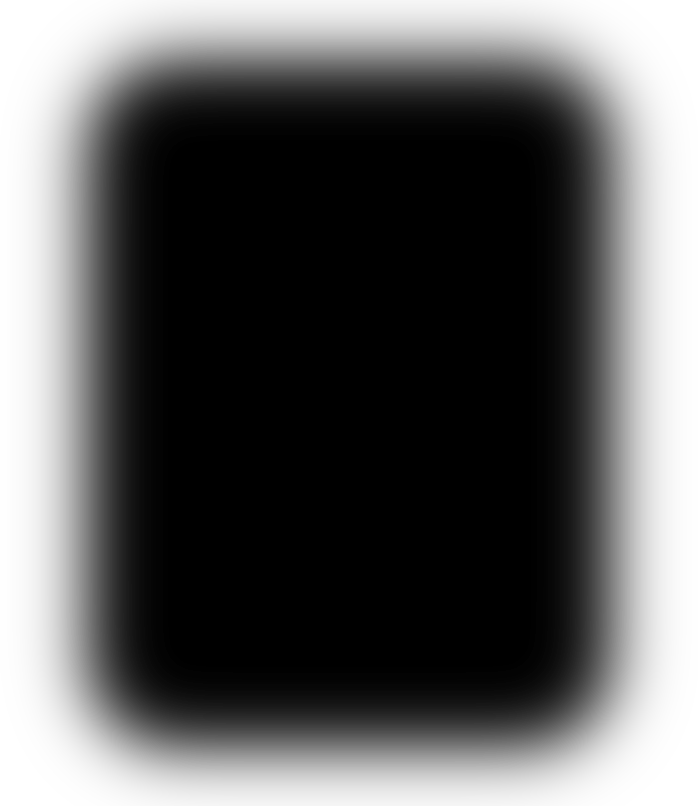 QuWANベータテストプログラムは2020/06/03に開始されます 
QNAP Webサイトでフィードバックを提供し、最新のTS-253DNASを持ち帰るチャンスを獲得してください。
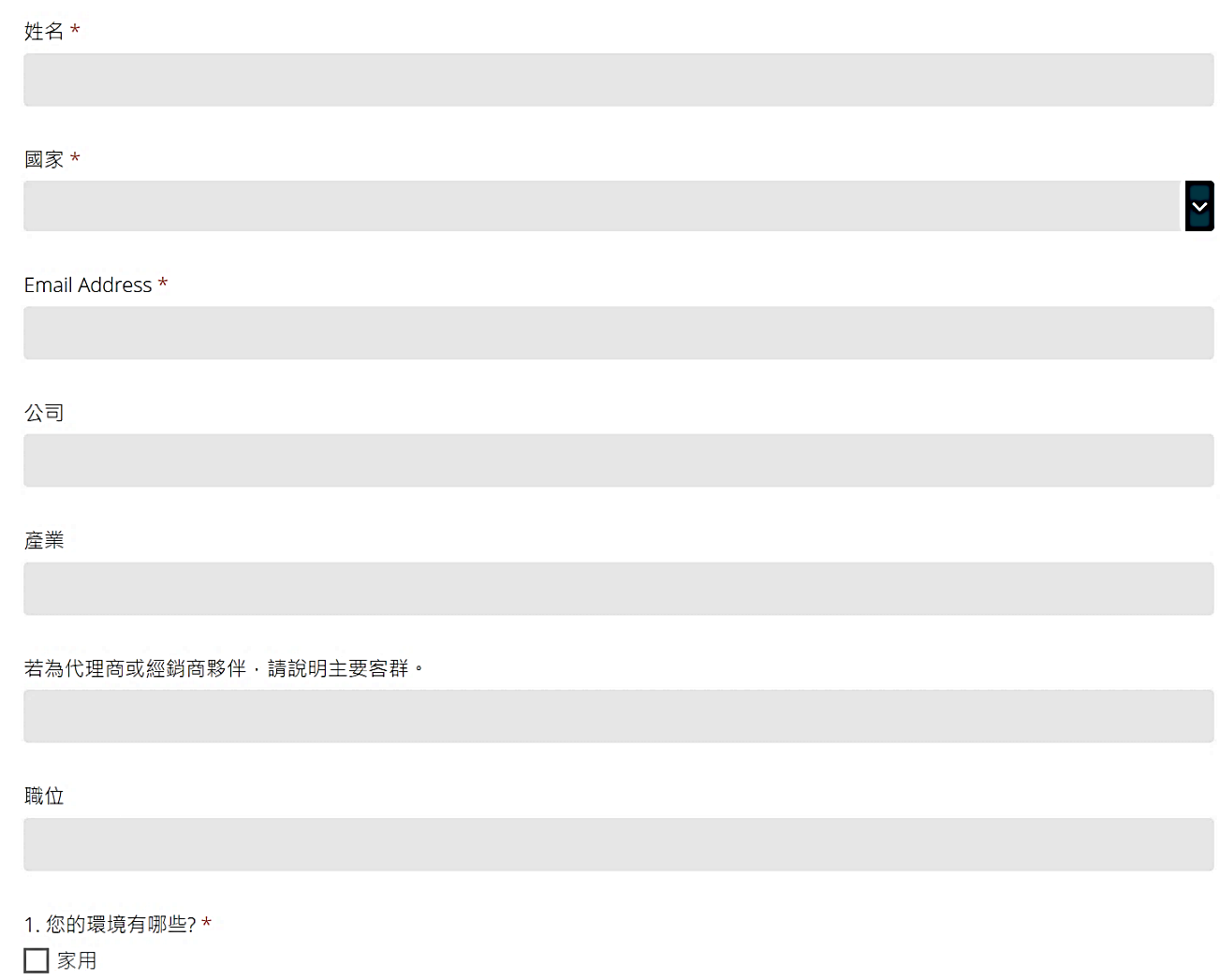 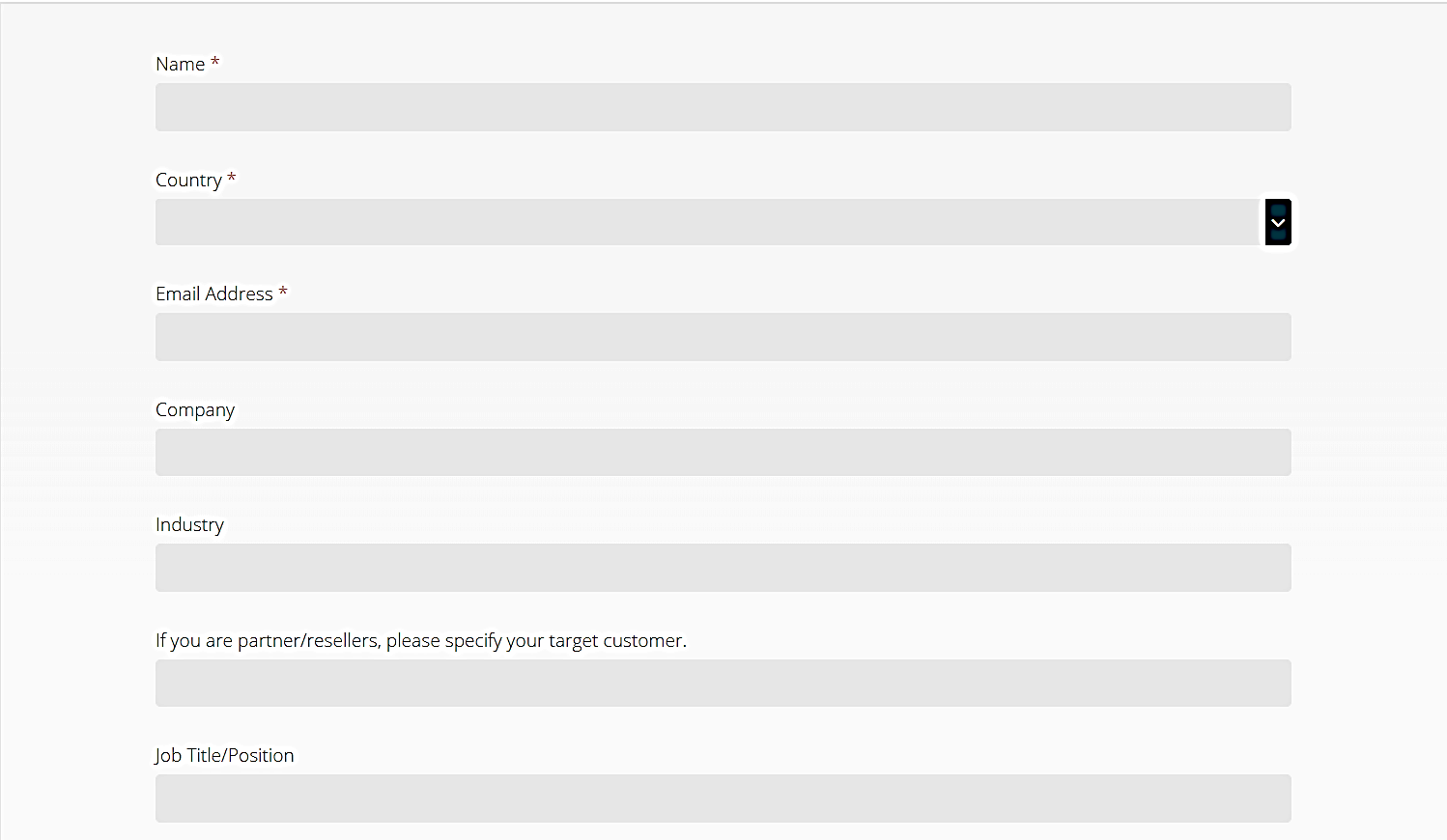 サポートされているモデル
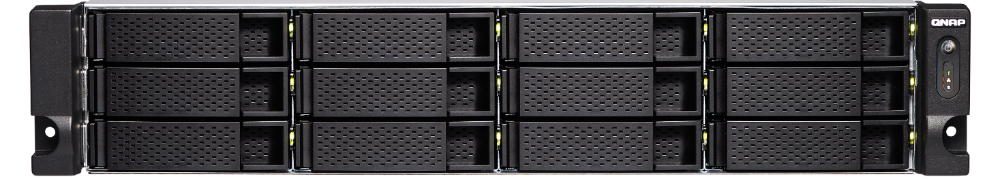 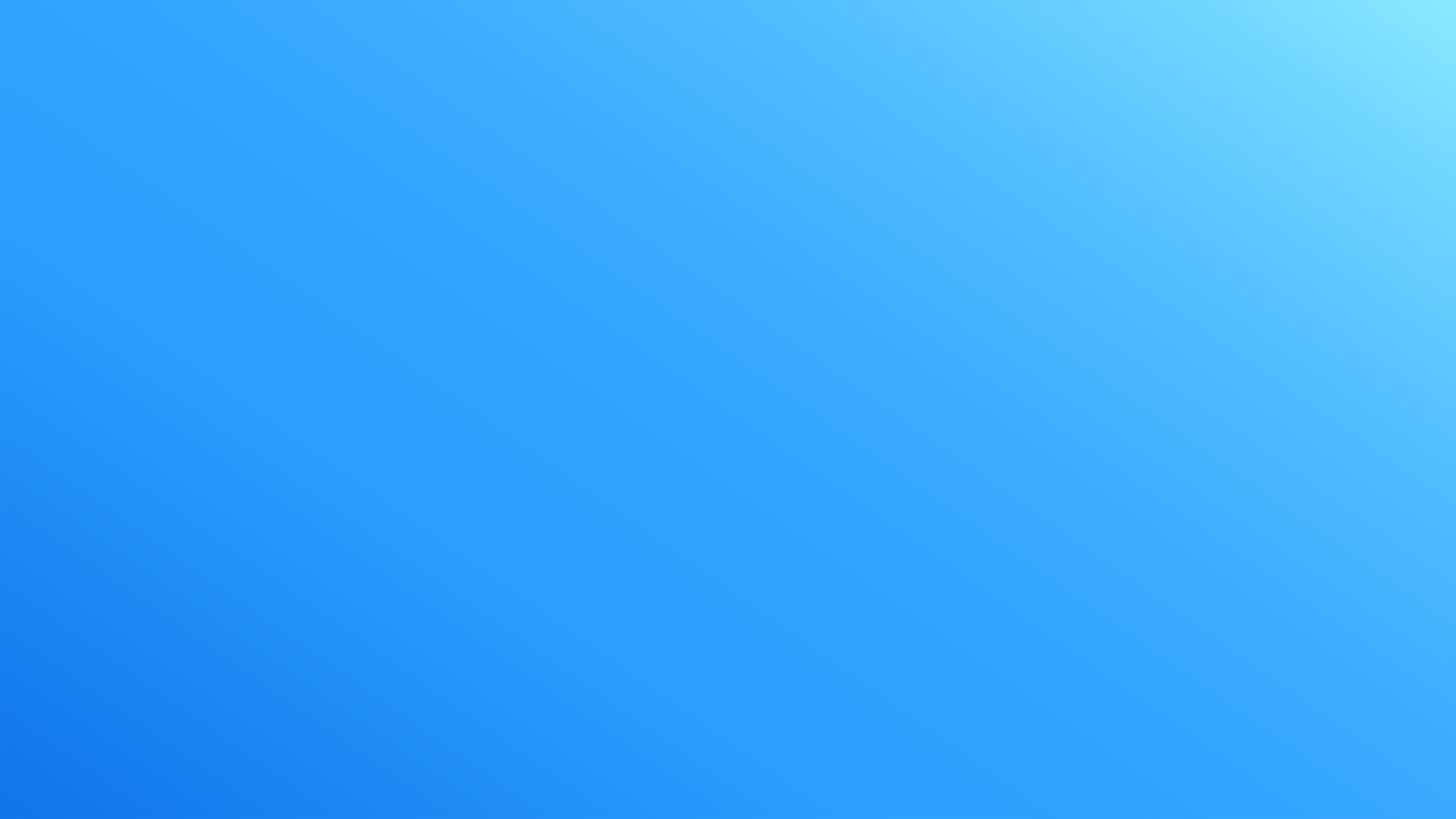 x86-ベースのNAS かつQTS OS Ver. 4.4.2以降
X51, X53, X63, X71,X72, X73, X77, X80, X82, X83, X85, X88, X89
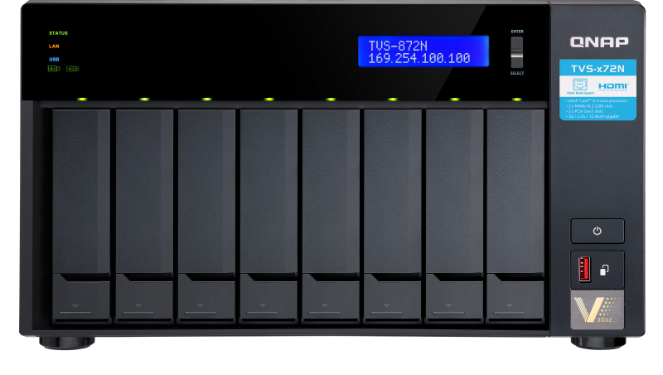 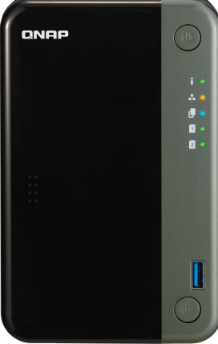 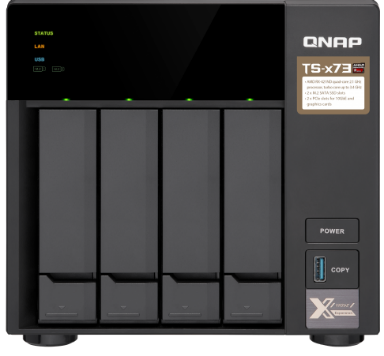 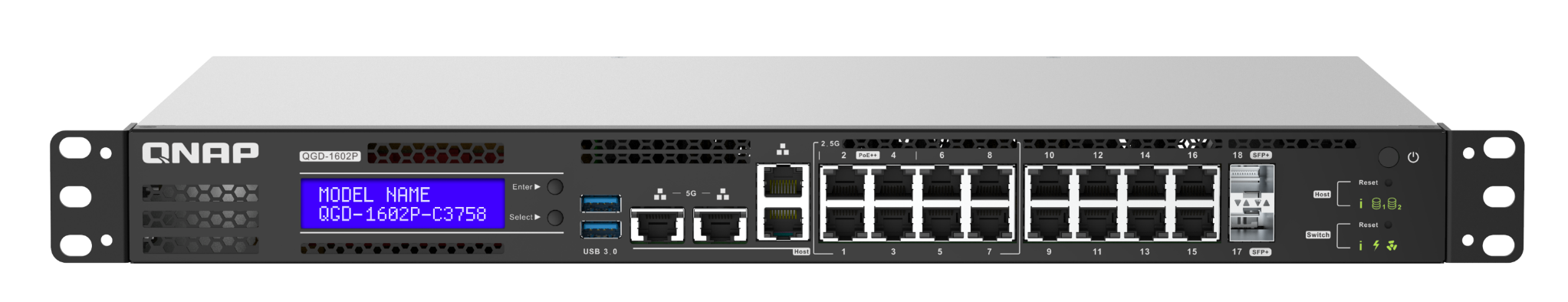 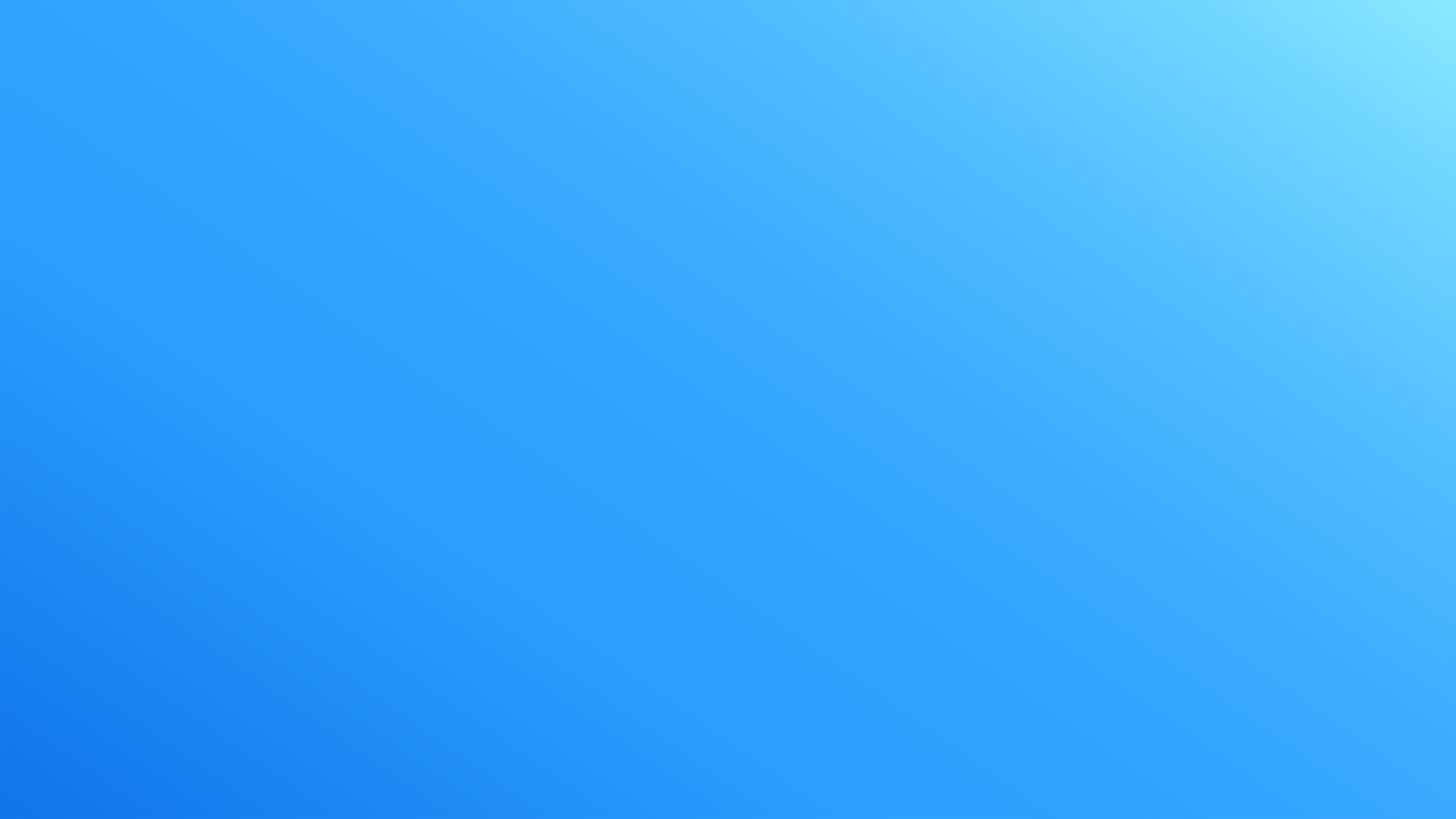 Guardianシリーズ
[Speaker Notes: 換新機]
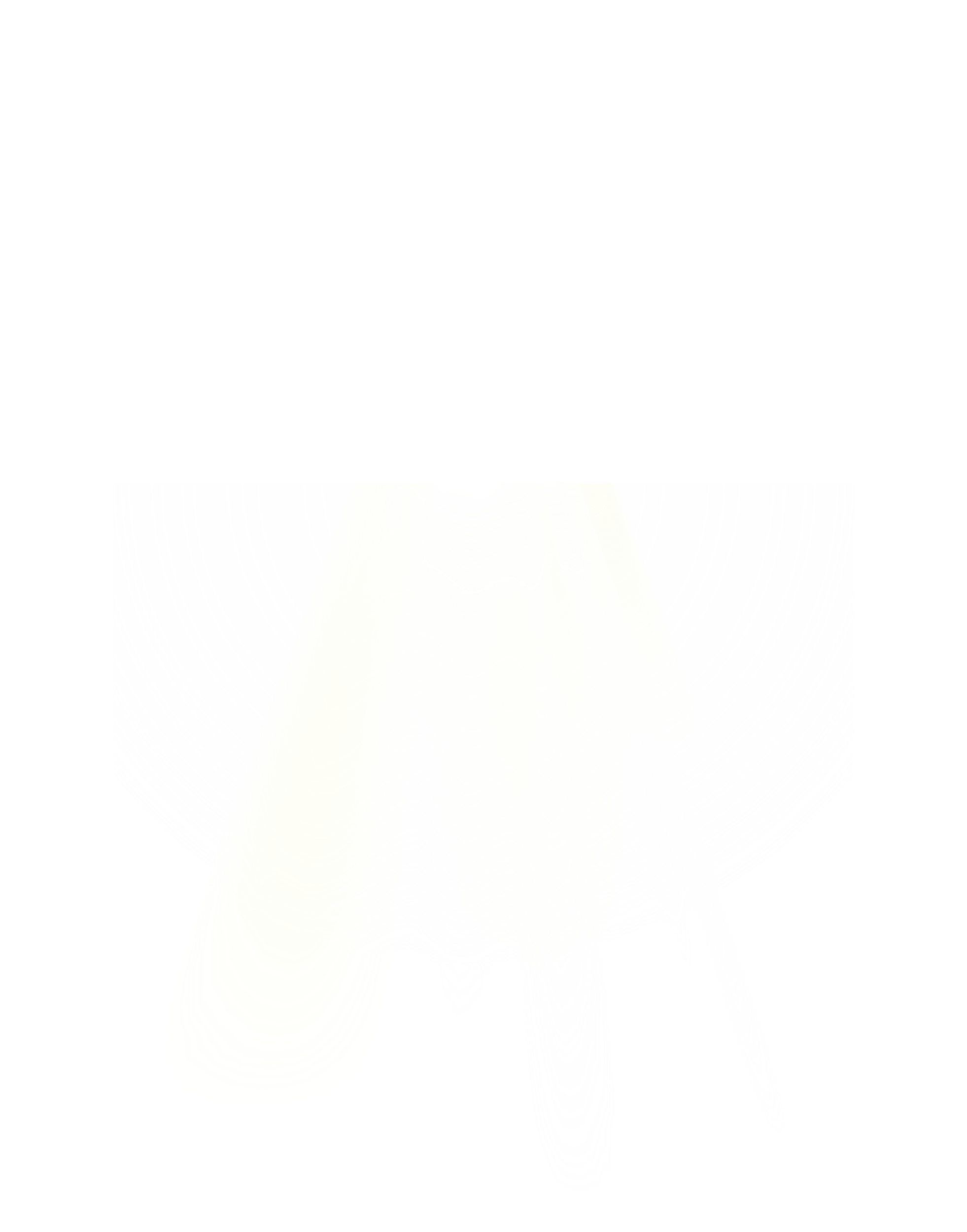 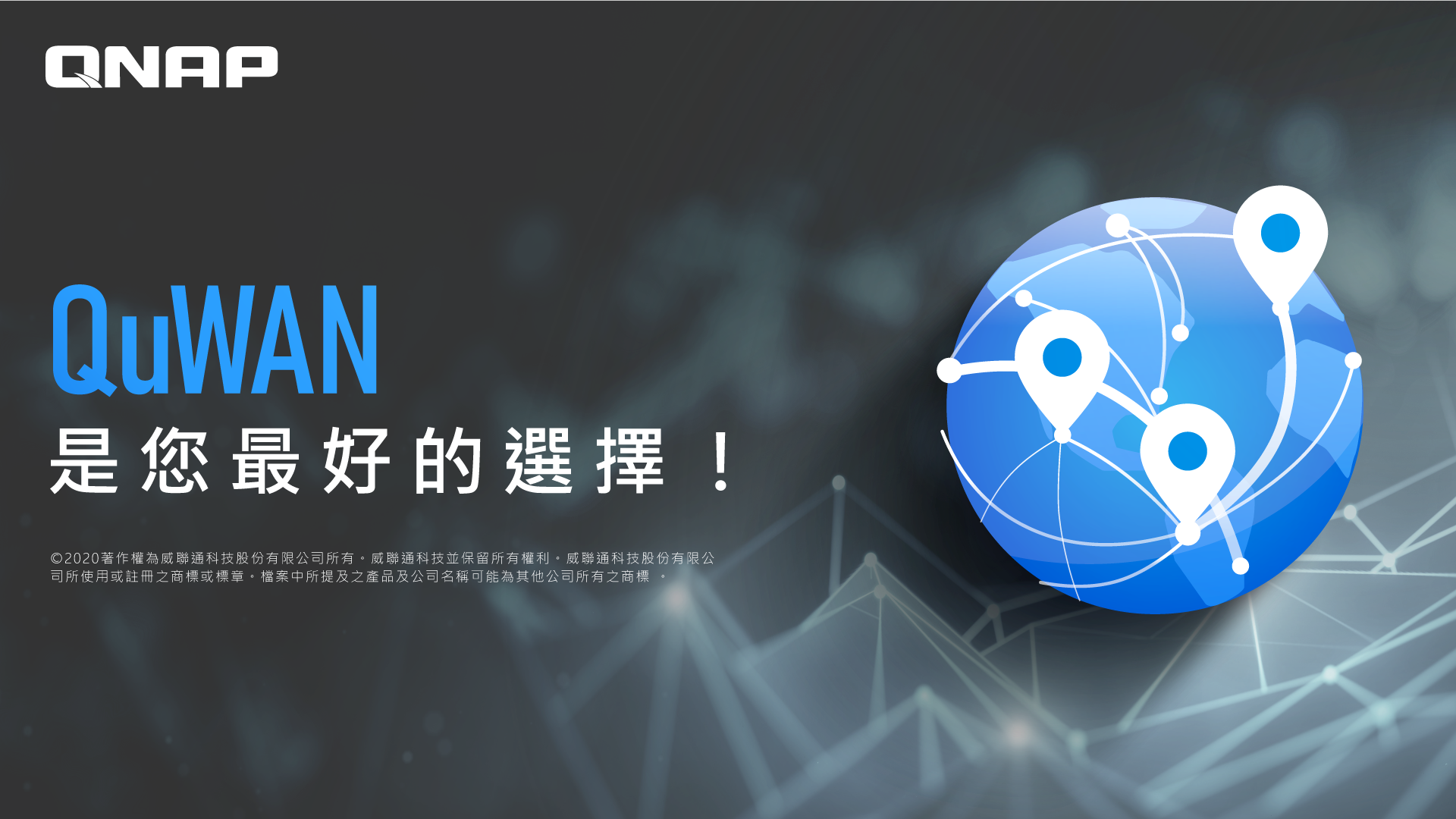 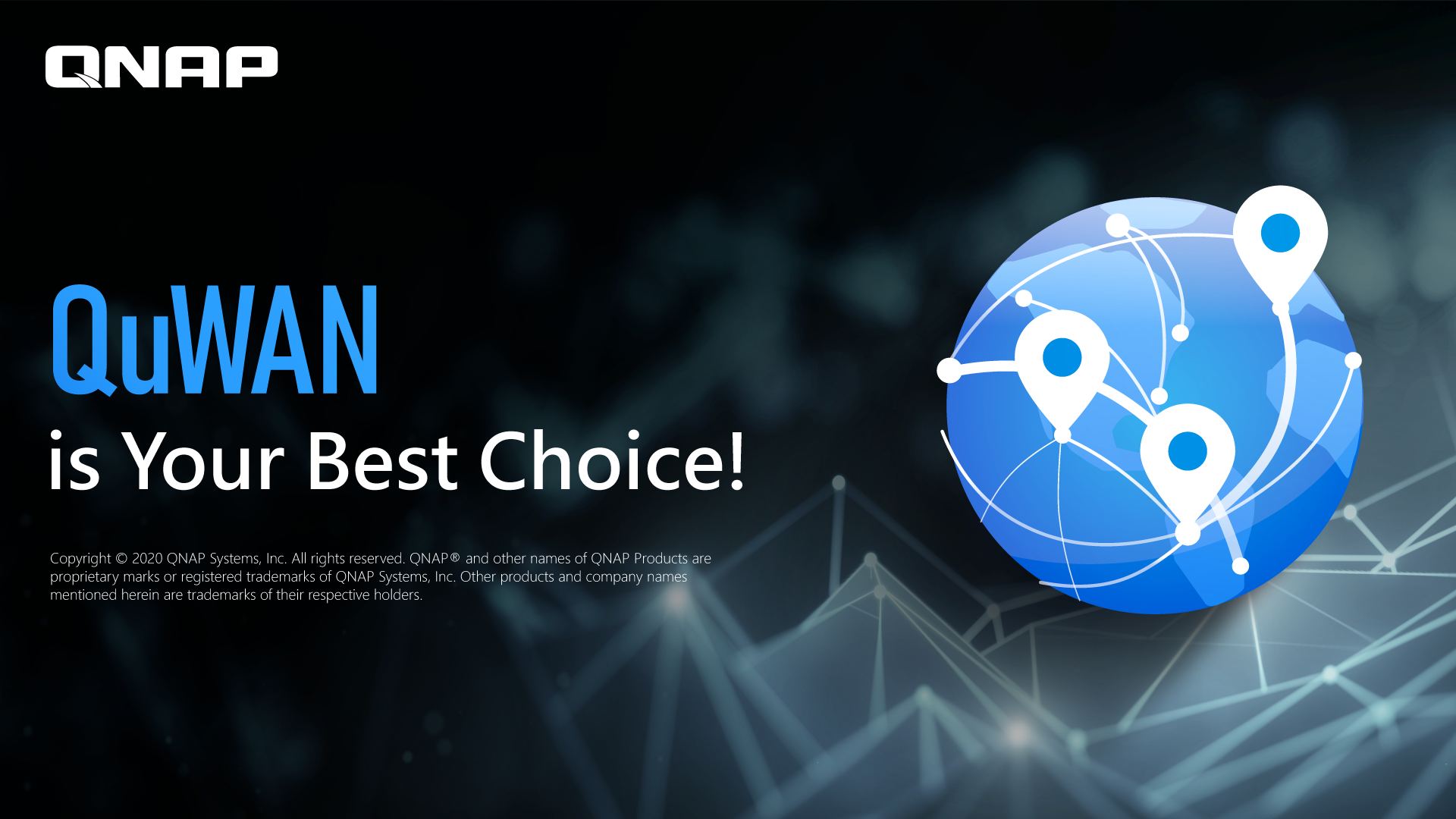 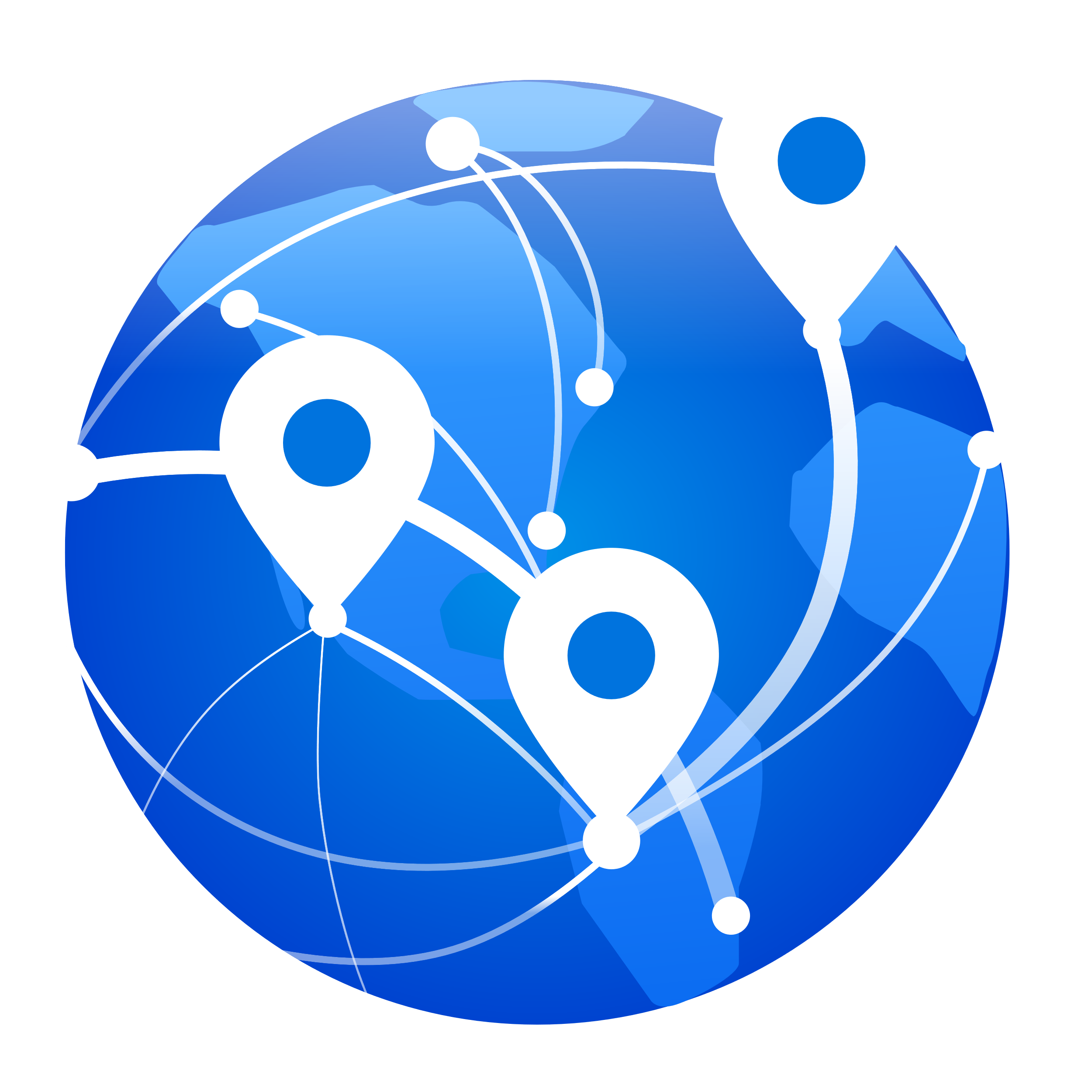